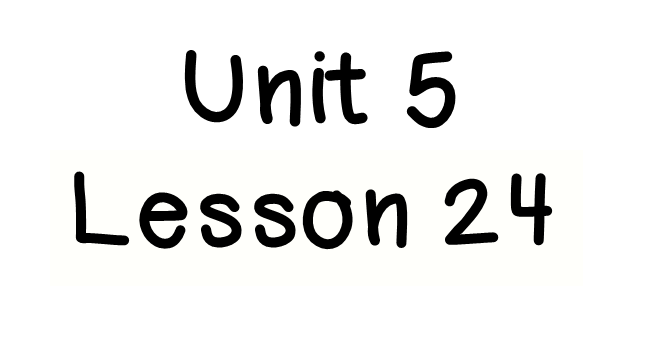 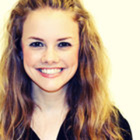 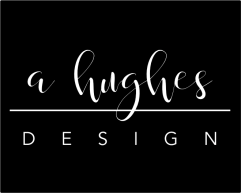 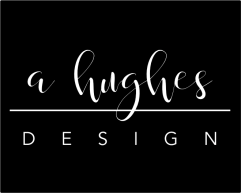 24
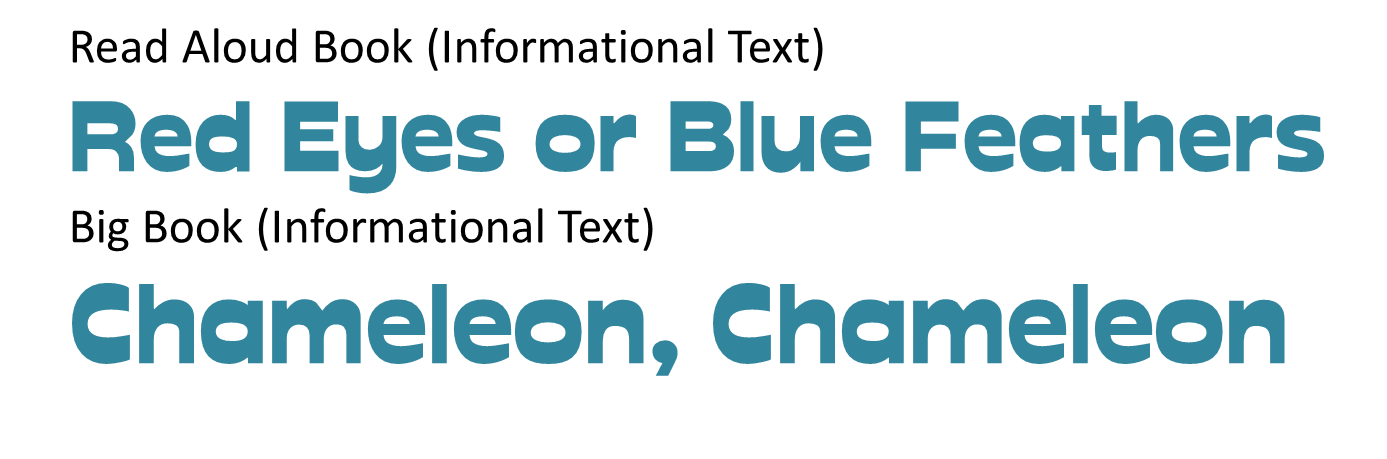 Day 2
Day 1
Day 3
Day 4
Day 5
24-1a
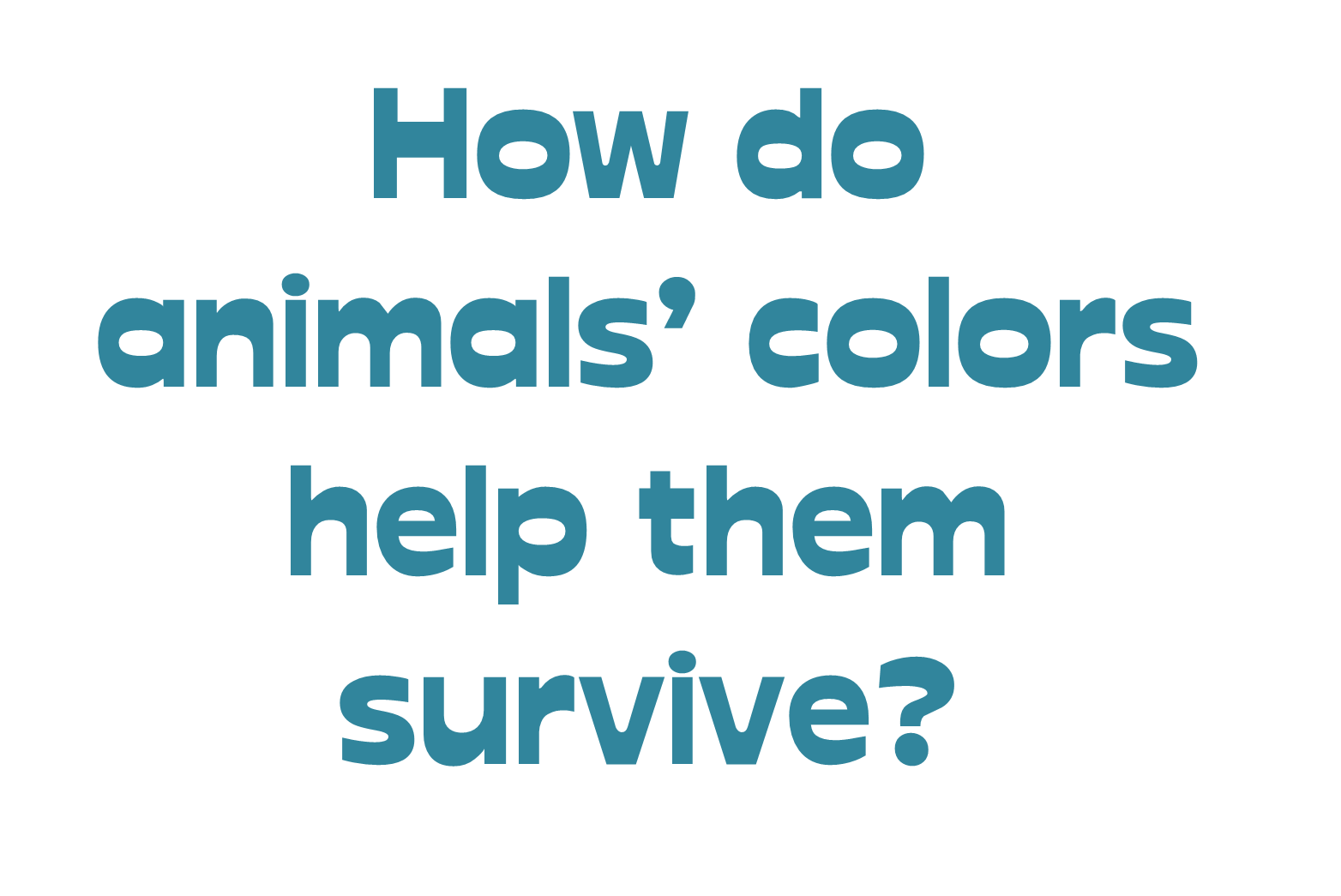 24-1b
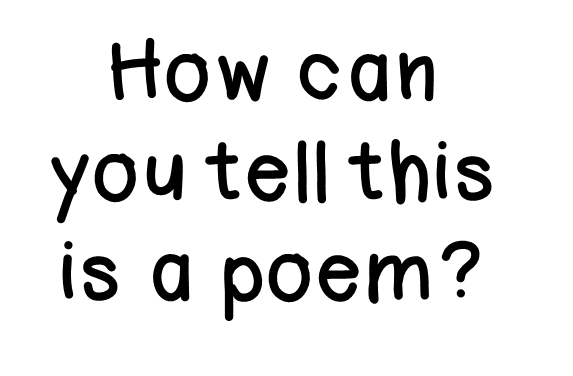 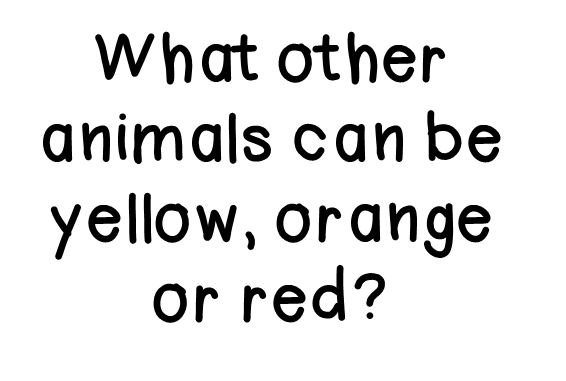 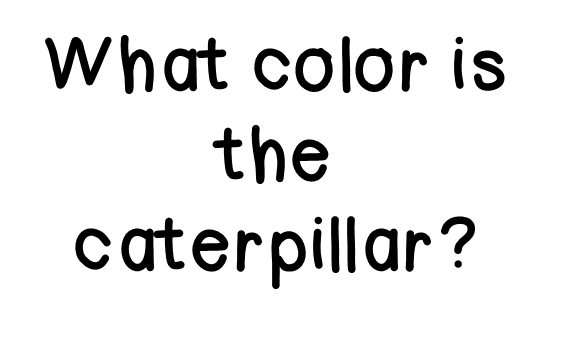 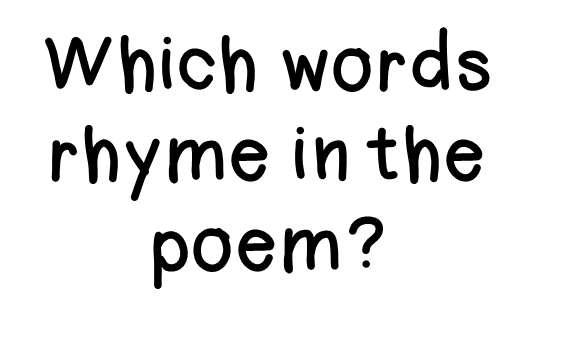 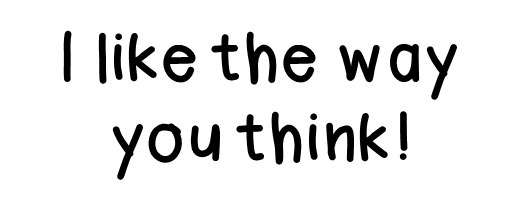 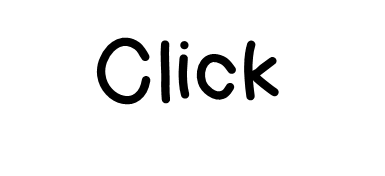 24-1c
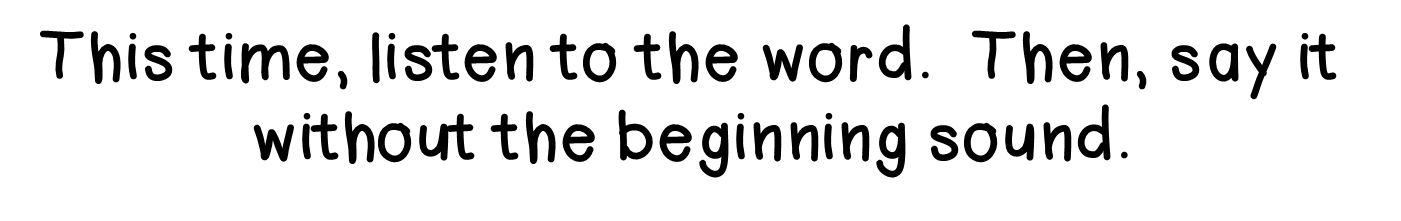 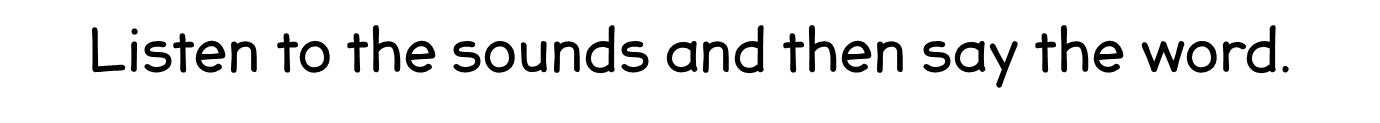 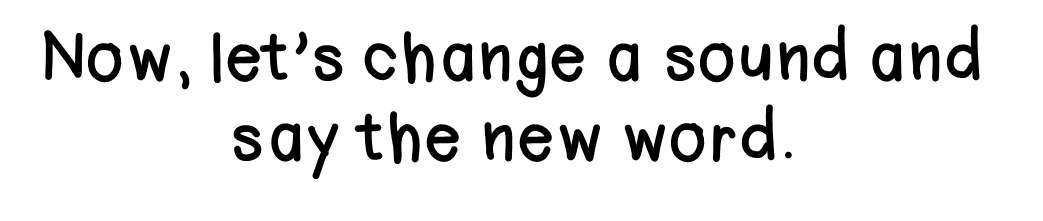 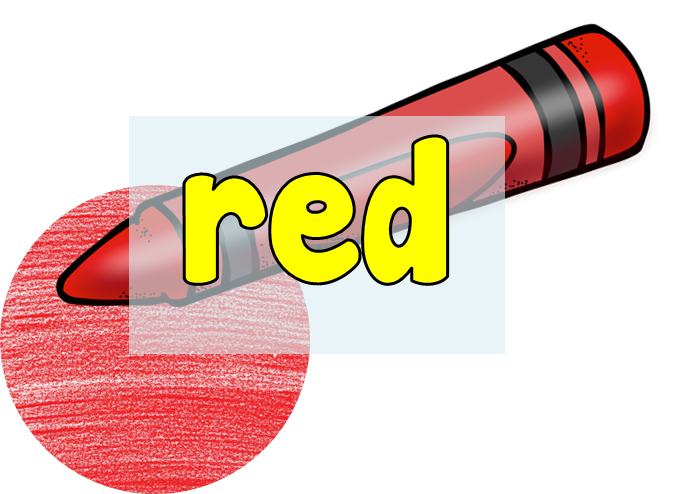 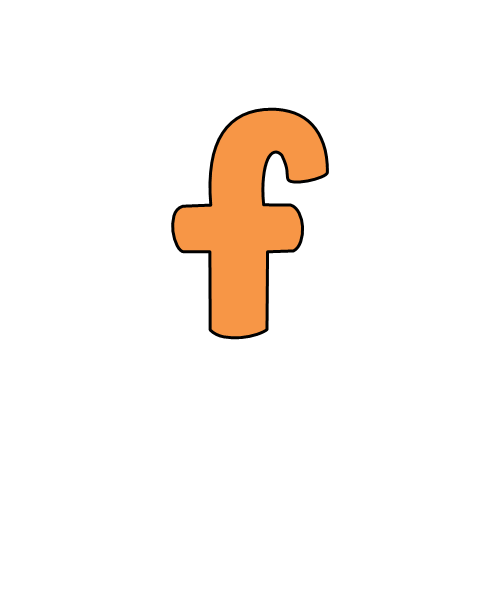 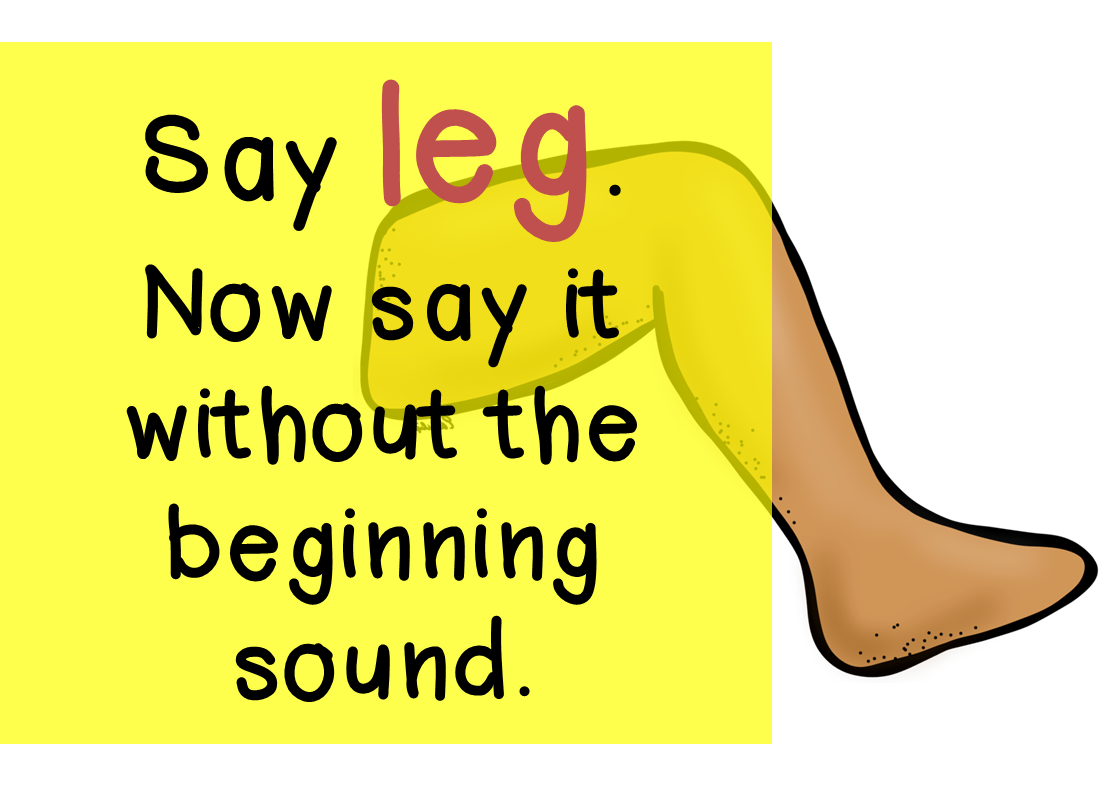 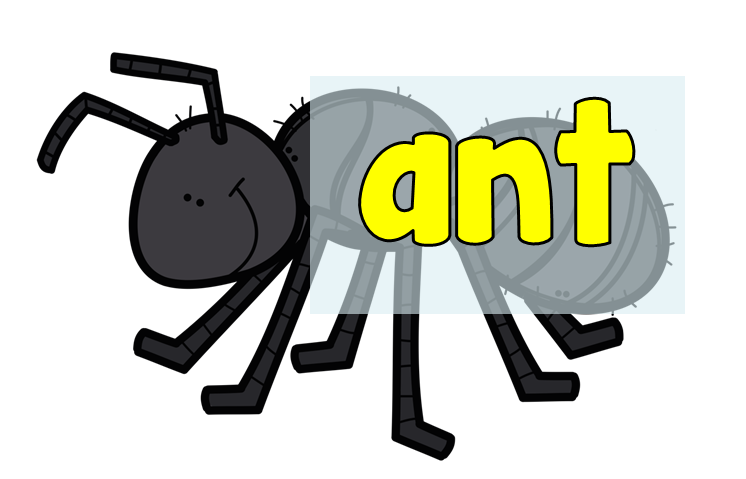 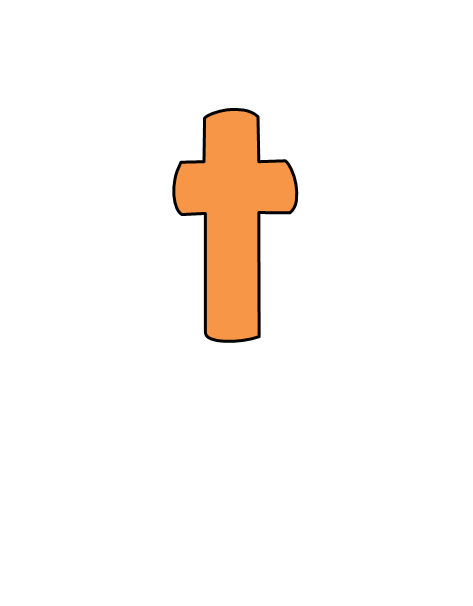 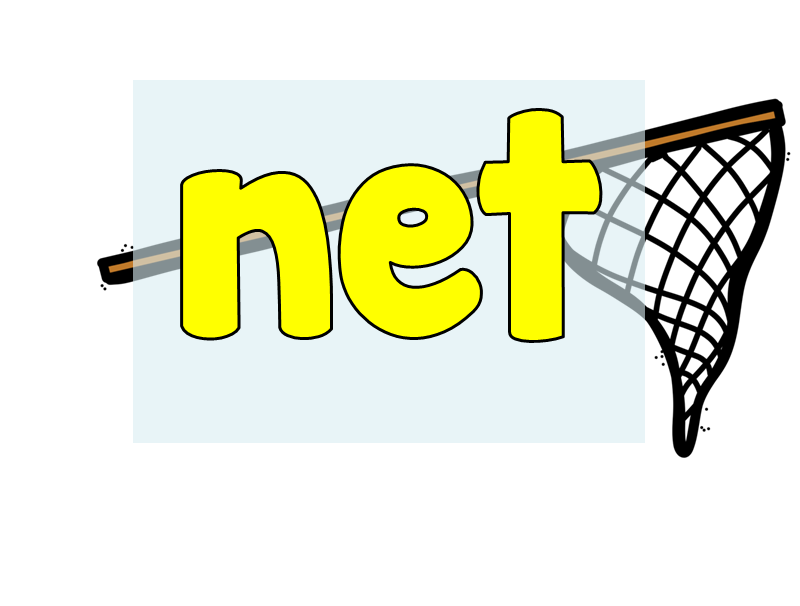 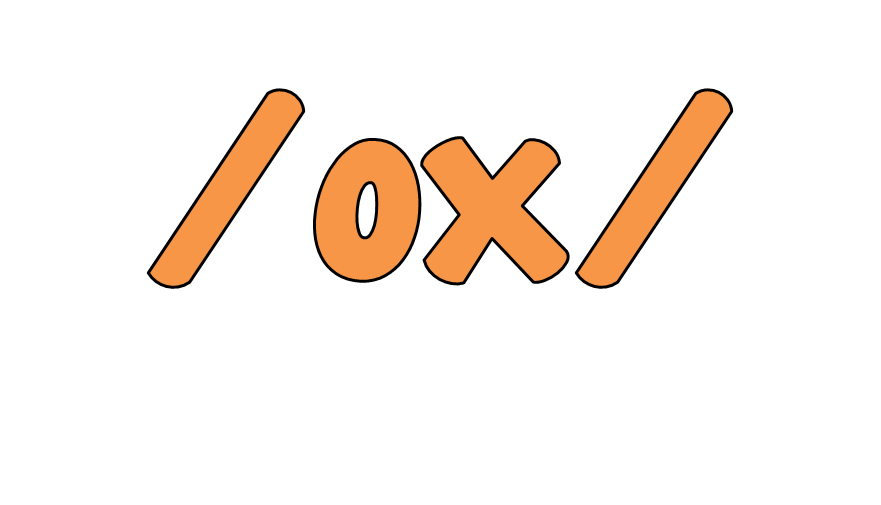 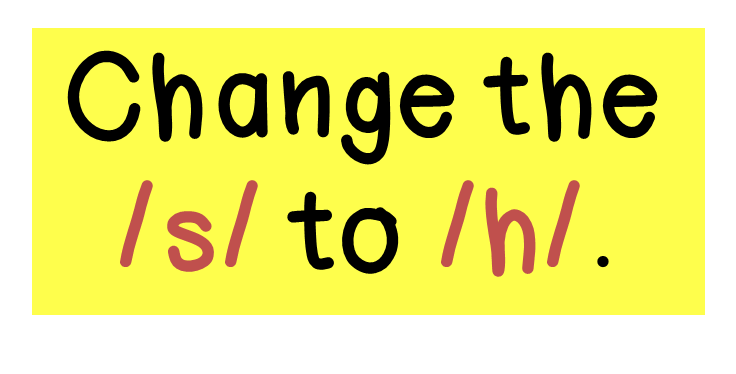 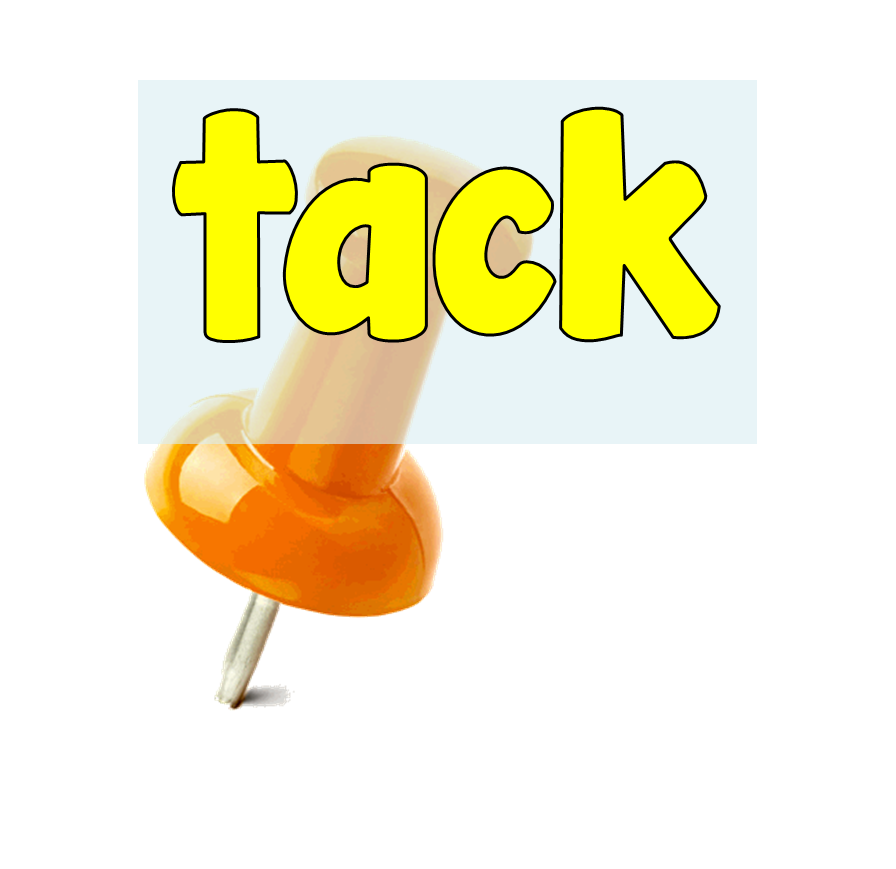 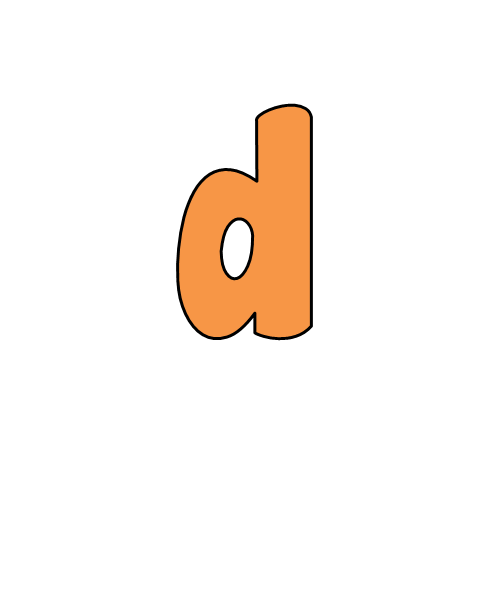 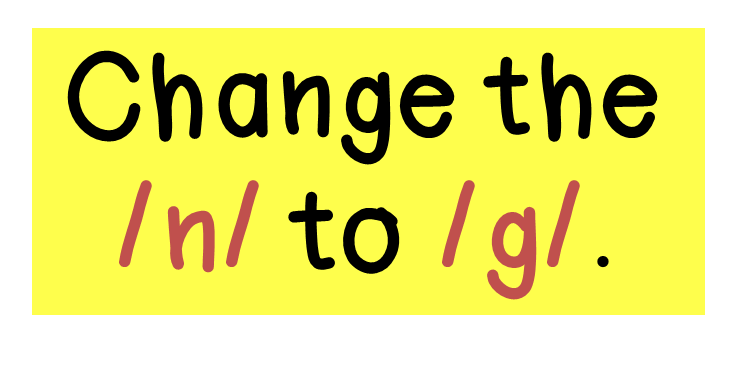 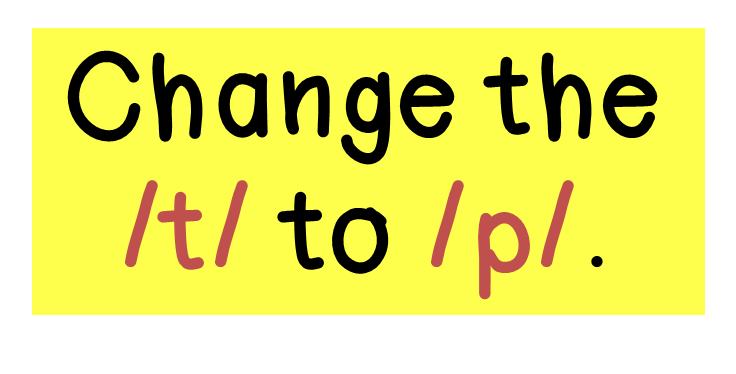 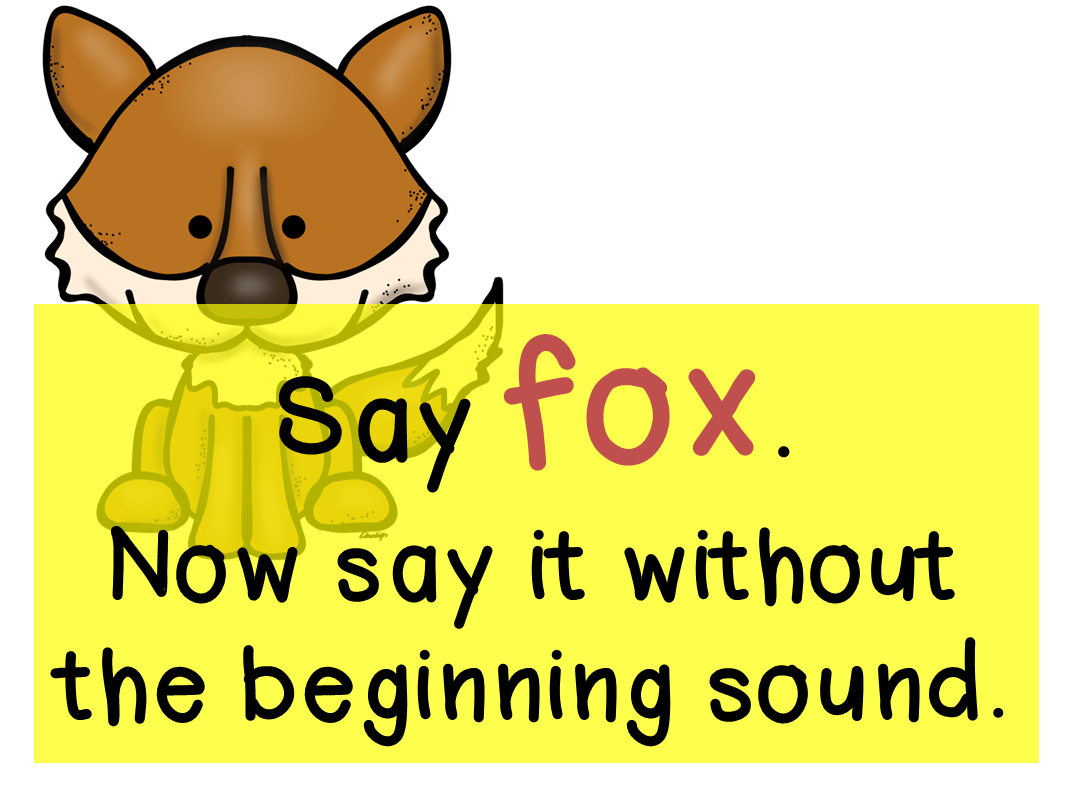 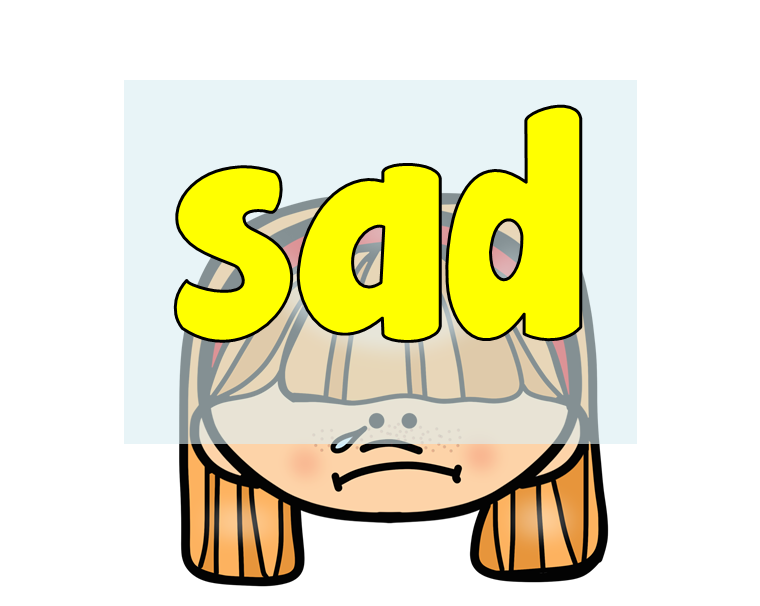 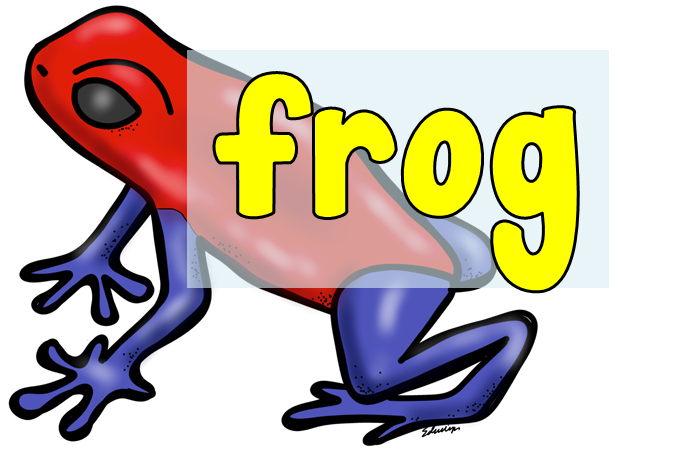 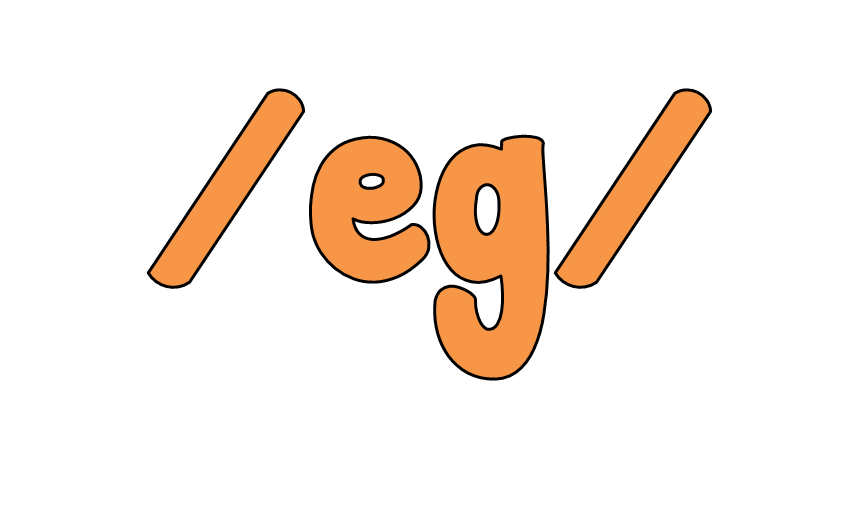 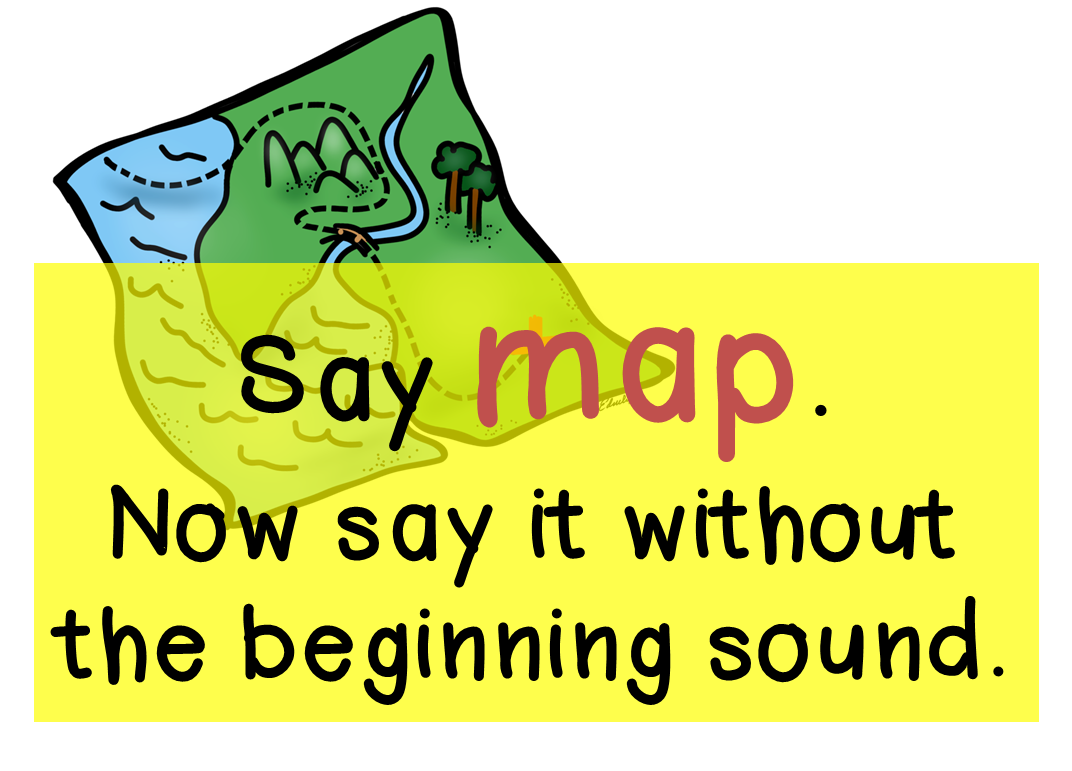 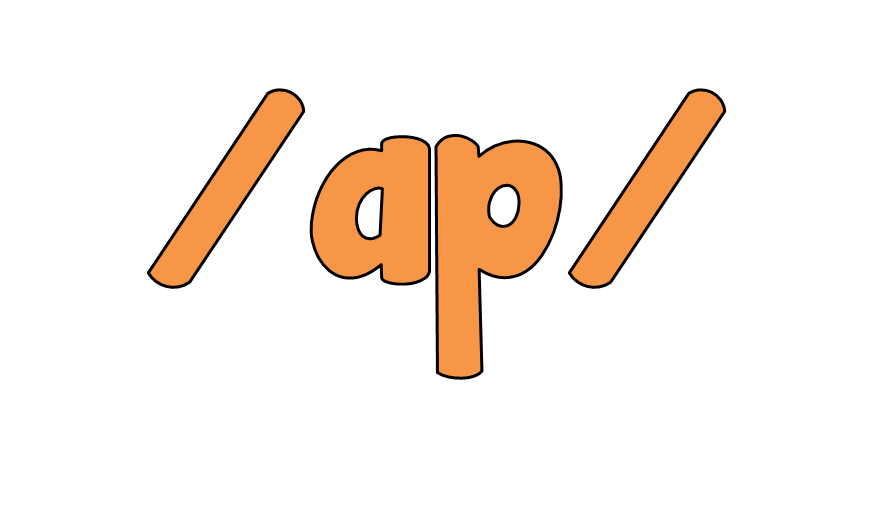 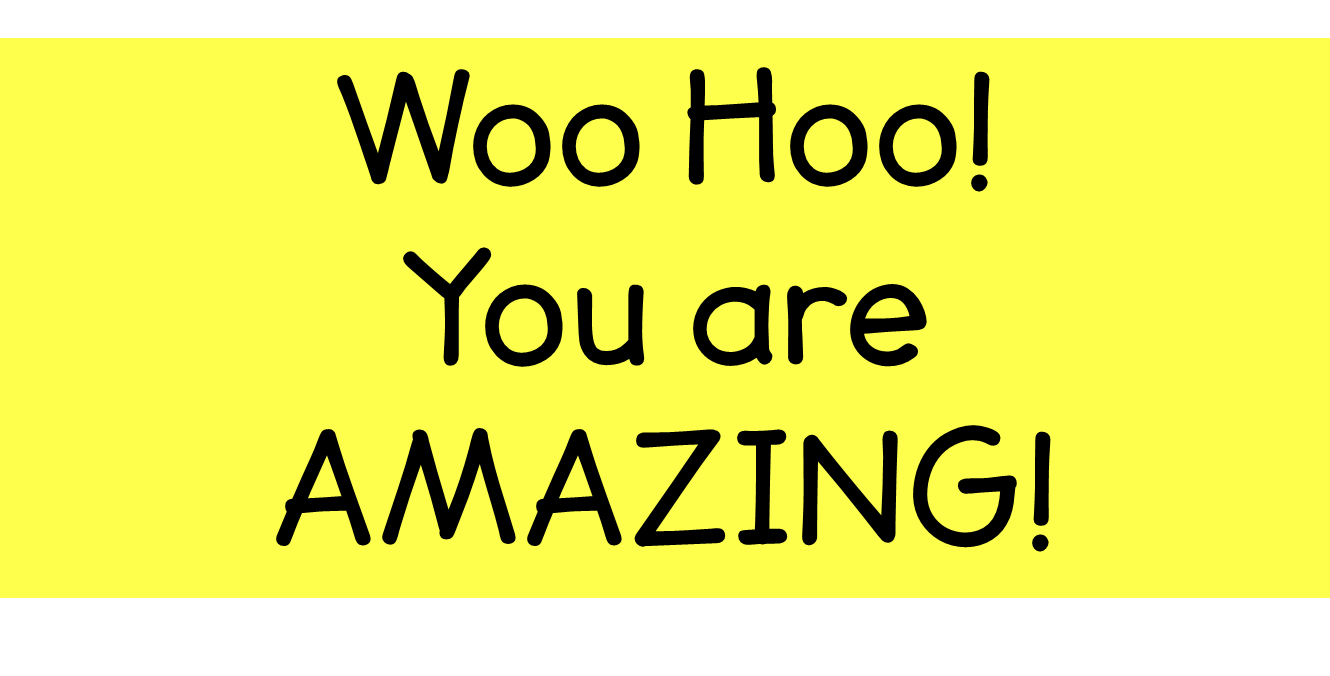 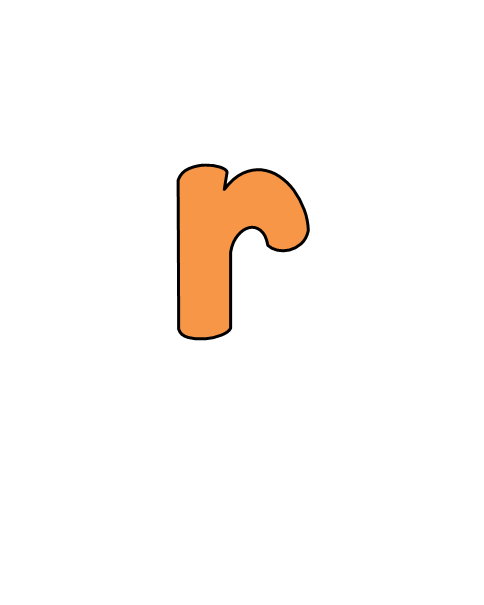 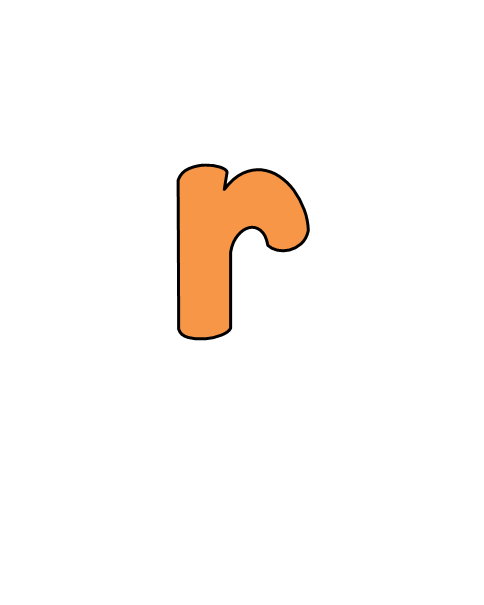 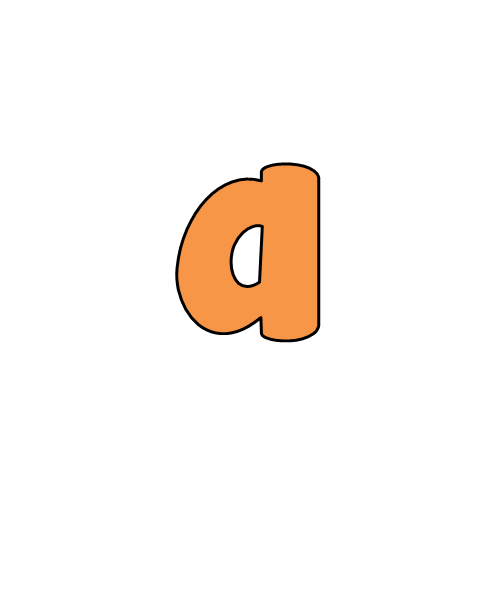 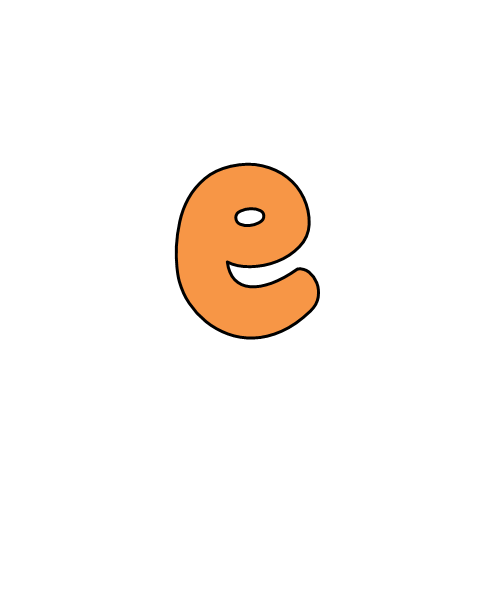 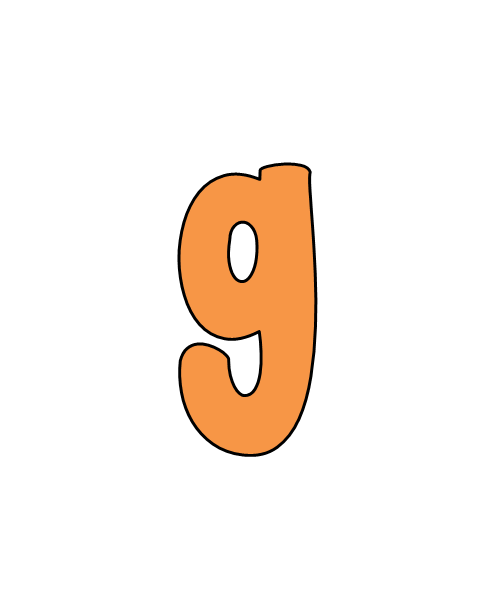 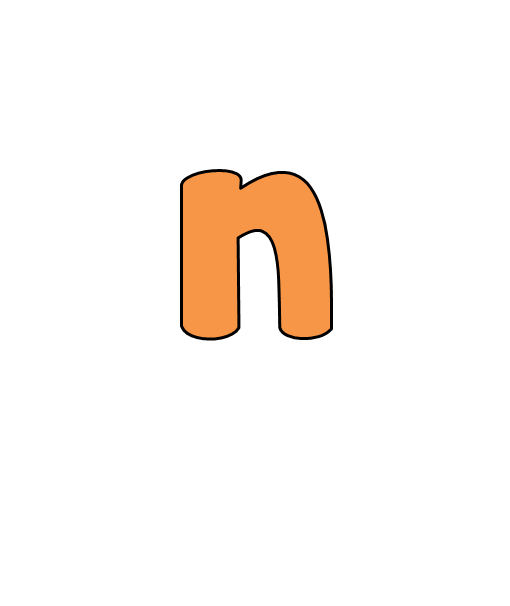 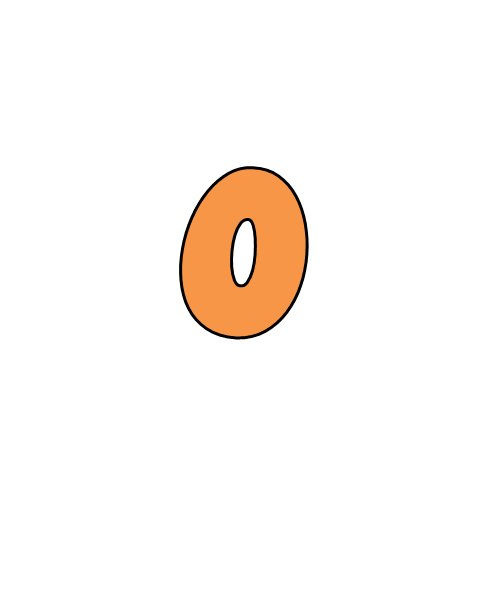 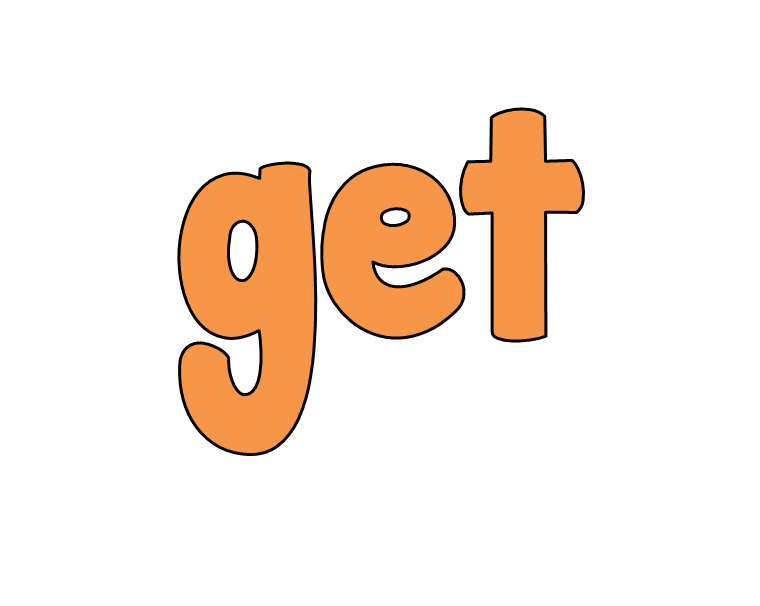 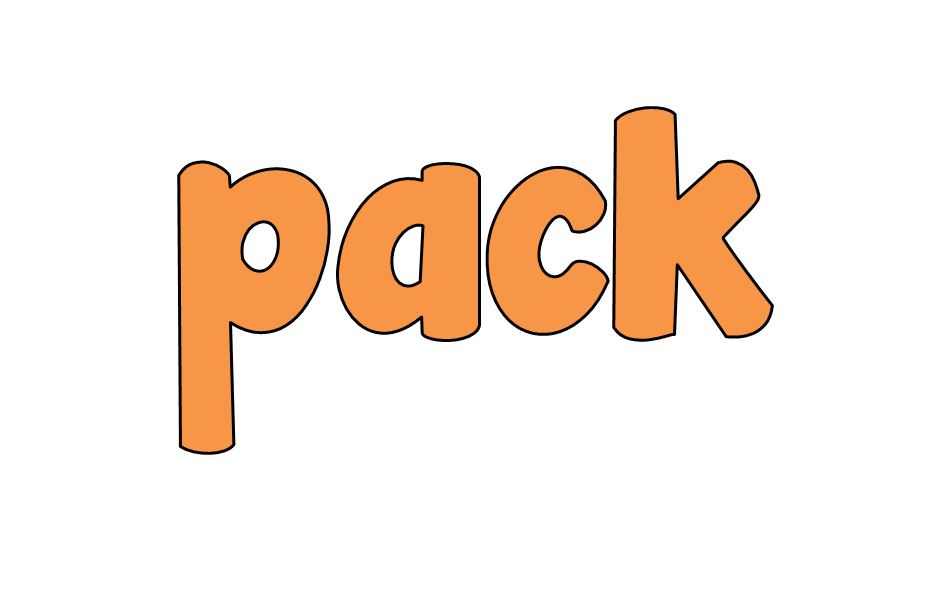 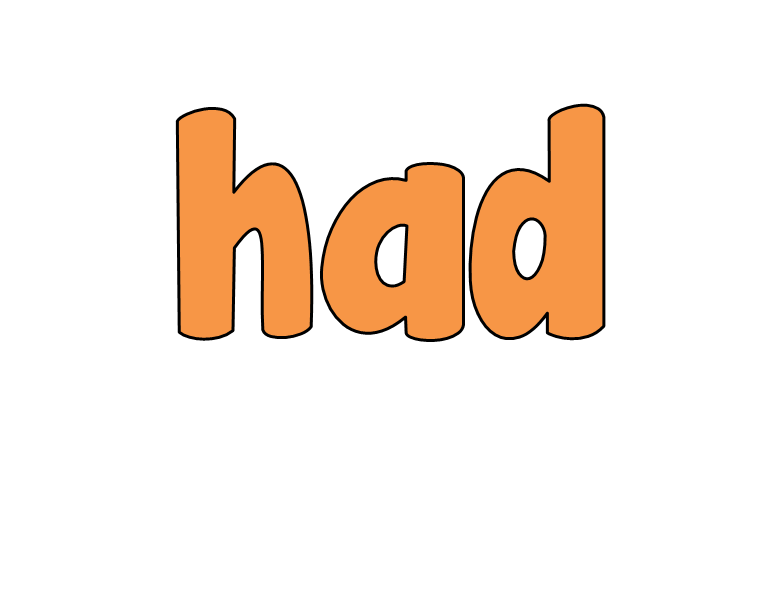 24-1d
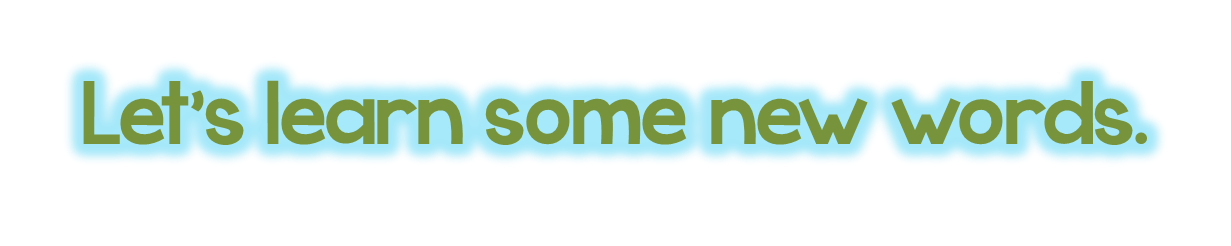 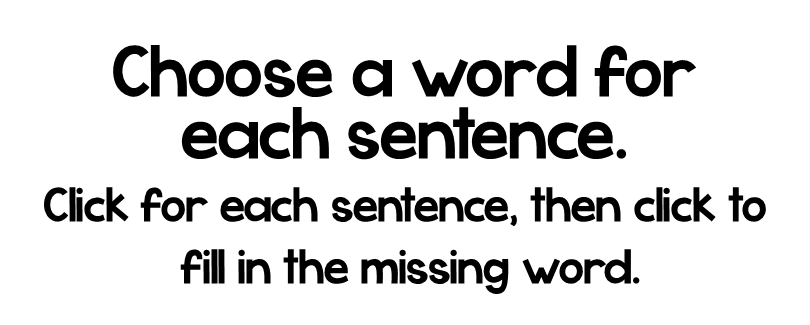 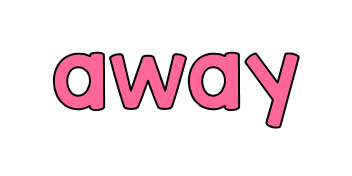 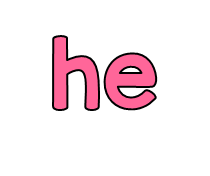 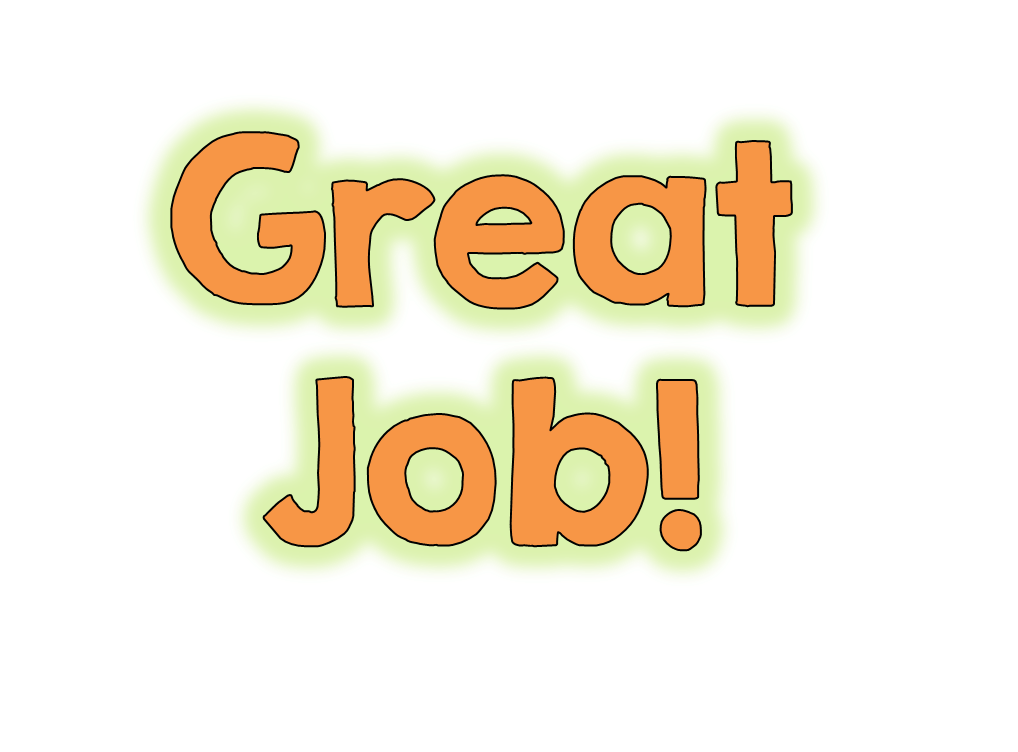 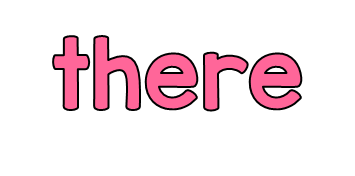 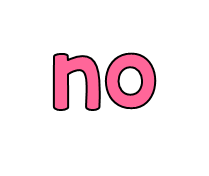 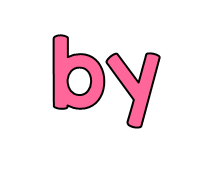 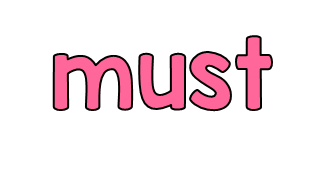 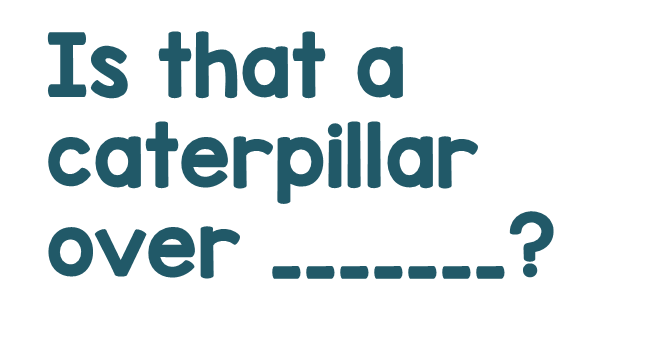 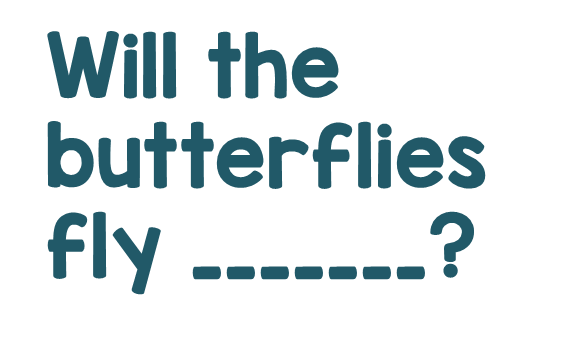 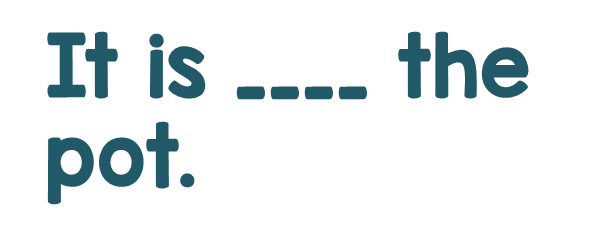 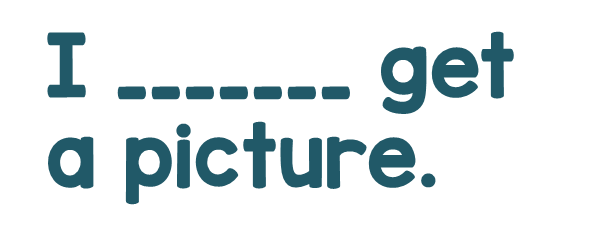 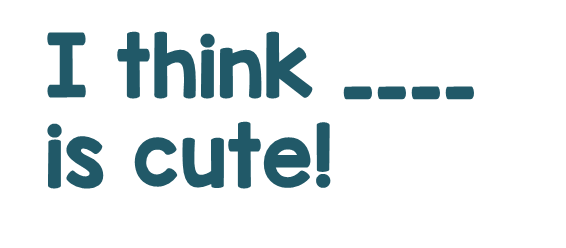 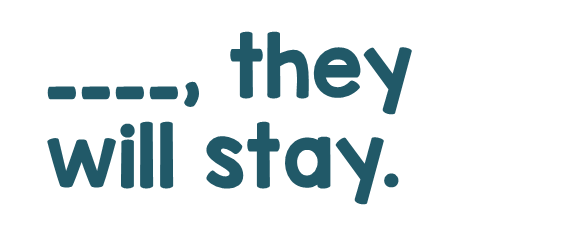 24-1e
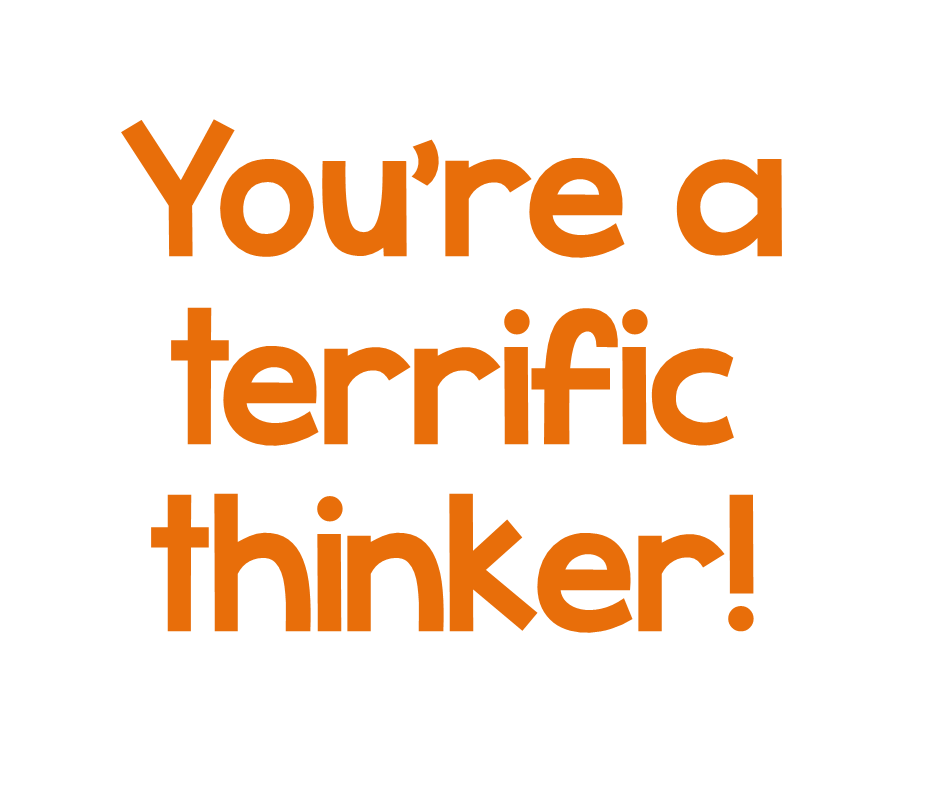 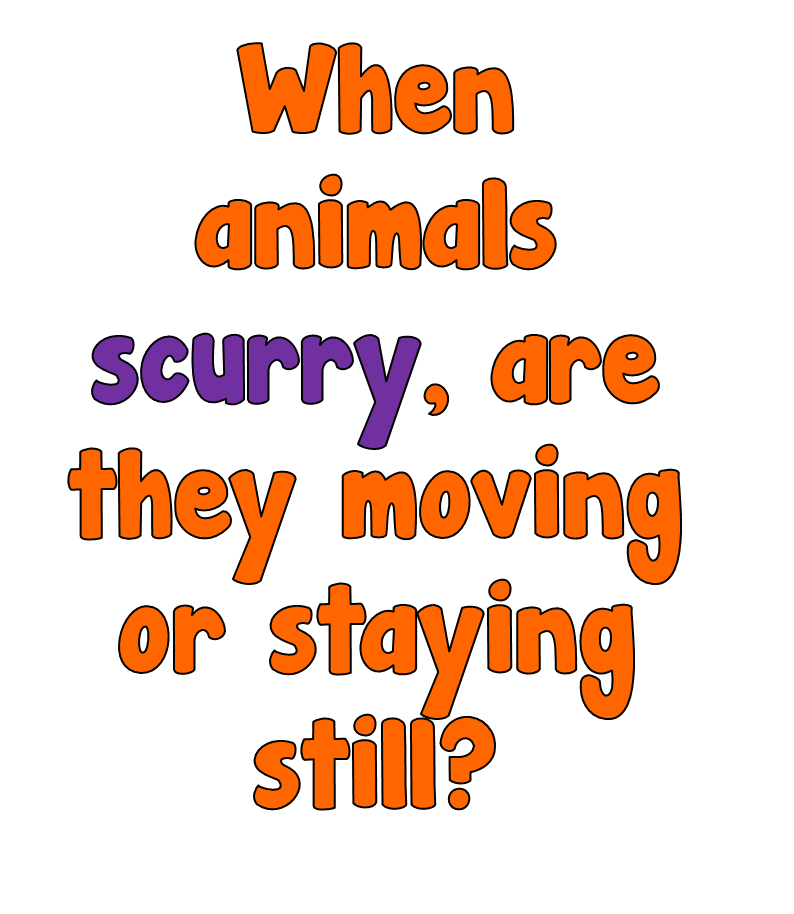 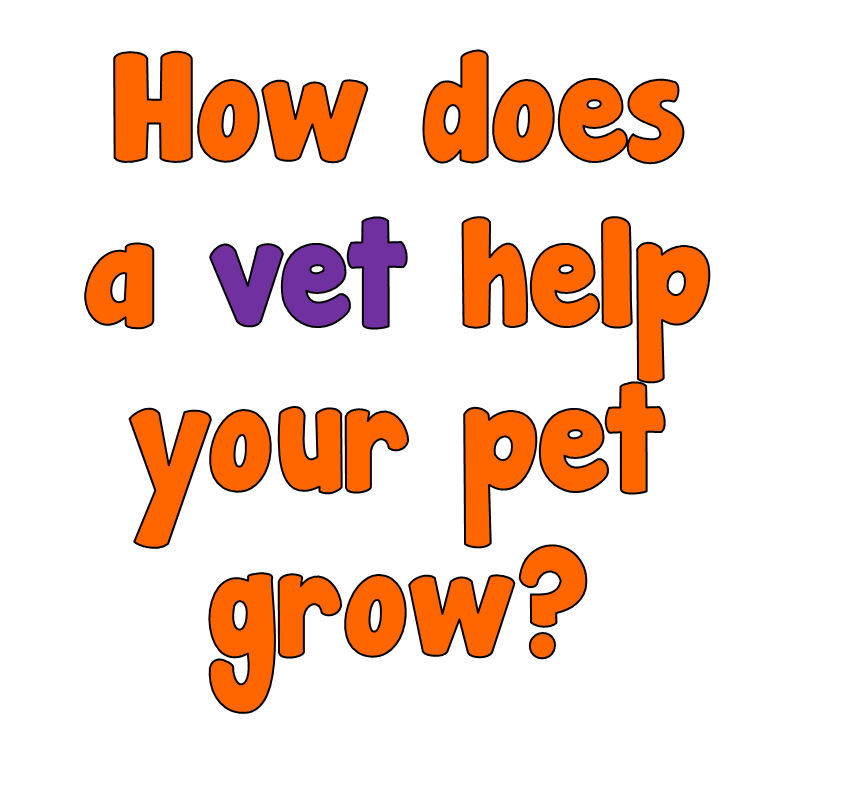 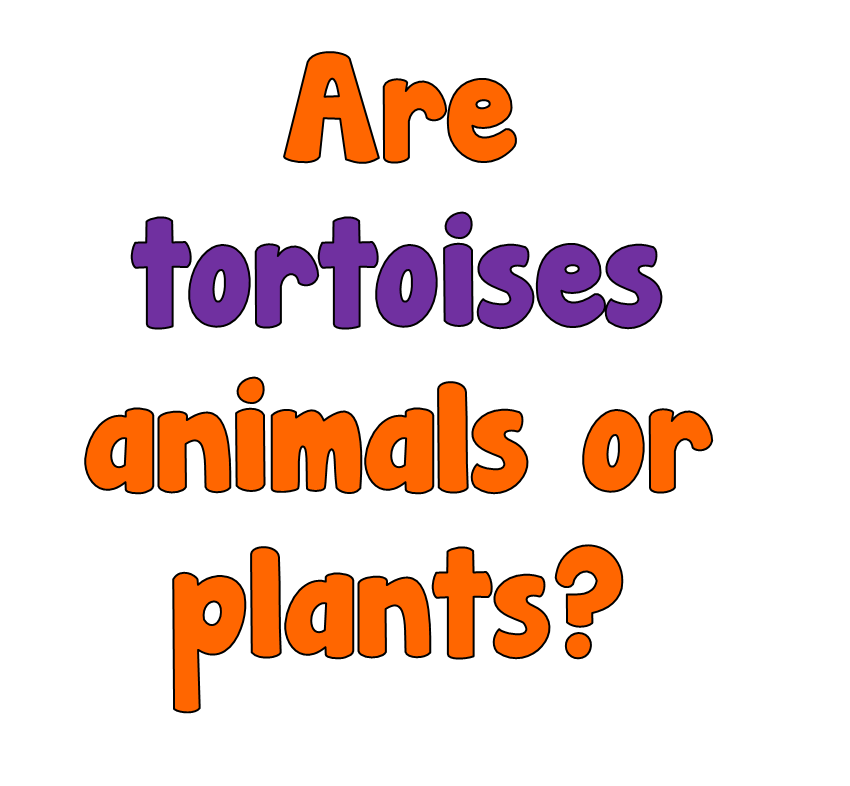 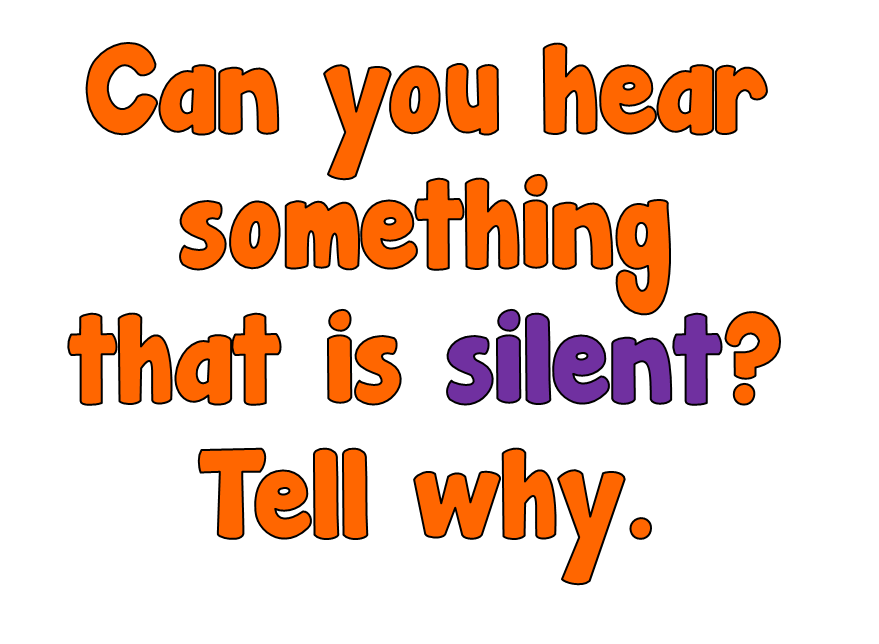 24-1f
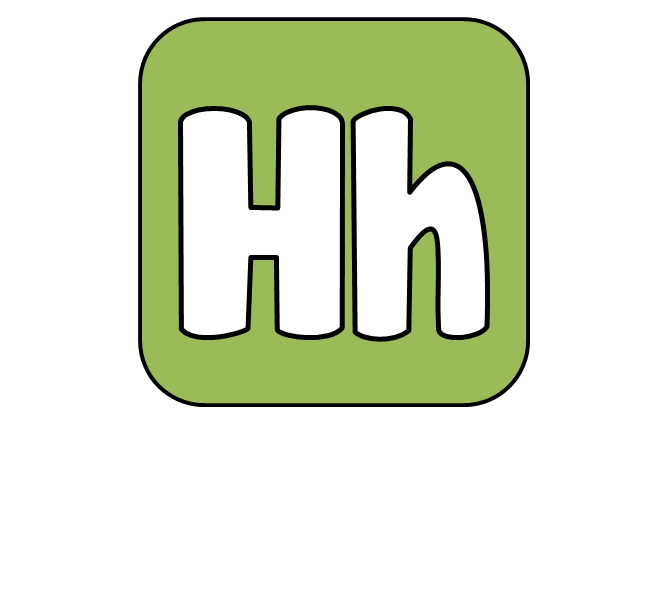 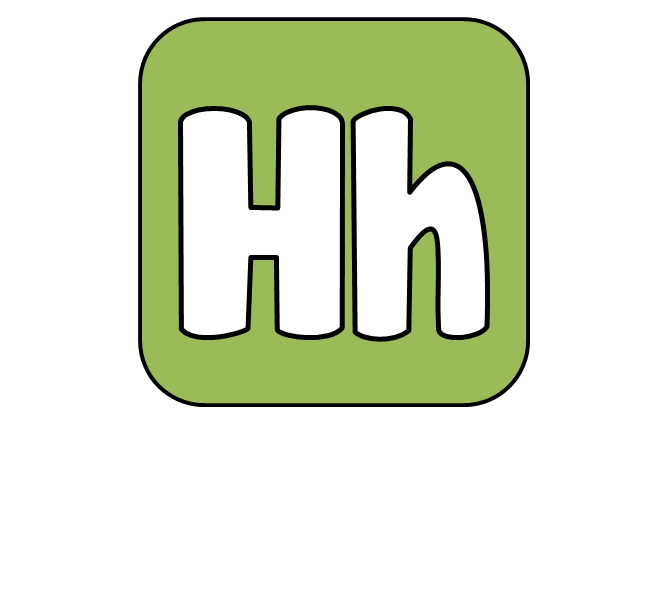 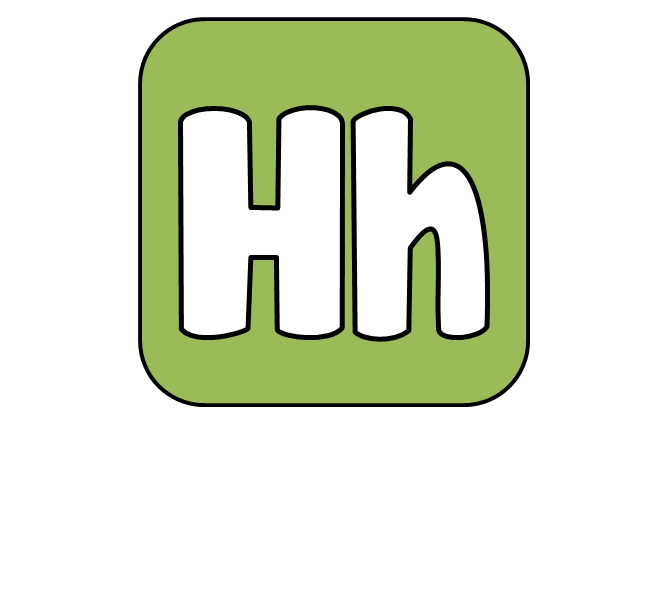 24-1g
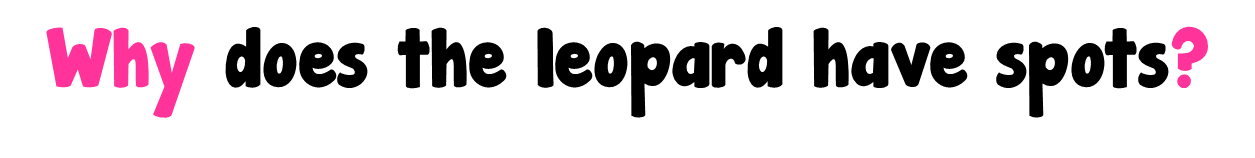 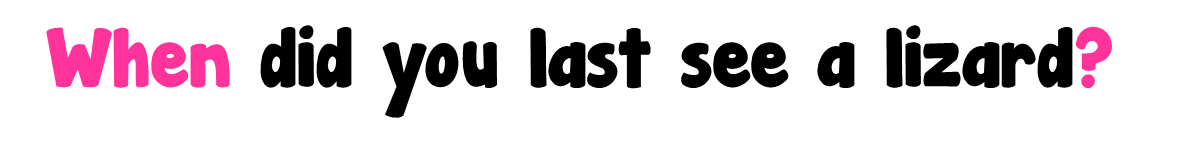 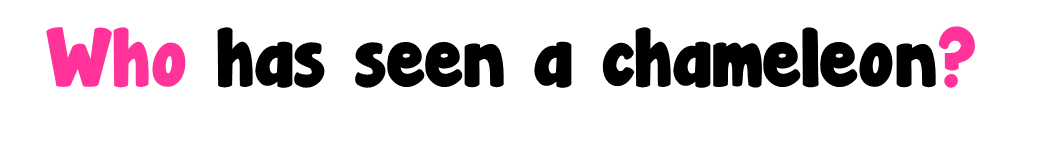 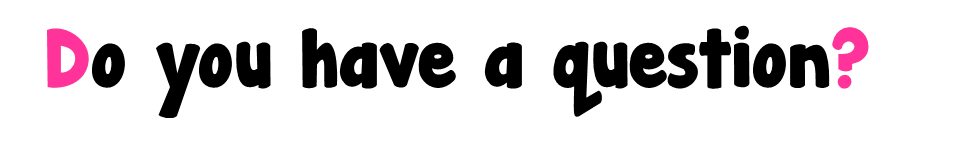 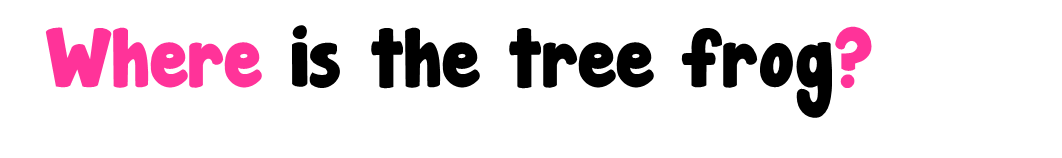 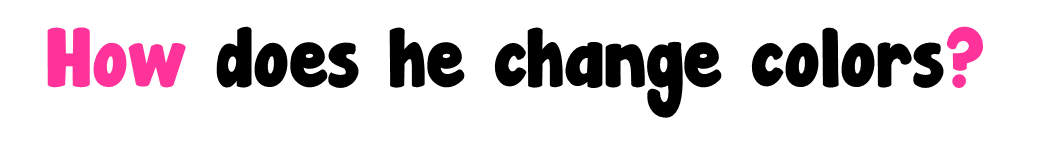 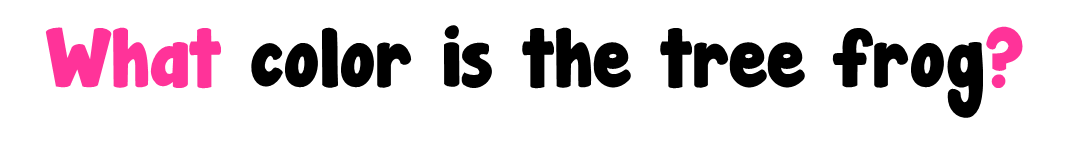 24-2a
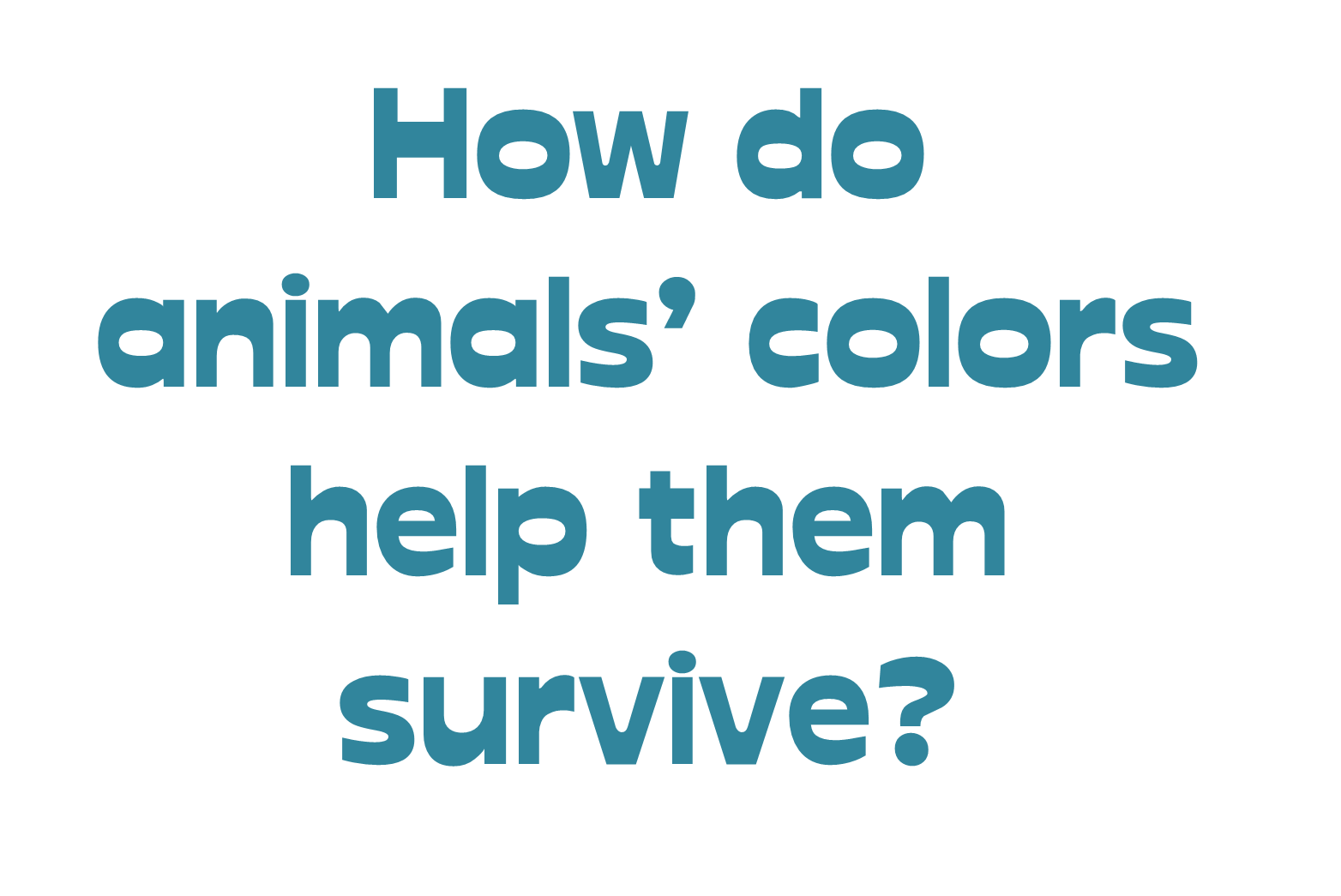 24-2b
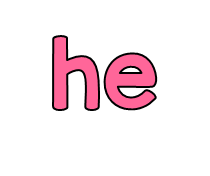 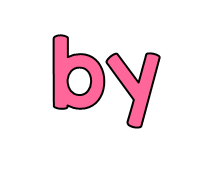 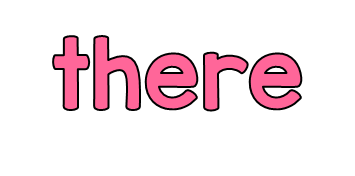 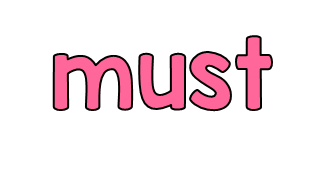 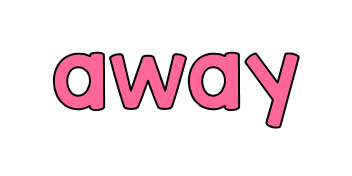 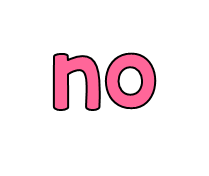 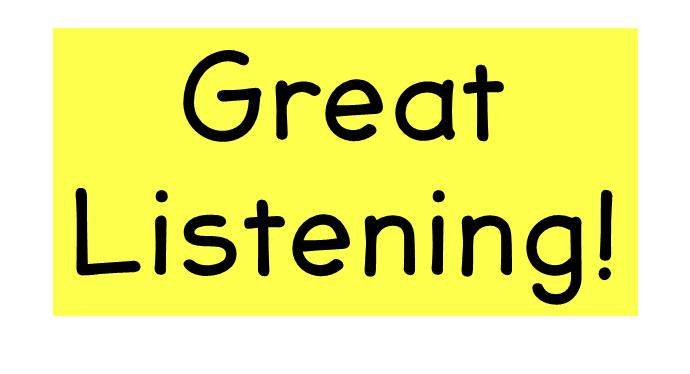 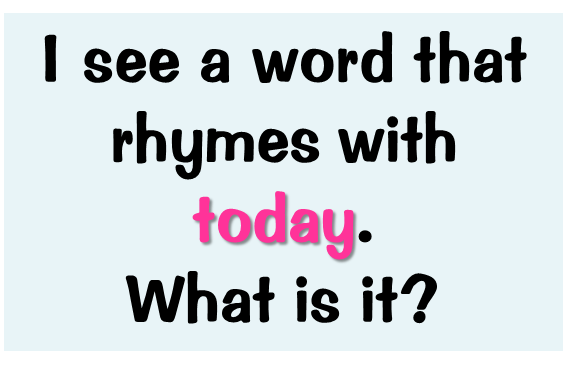 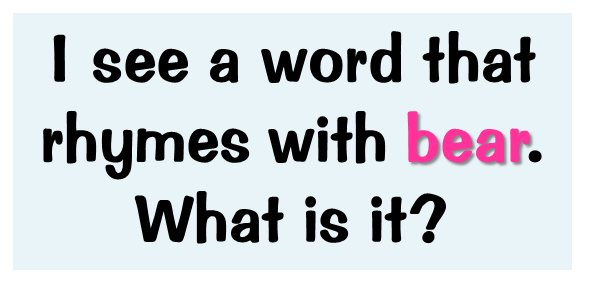 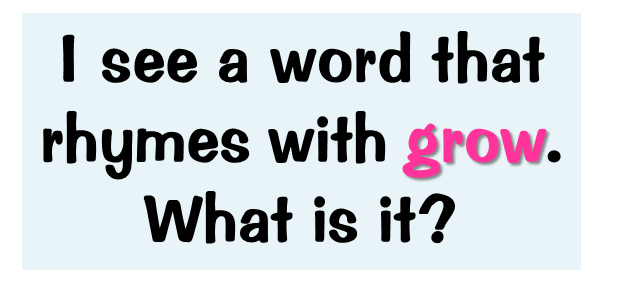 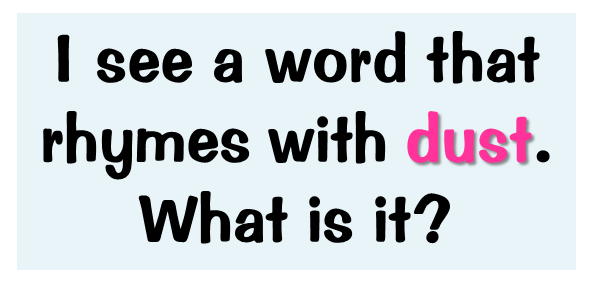 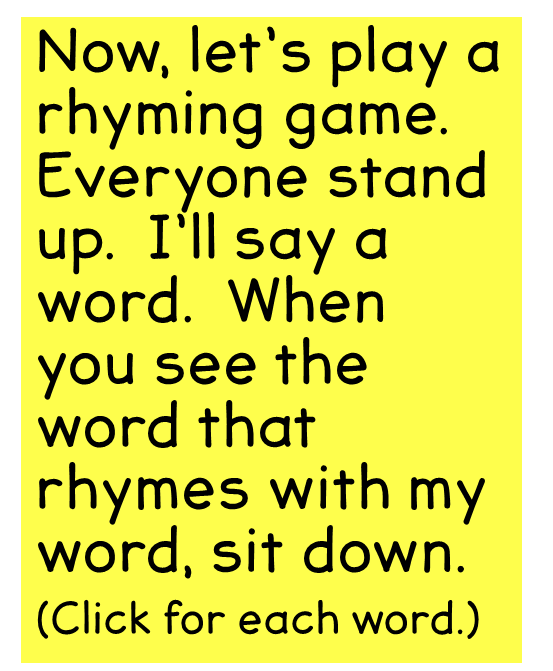 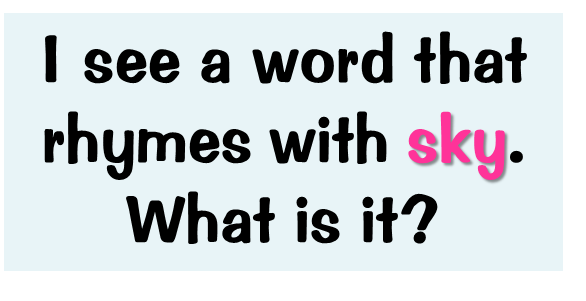 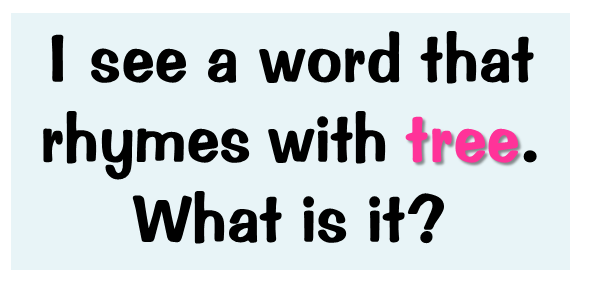 24-2c
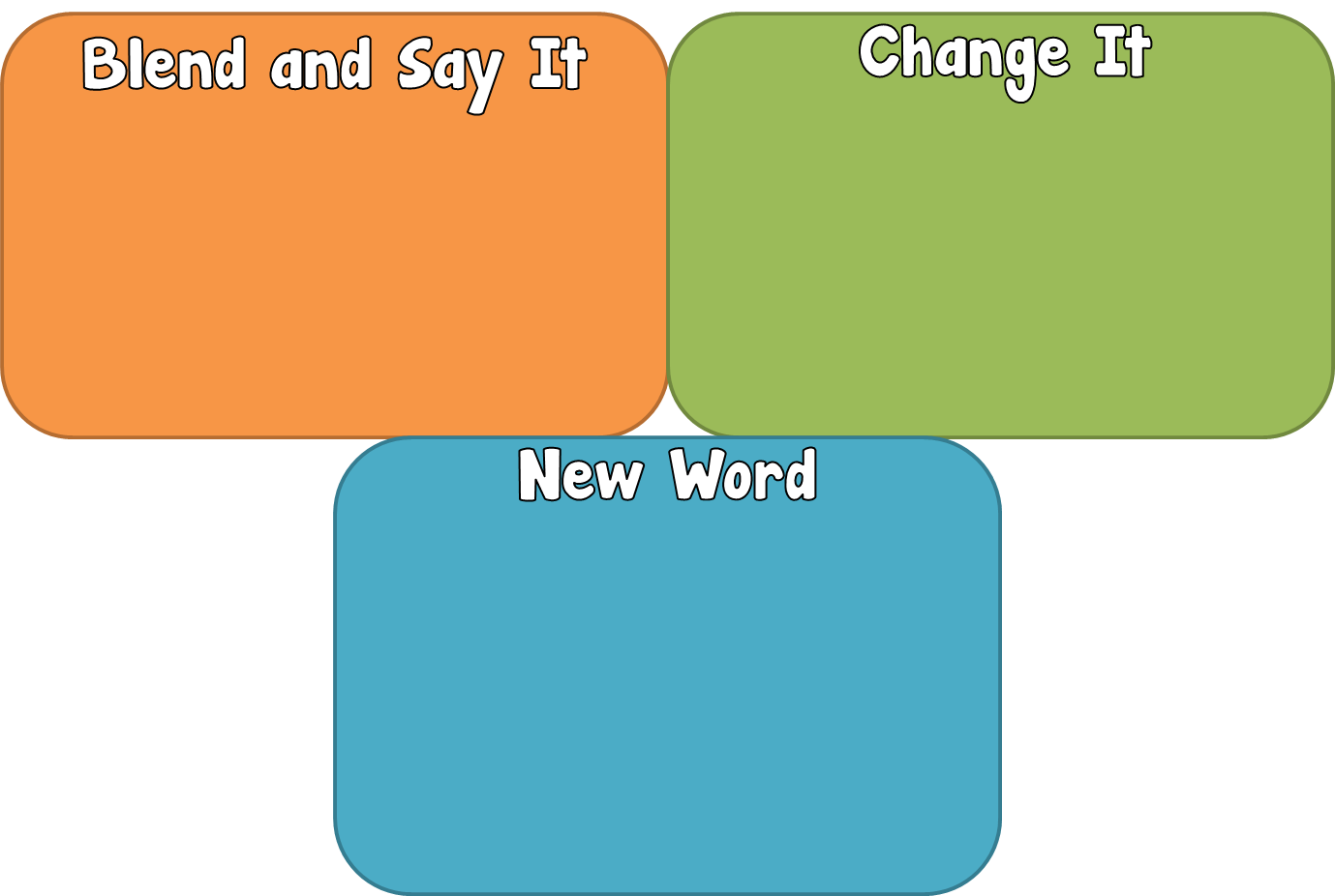 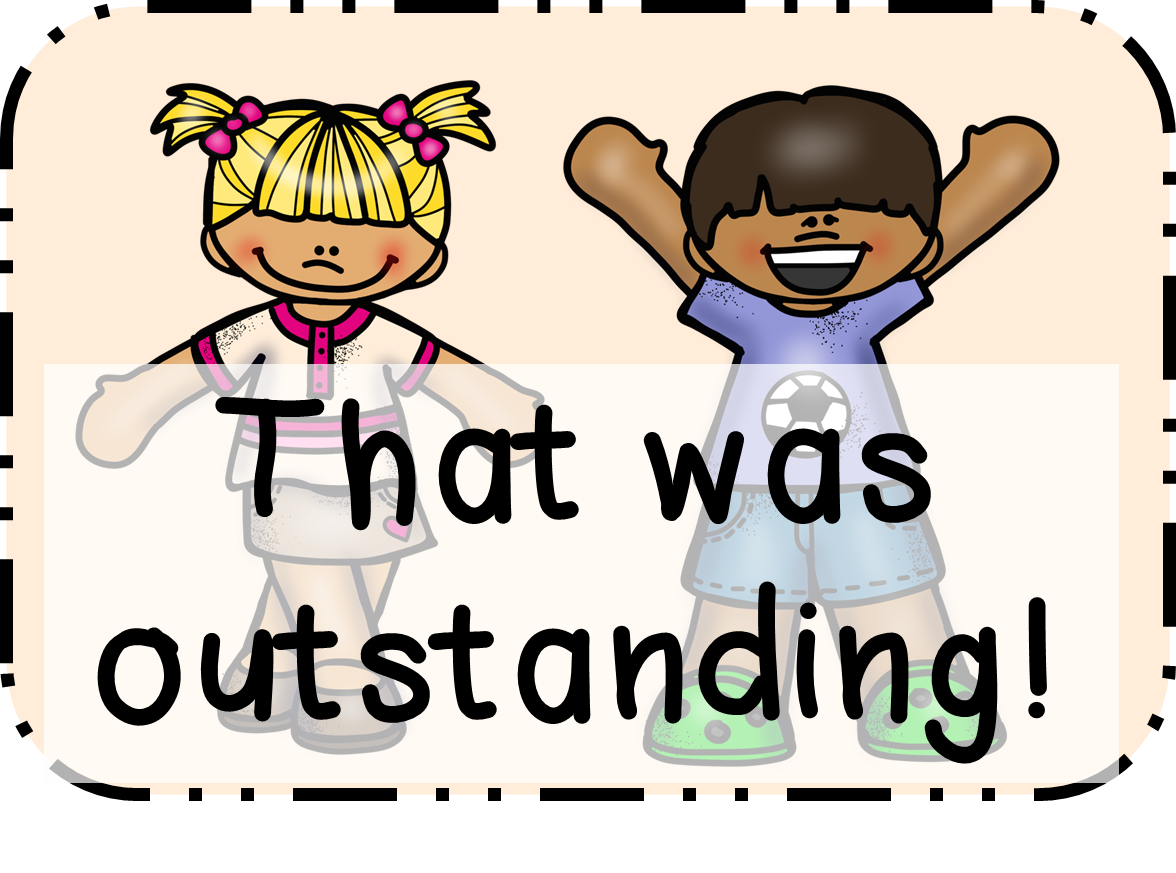 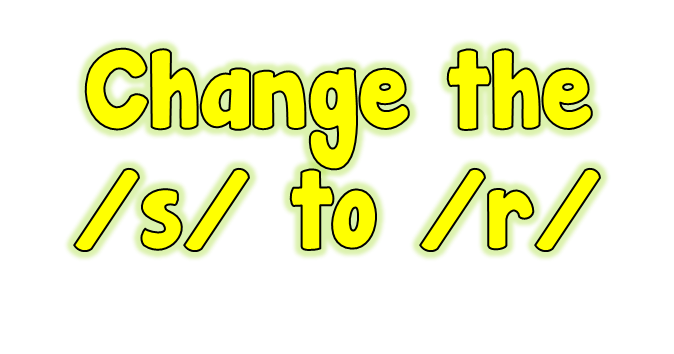 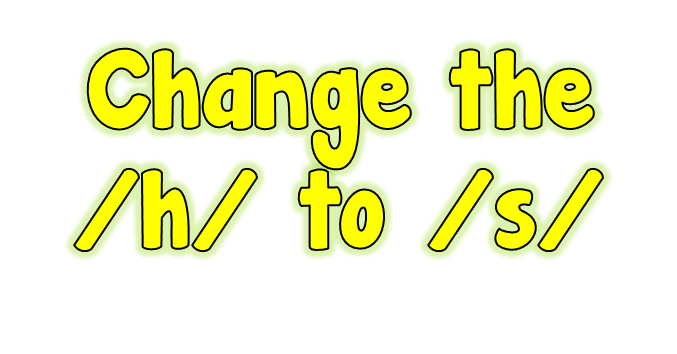 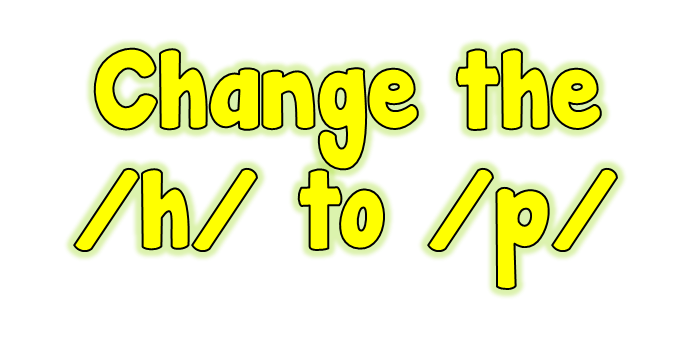 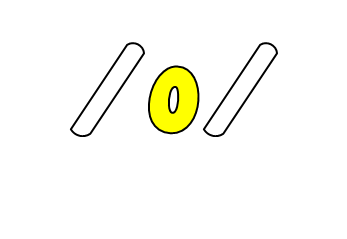 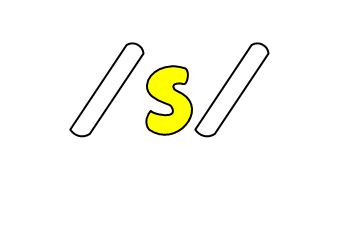 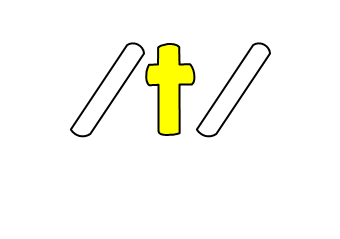 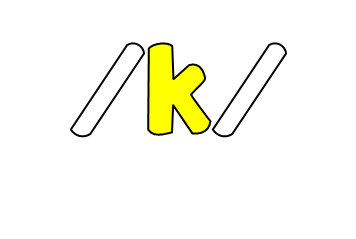 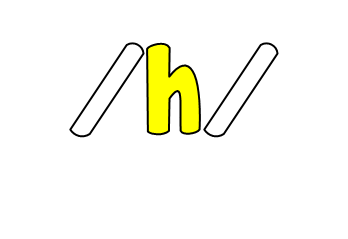 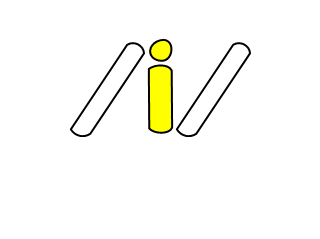 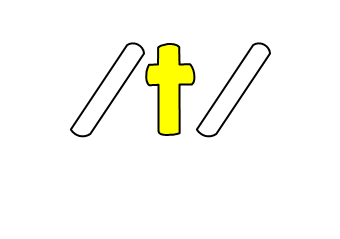 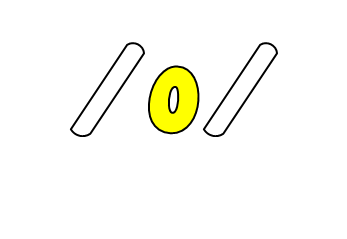 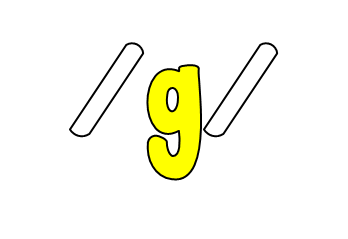 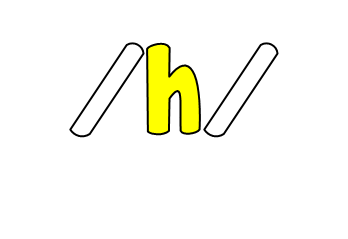 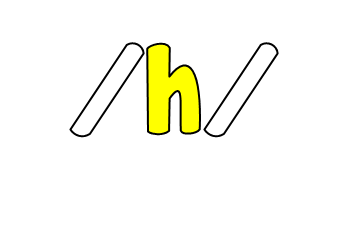 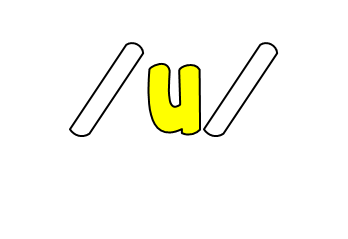 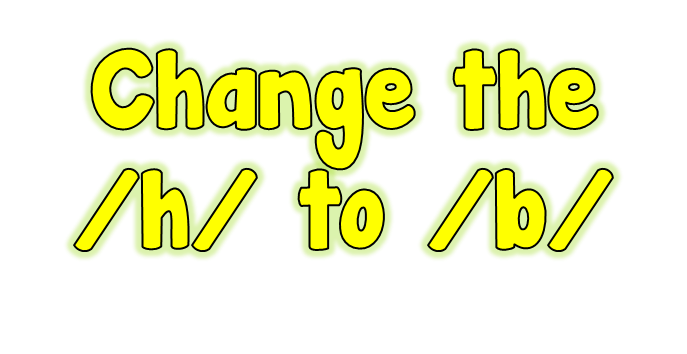 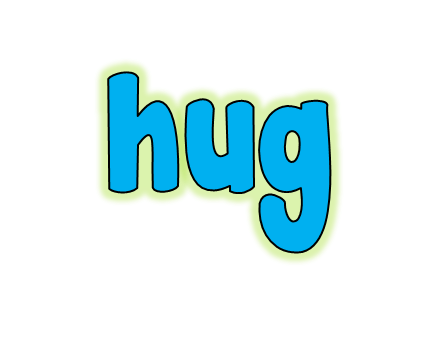 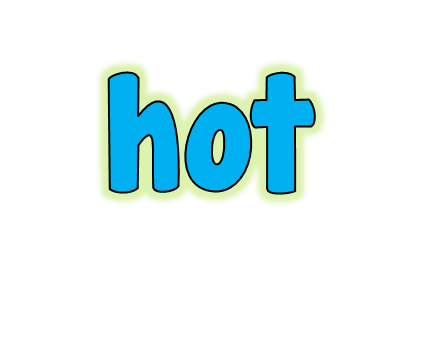 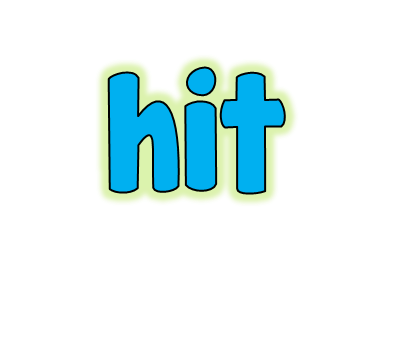 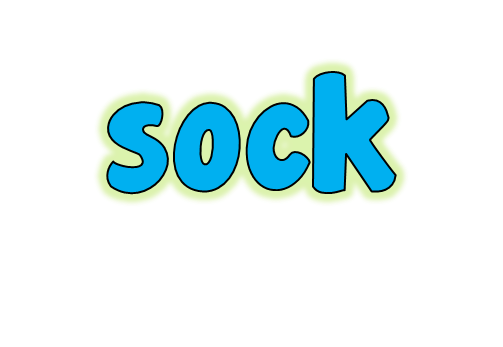 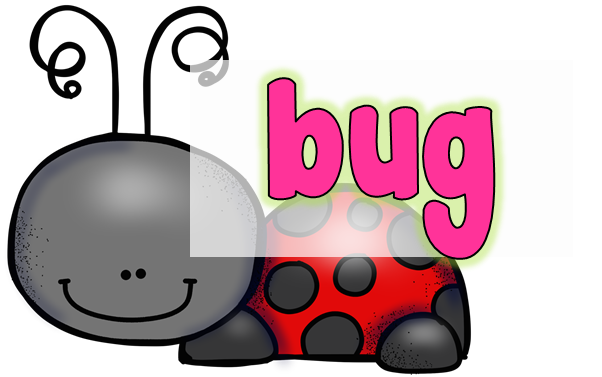 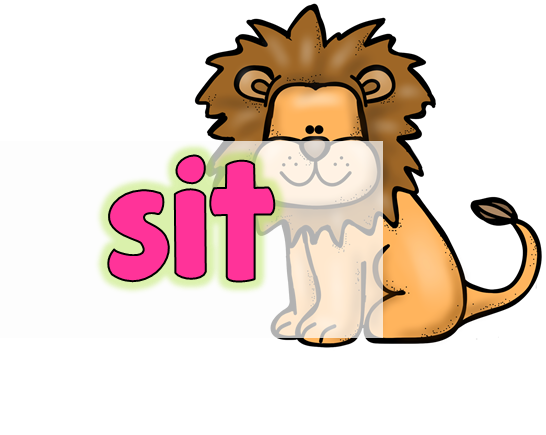 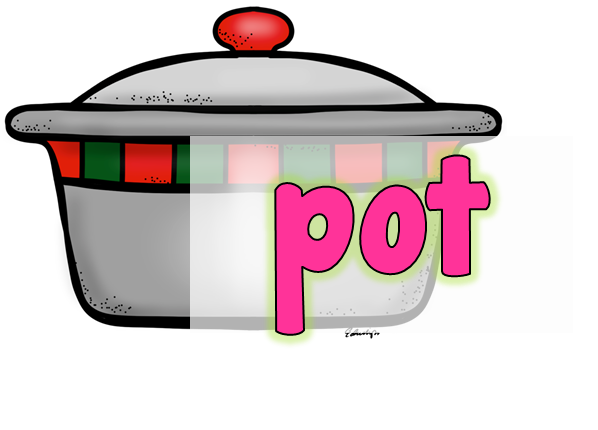 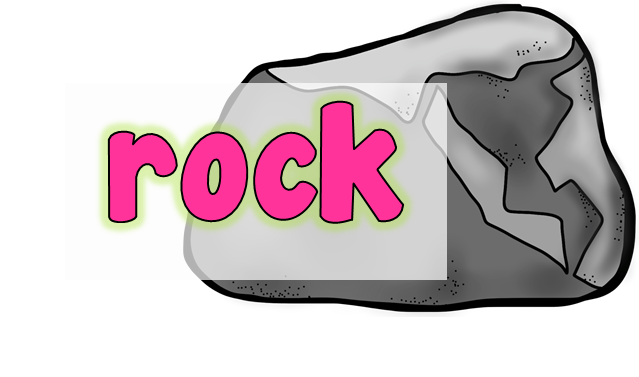 24-2d
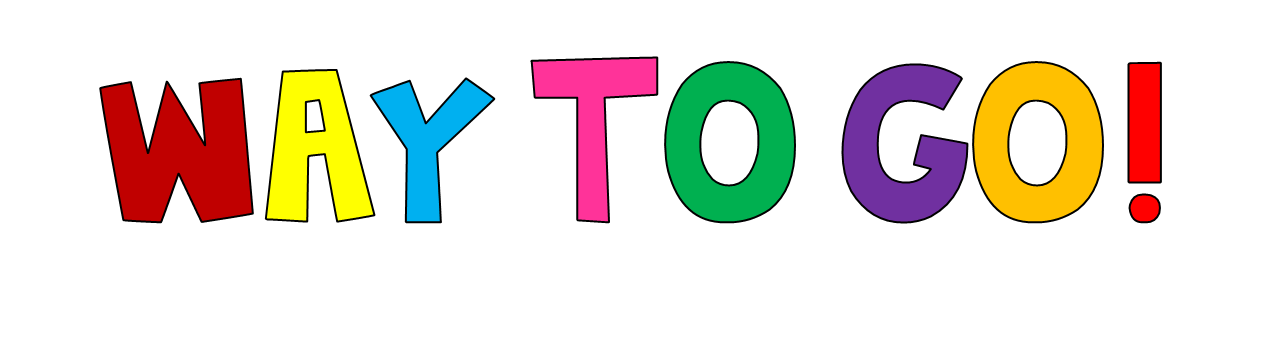 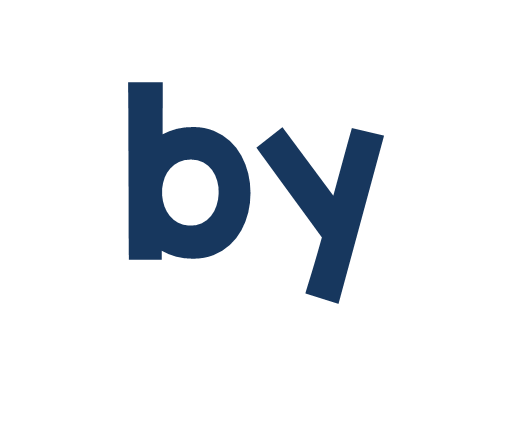 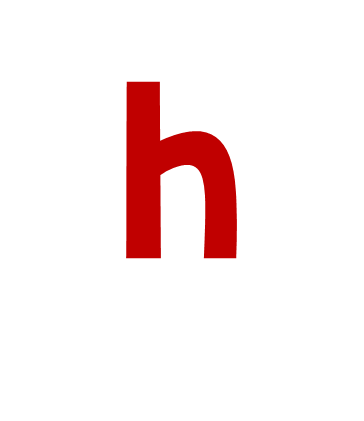 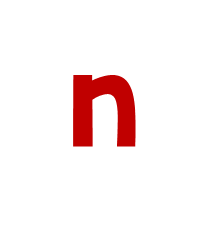 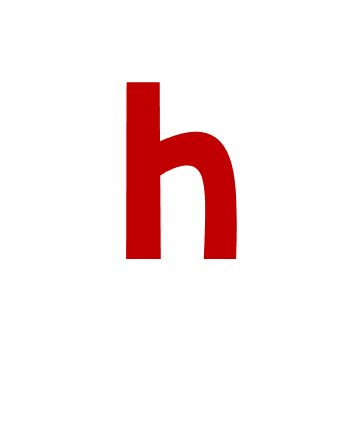 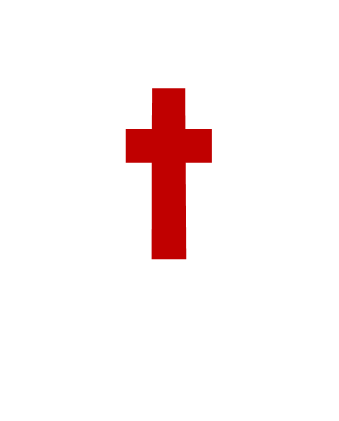 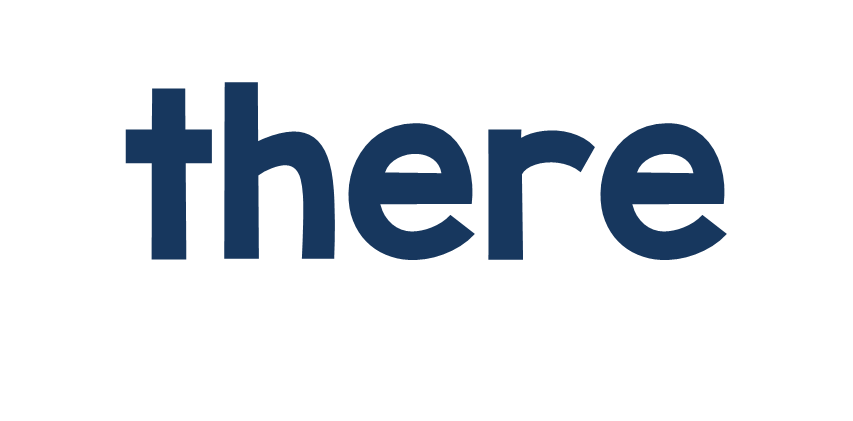 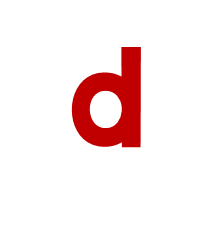 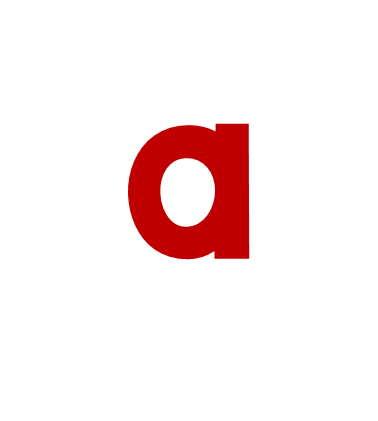 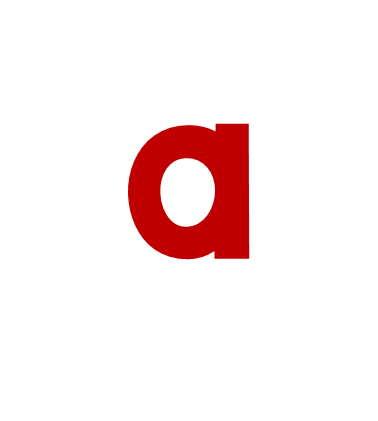 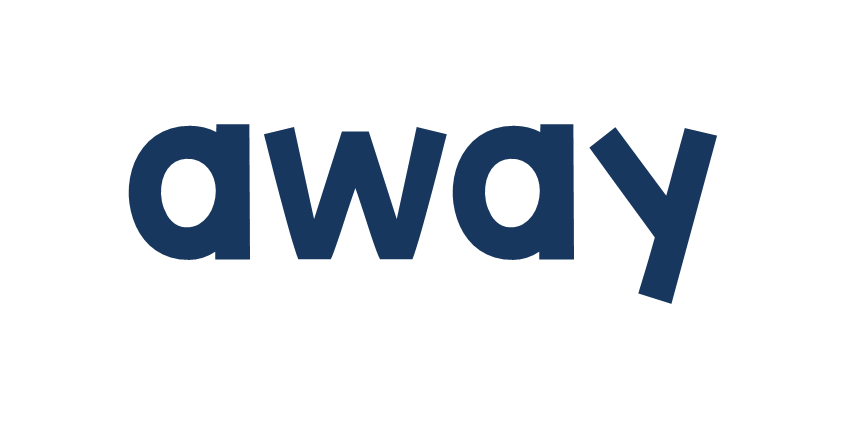 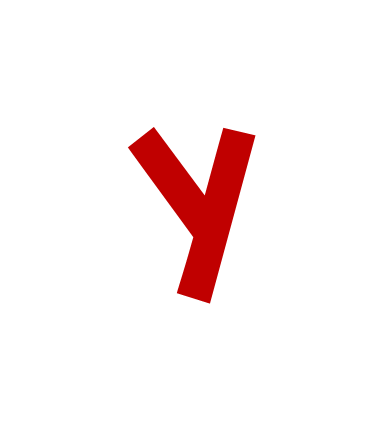 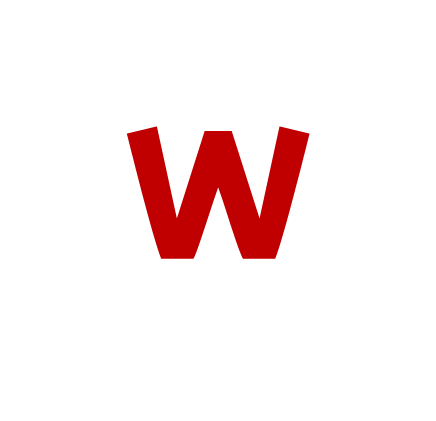 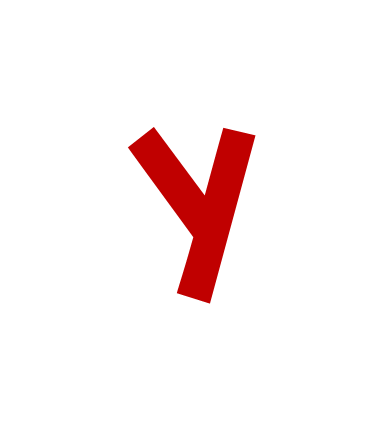 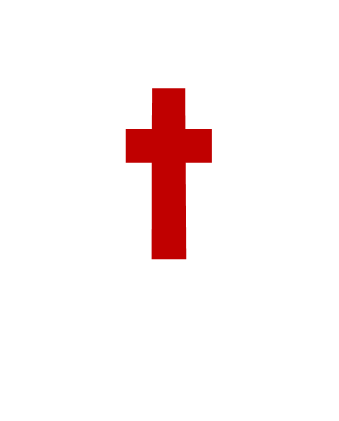 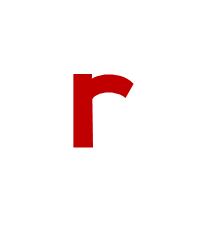 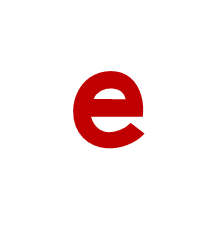 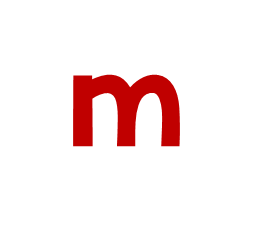 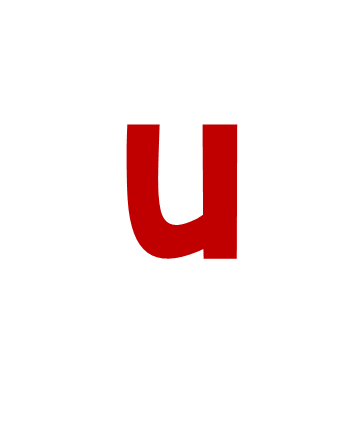 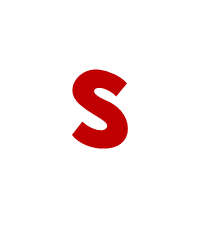 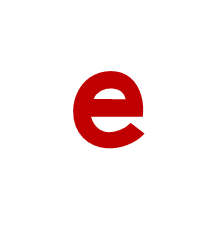 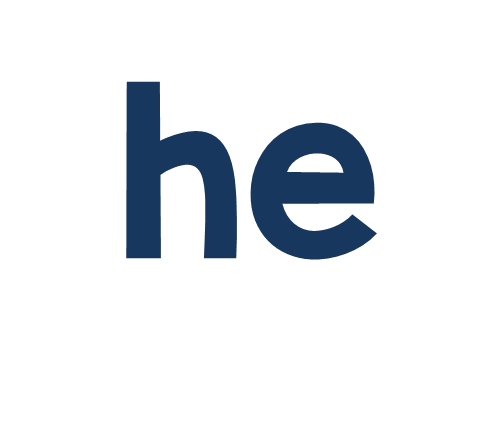 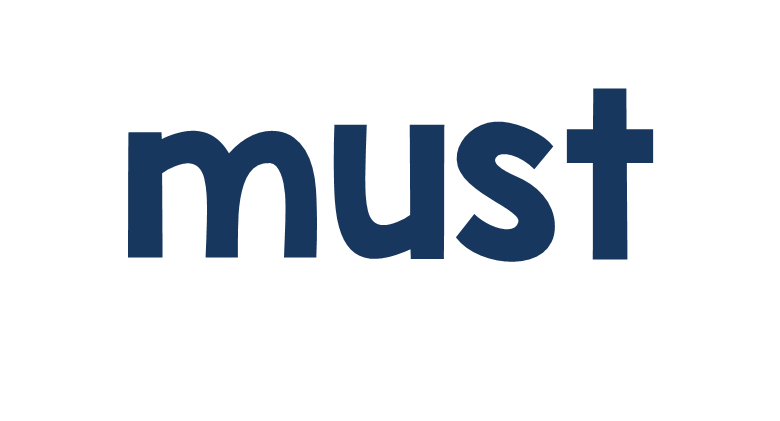 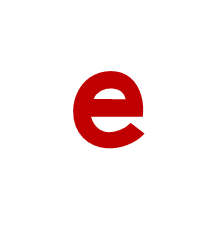 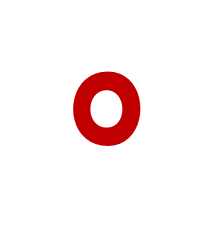 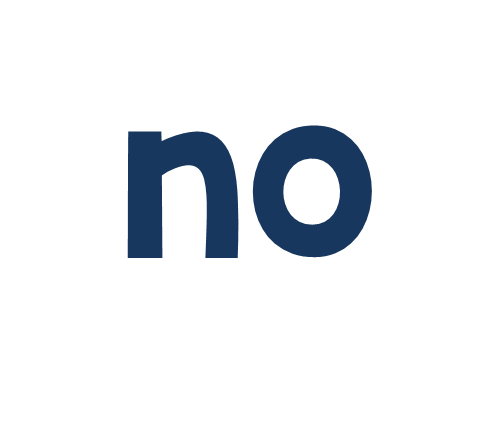 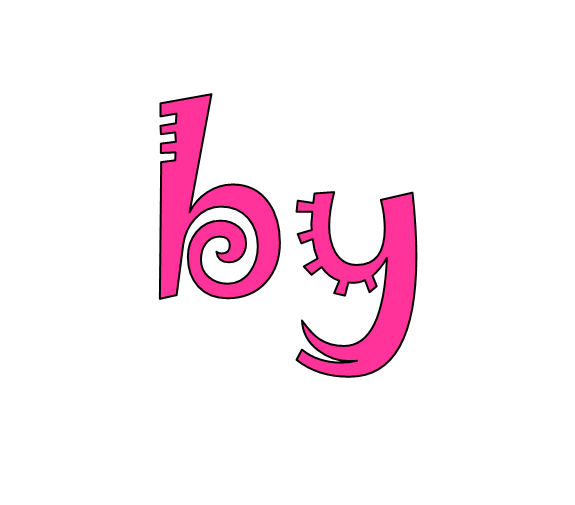 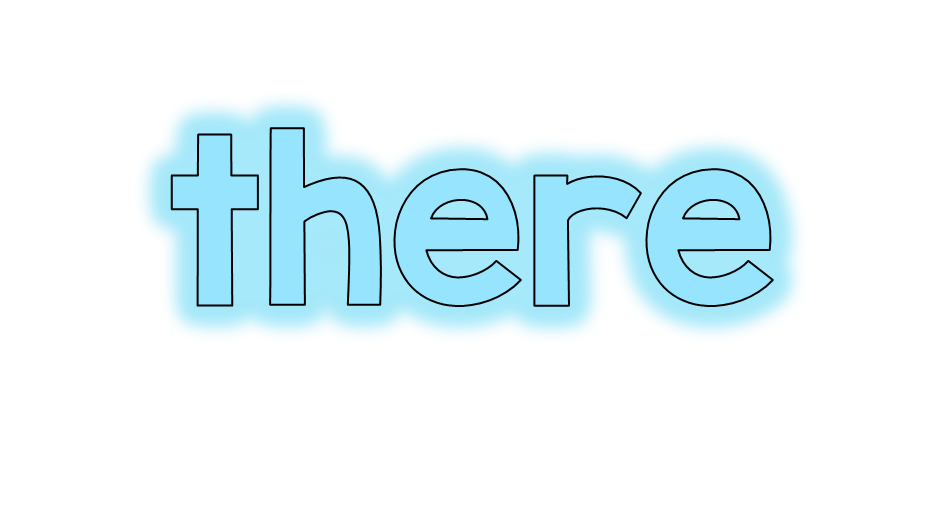 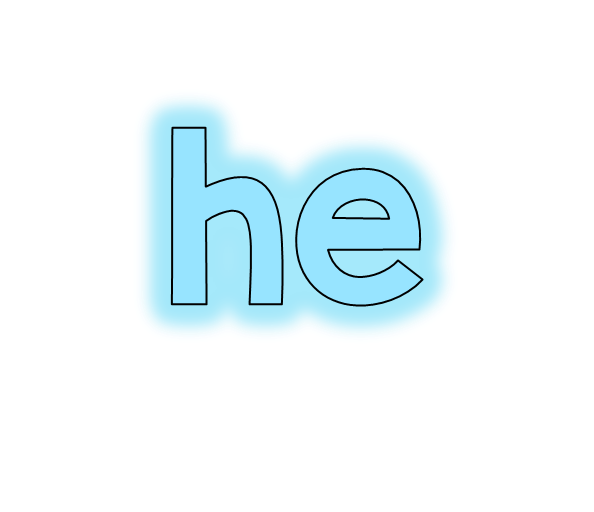 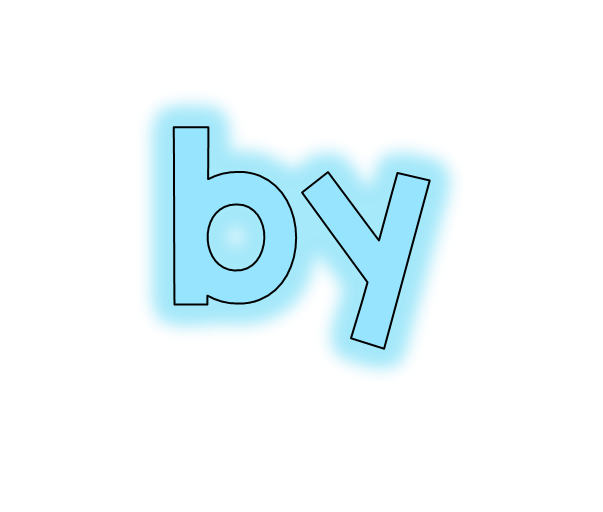 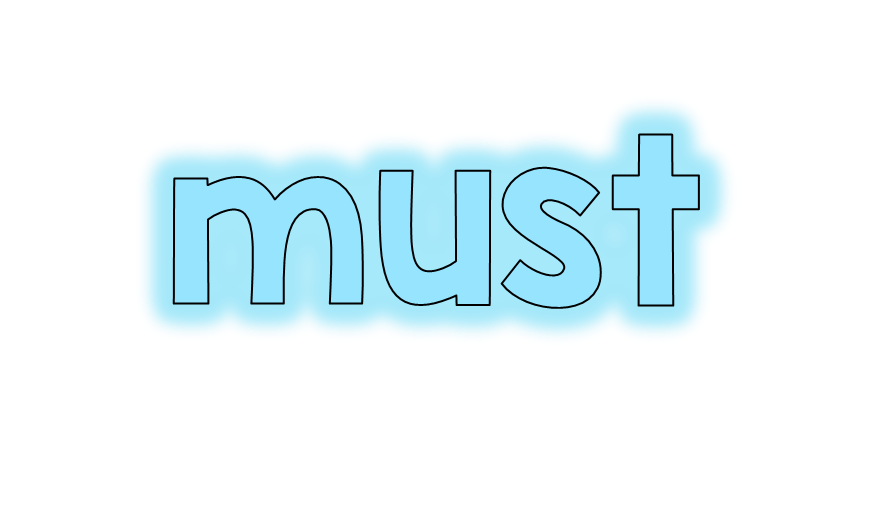 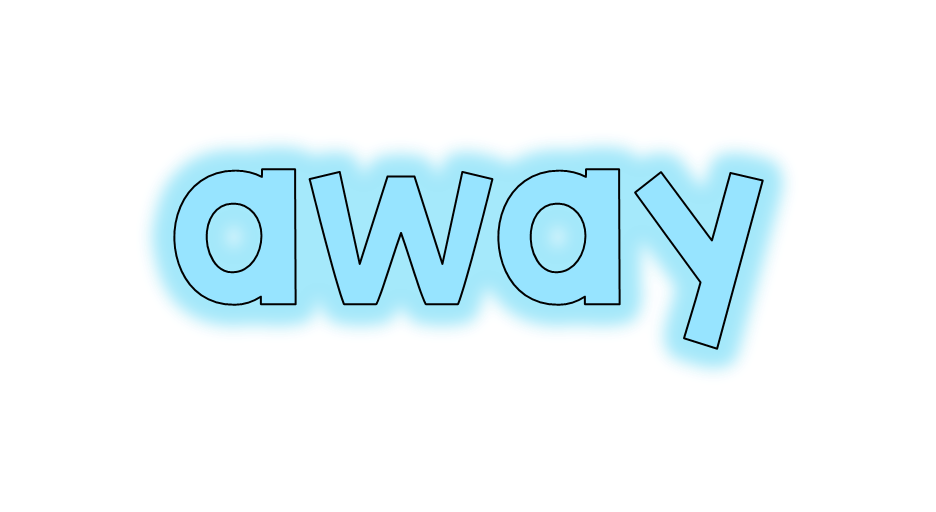 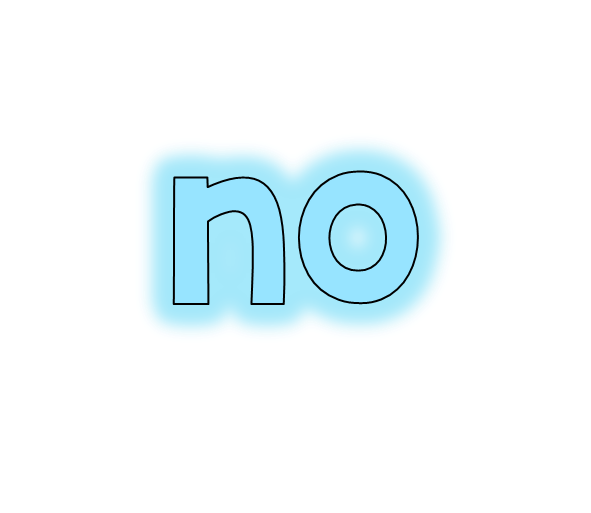 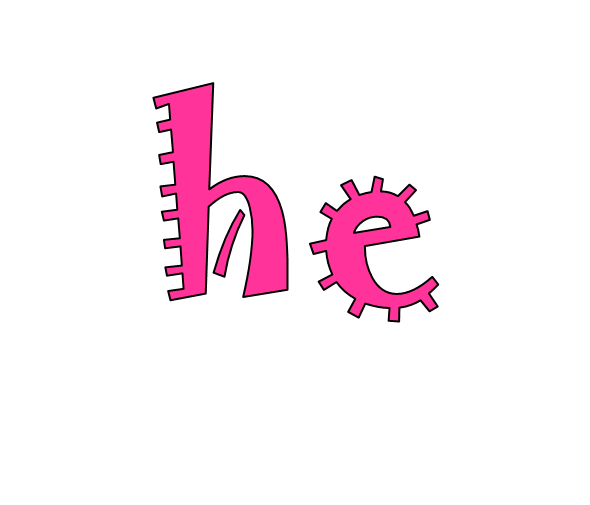 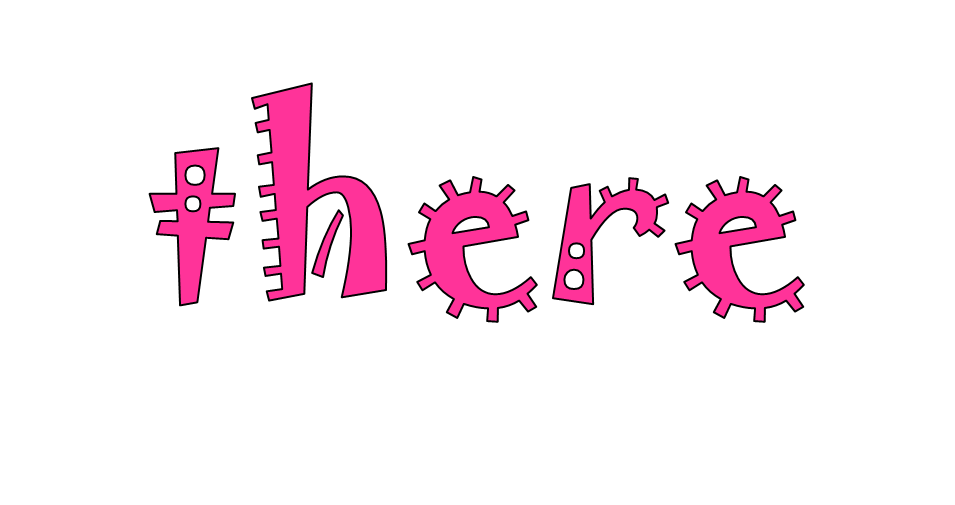 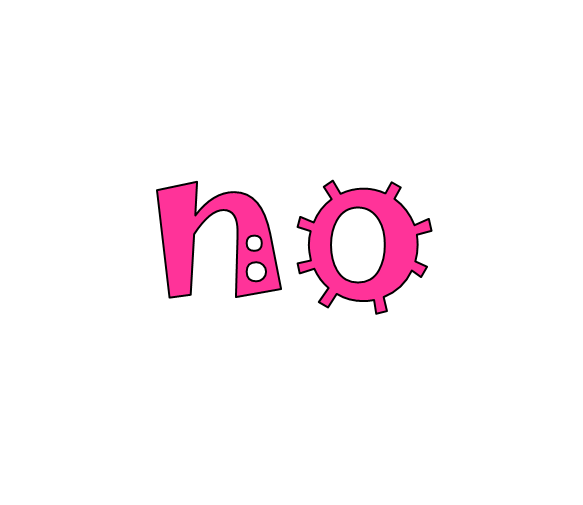 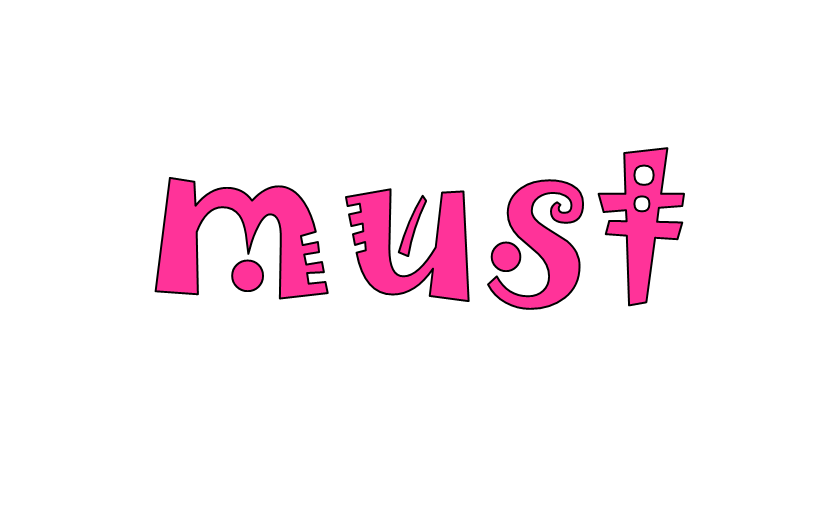 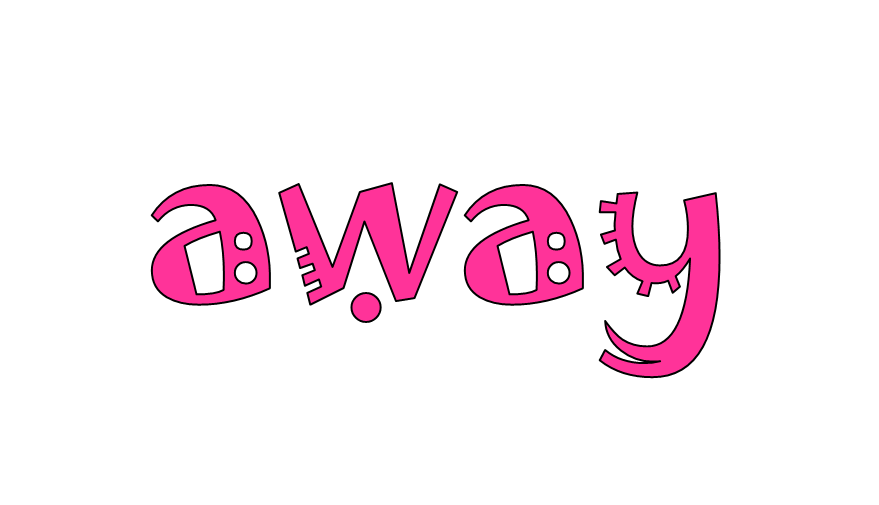 24-2e
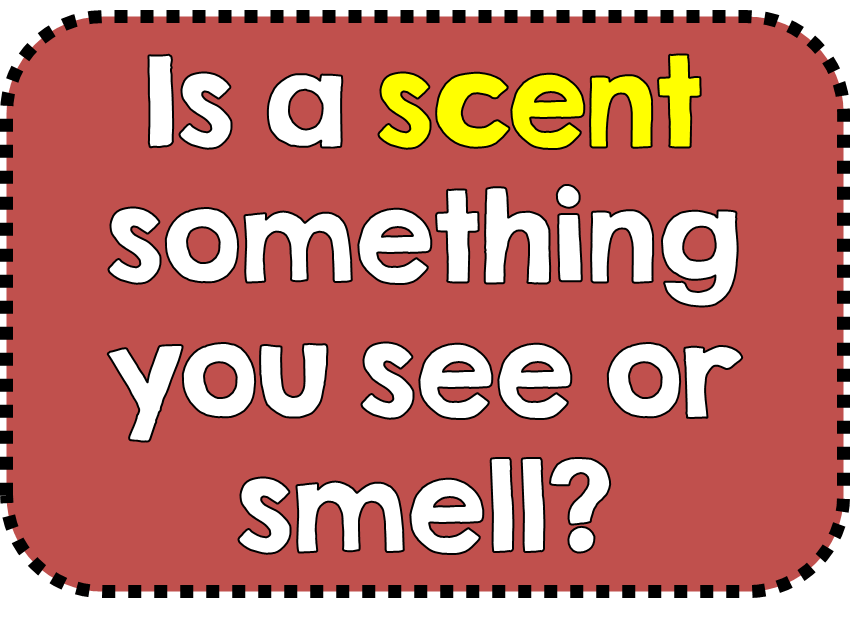 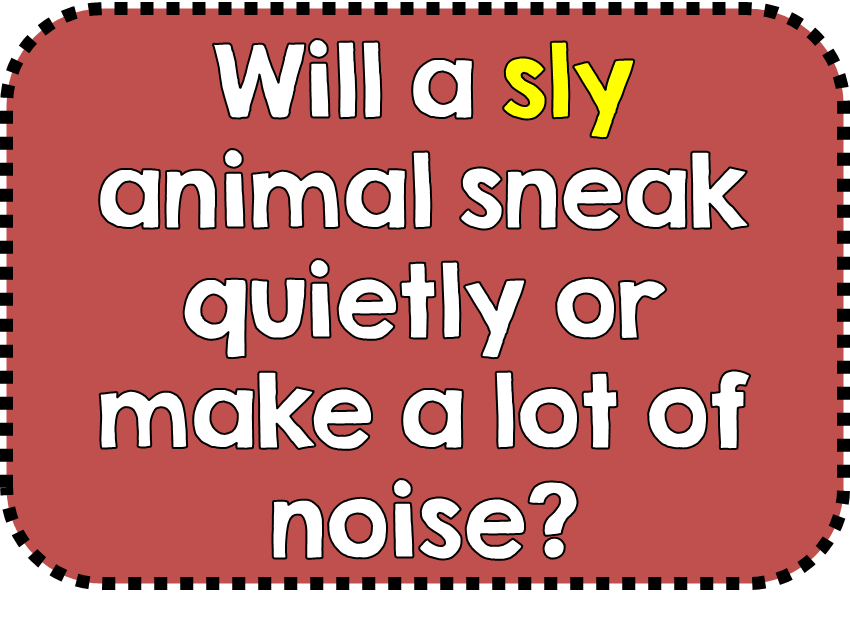 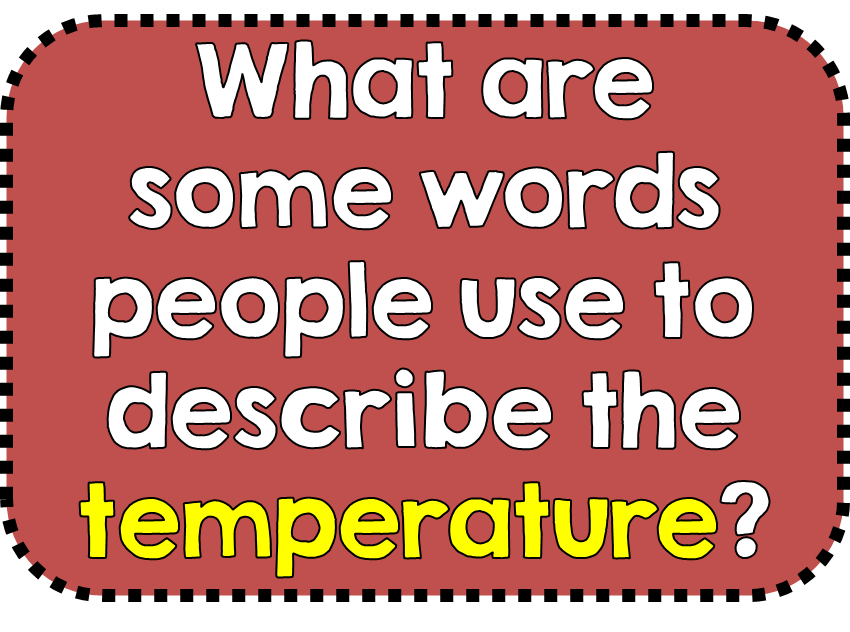 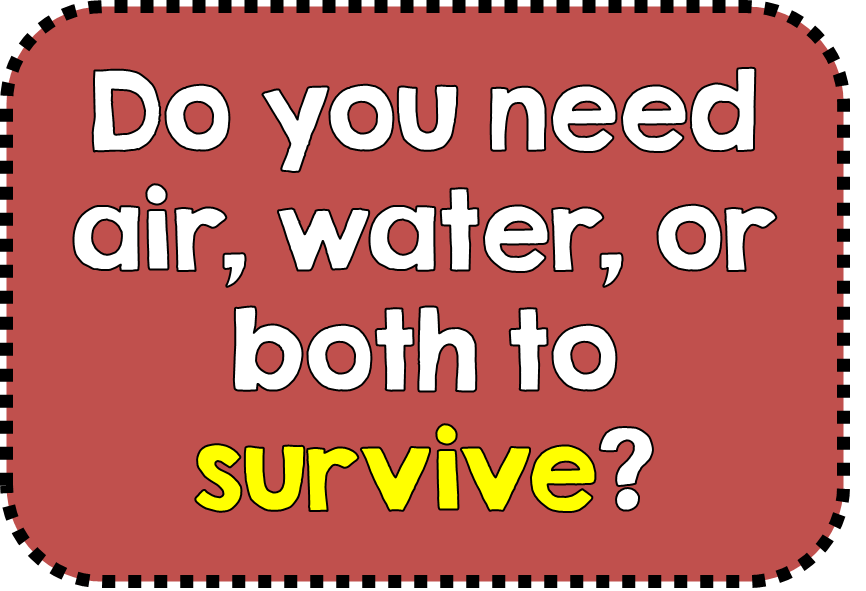 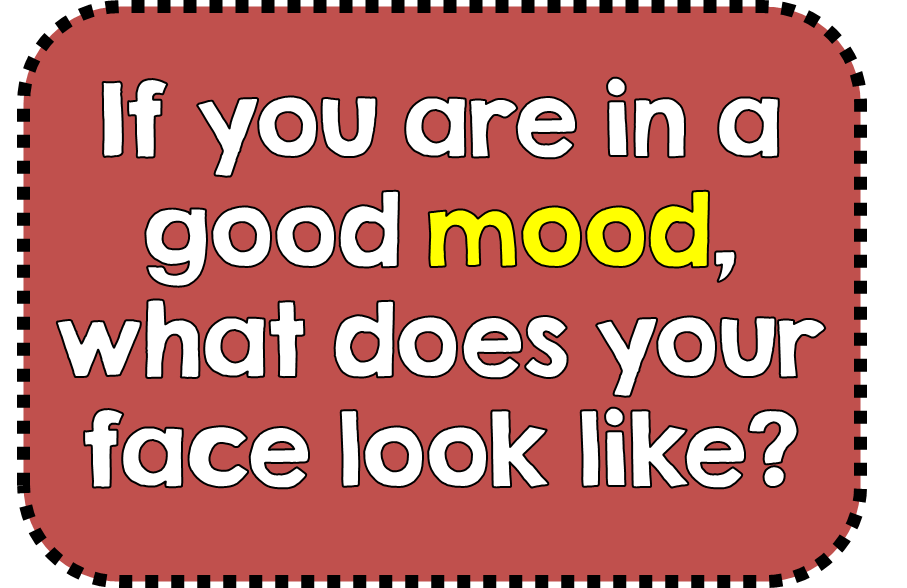 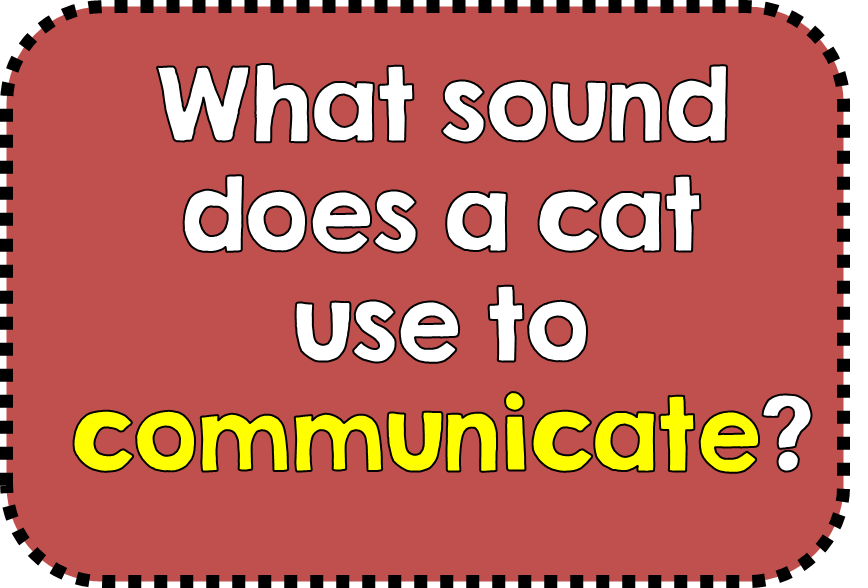 24-2f
24-2g
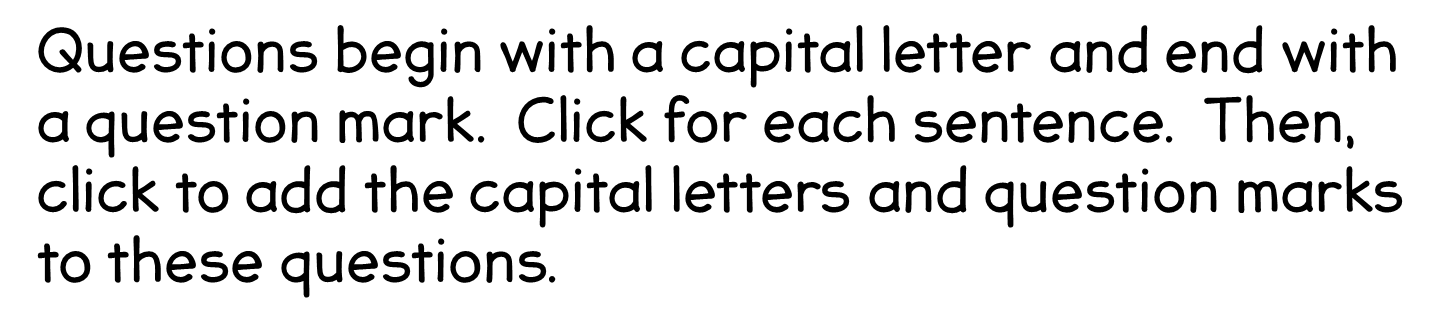 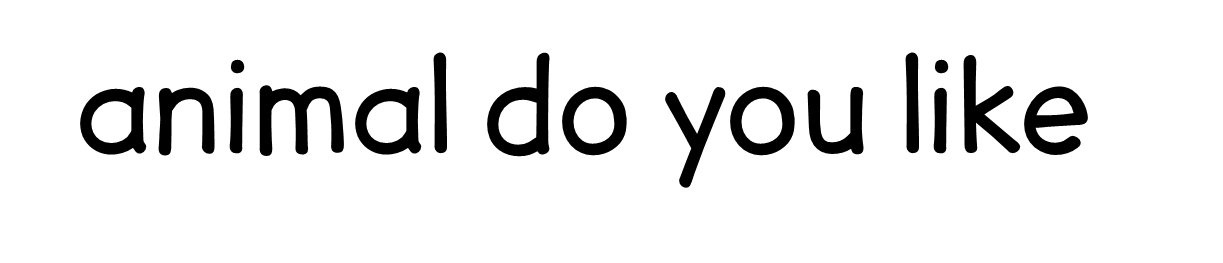 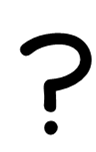 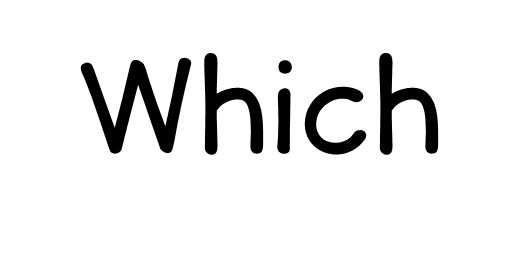 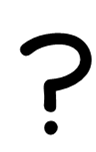 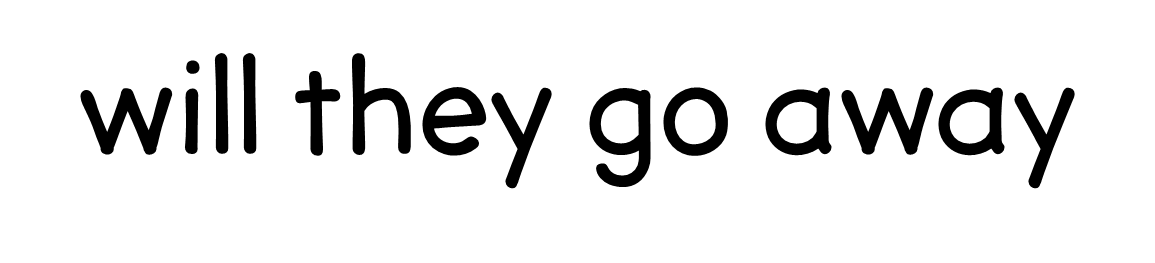 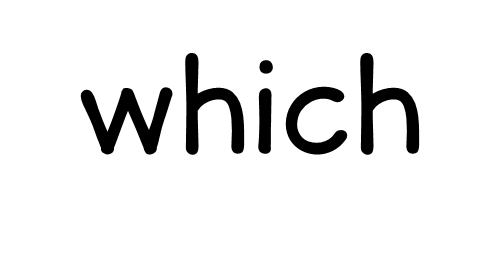 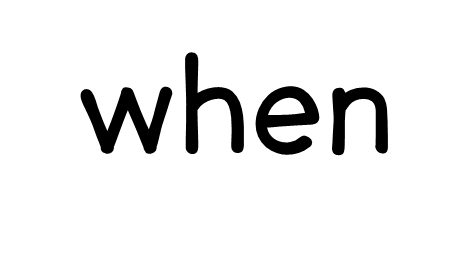 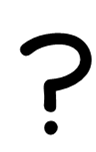 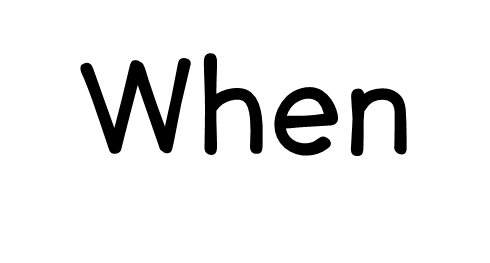 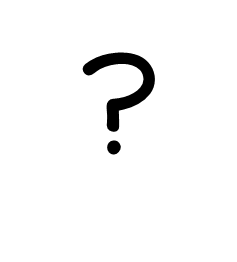 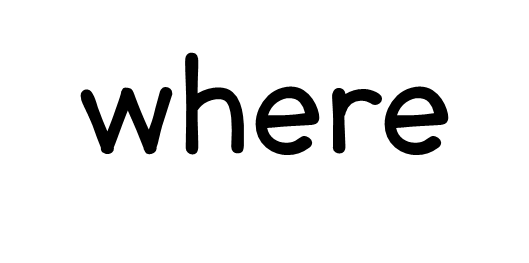 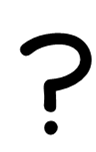 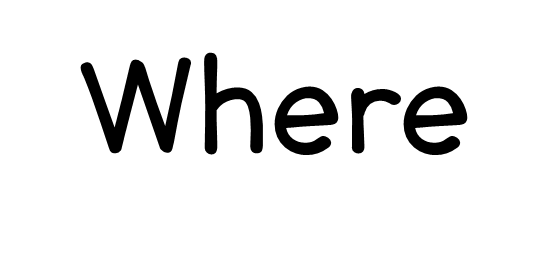 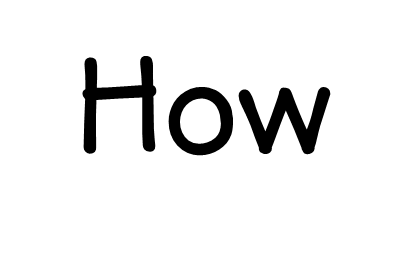 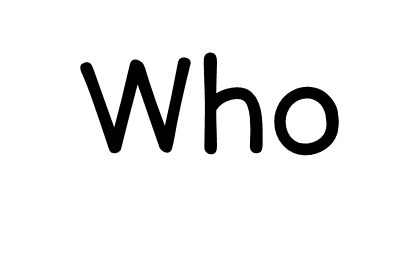 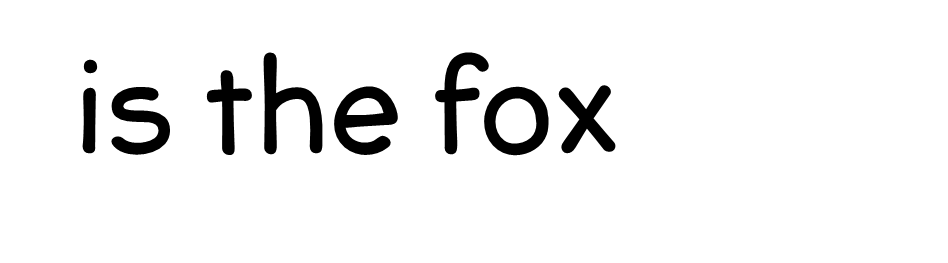 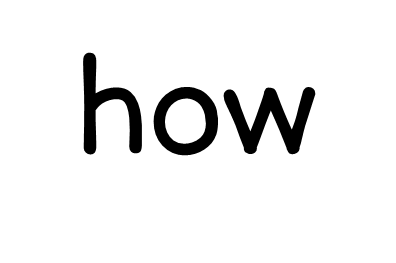 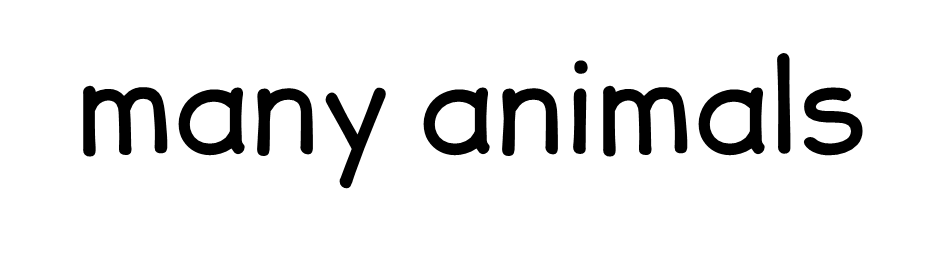 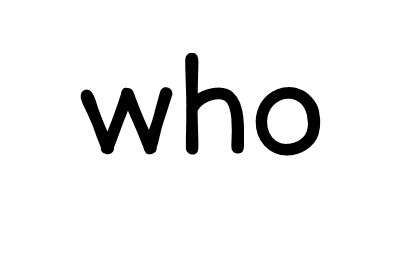 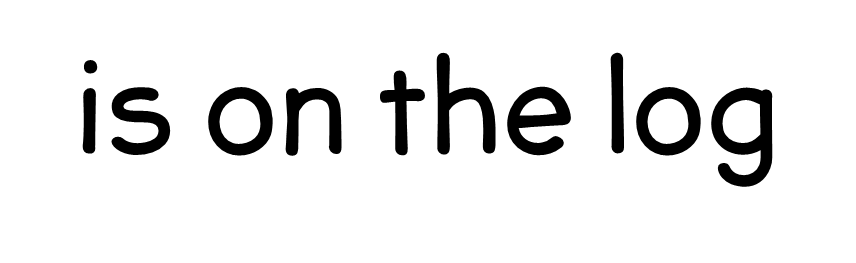 24-3a
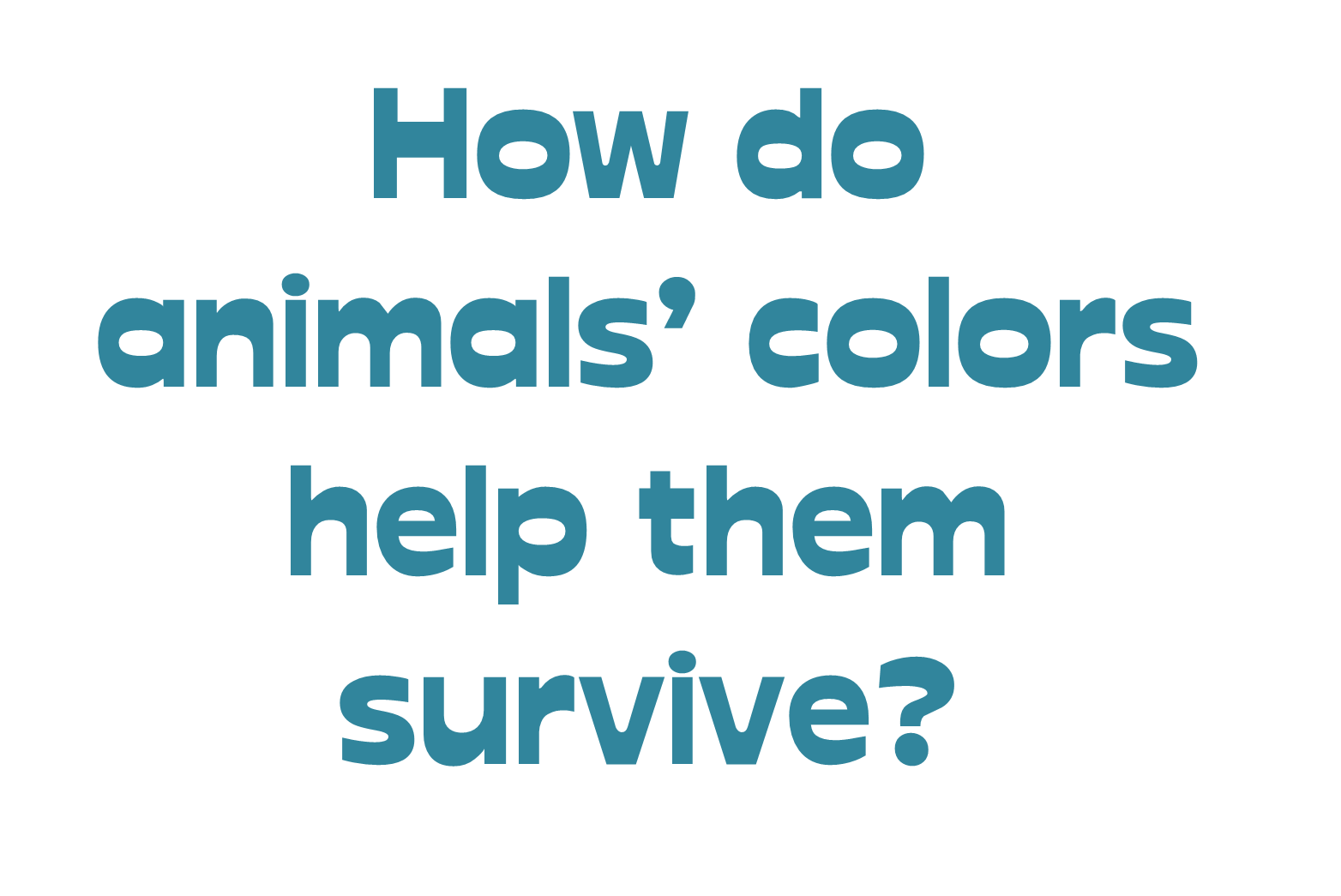 24-3b
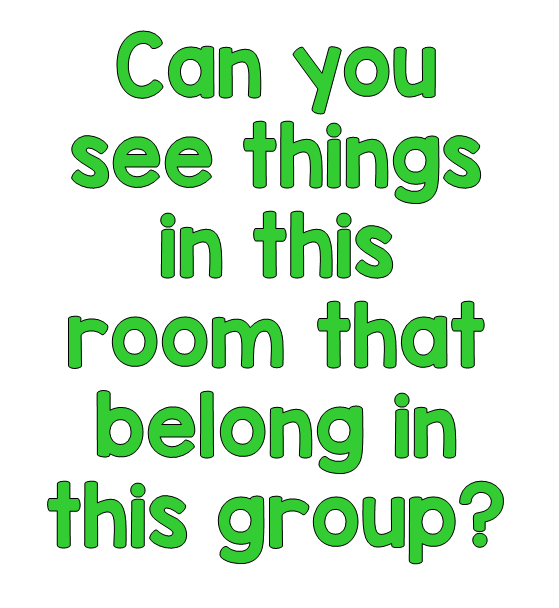 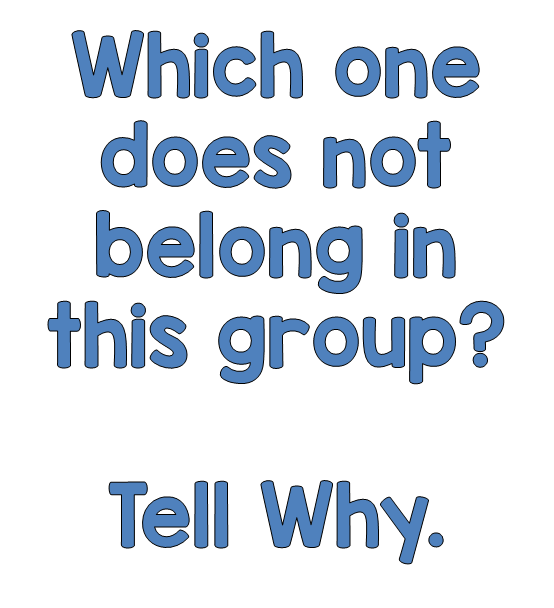 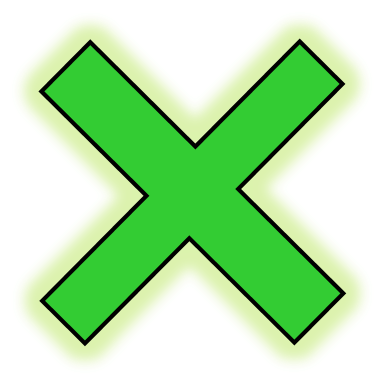 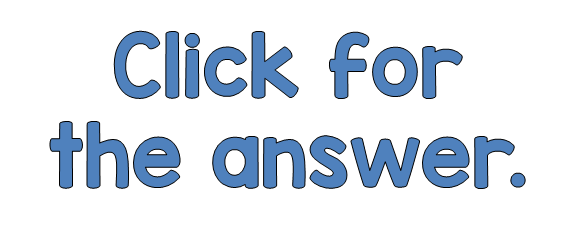 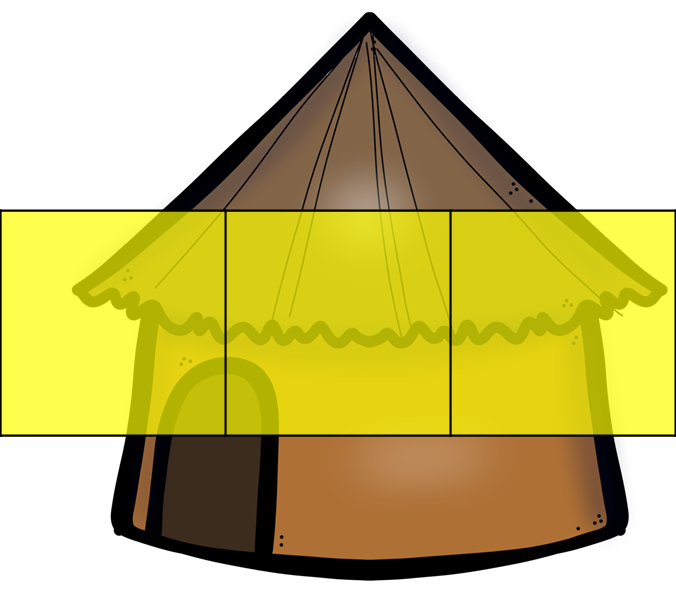 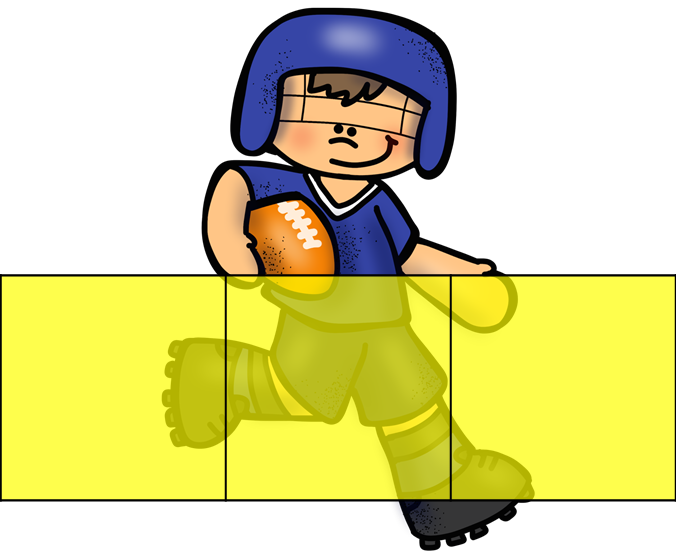 24-3c
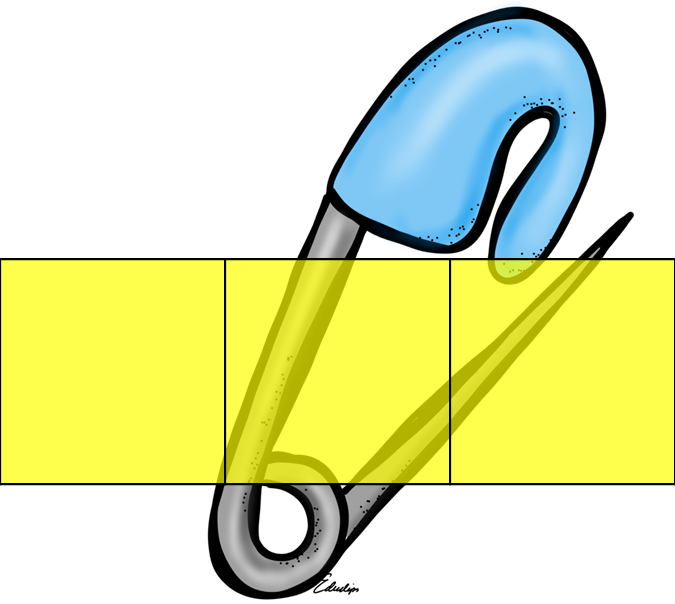 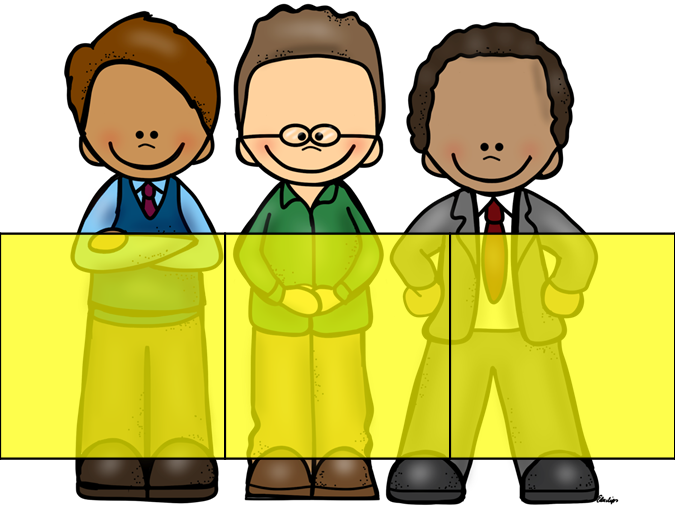 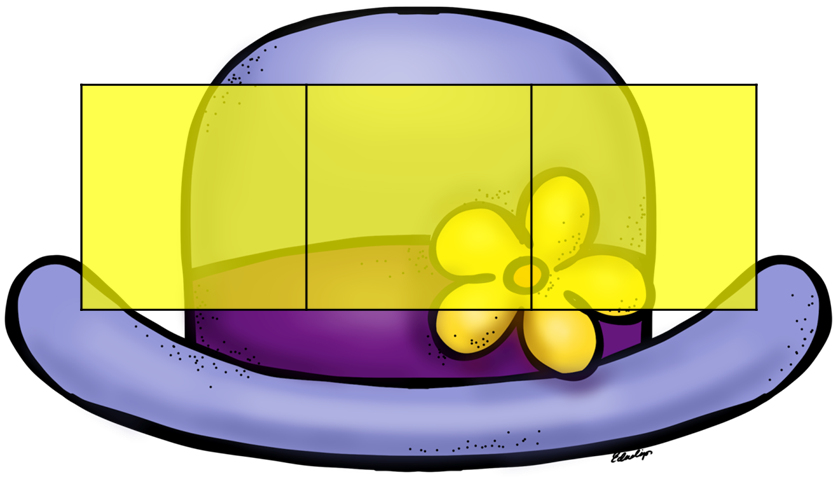 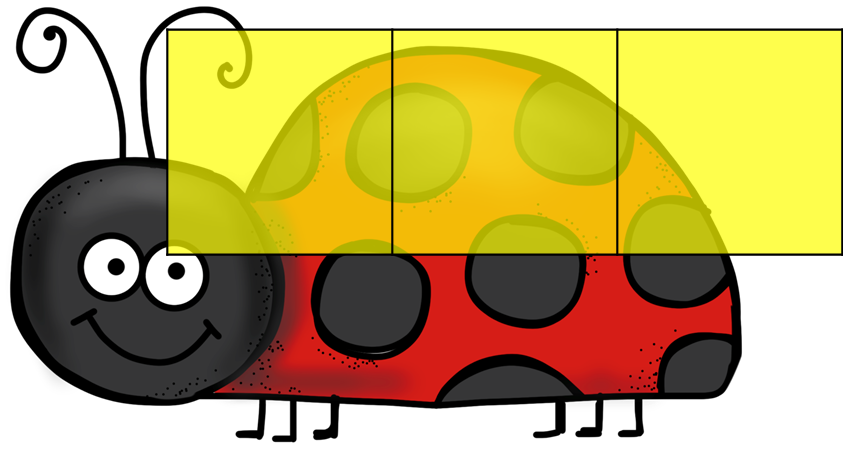 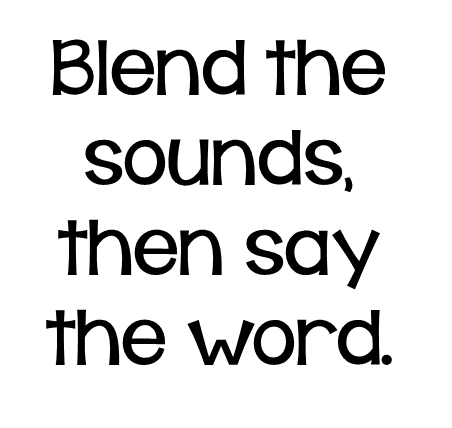 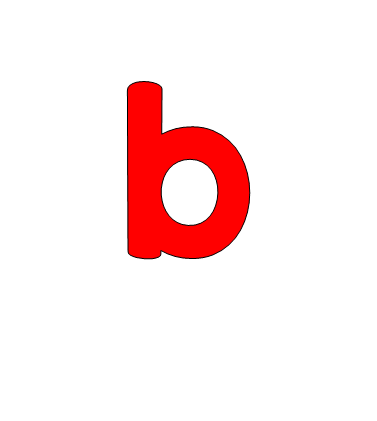 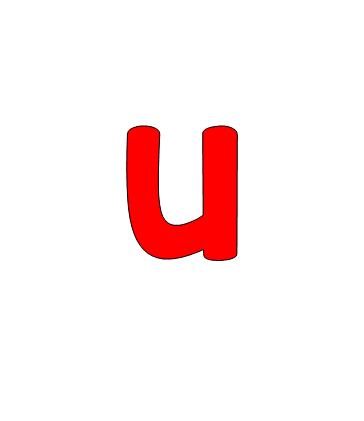 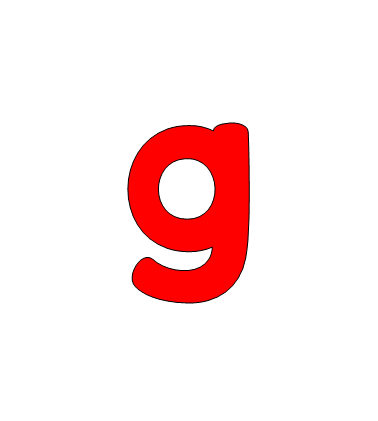 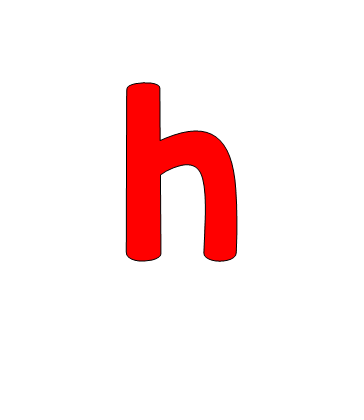 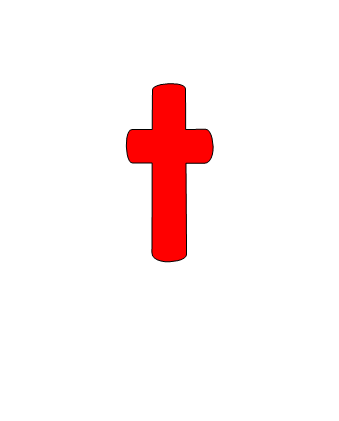 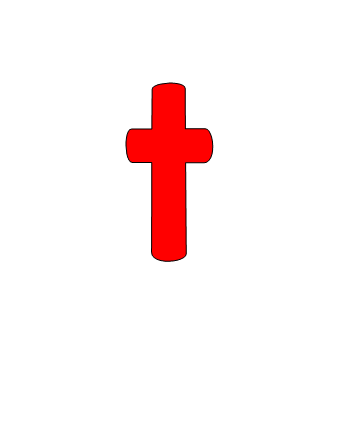 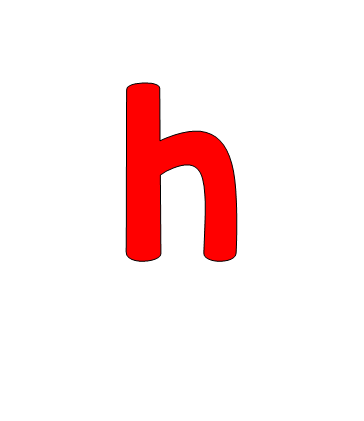 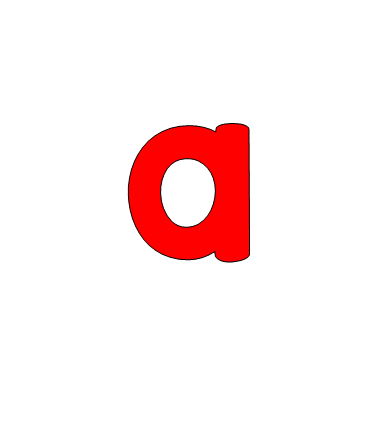 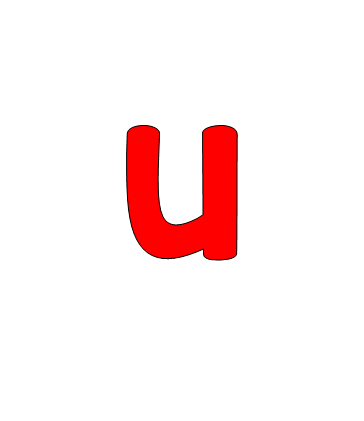 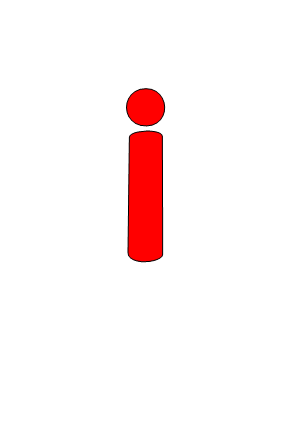 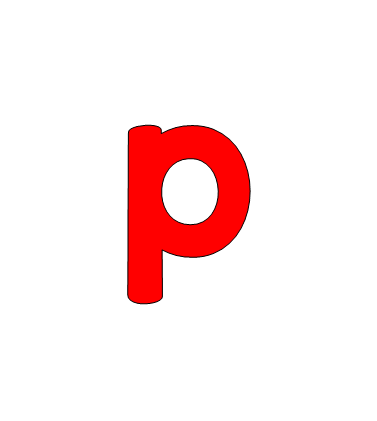 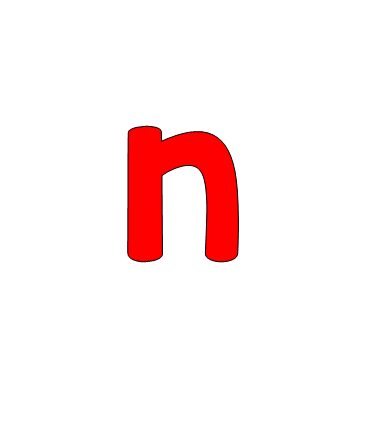 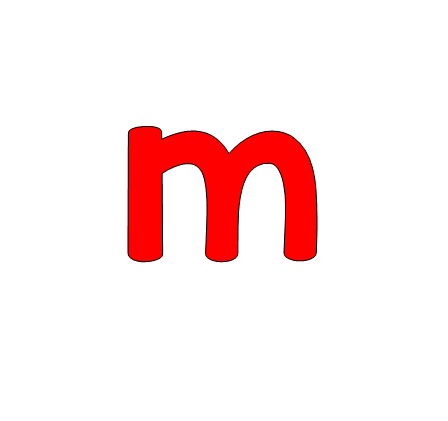 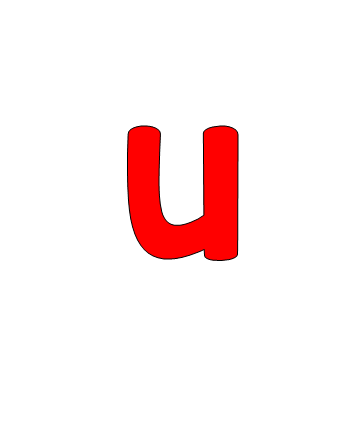 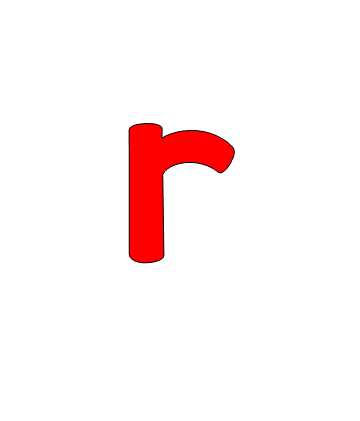 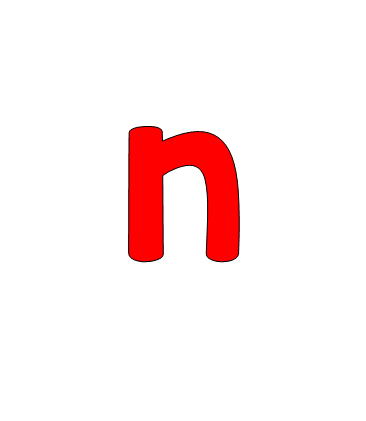 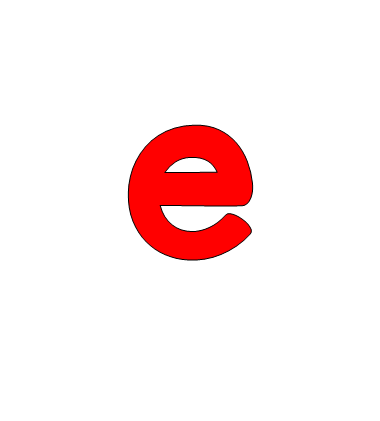 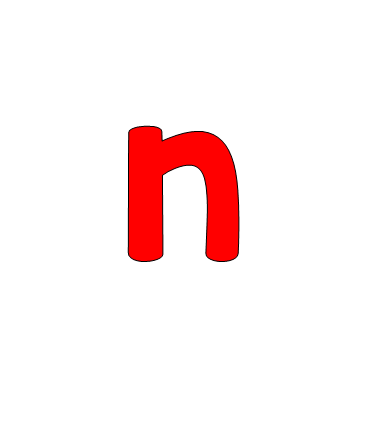 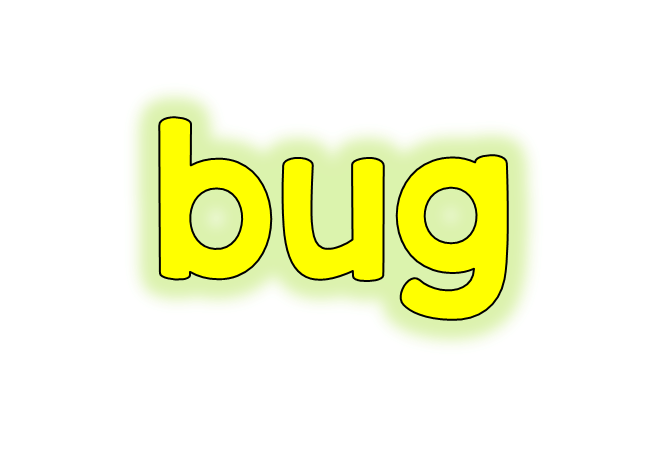 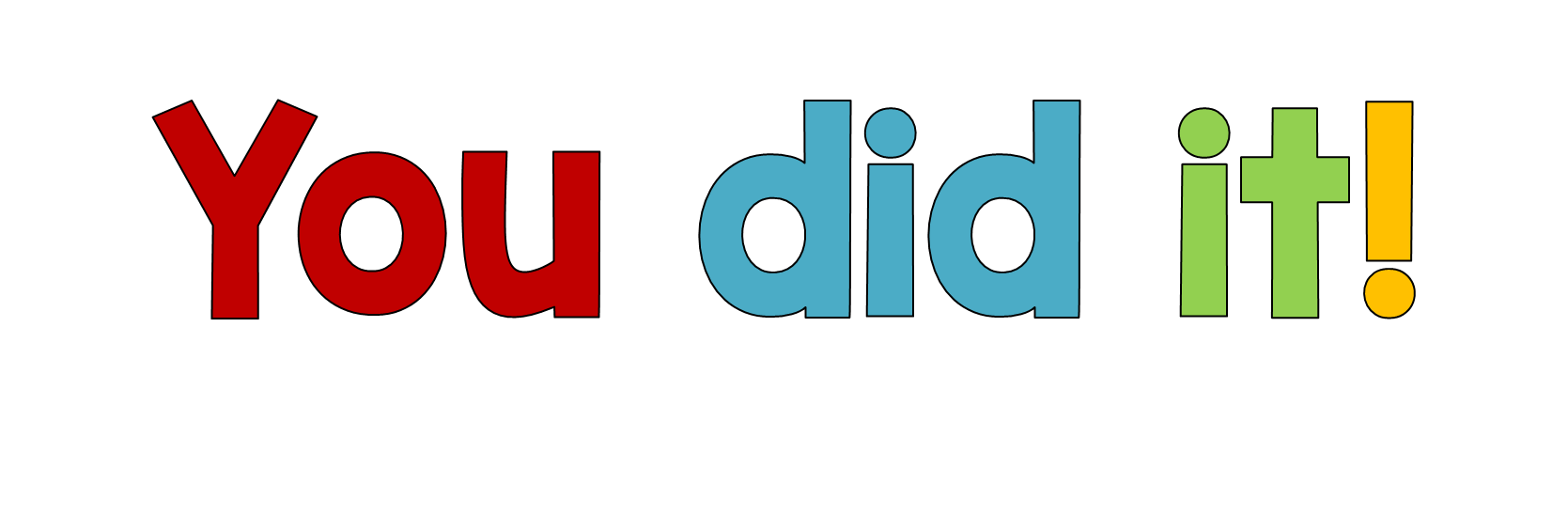 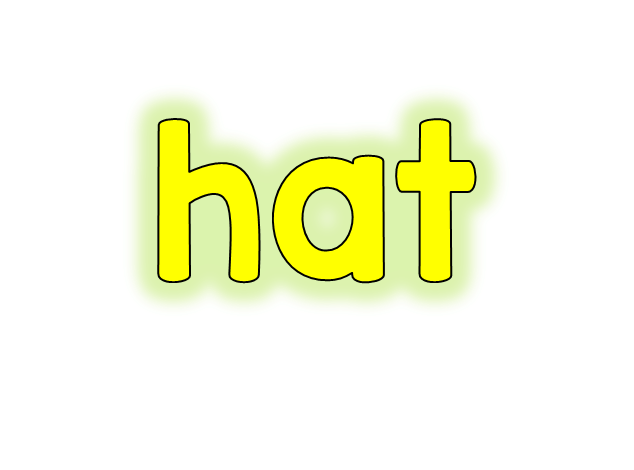 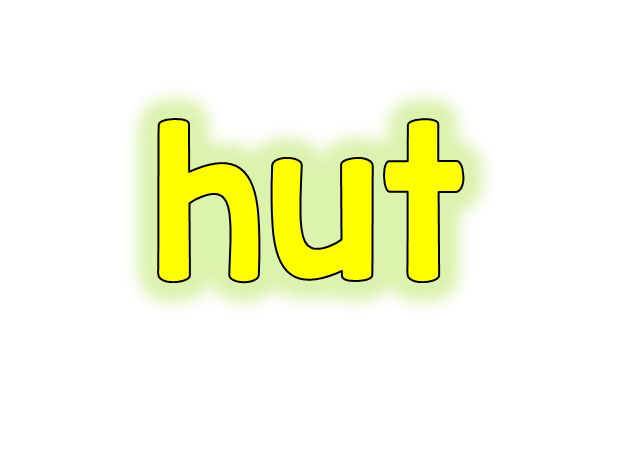 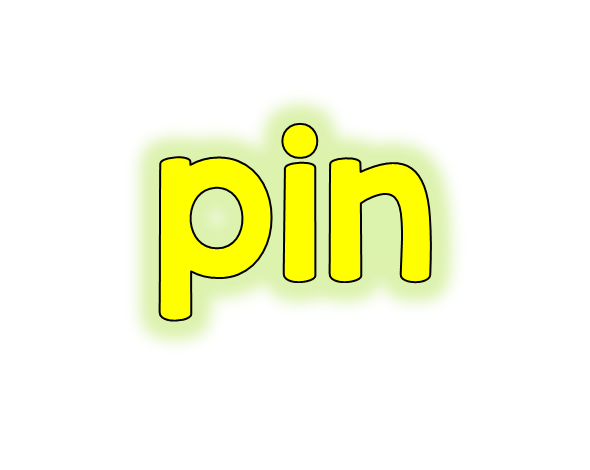 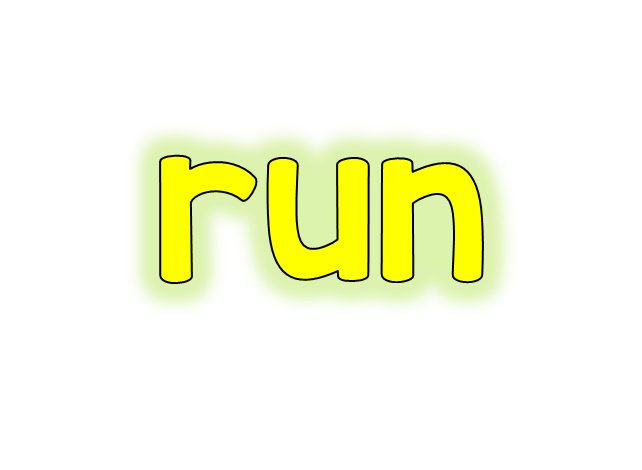 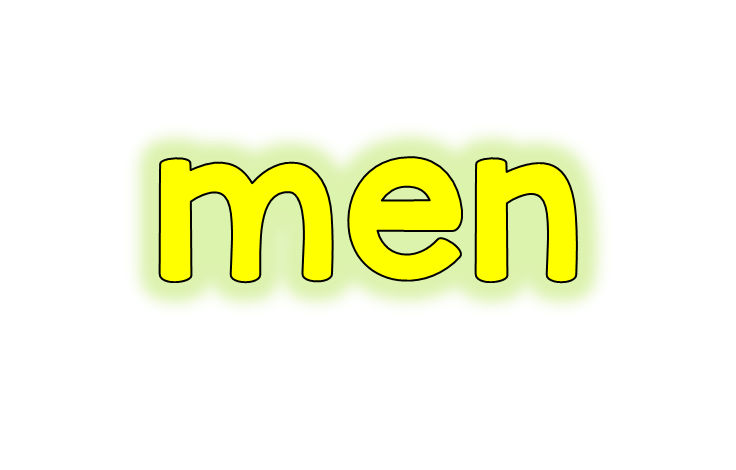 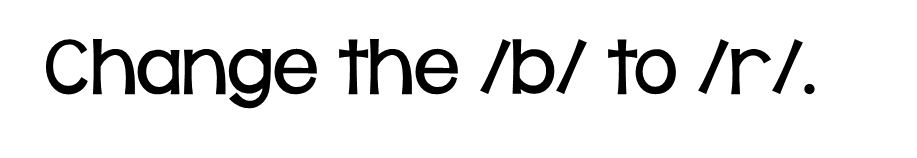 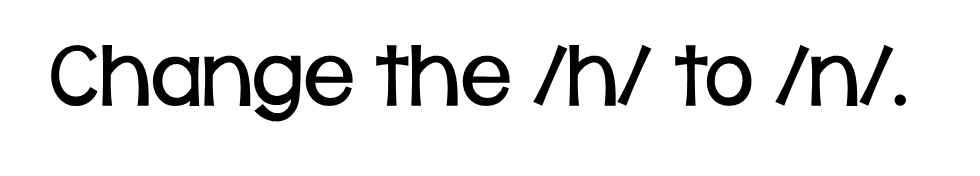 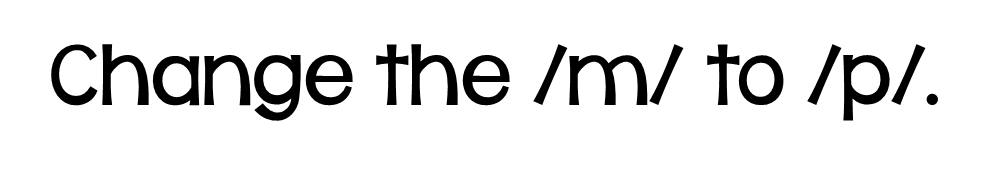 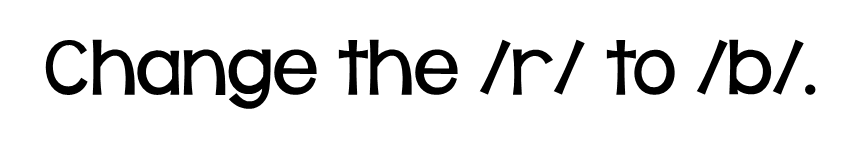 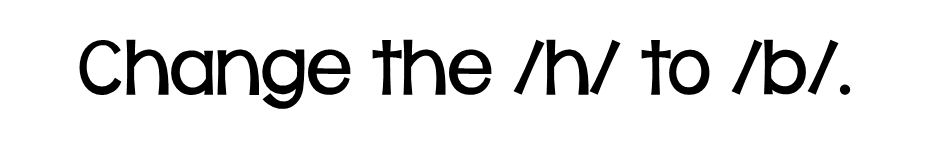 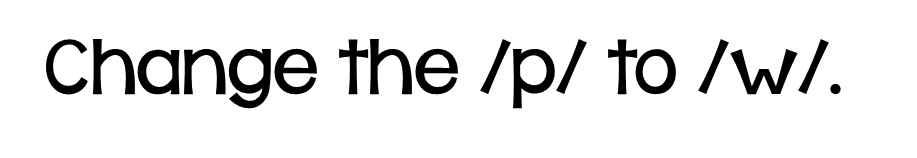 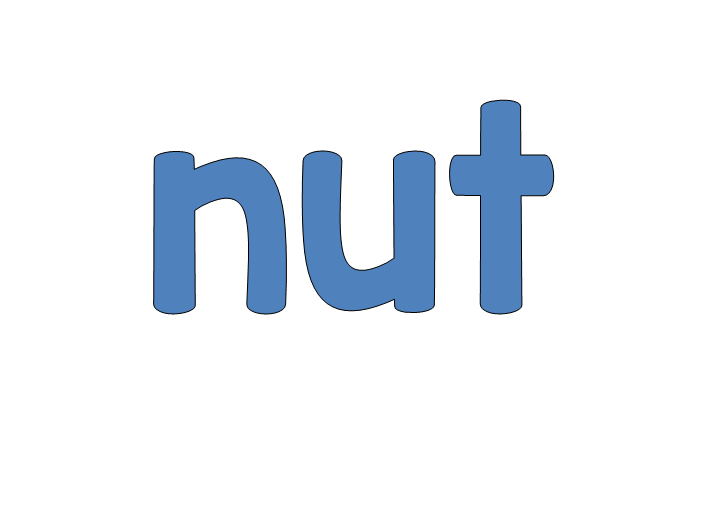 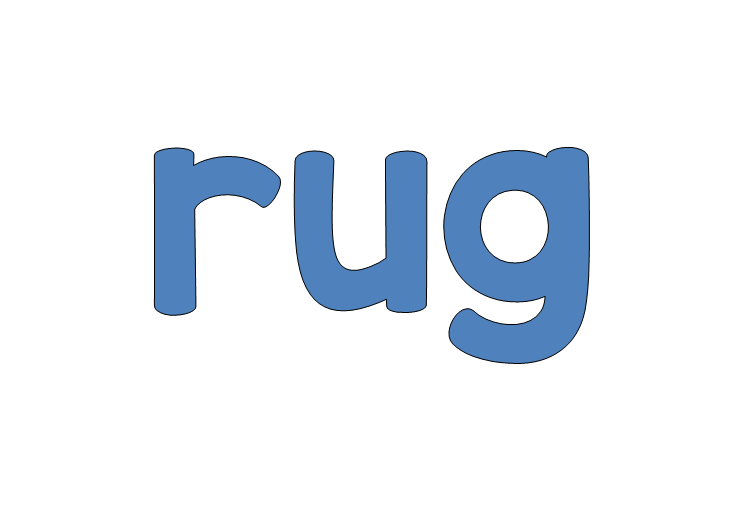 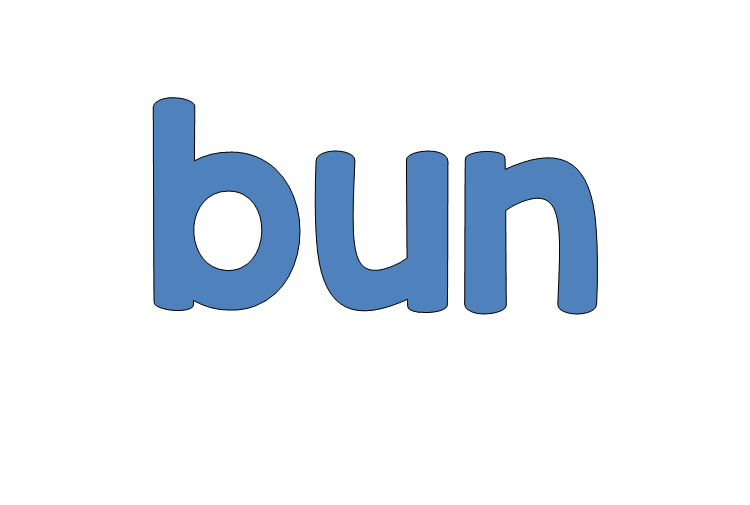 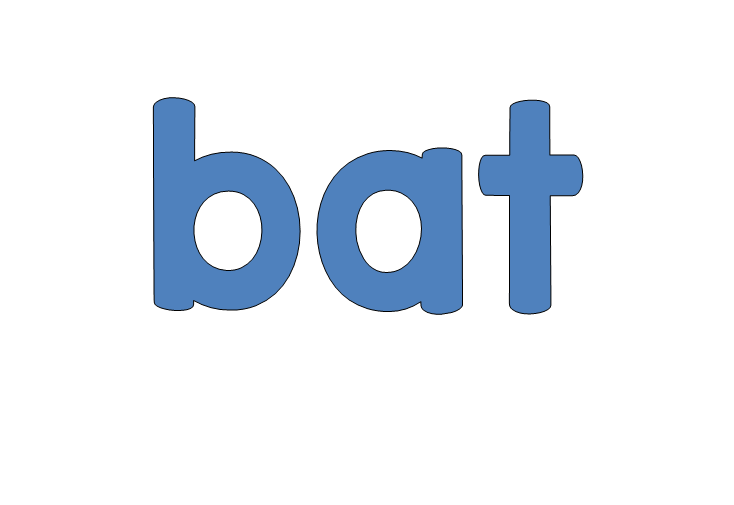 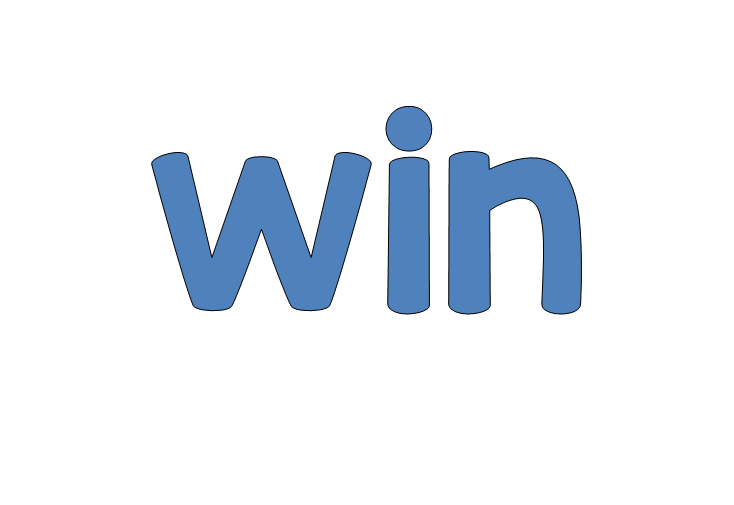 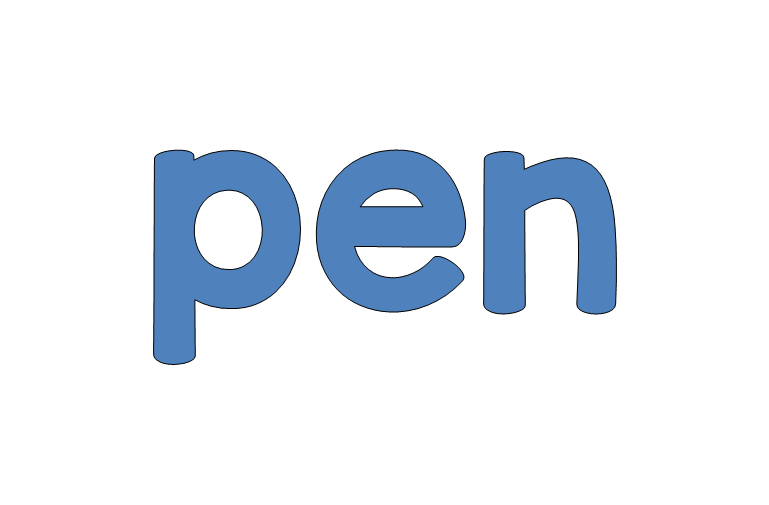 24-3d
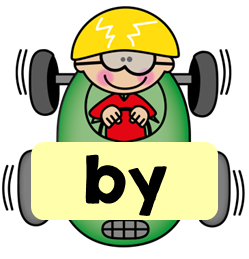 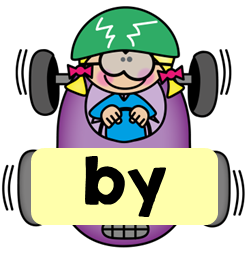 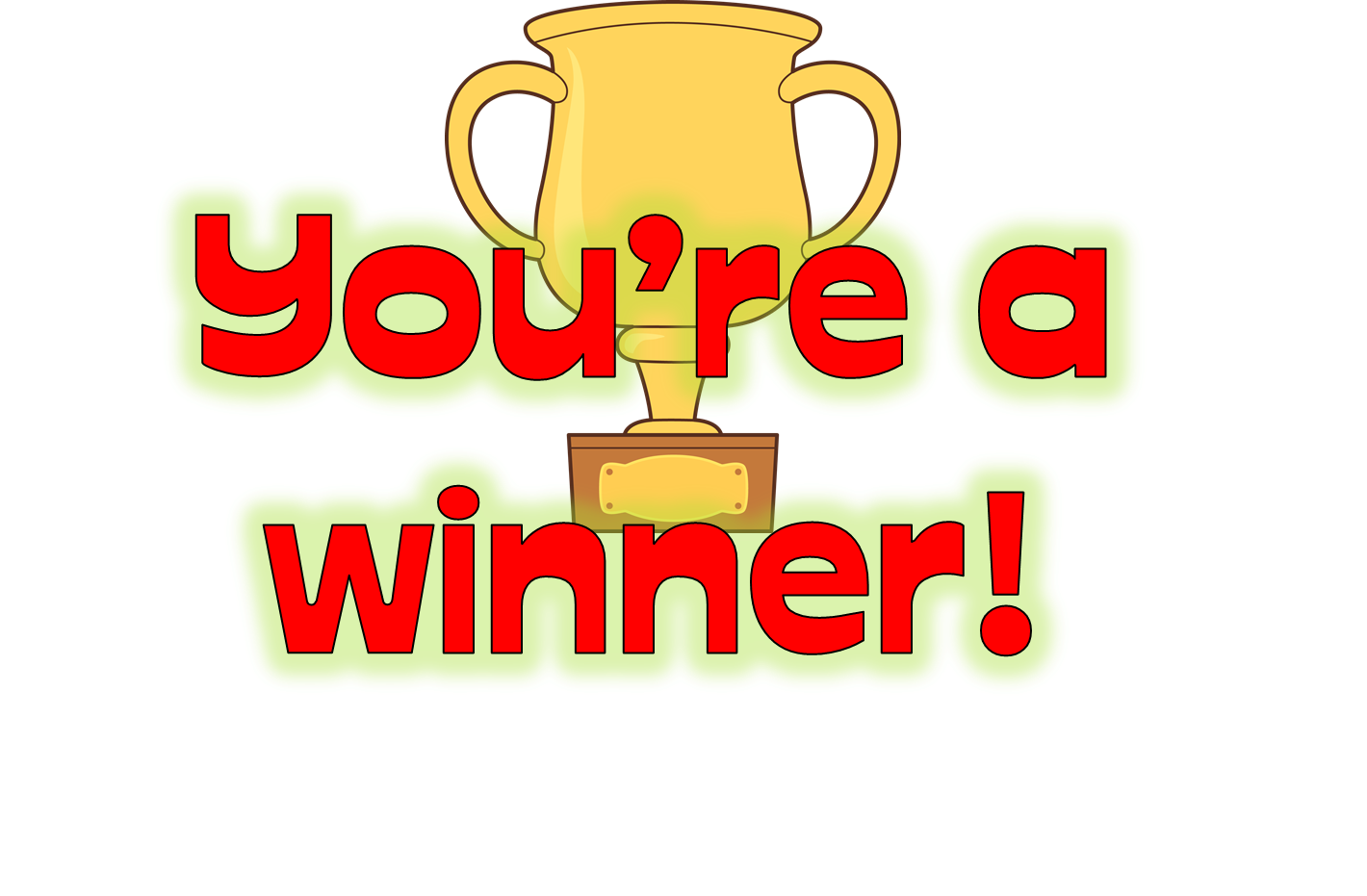 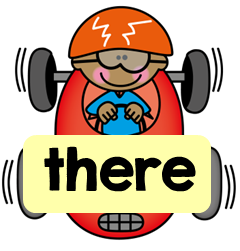 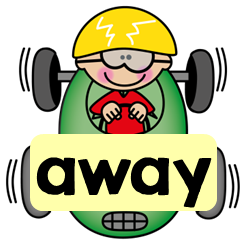 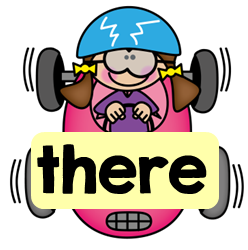 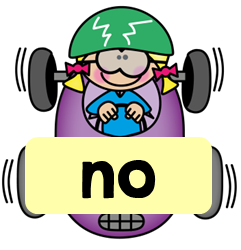 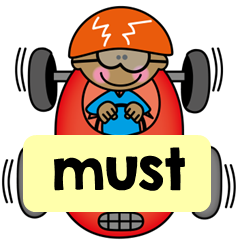 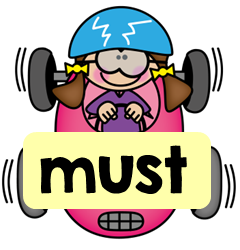 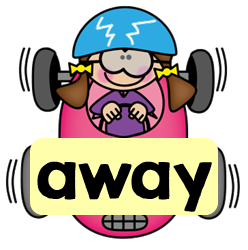 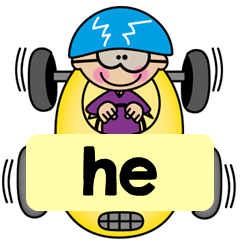 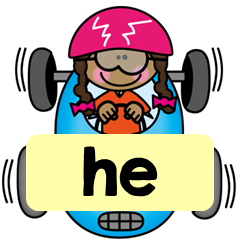 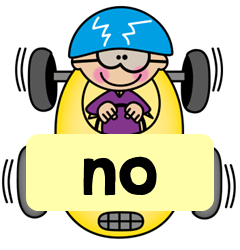 24-3e
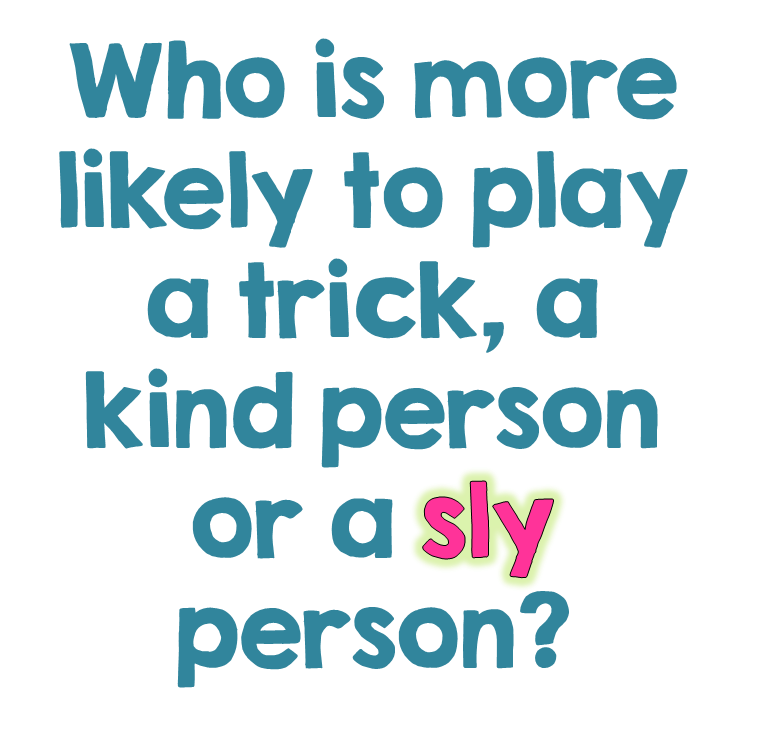 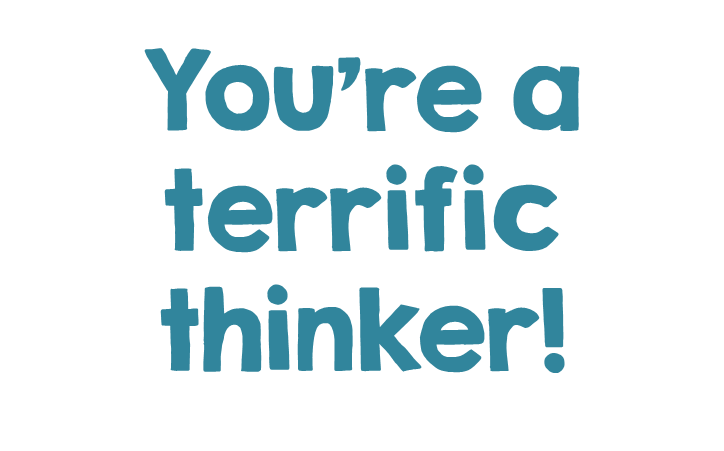 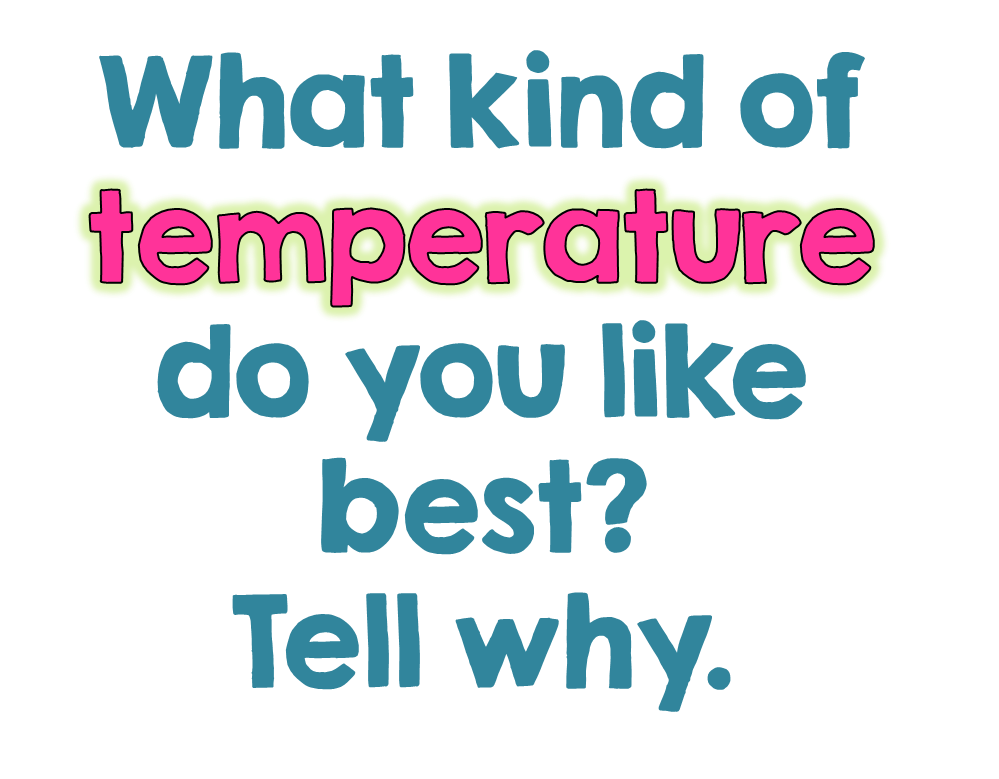 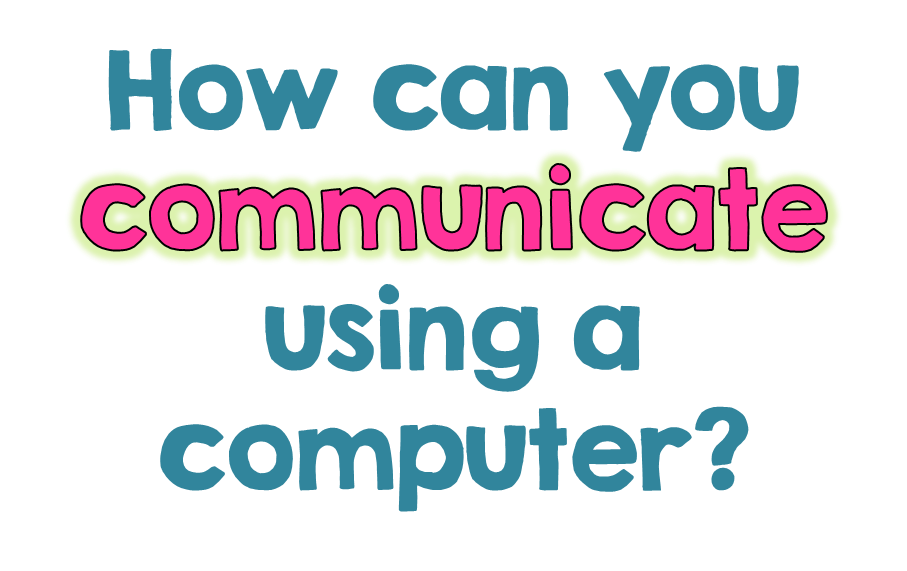 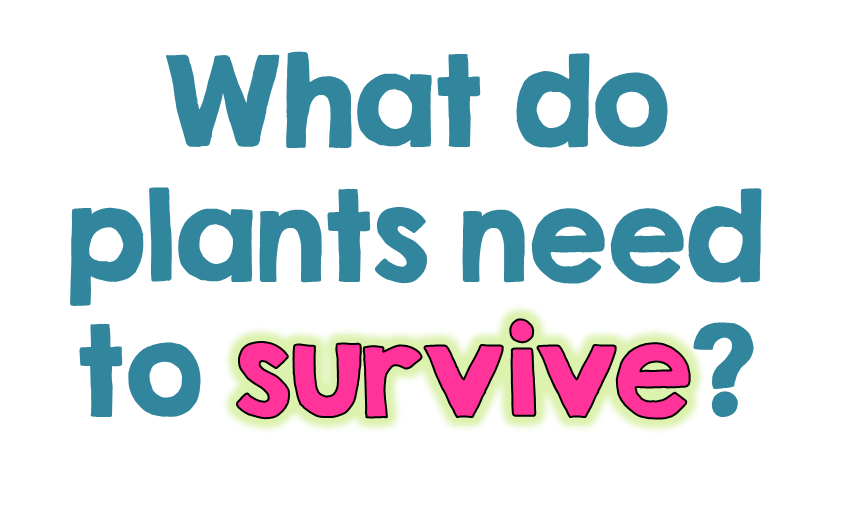 24-3f
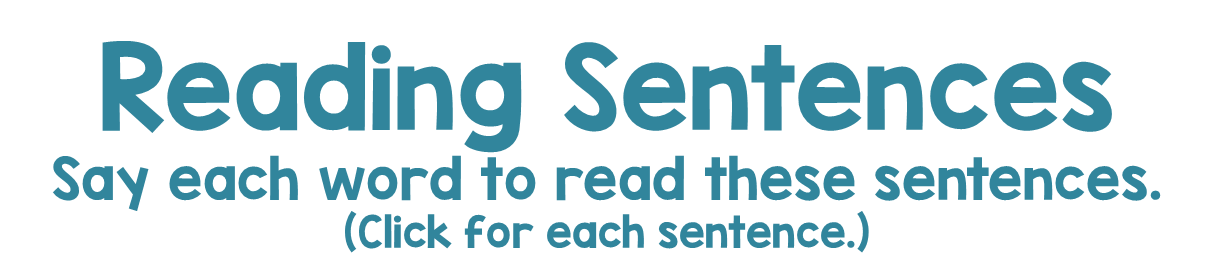 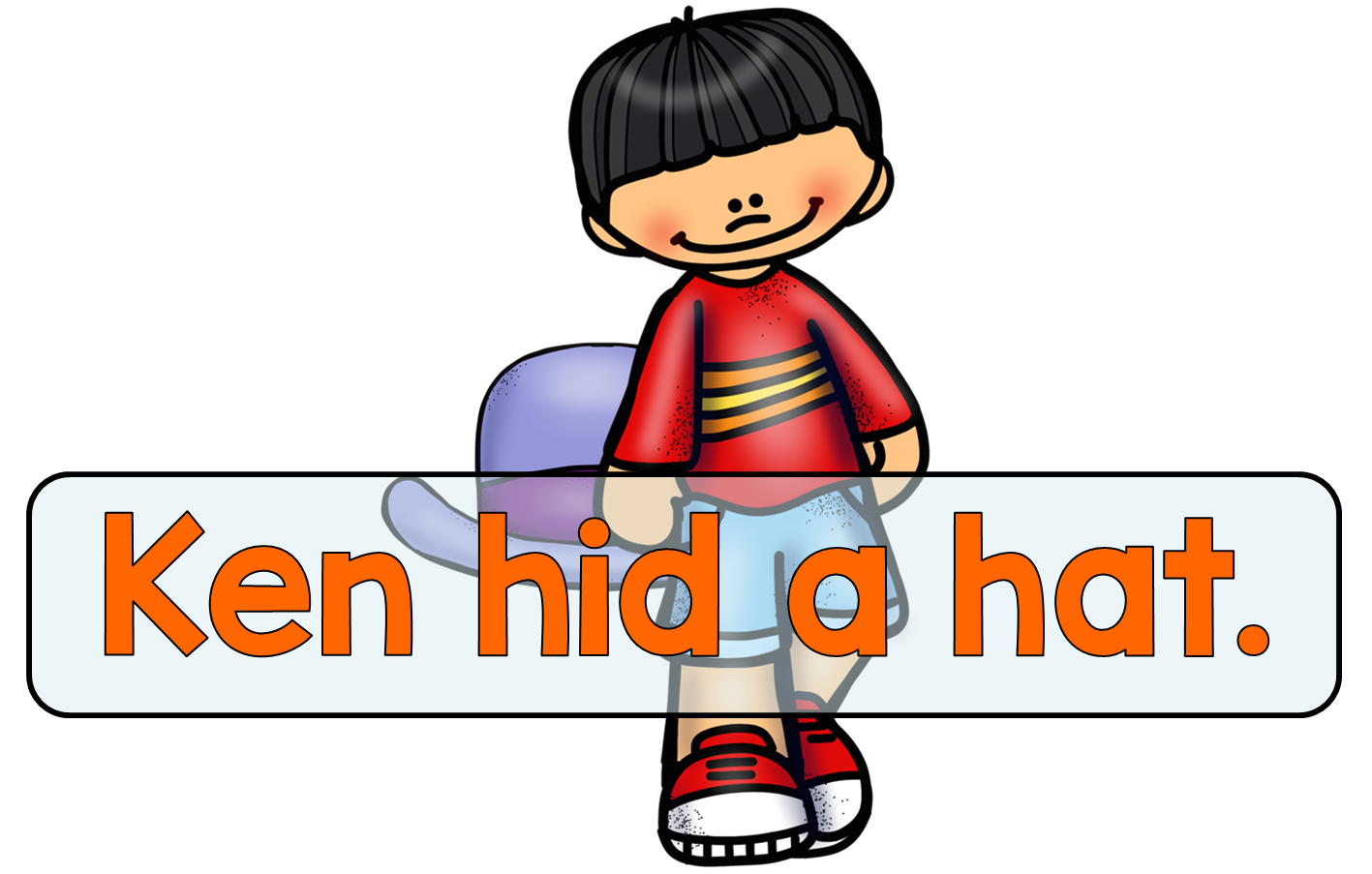 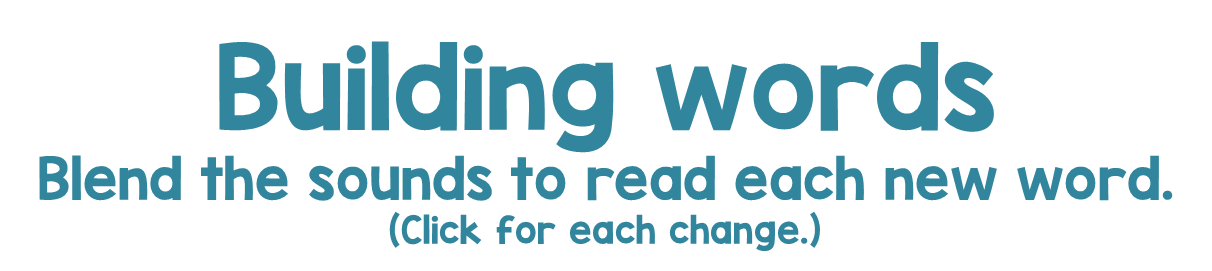 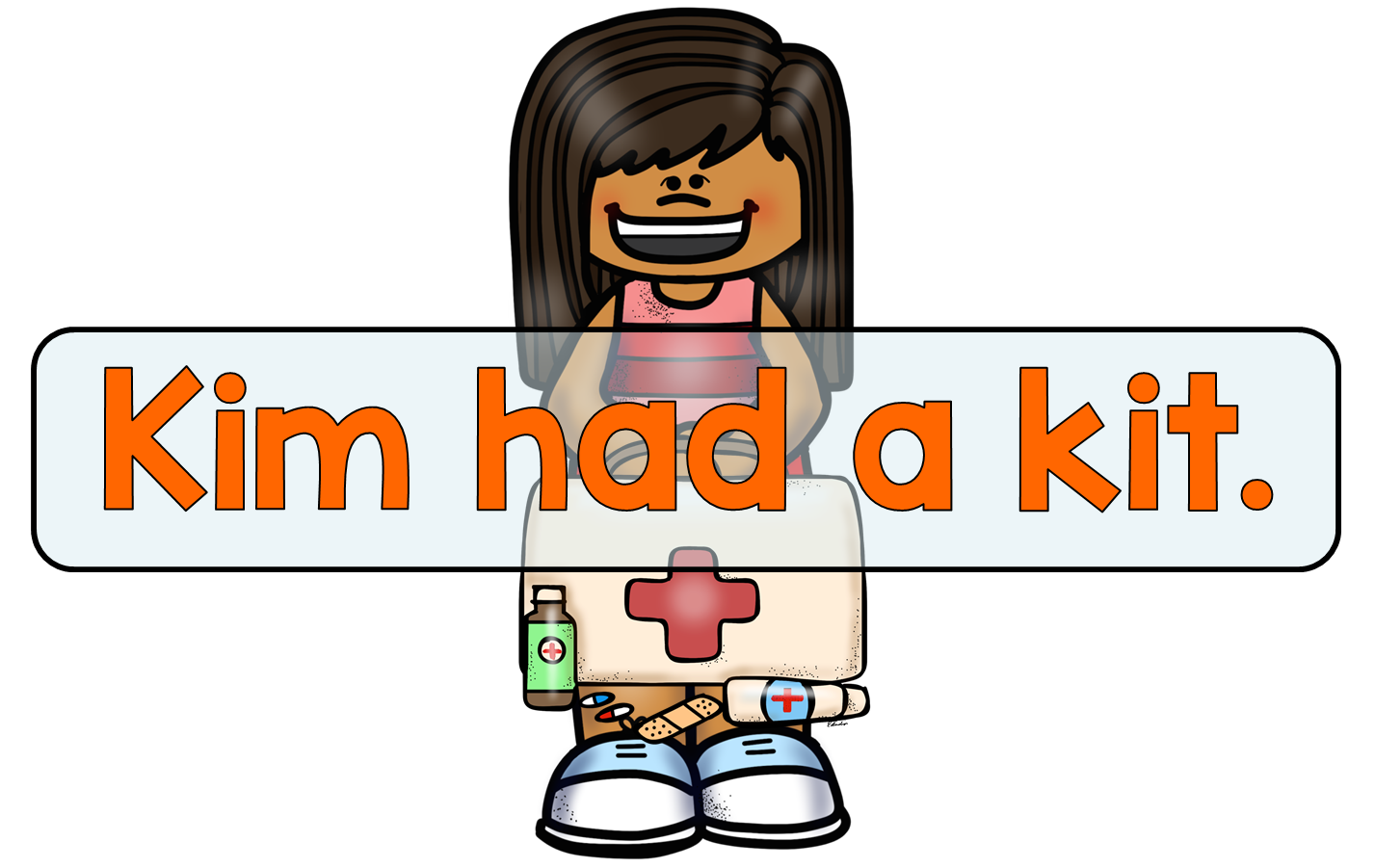 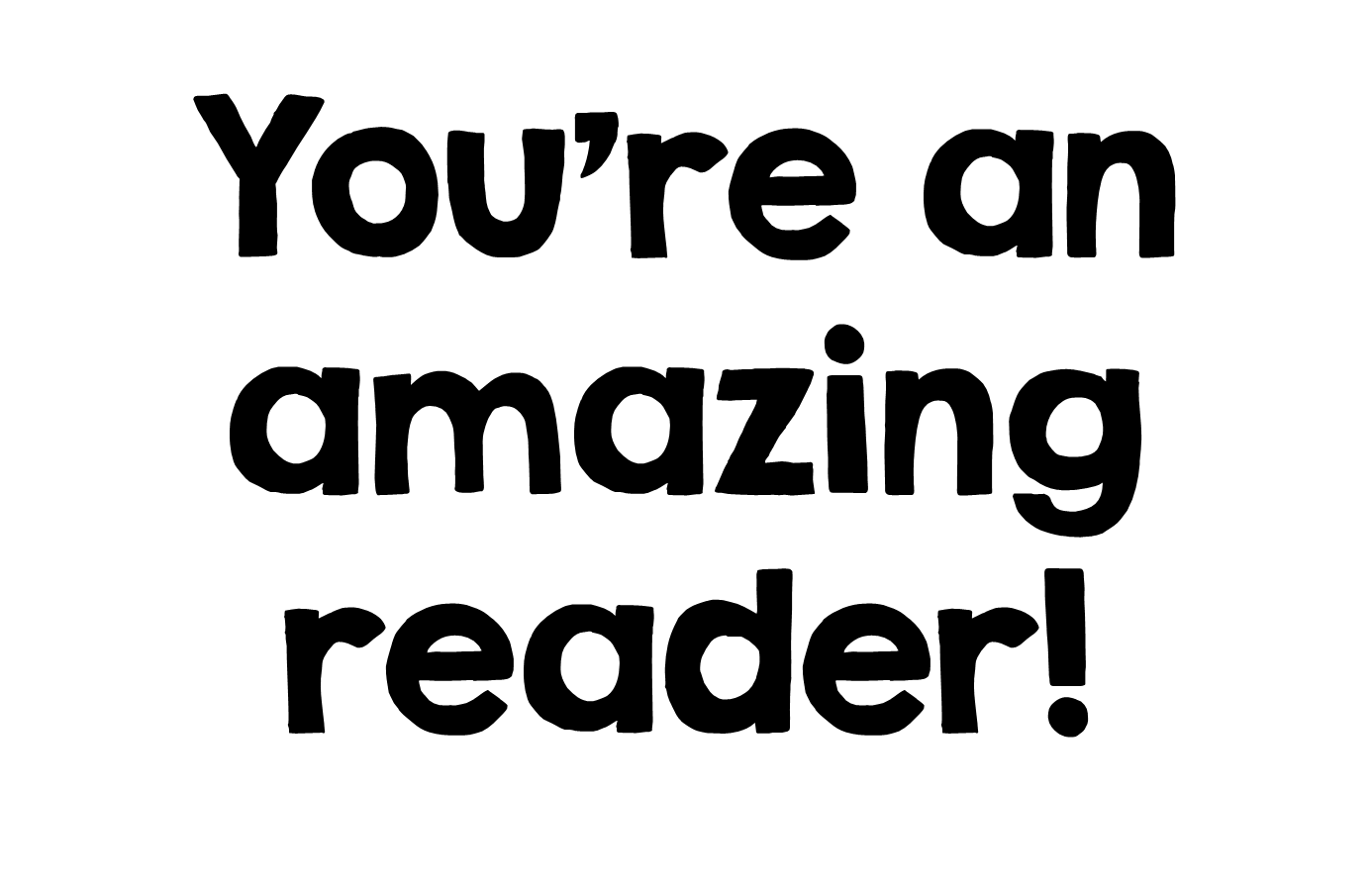 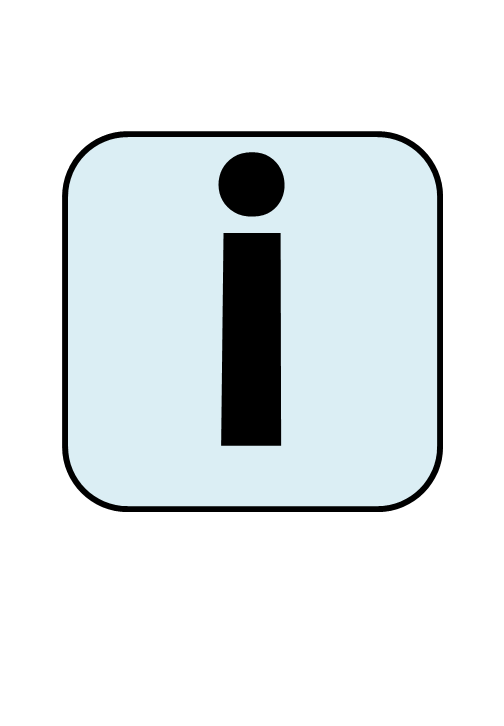 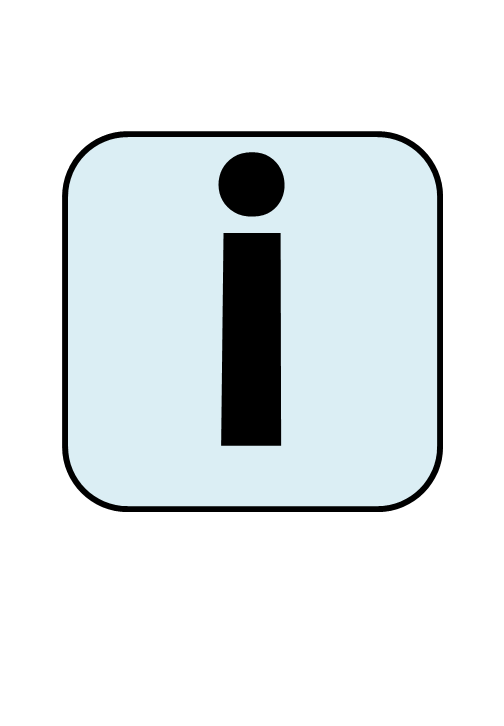 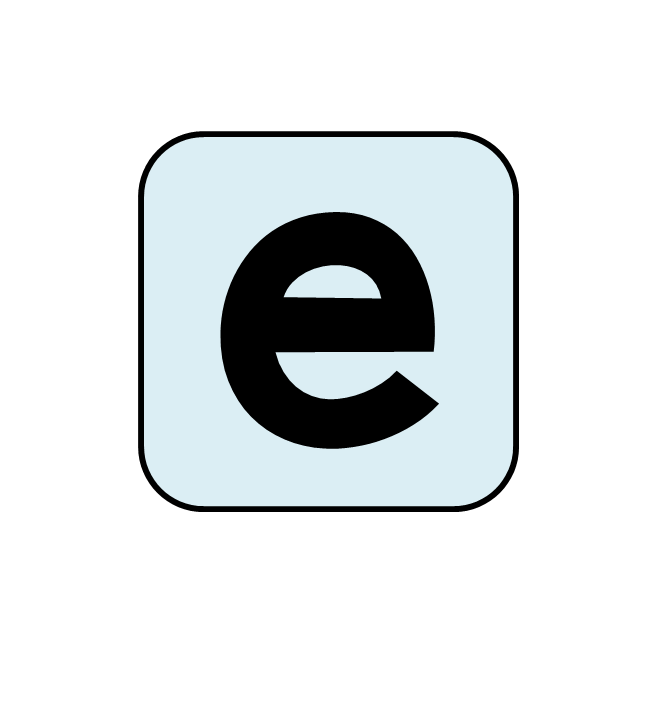 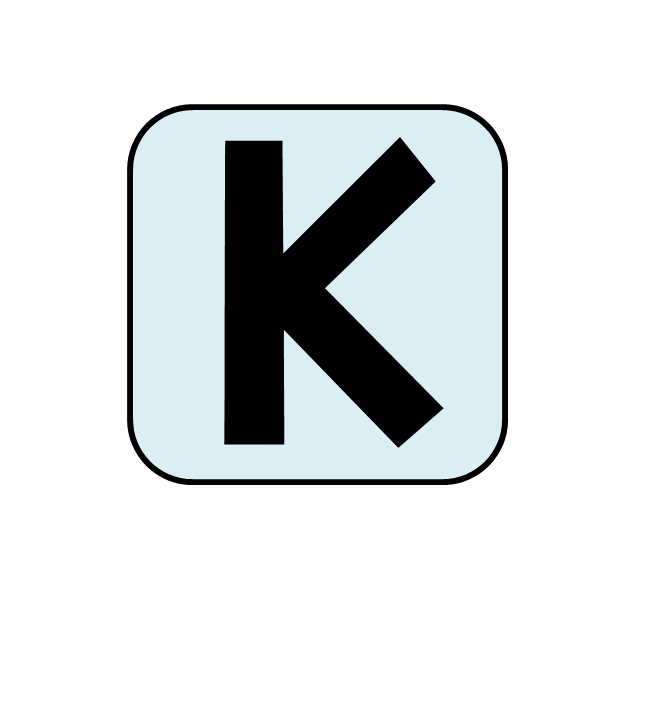 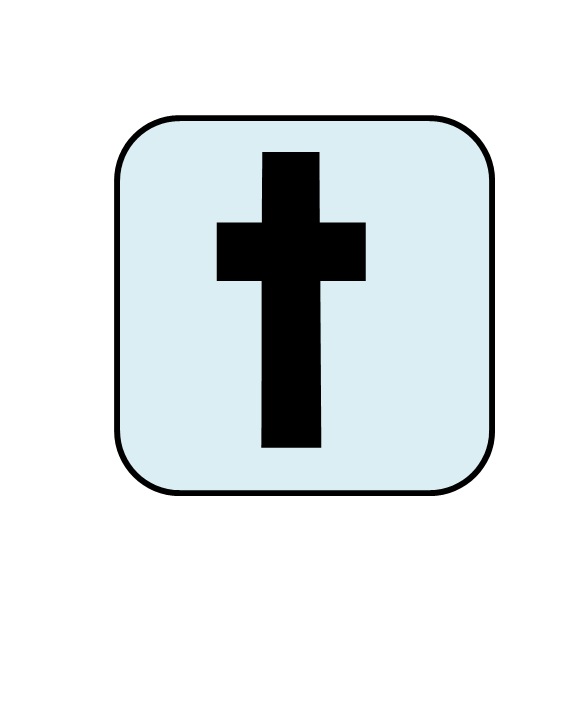 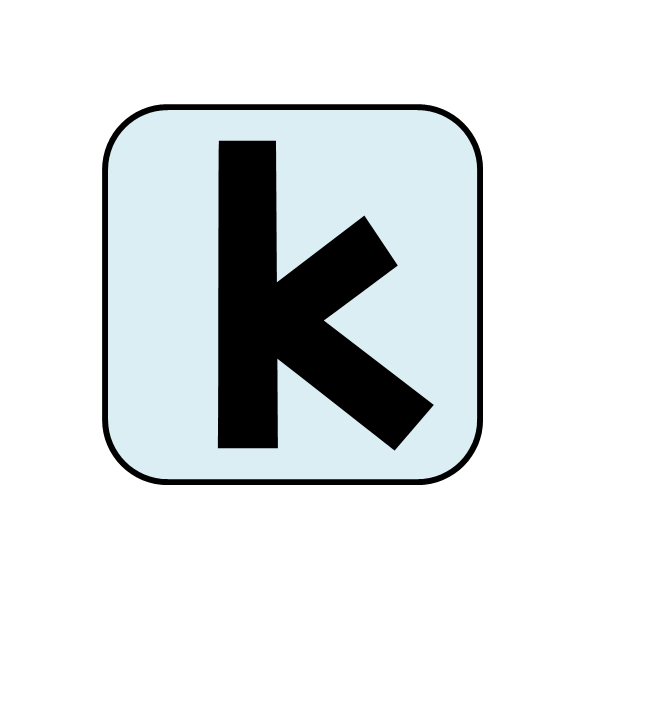 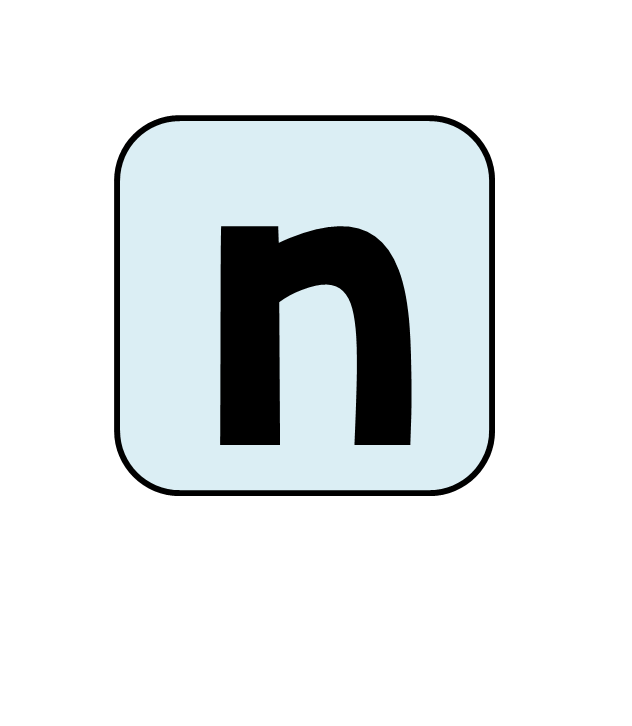 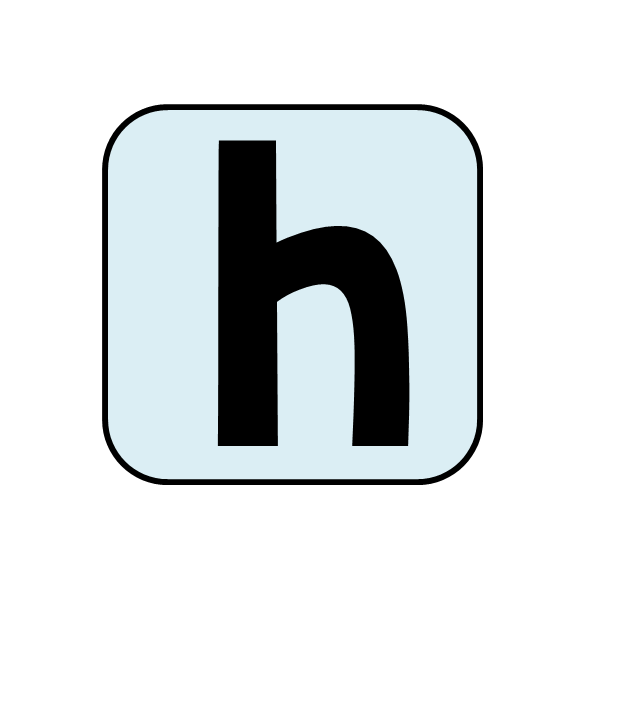 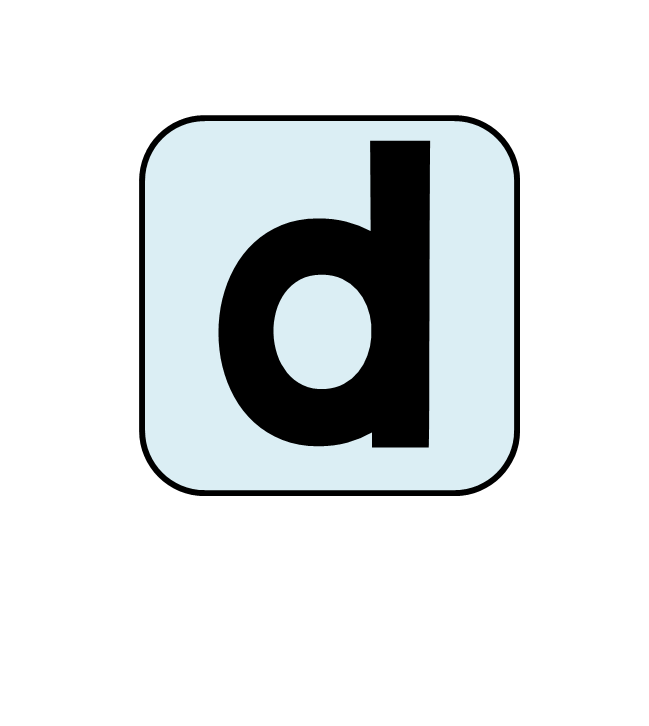 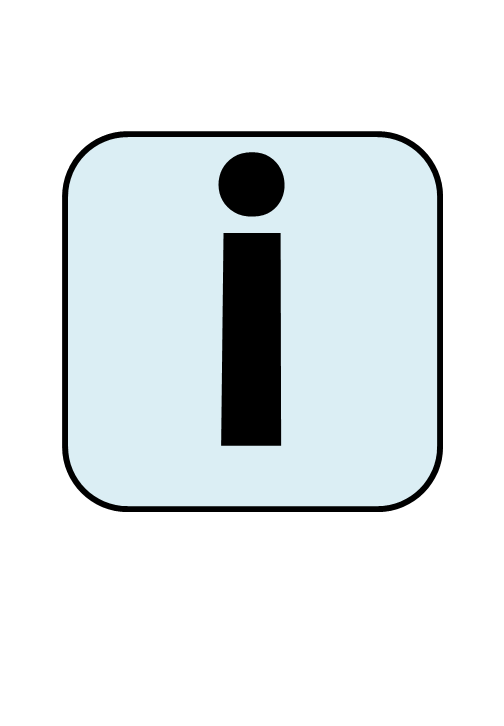 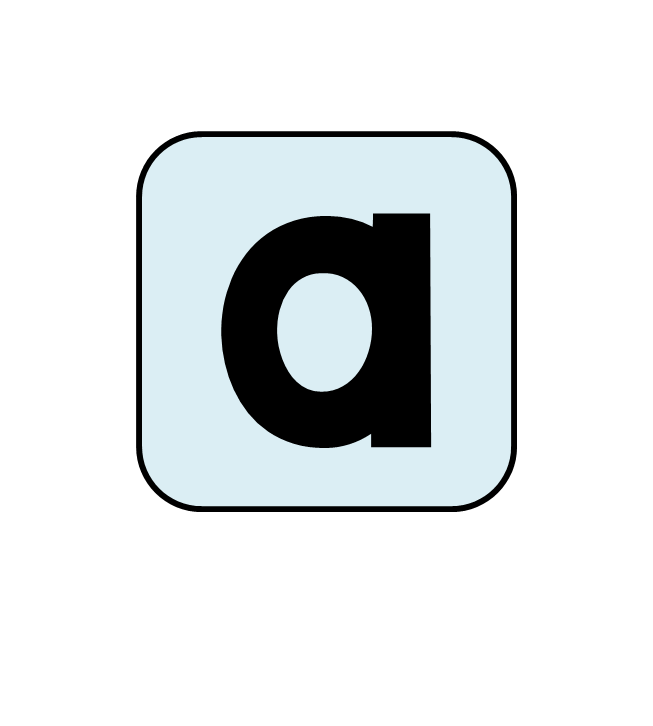 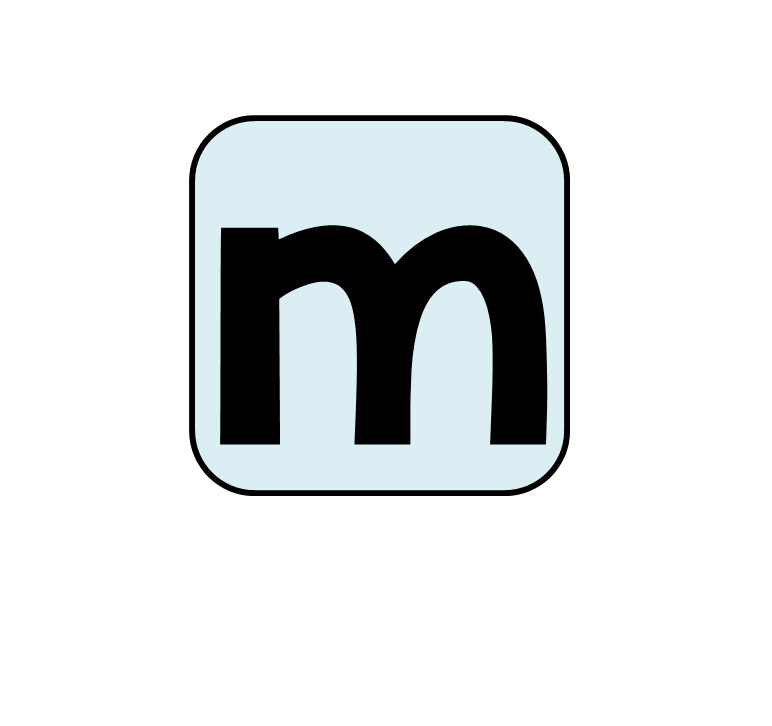 24-3g
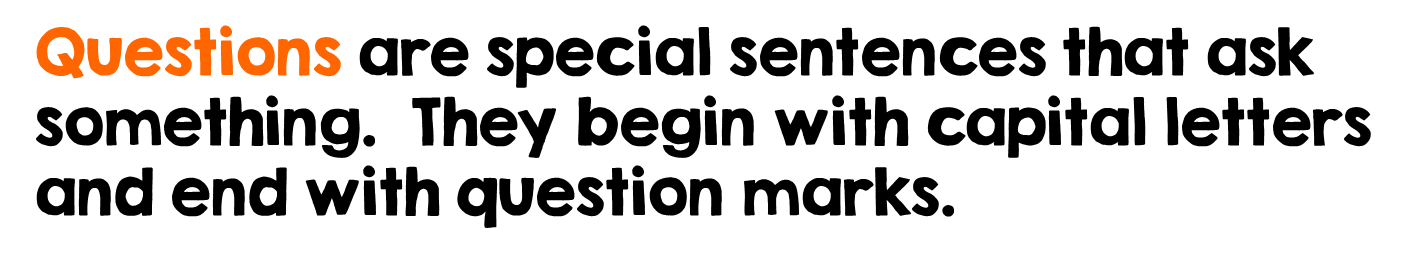 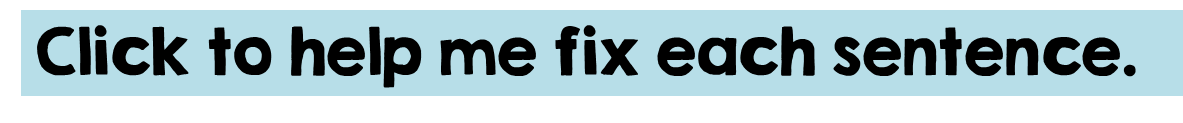 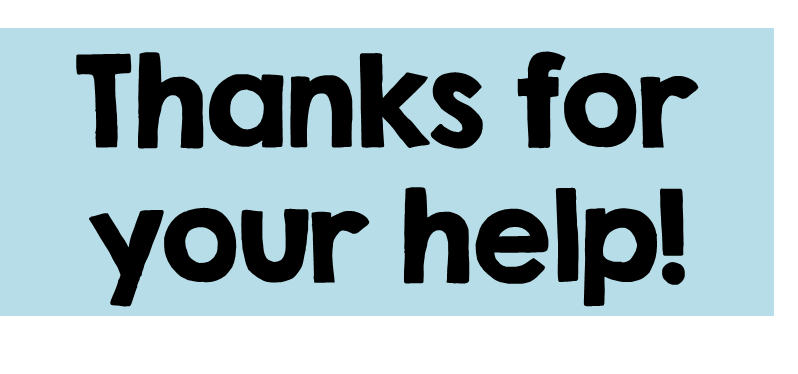 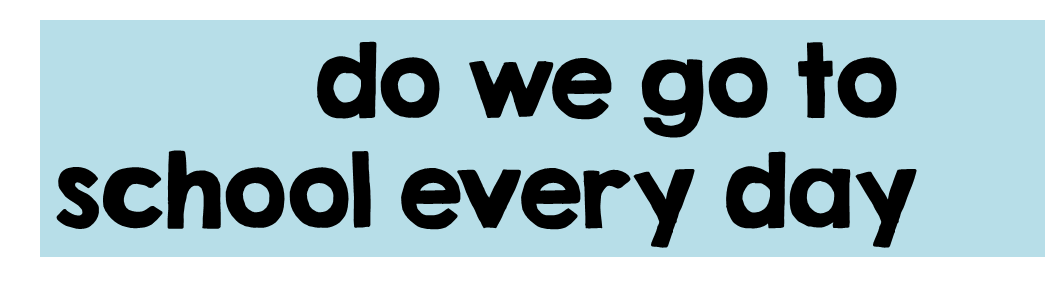 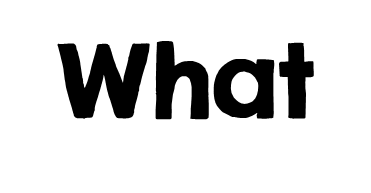 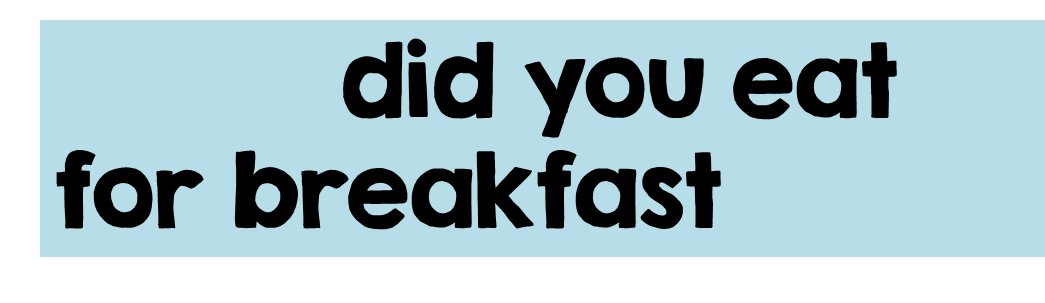 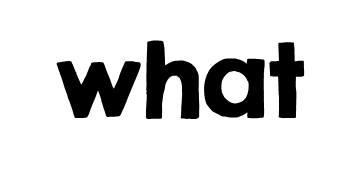 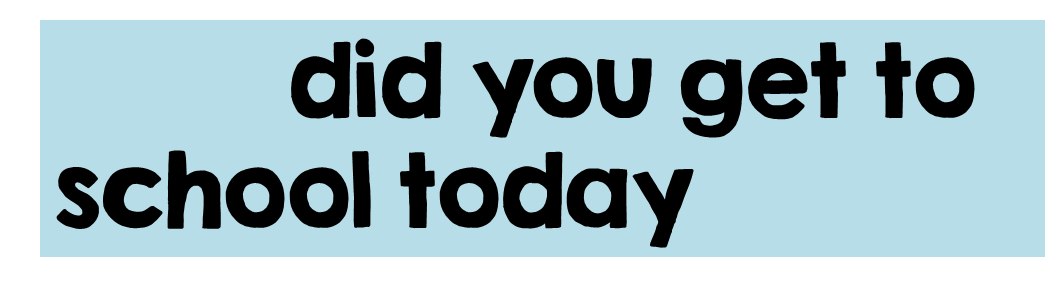 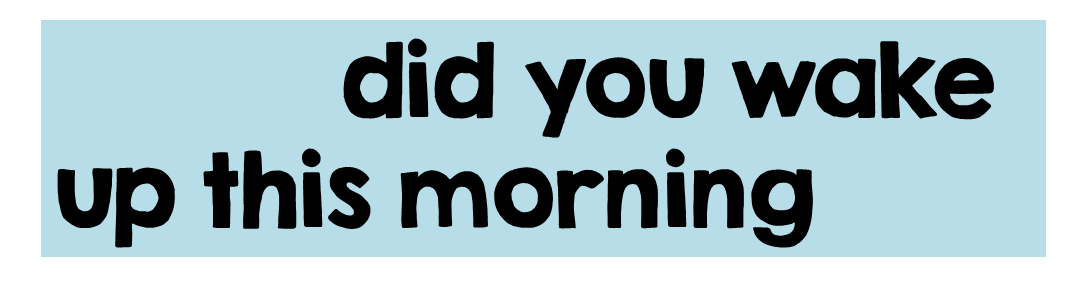 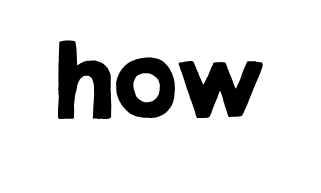 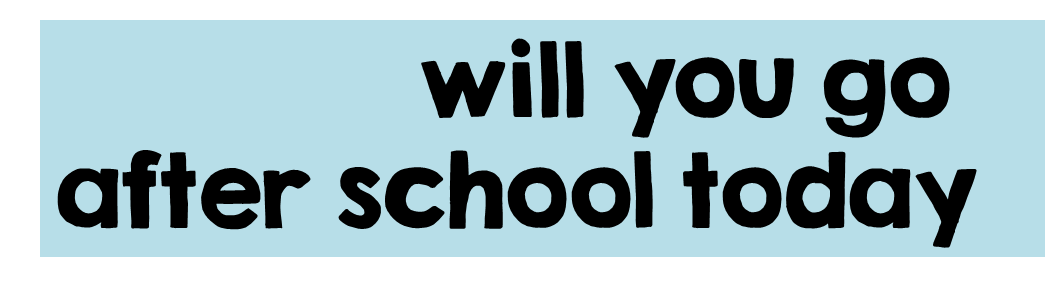 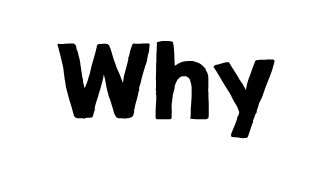 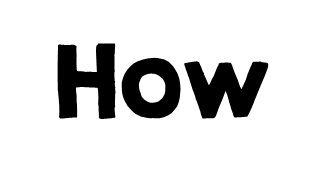 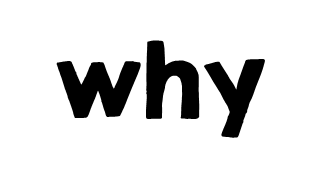 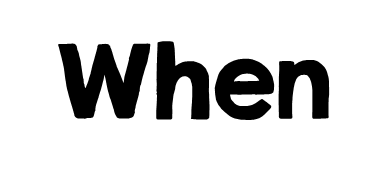 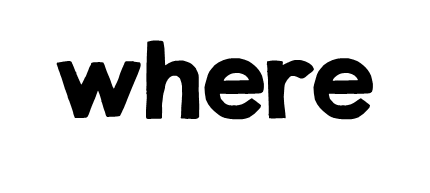 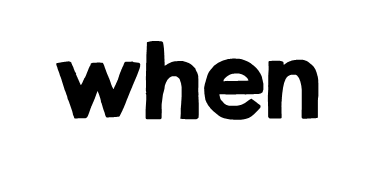 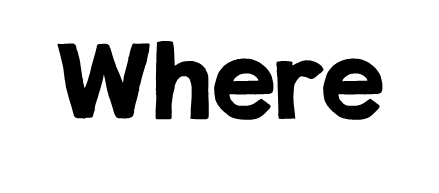 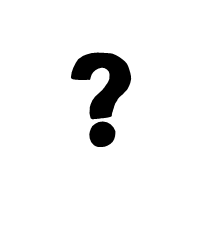 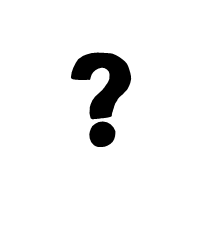 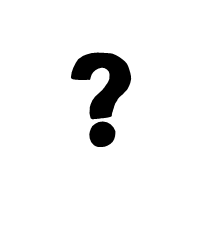 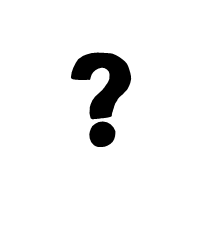 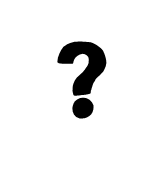 24-4a
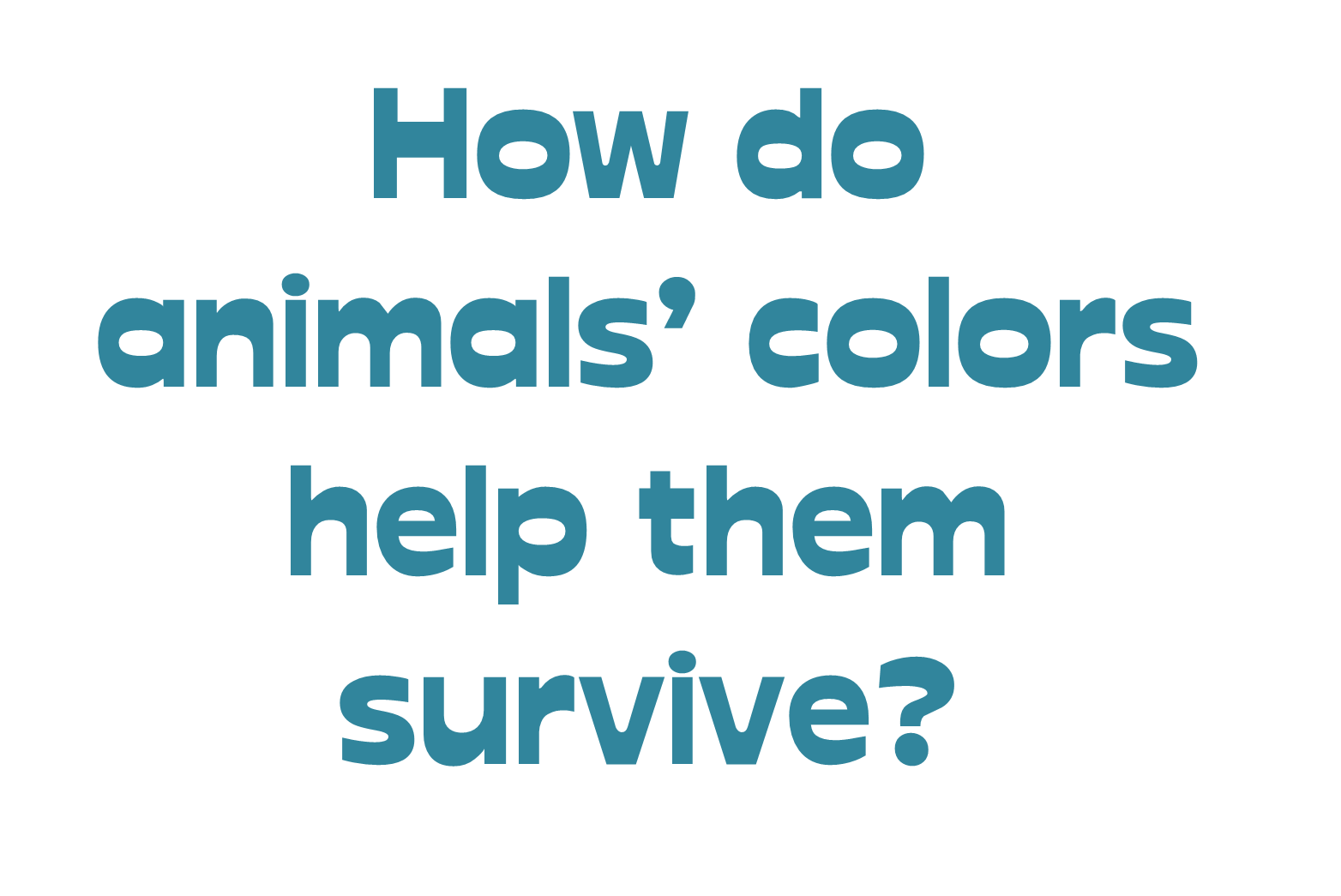 24-4b
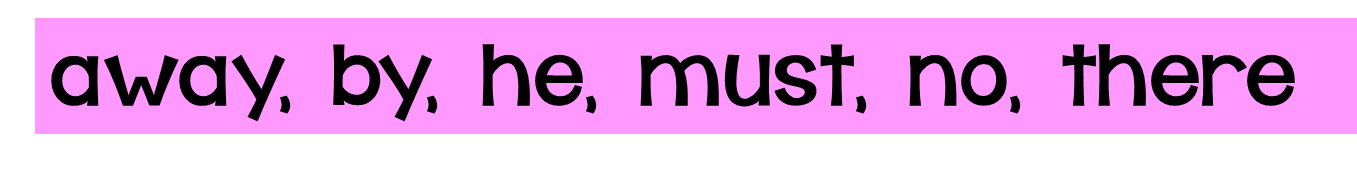 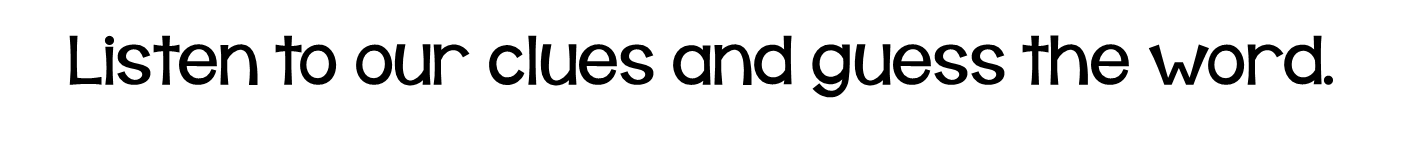 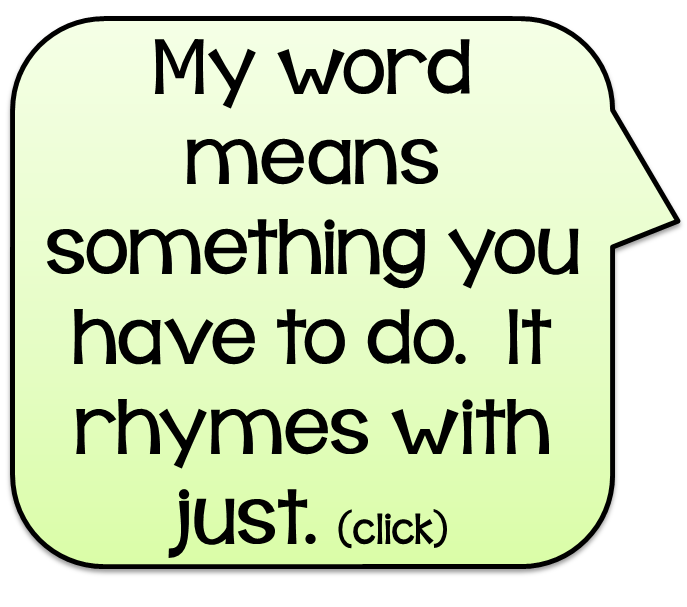 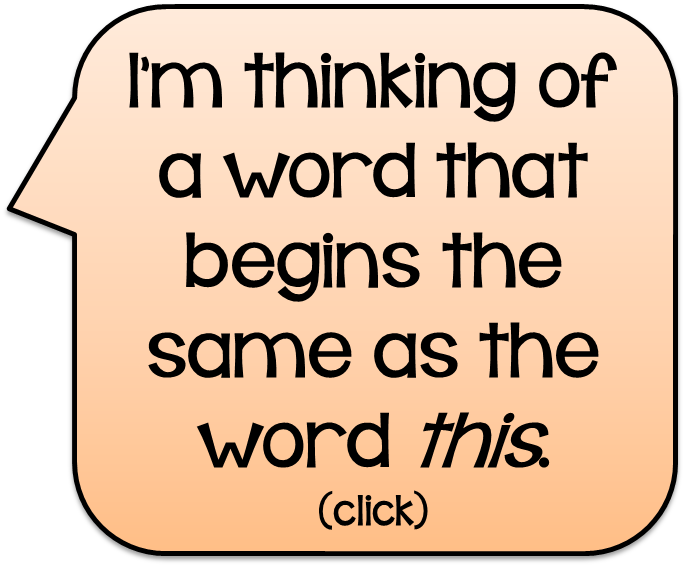 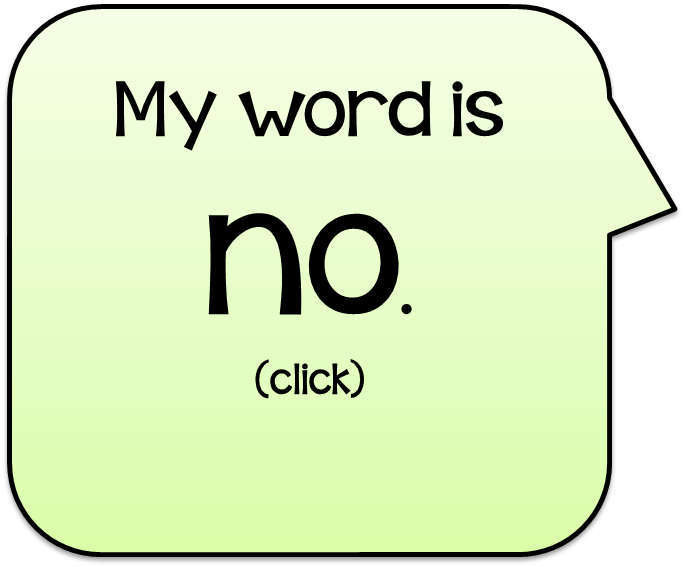 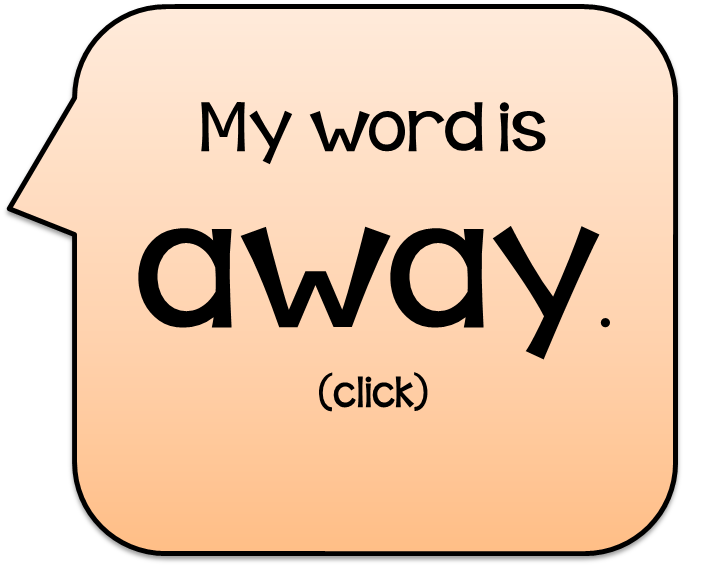 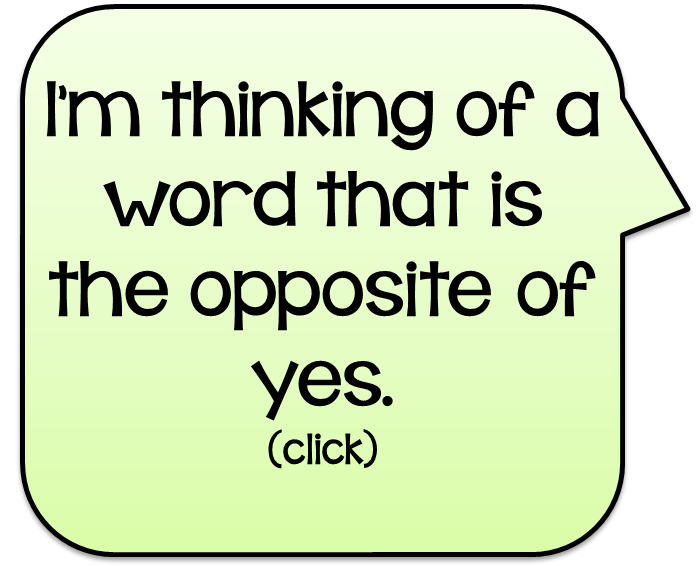 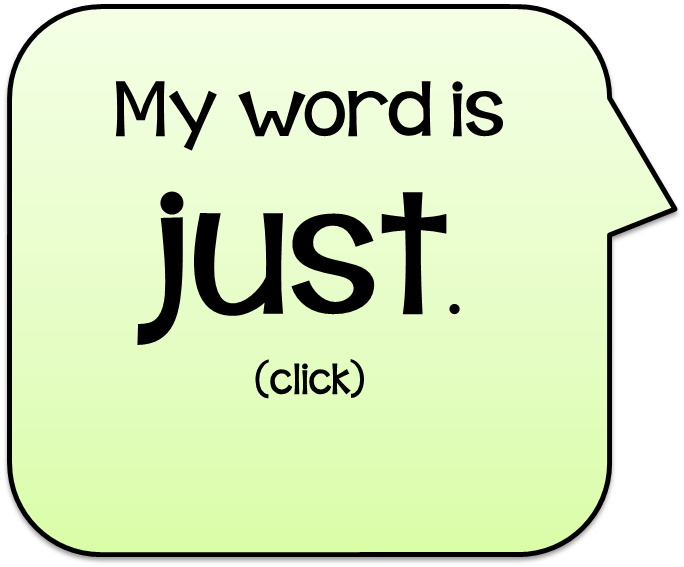 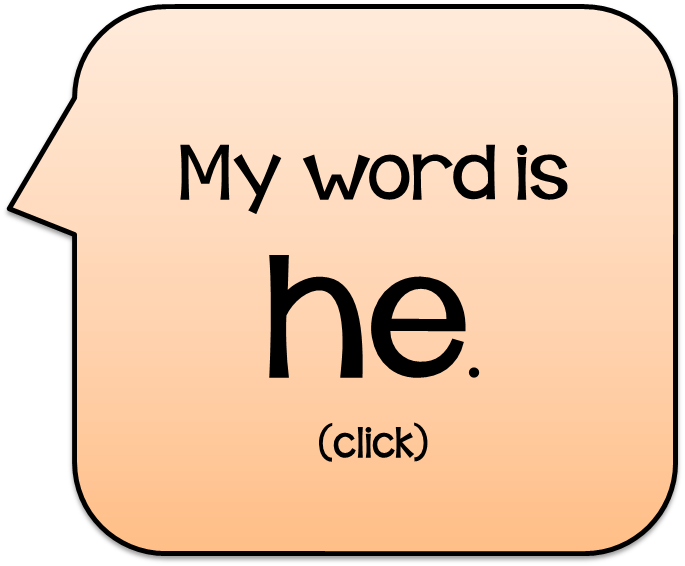 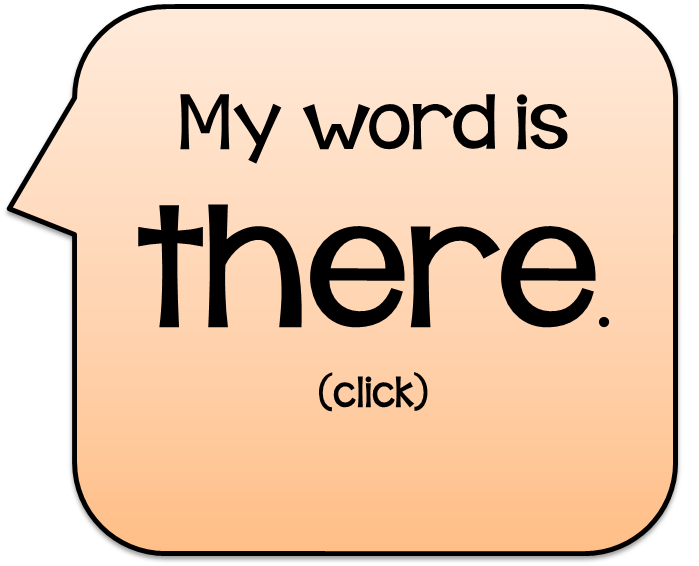 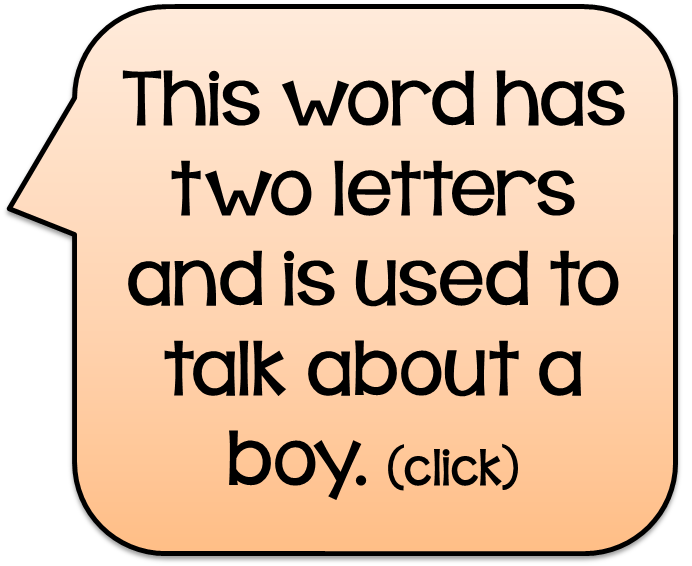 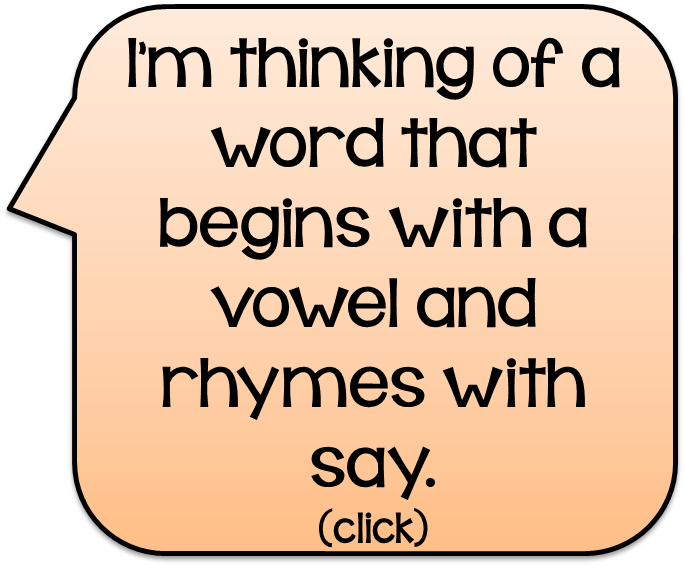 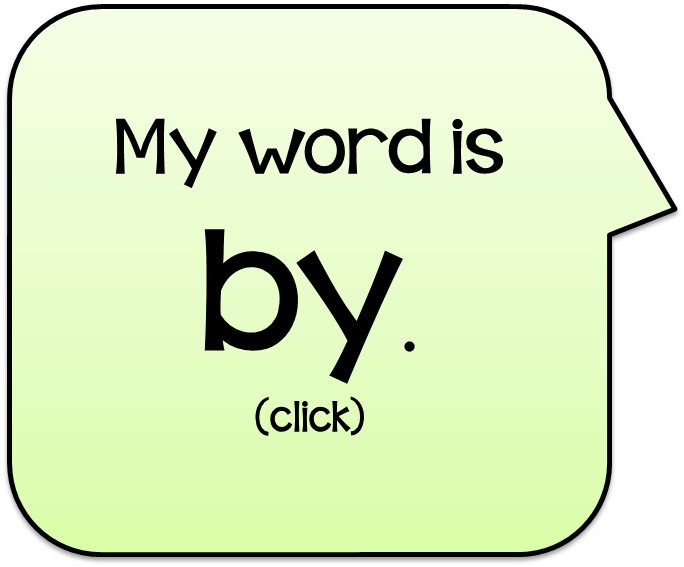 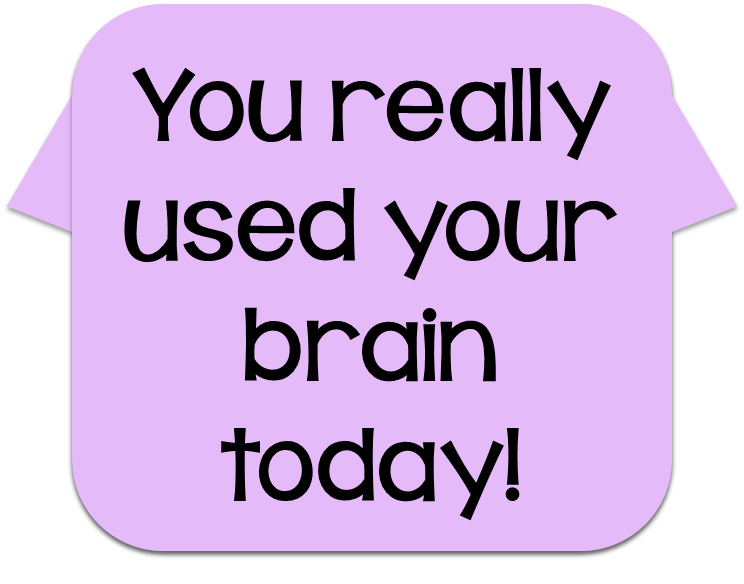 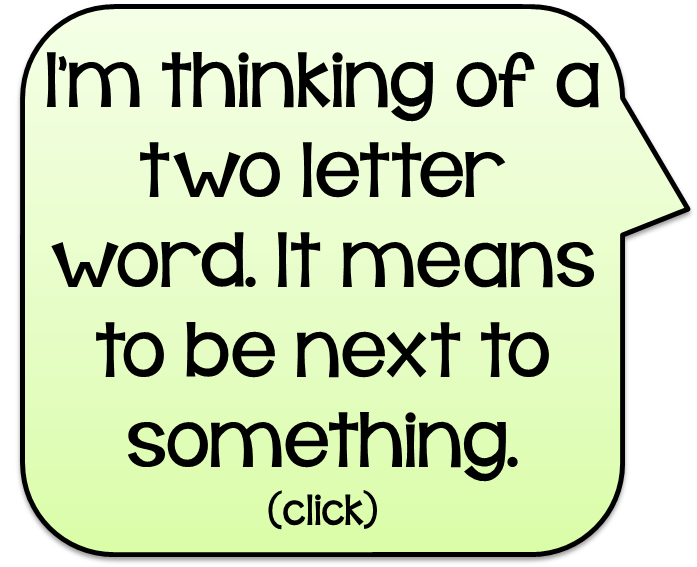 24-4c
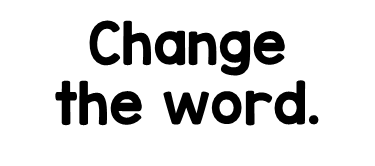 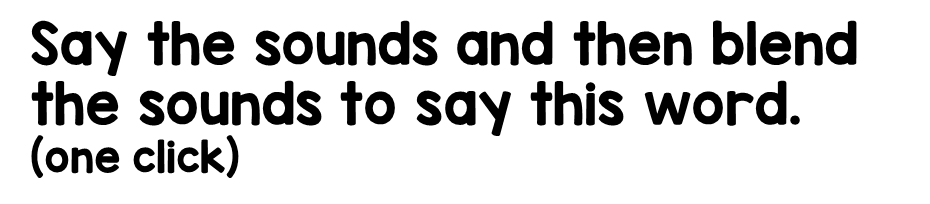 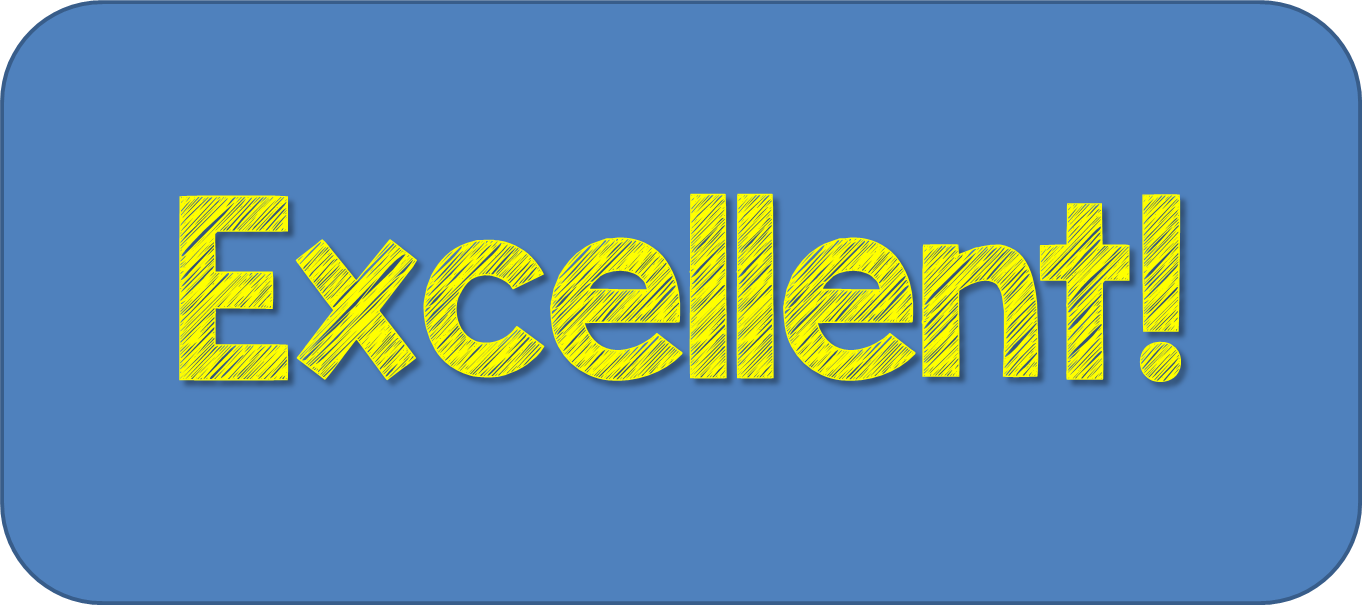 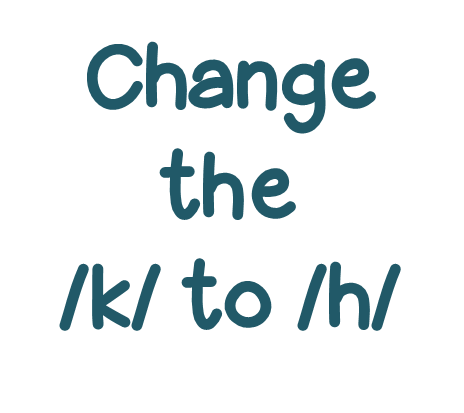 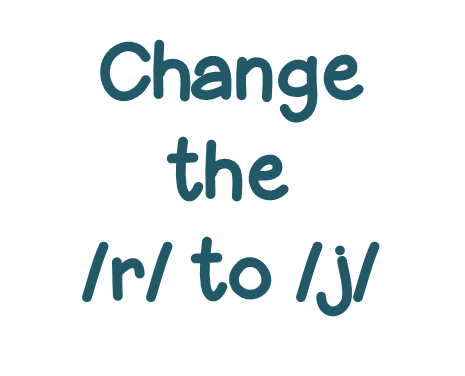 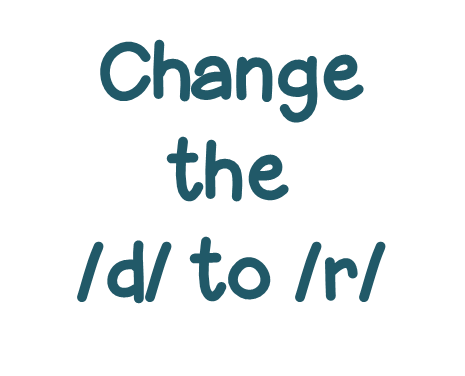 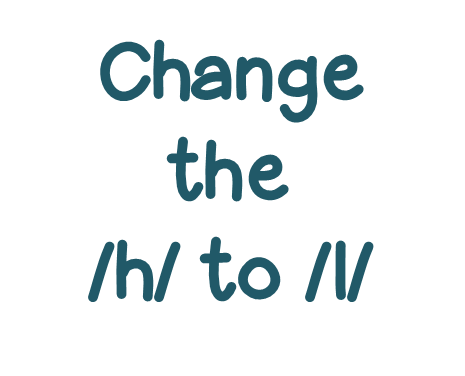 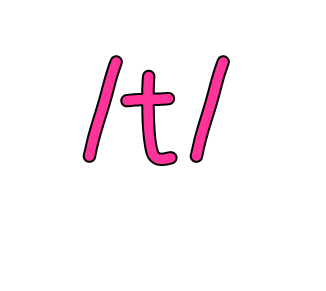 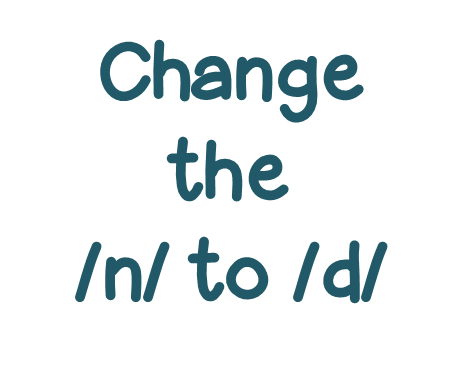 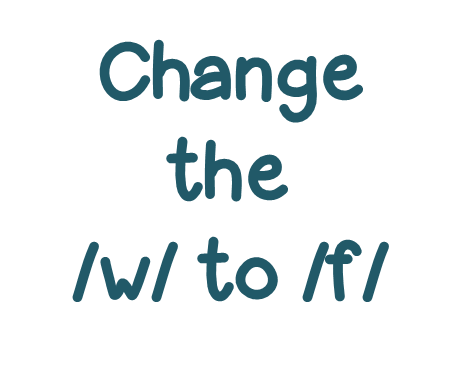 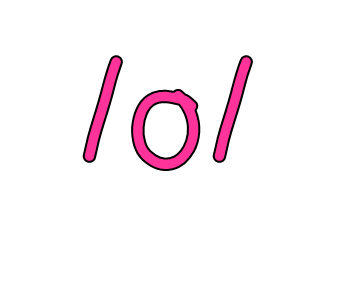 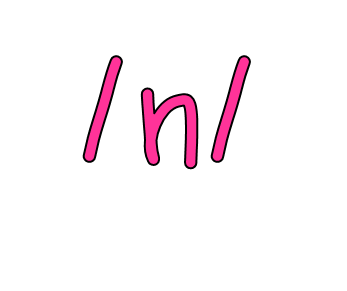 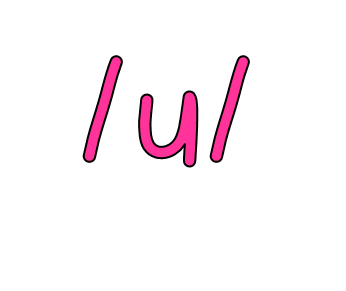 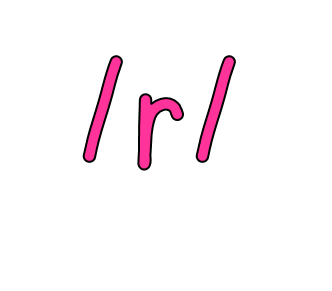 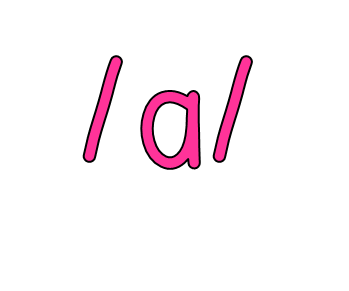 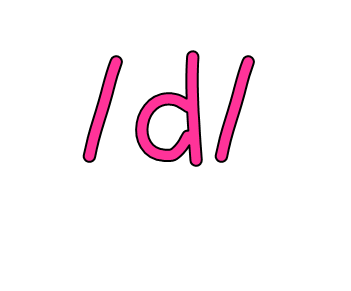 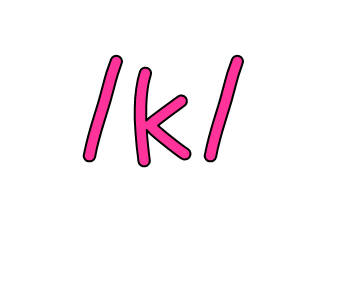 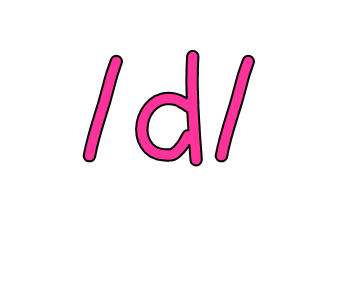 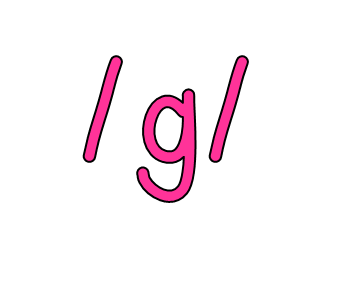 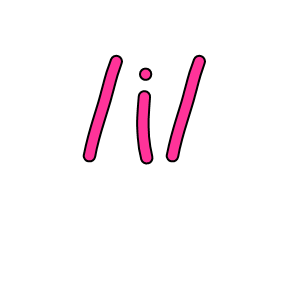 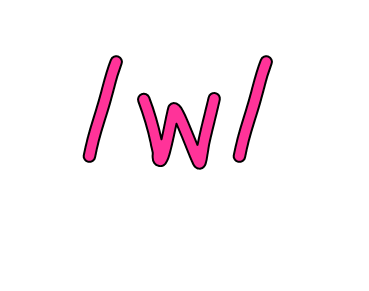 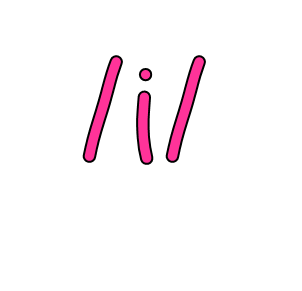 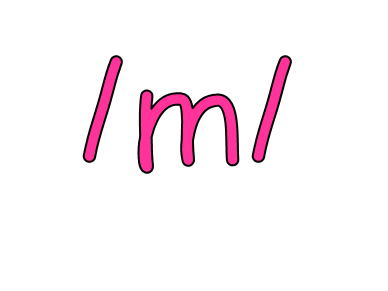 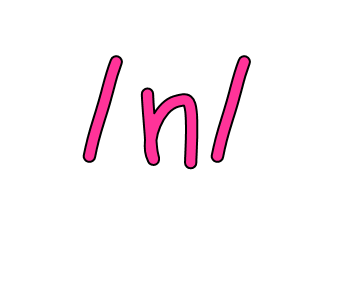 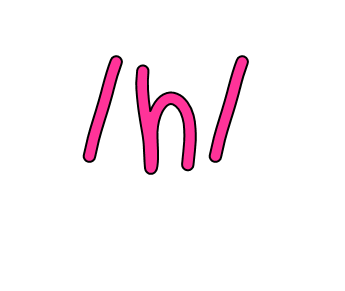 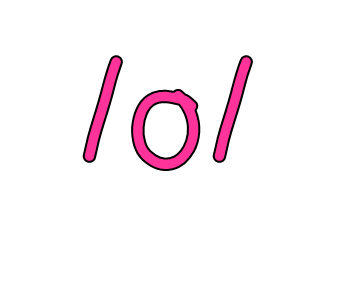 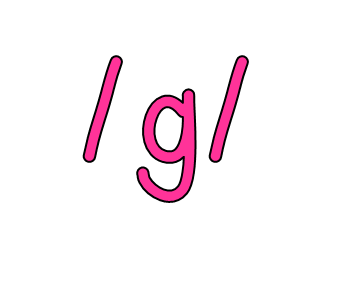 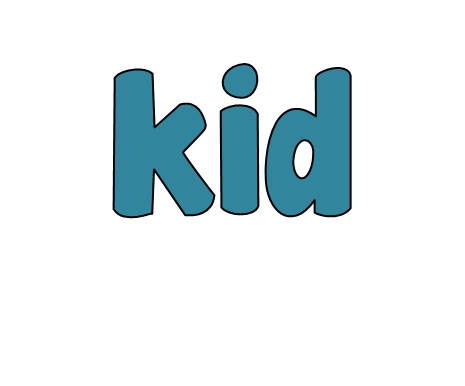 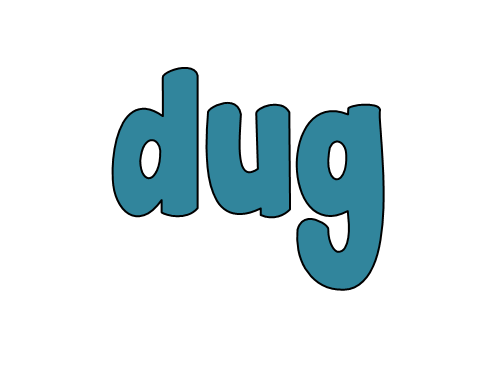 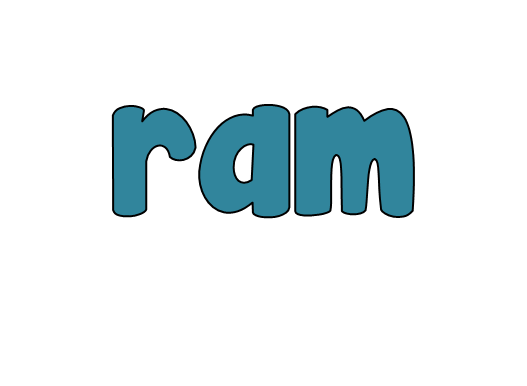 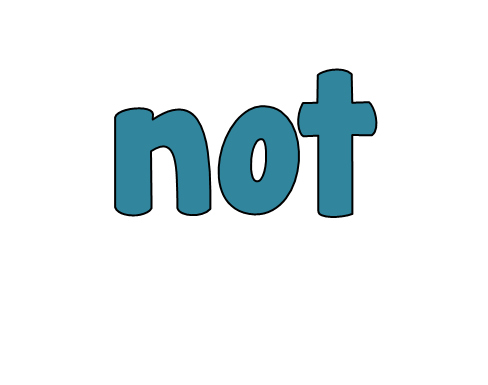 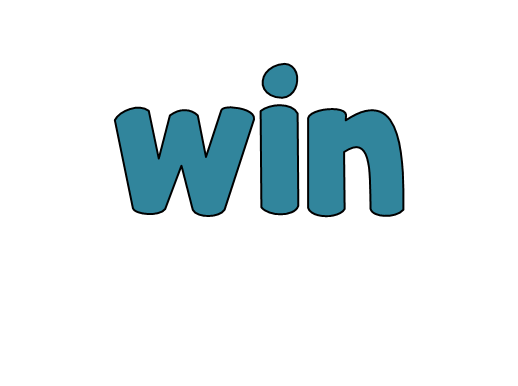 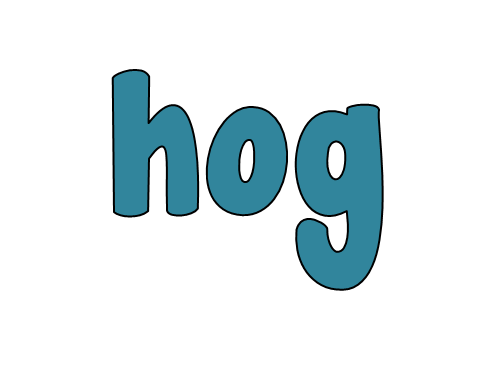 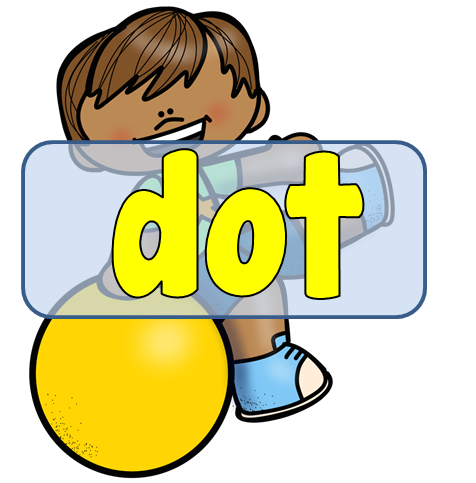 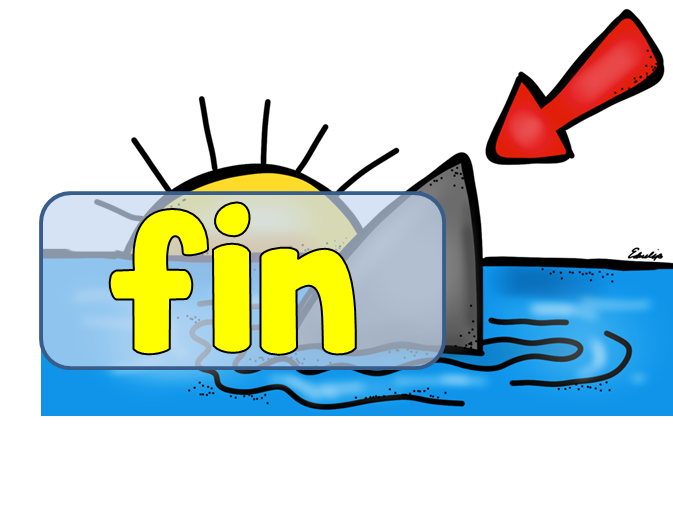 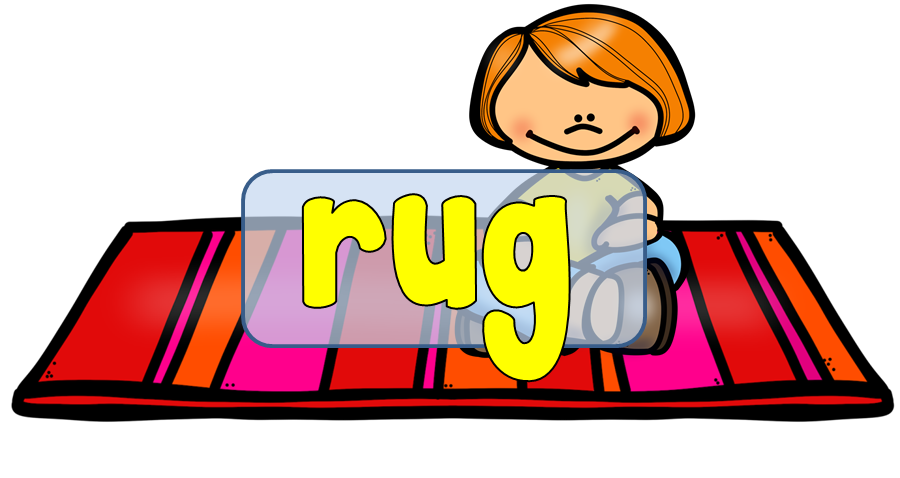 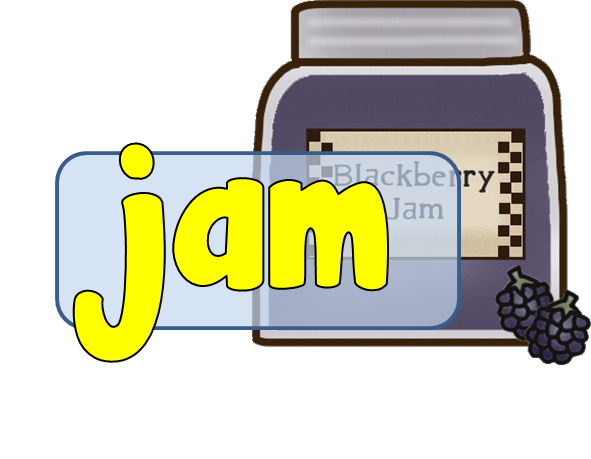 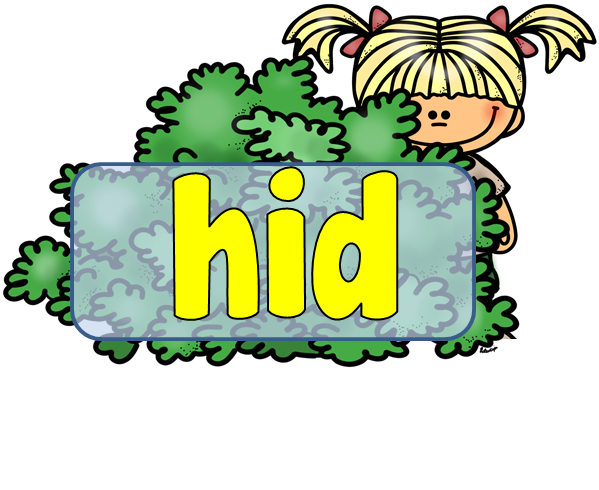 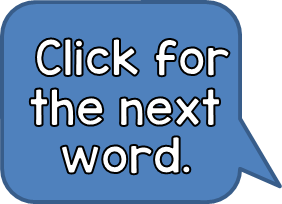 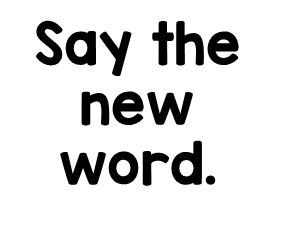 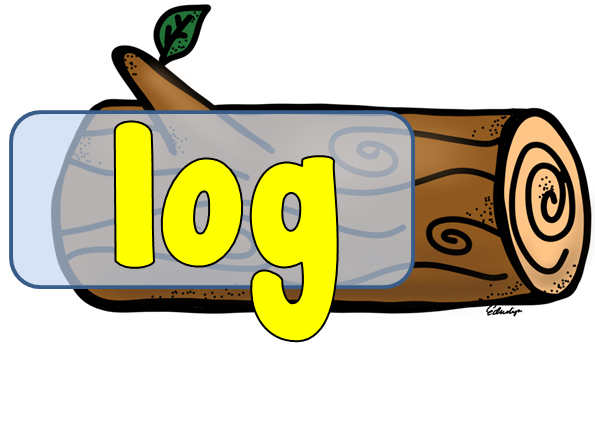 24-4d
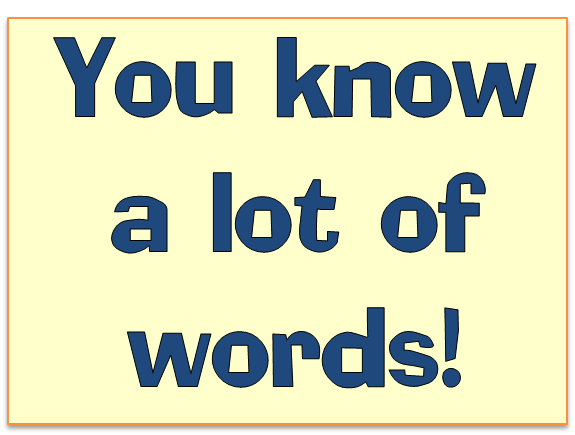 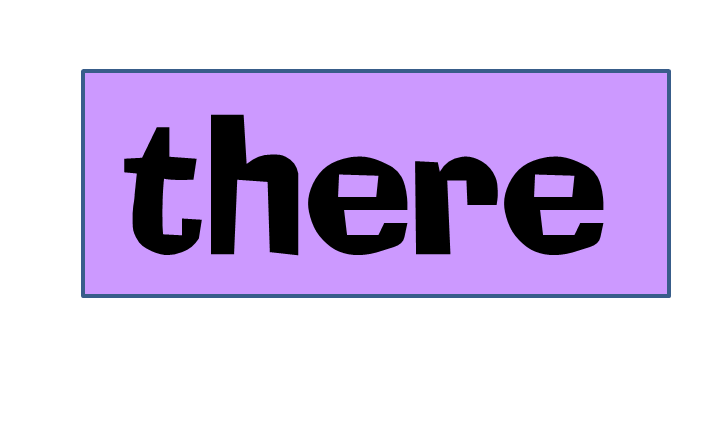 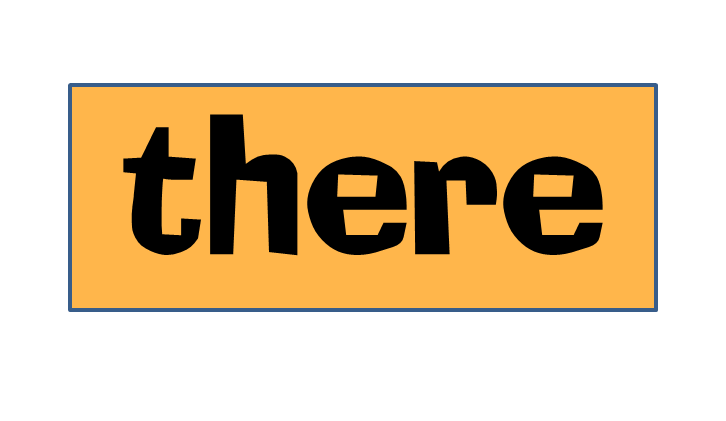 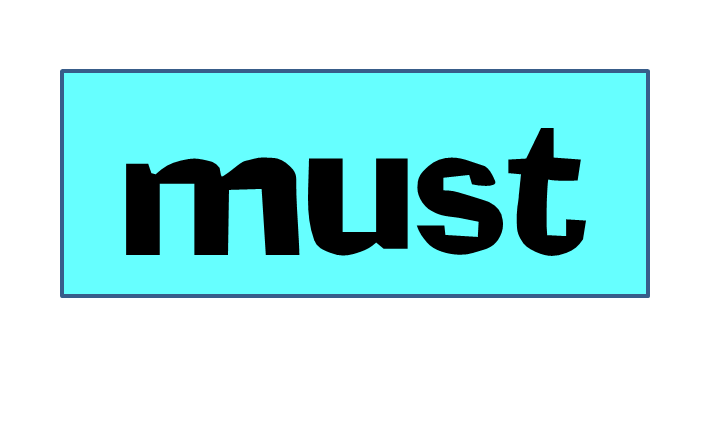 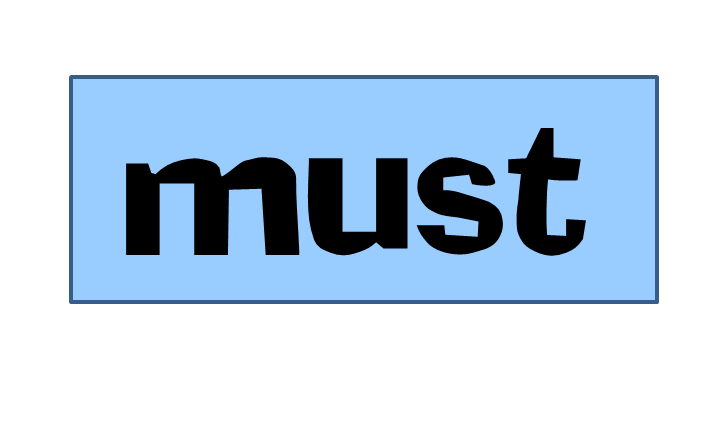 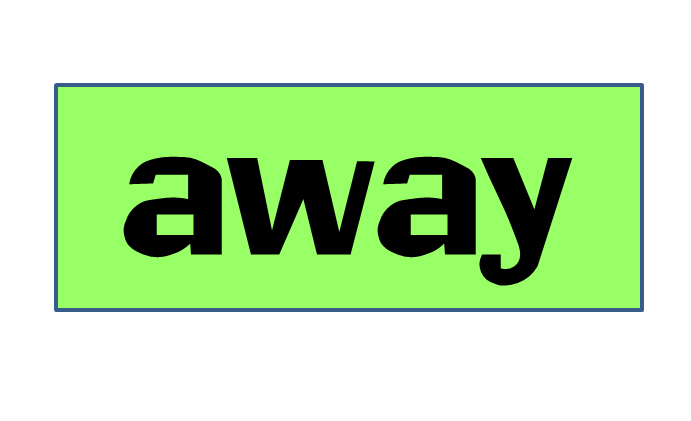 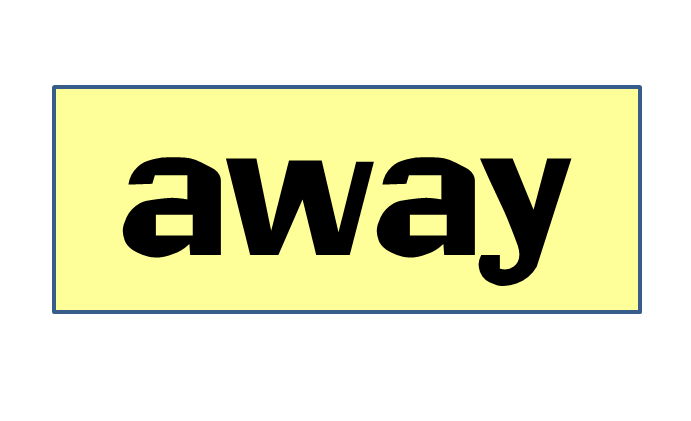 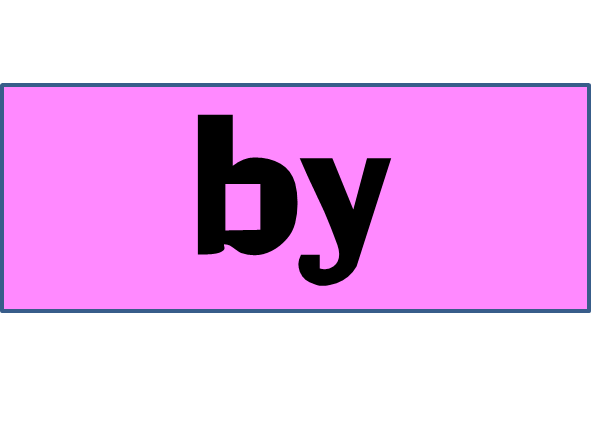 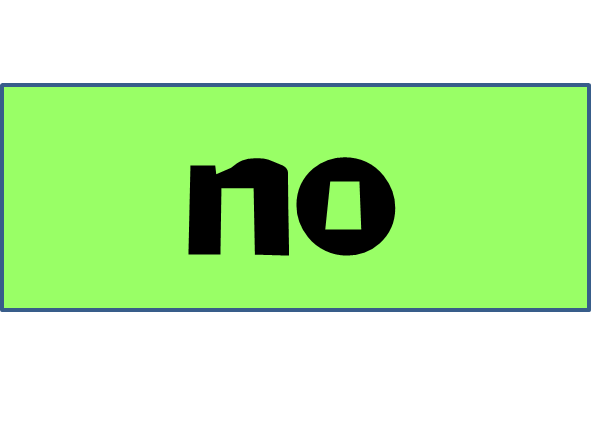 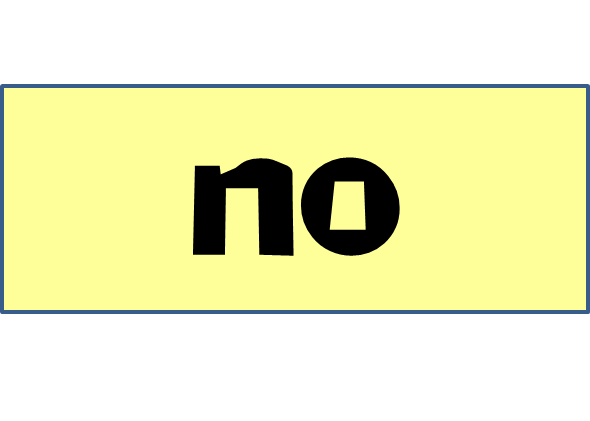 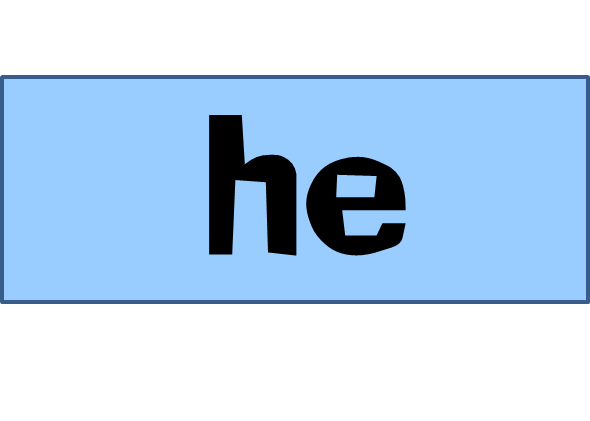 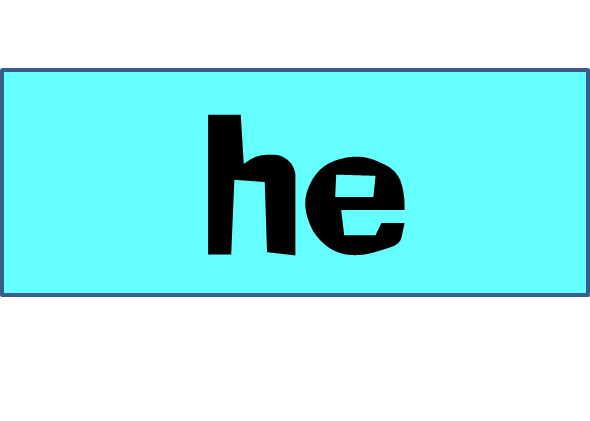 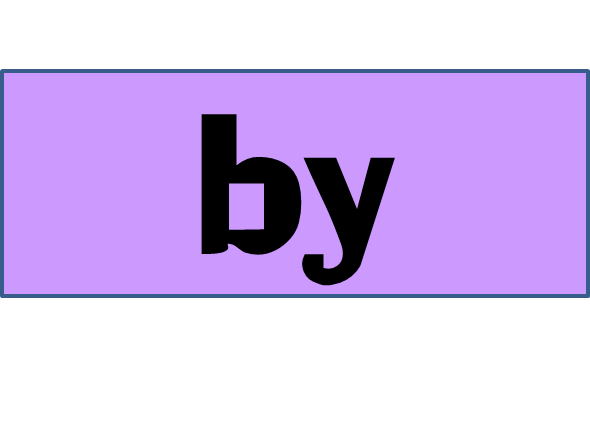 24-4e
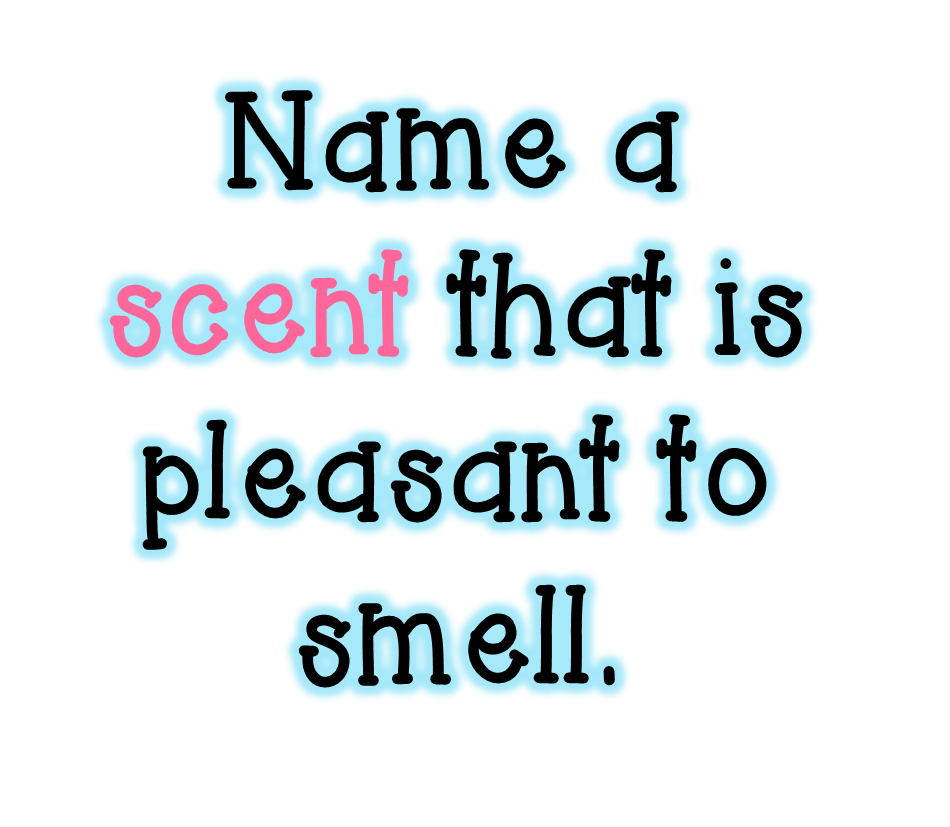 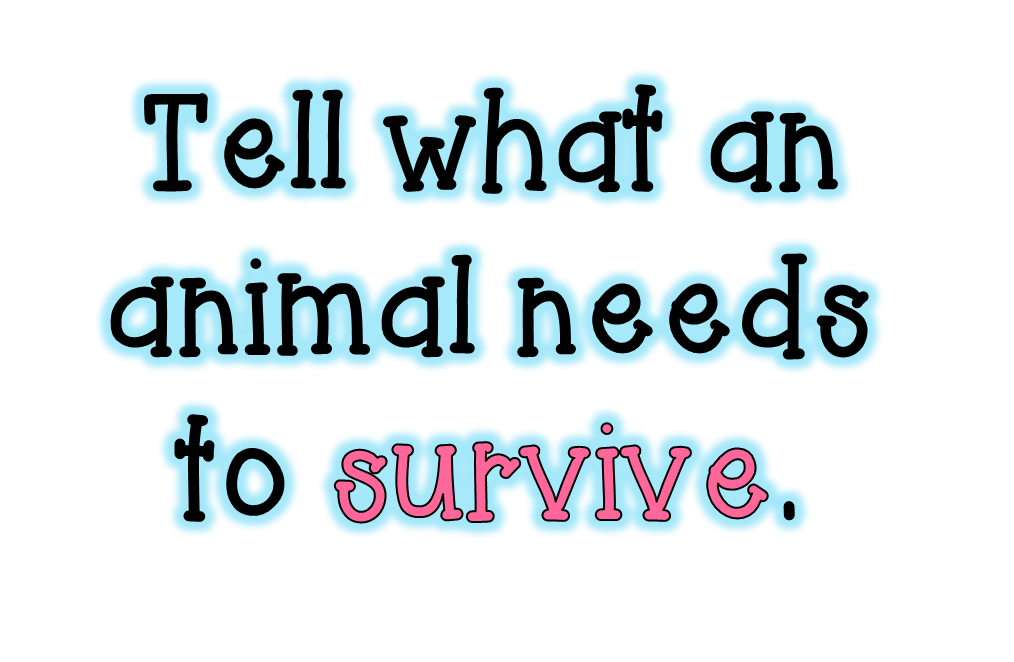 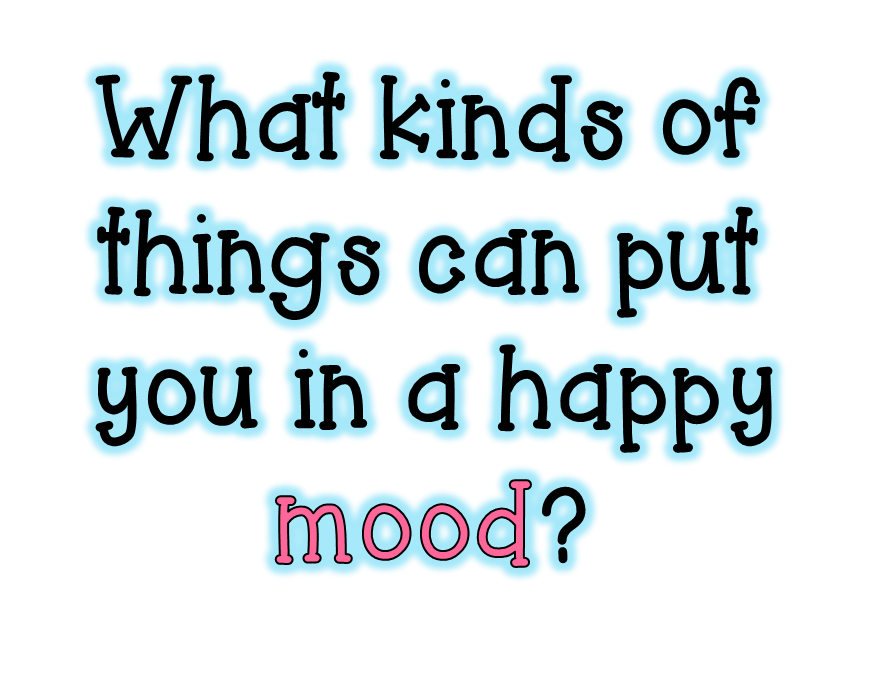 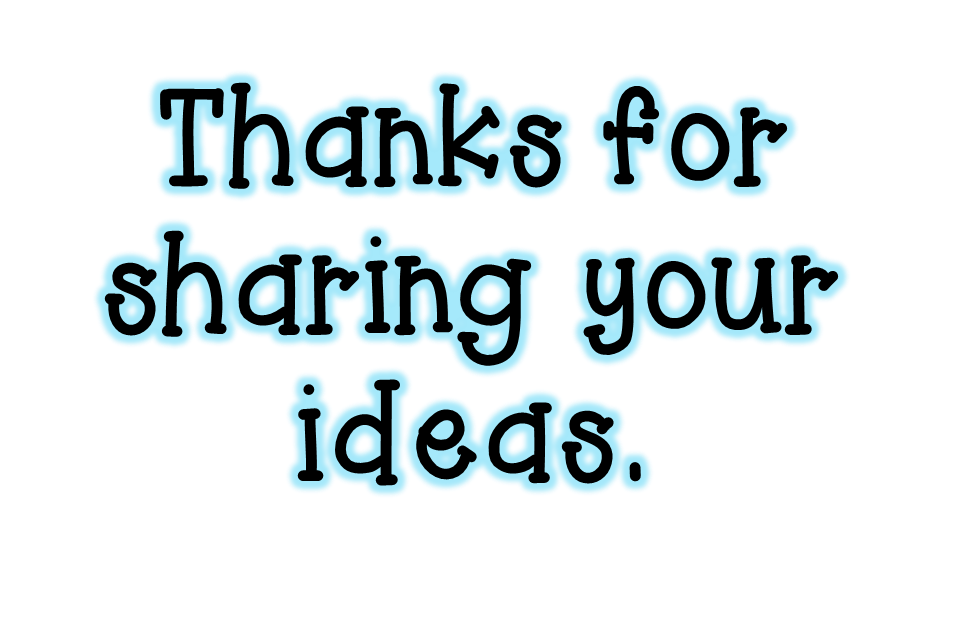 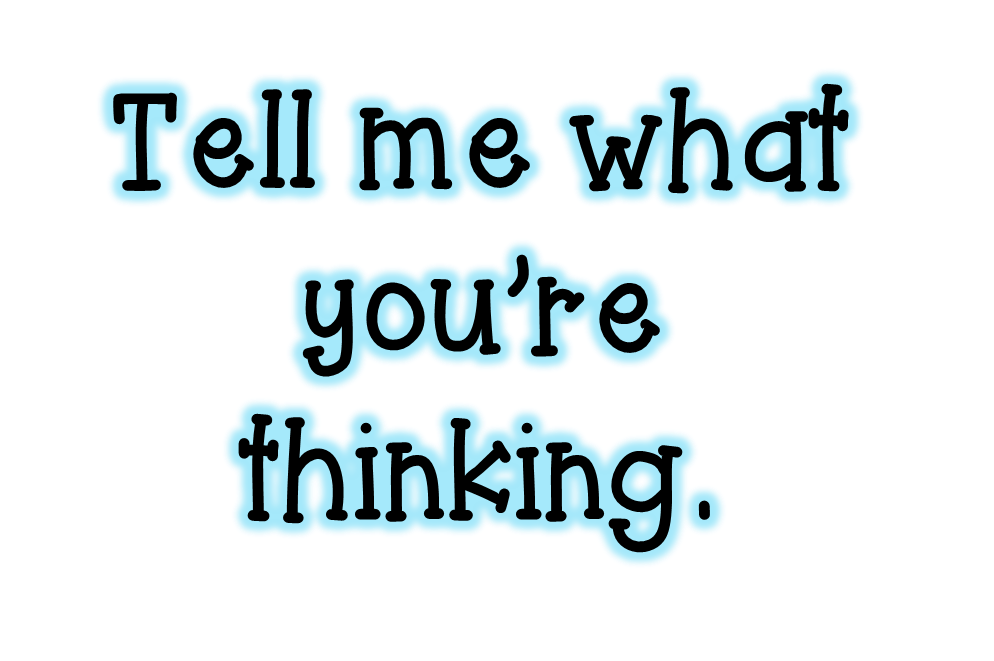 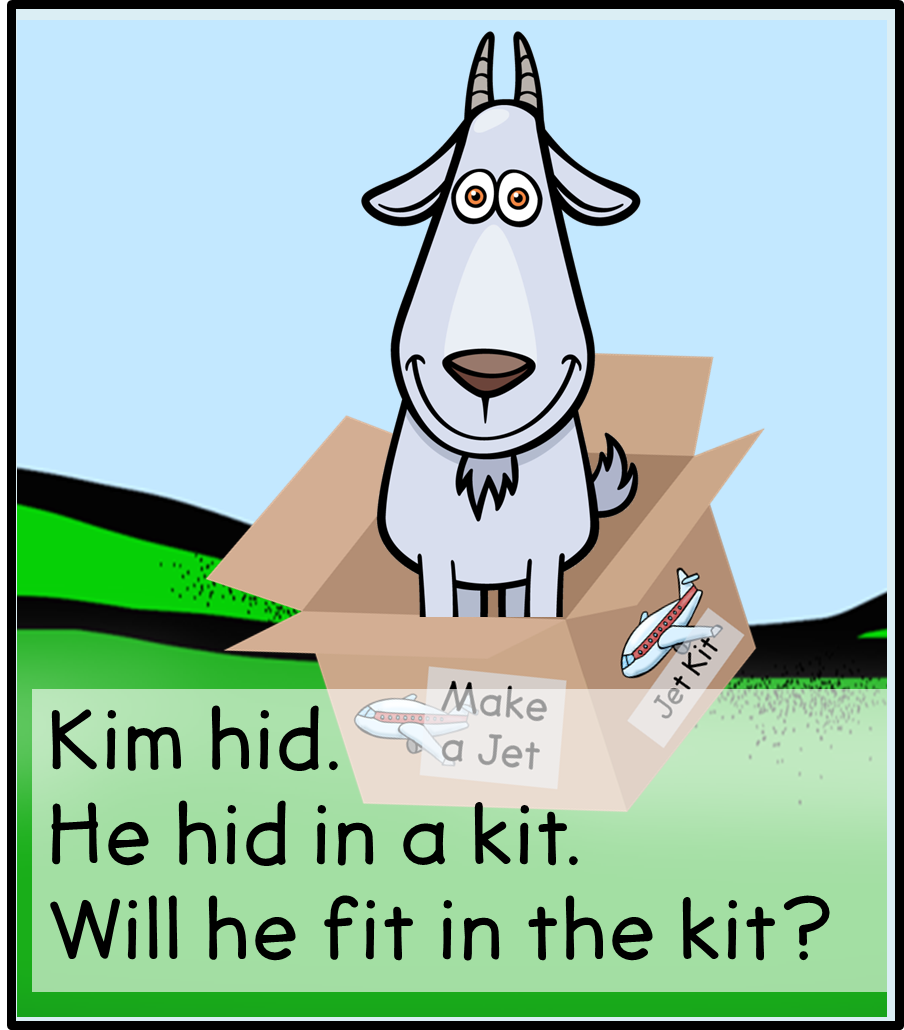 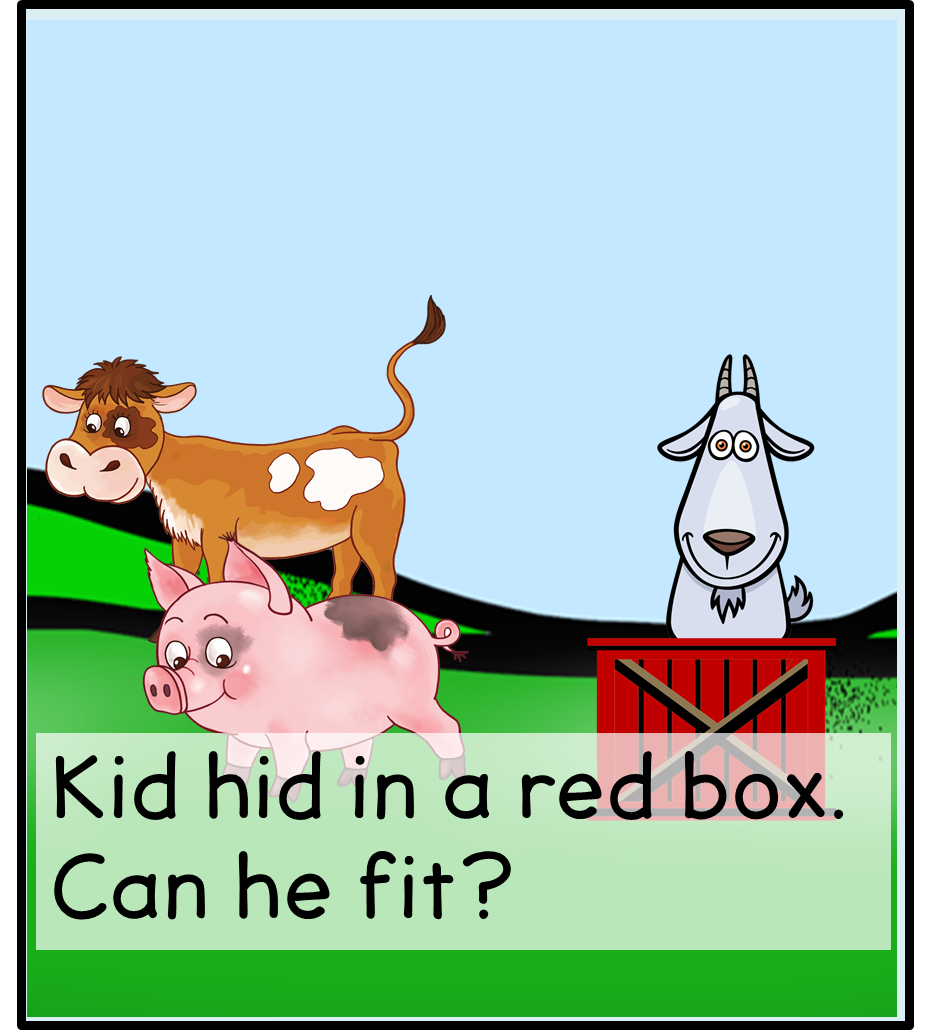 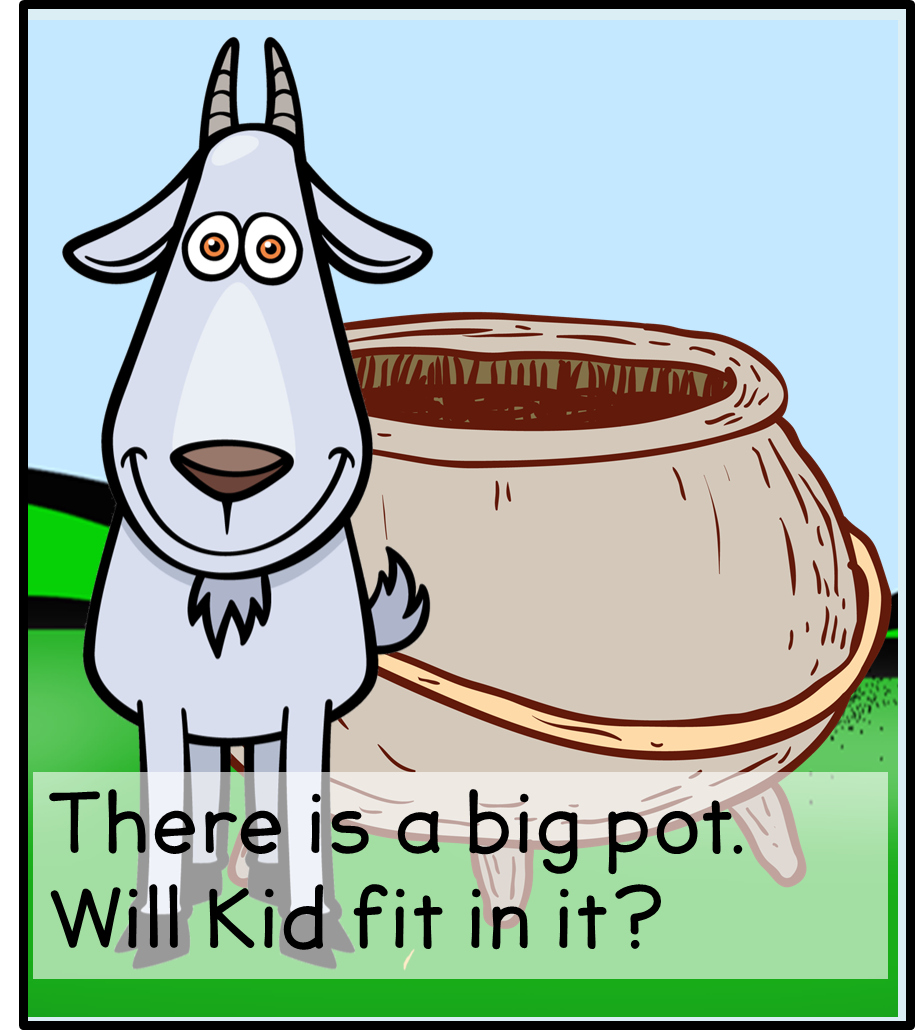 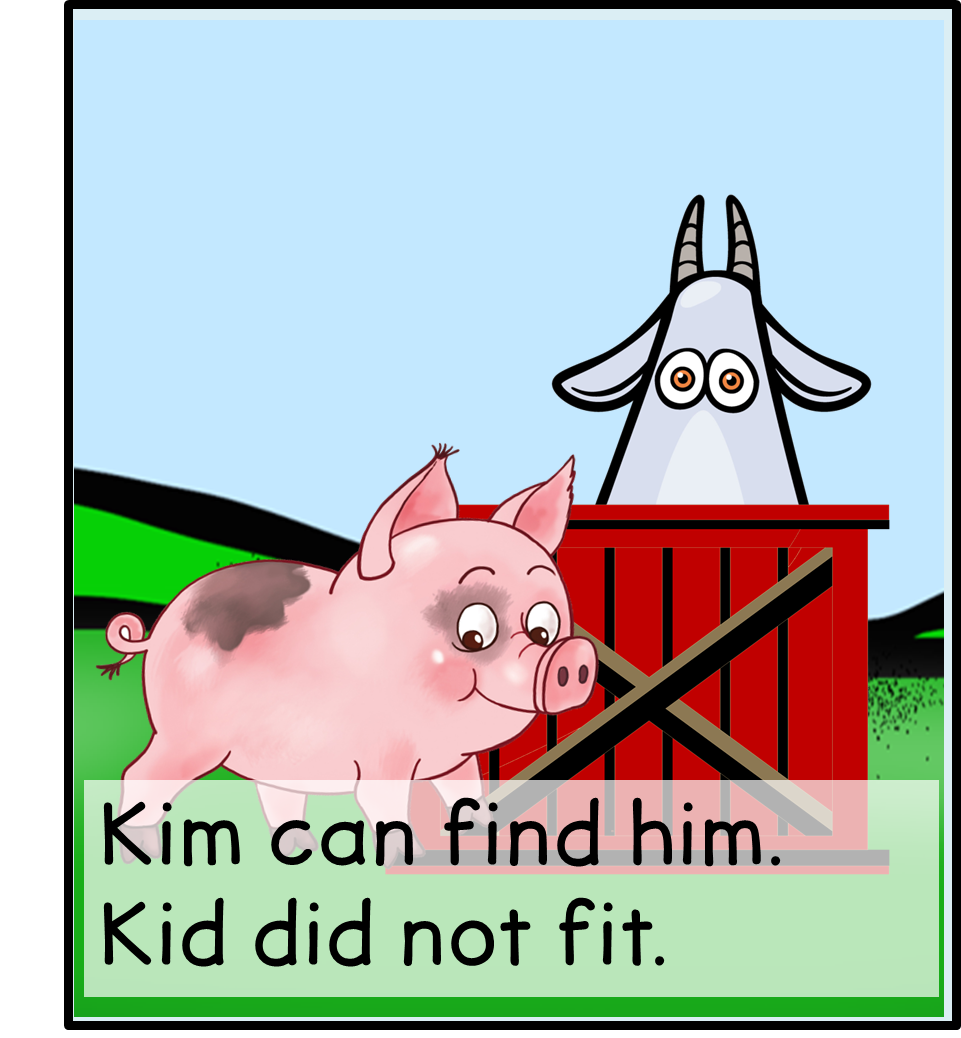 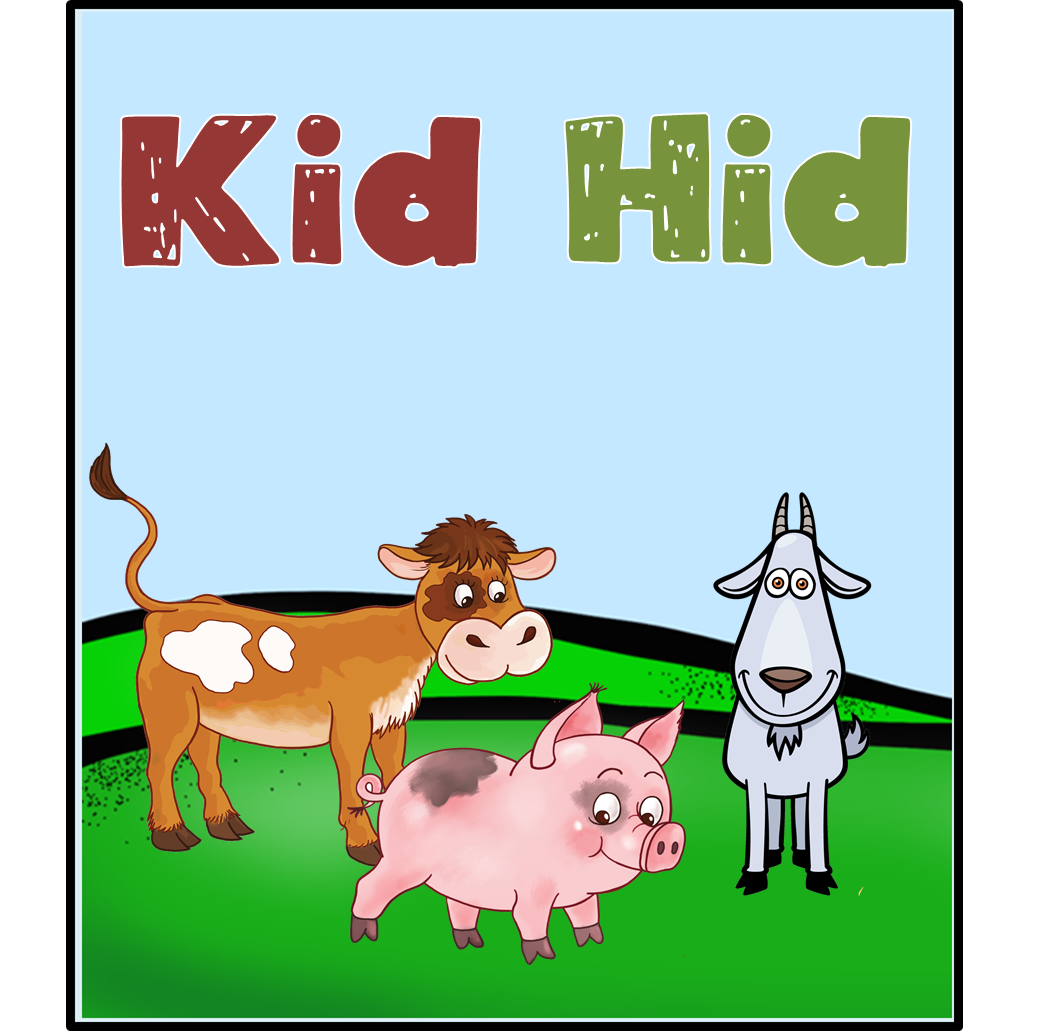 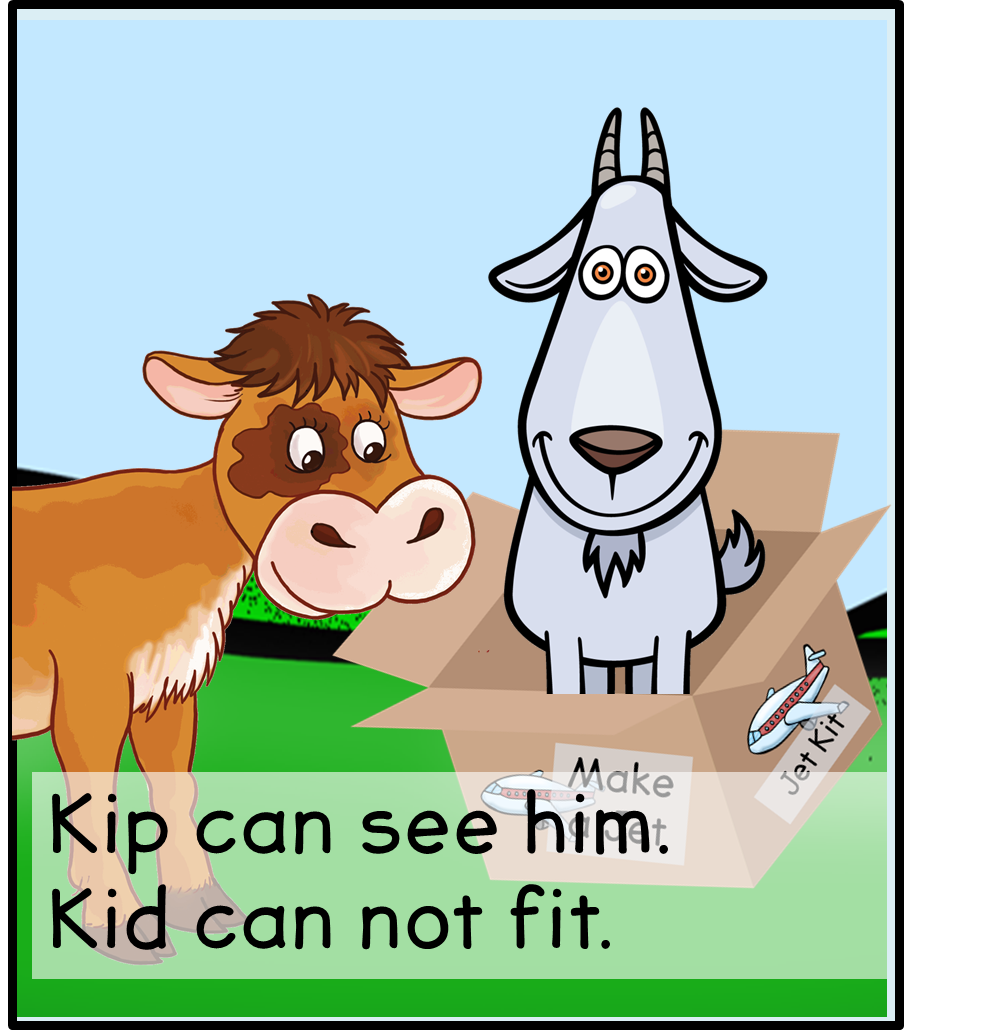 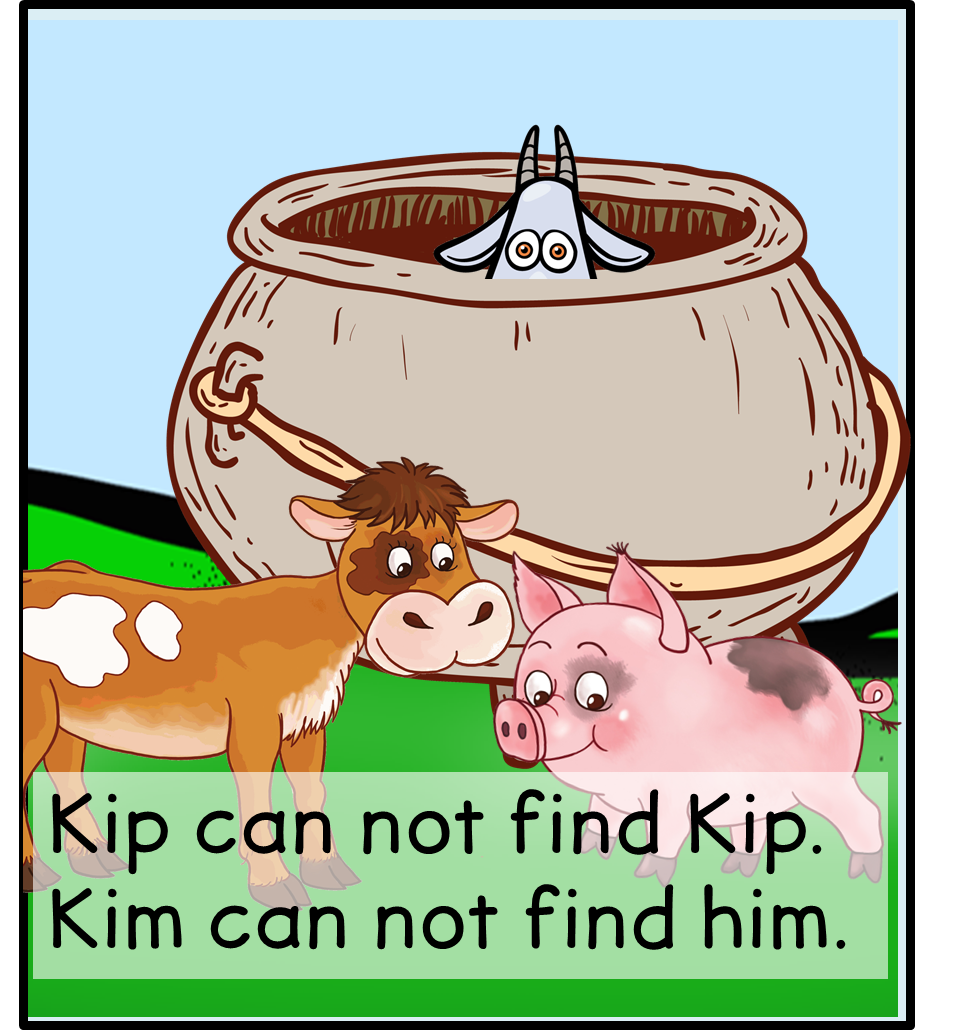 24-4f
24-4g
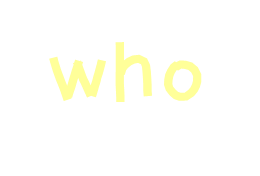 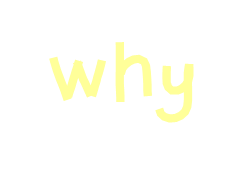 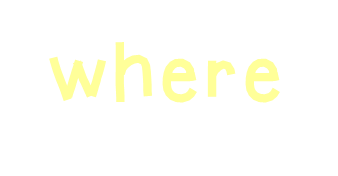 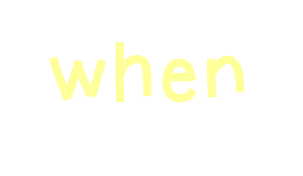 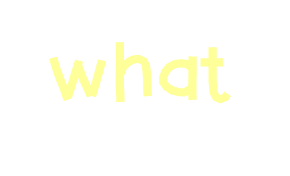 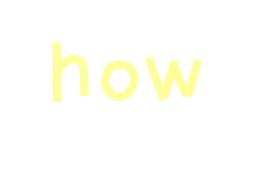 24-5a
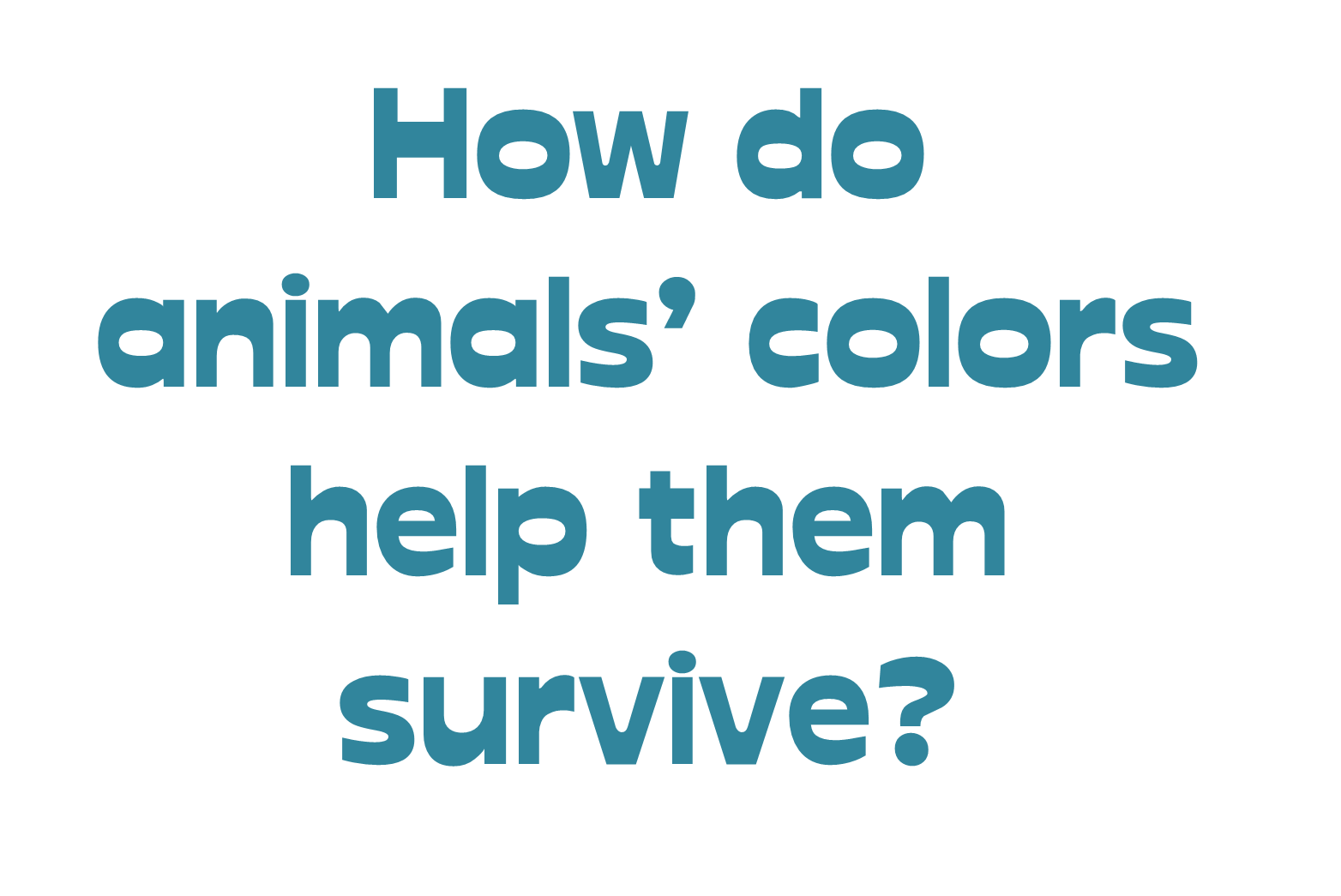 24-5b
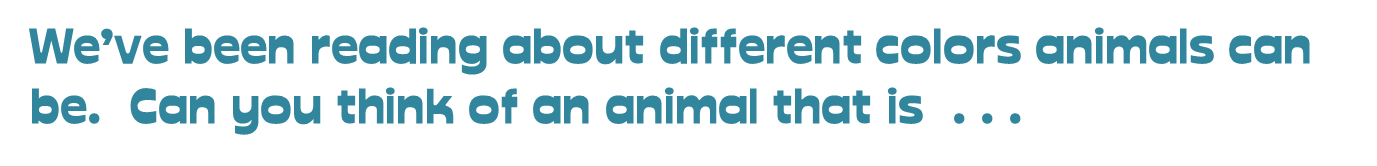 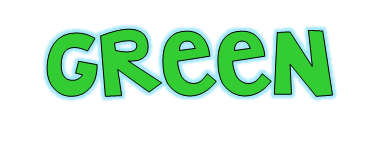 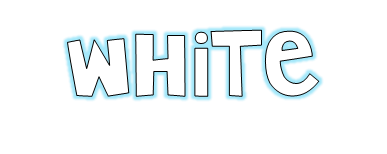 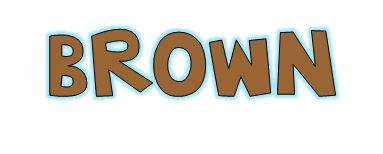 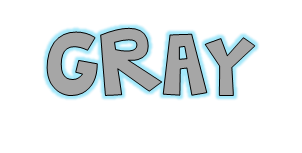 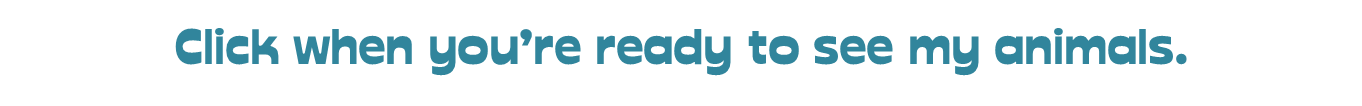 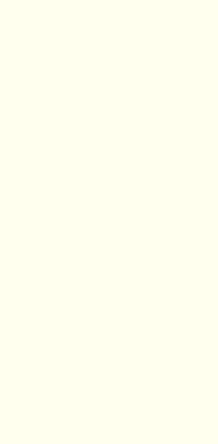 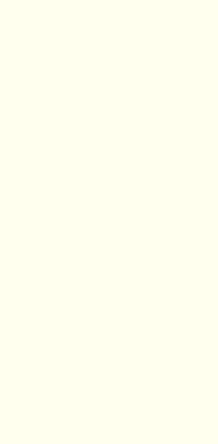 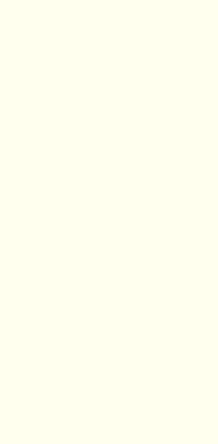 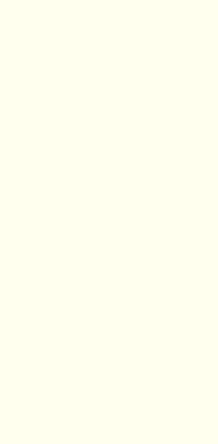 24-5c
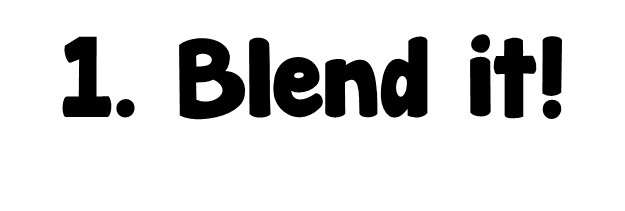 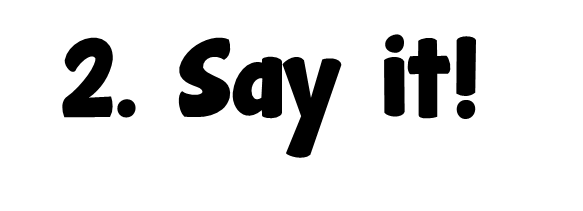 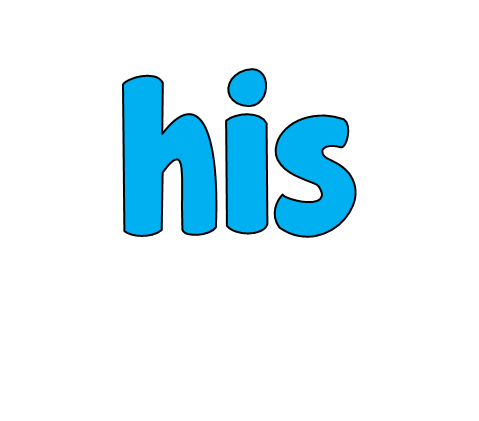 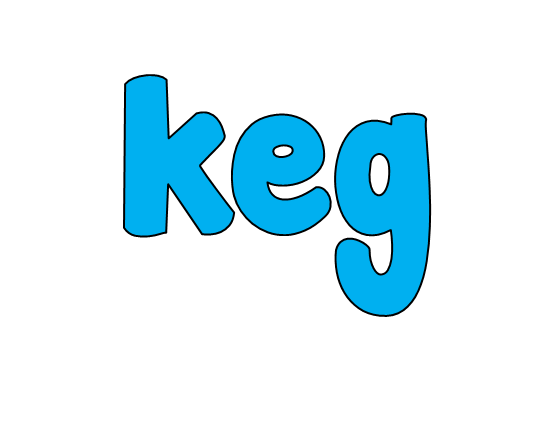 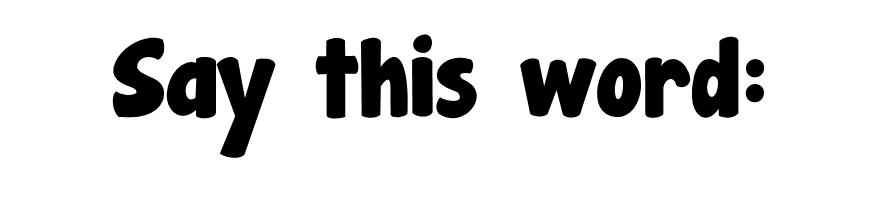 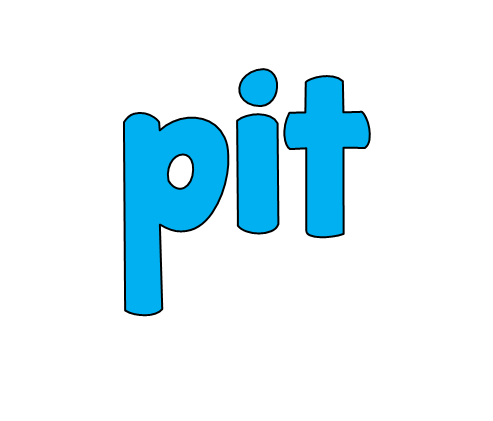 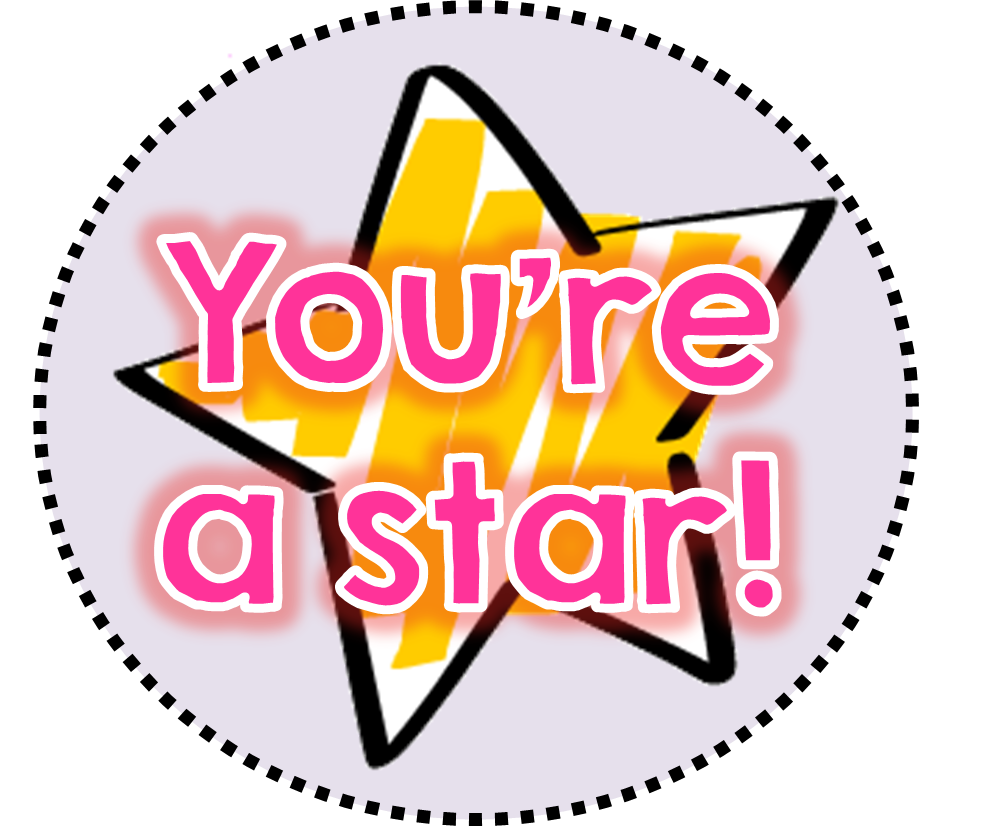 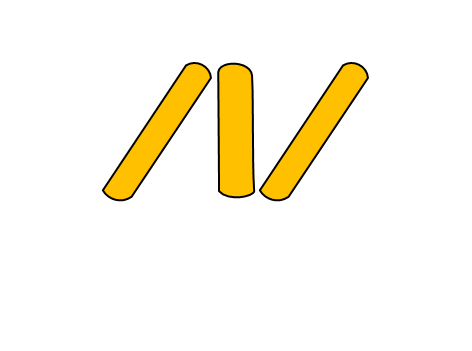 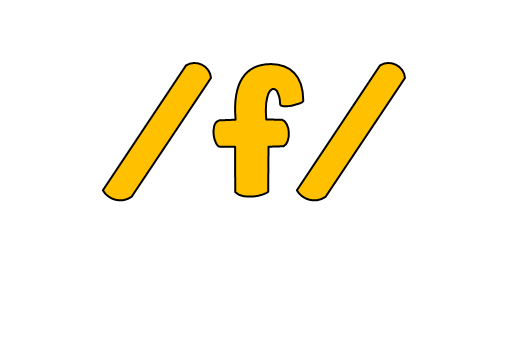 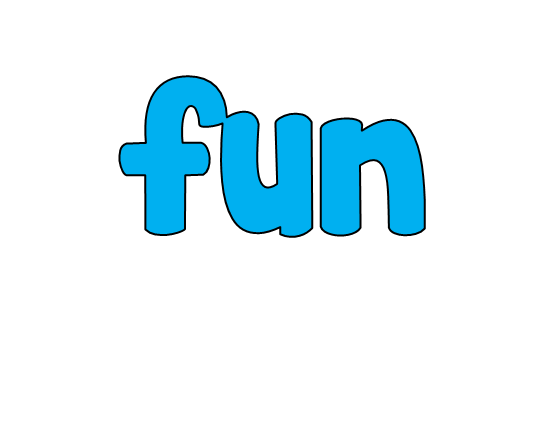 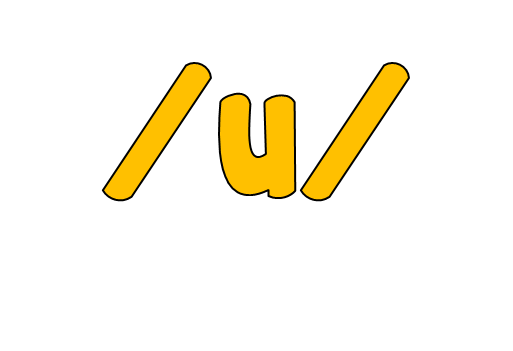 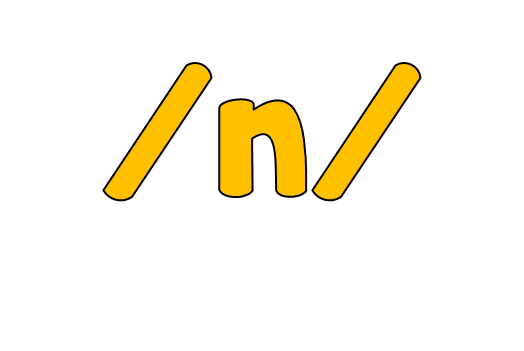 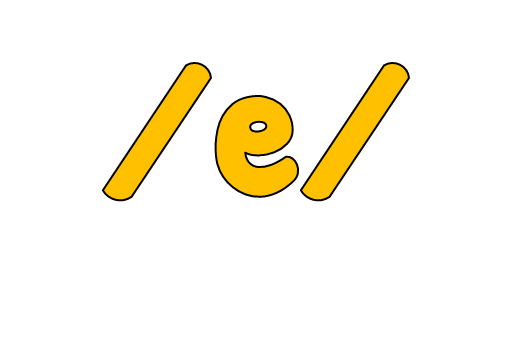 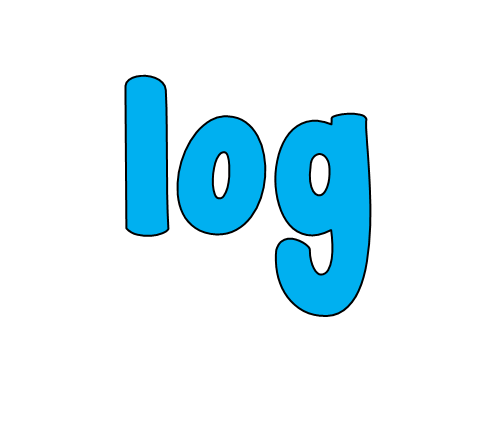 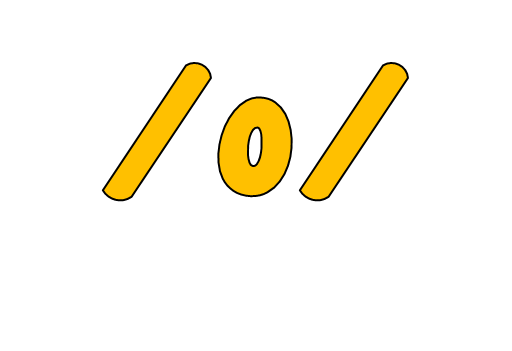 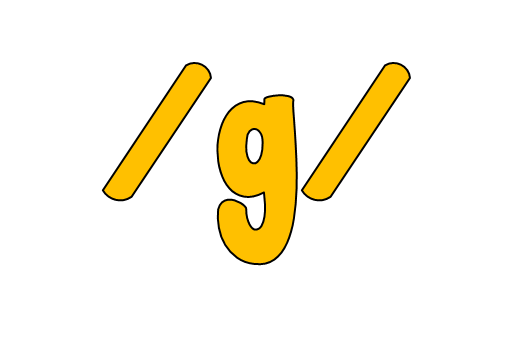 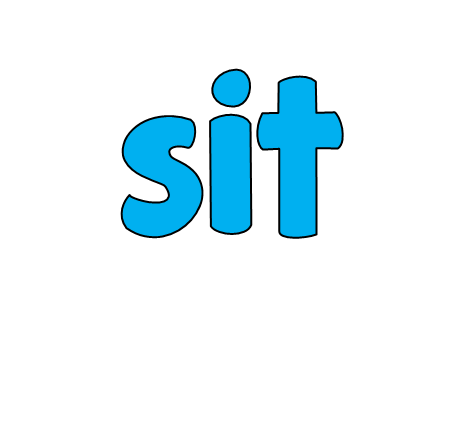 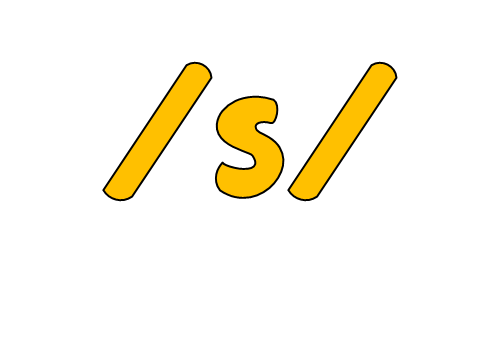 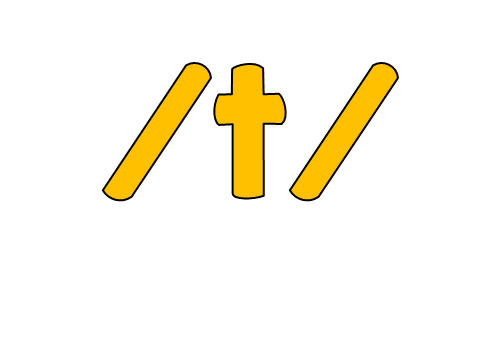 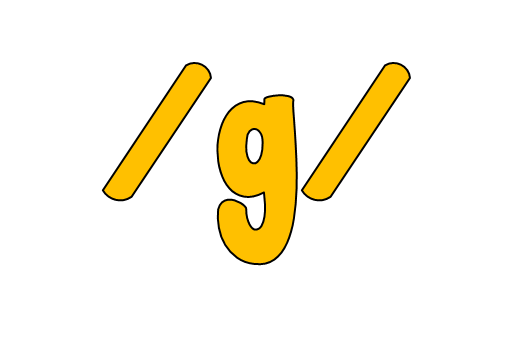 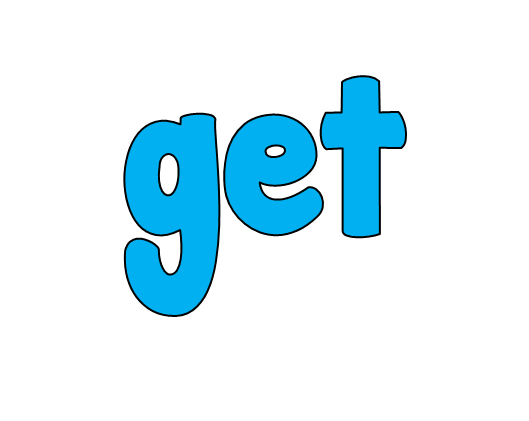 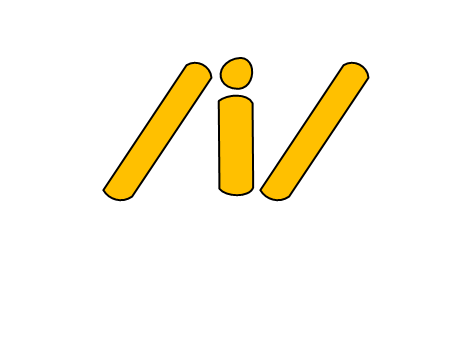 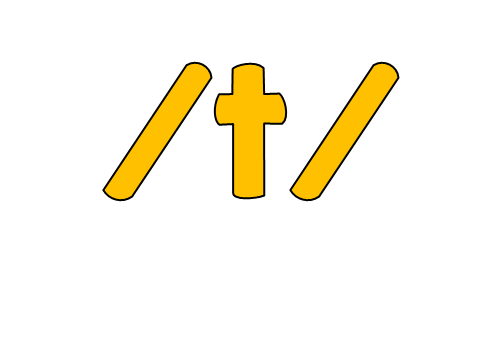 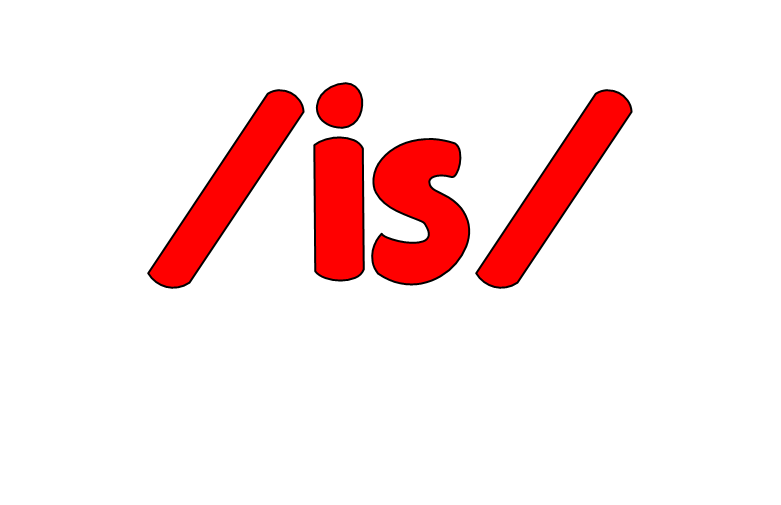 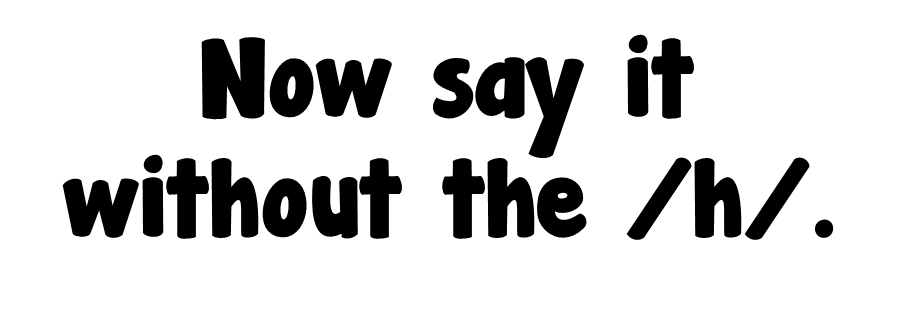 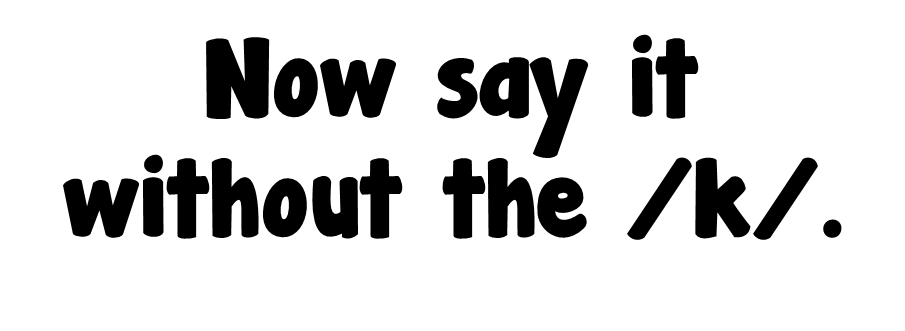 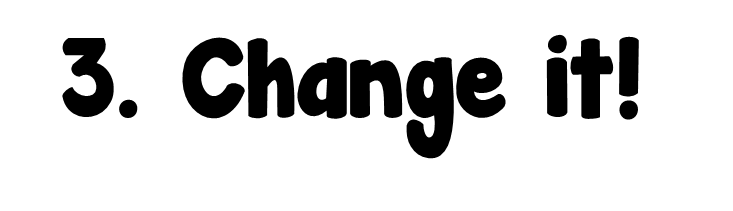 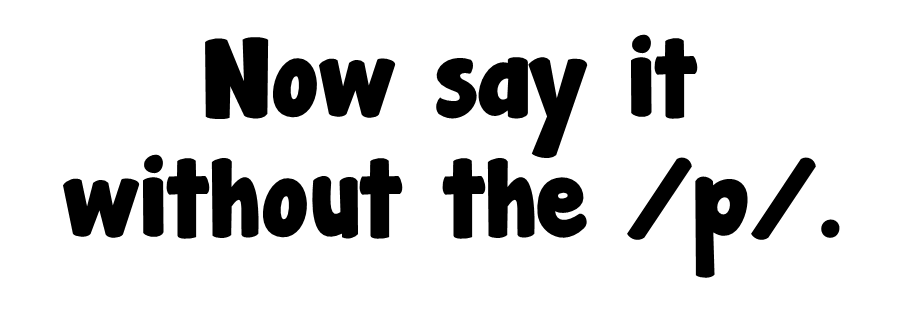 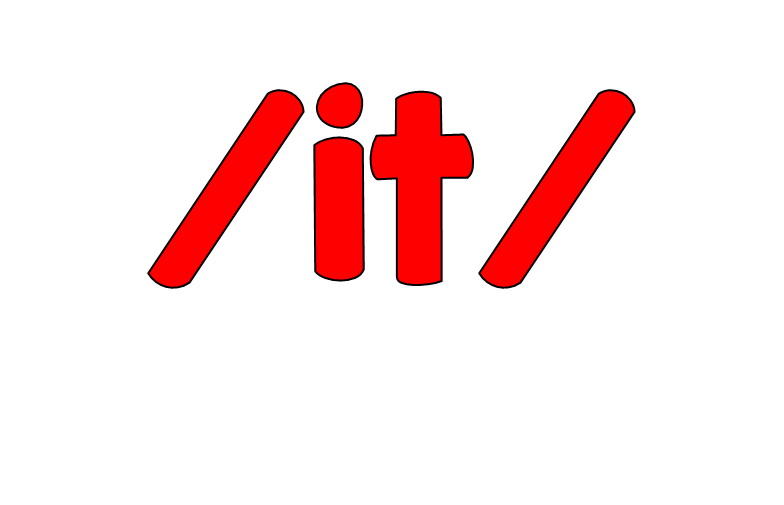 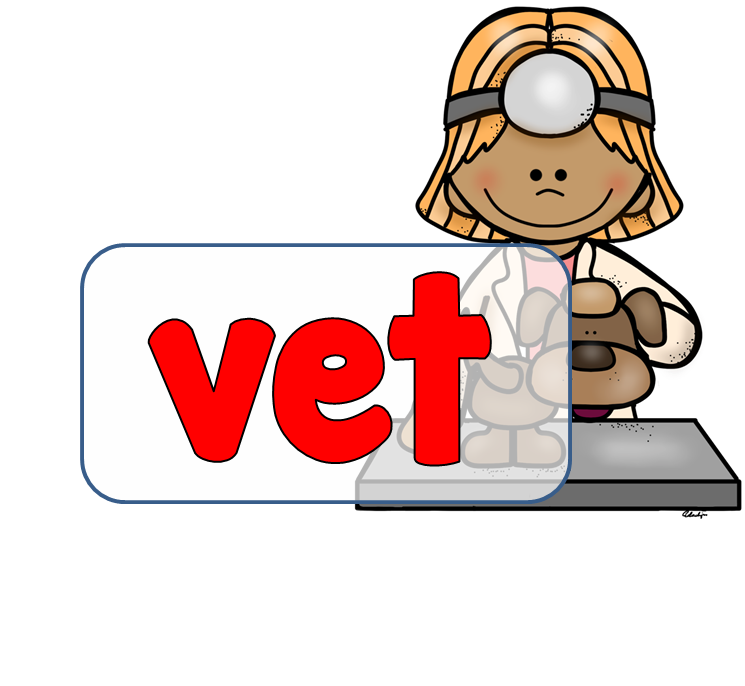 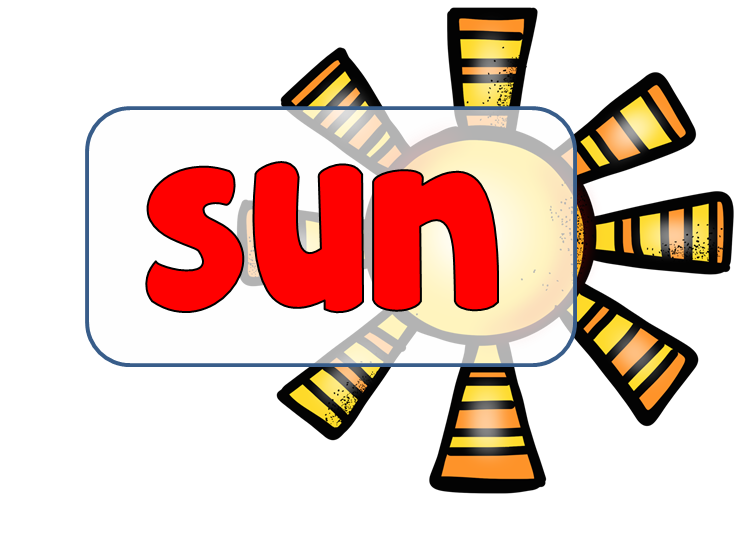 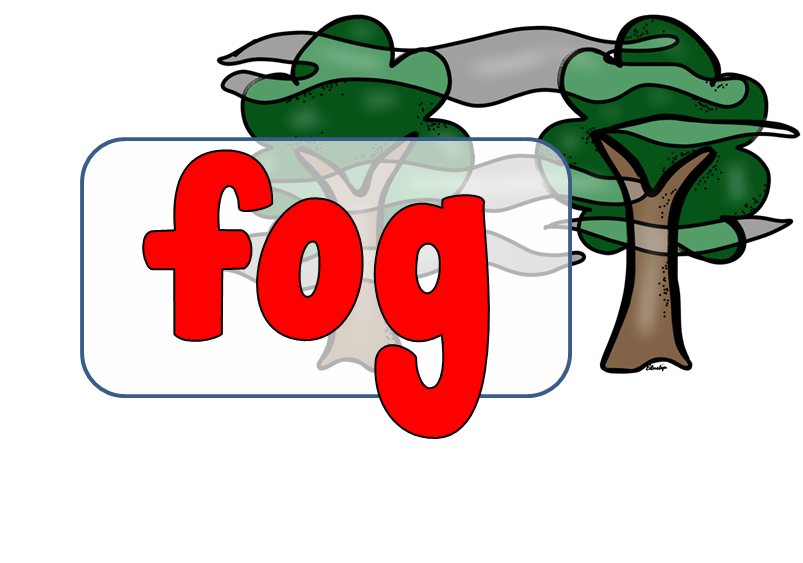 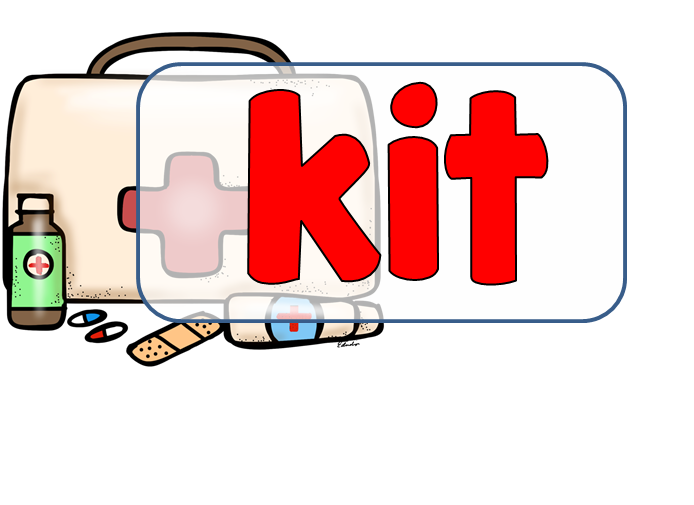 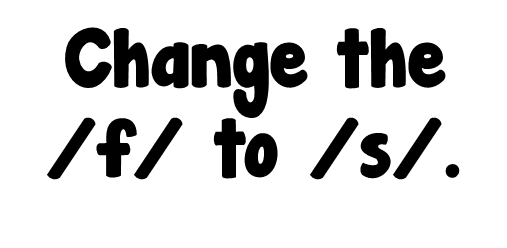 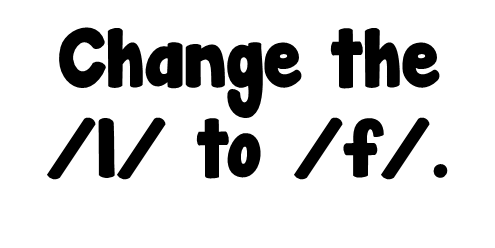 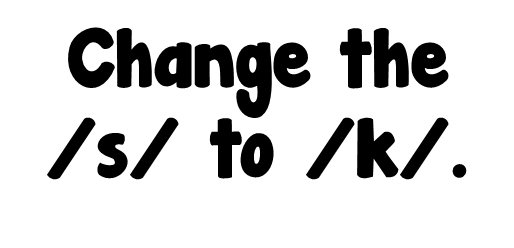 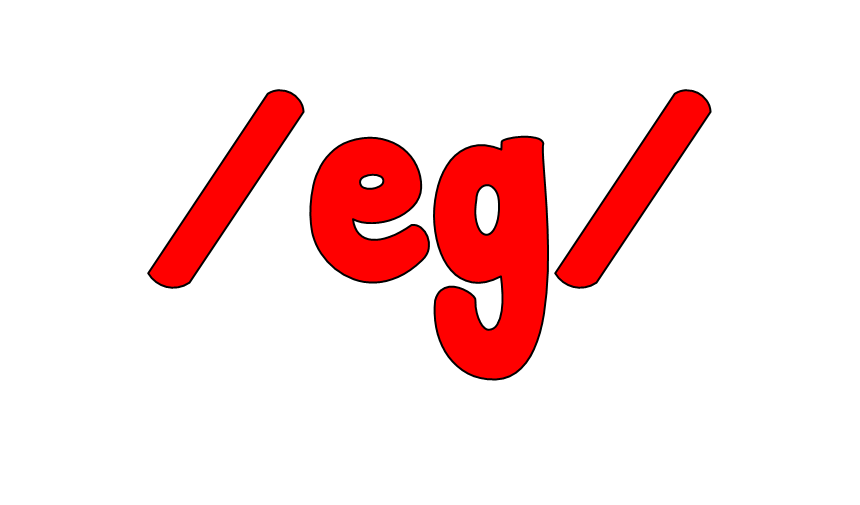 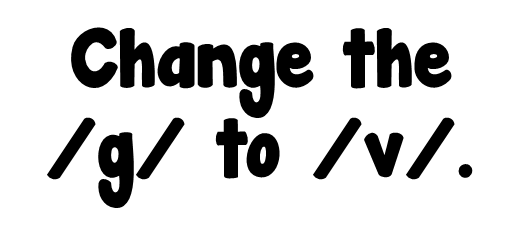 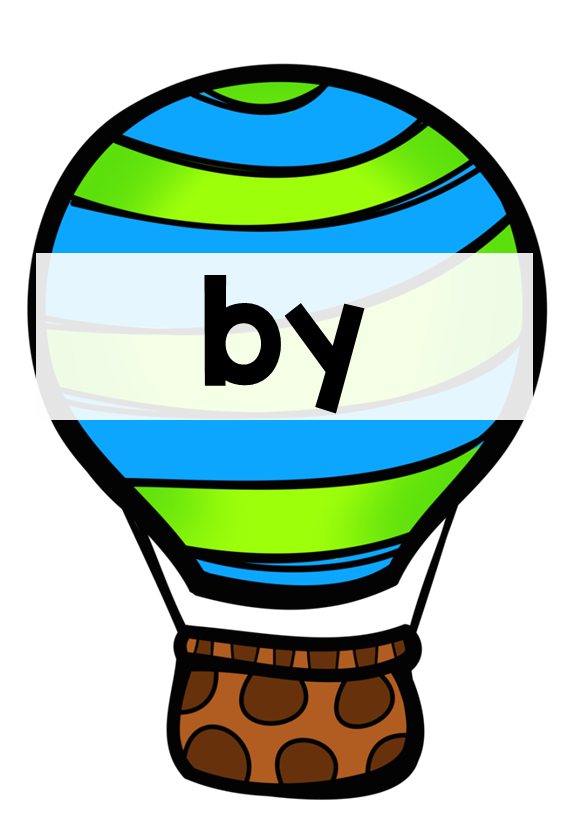 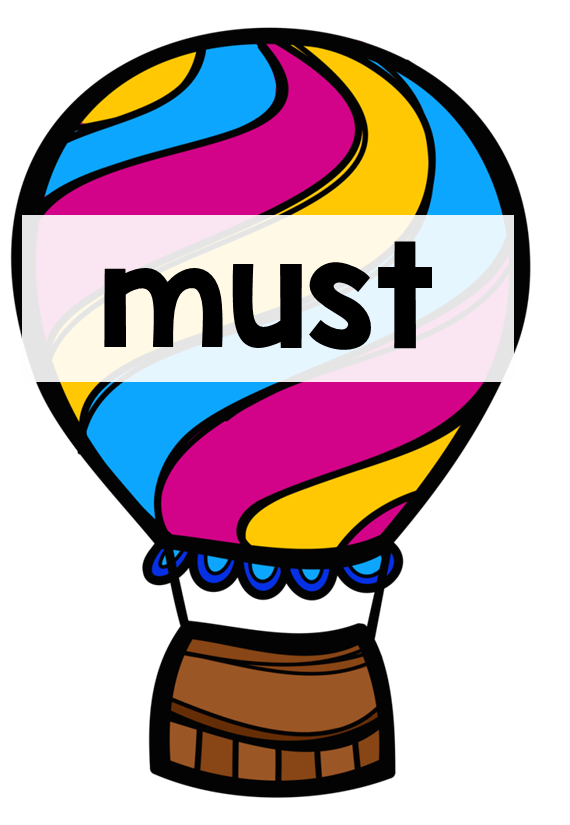 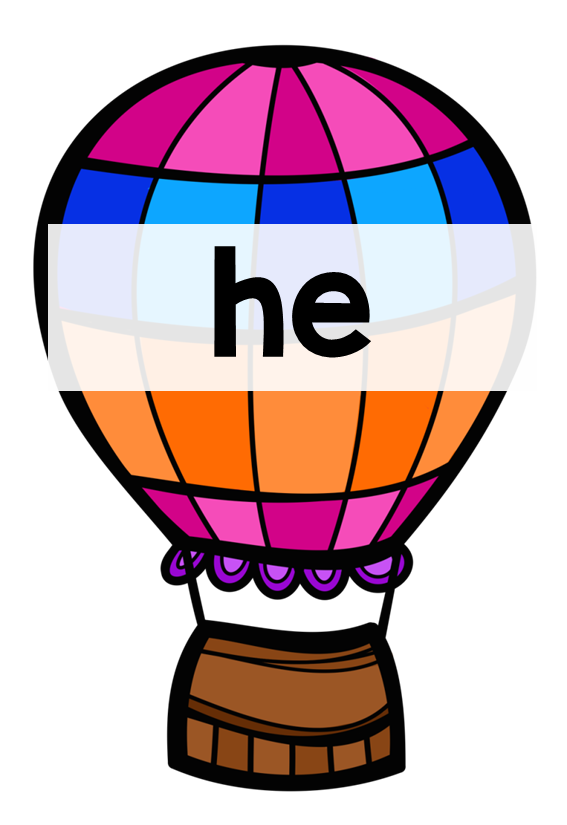 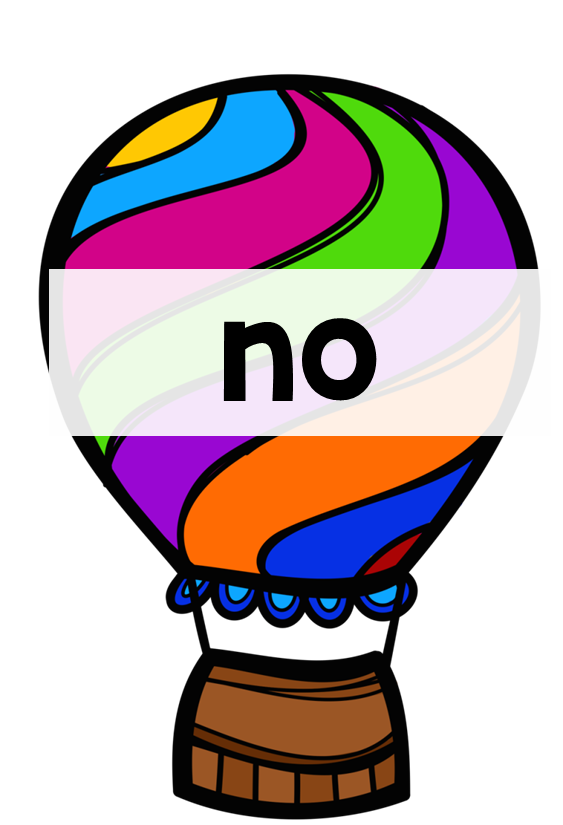 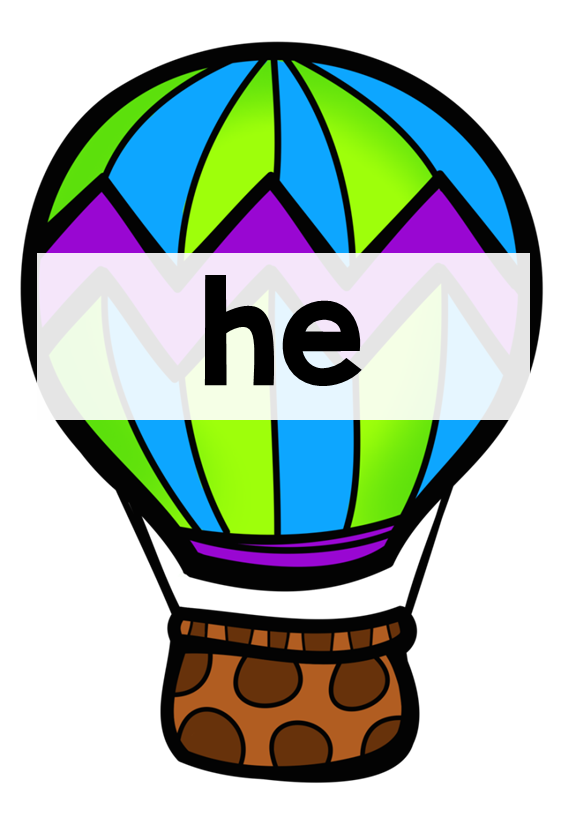 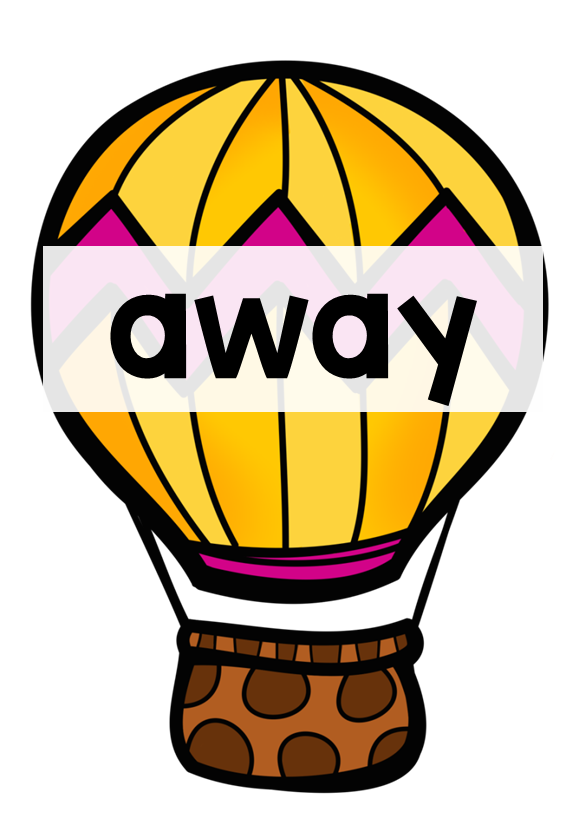 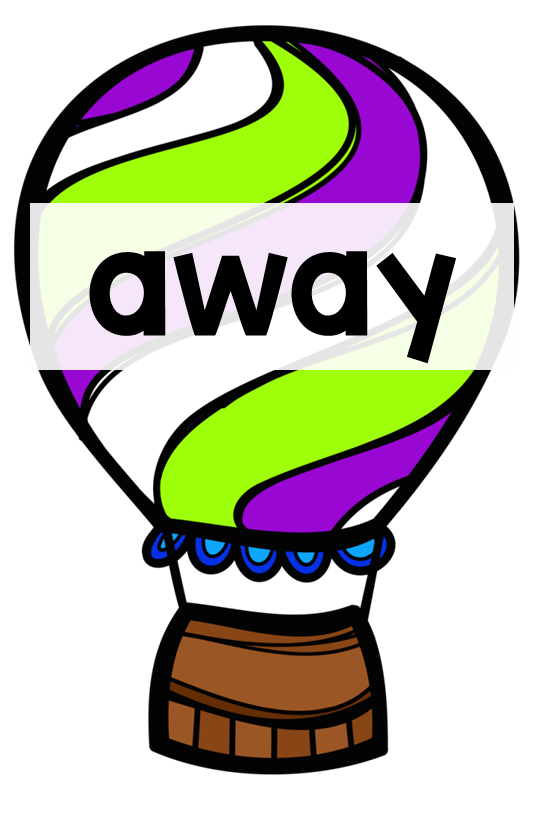 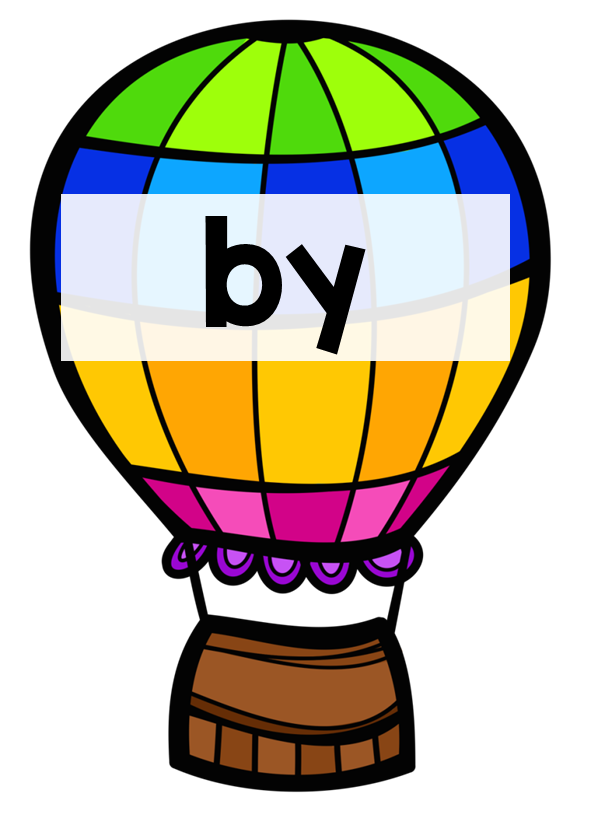 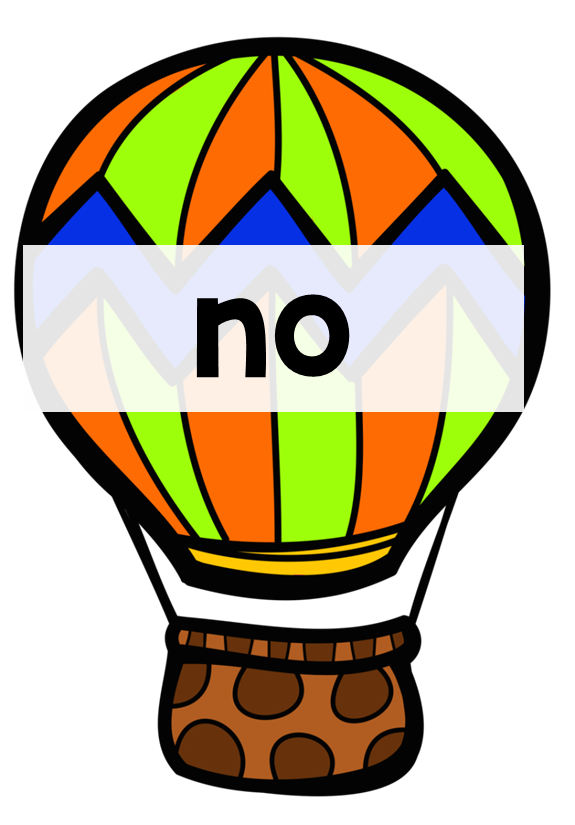 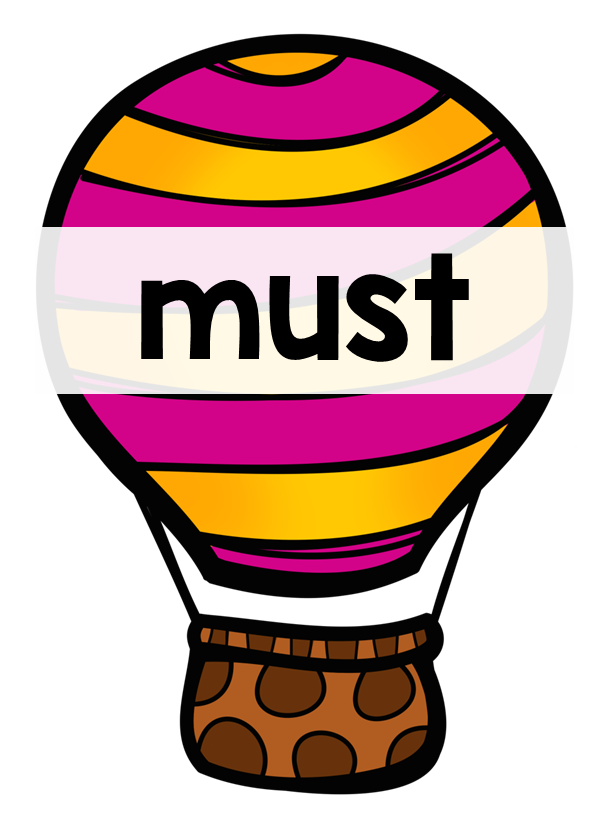 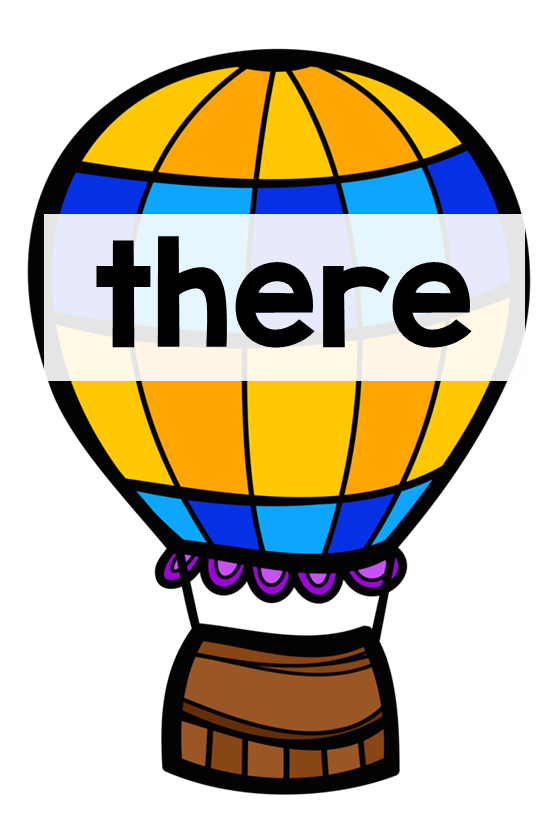 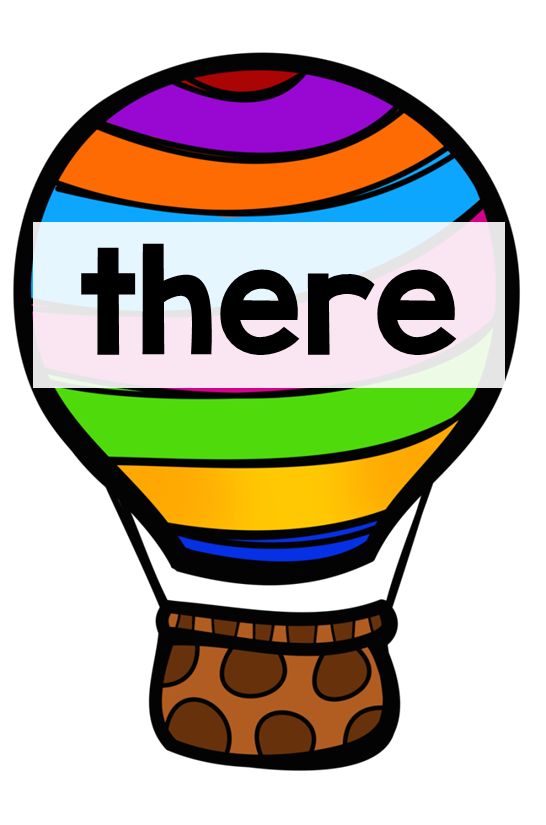 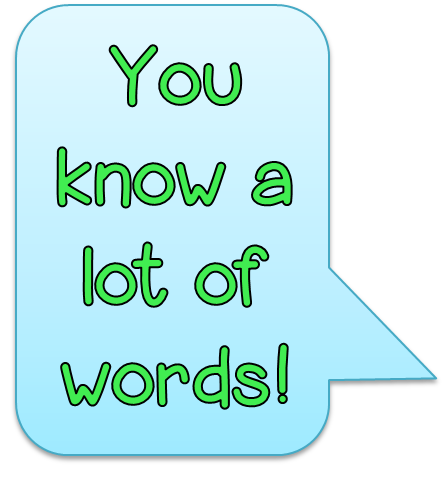 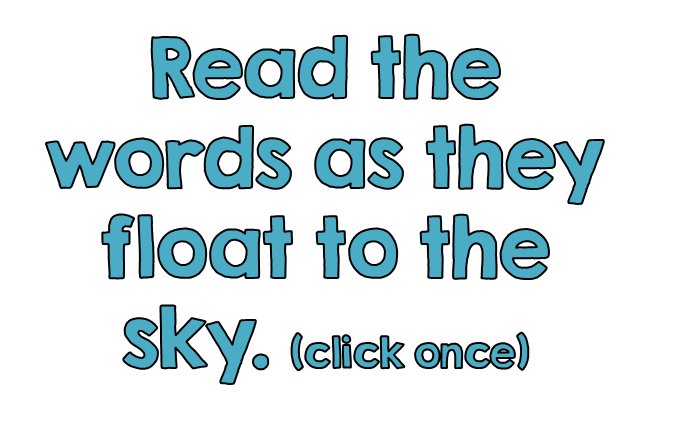 24-5e
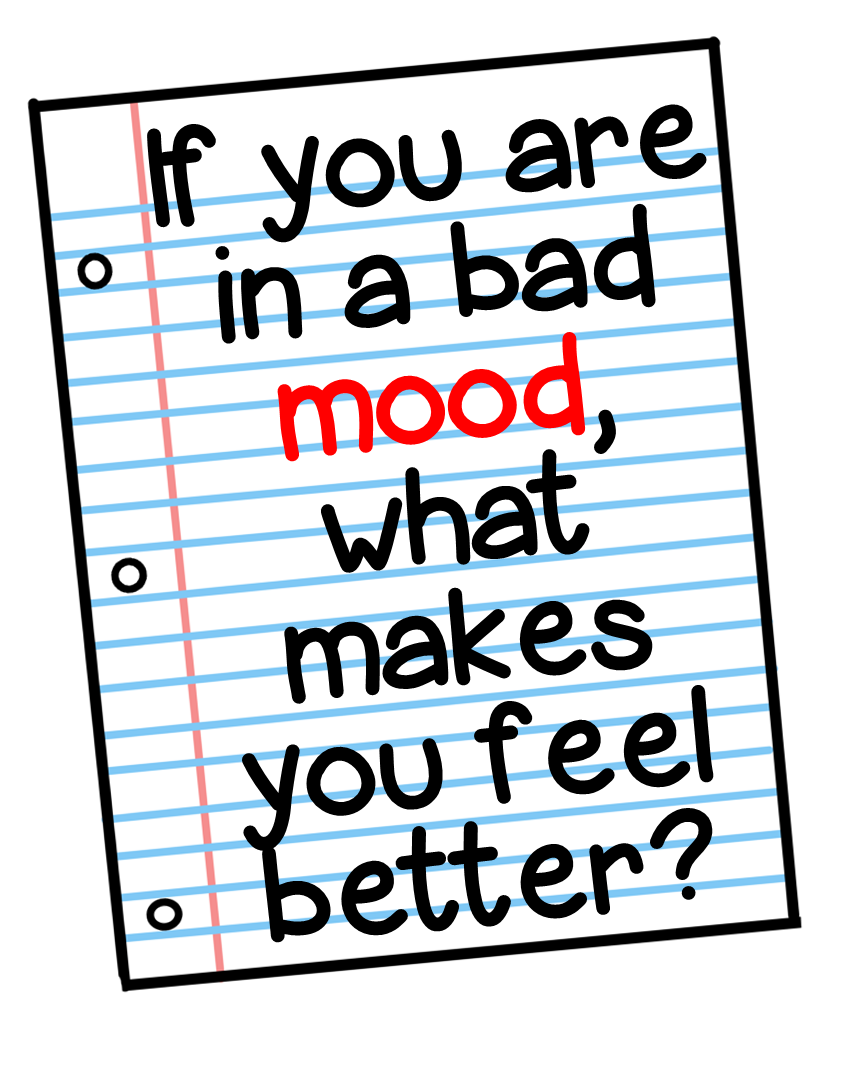 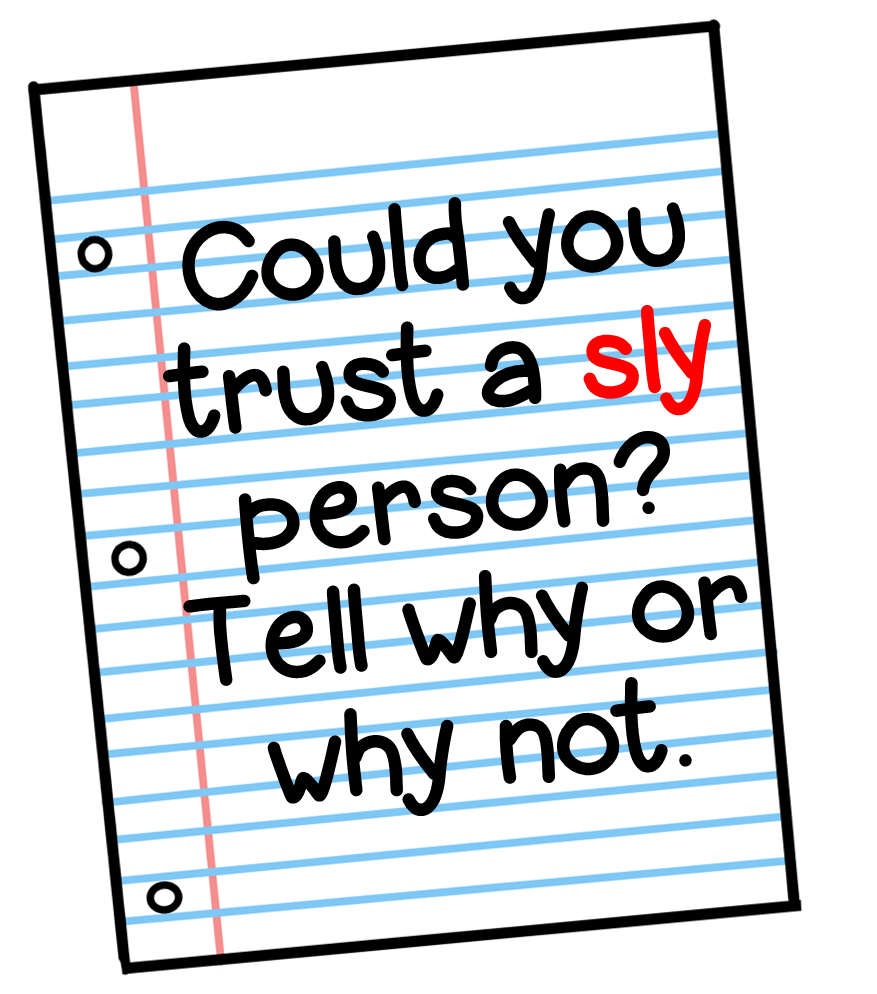 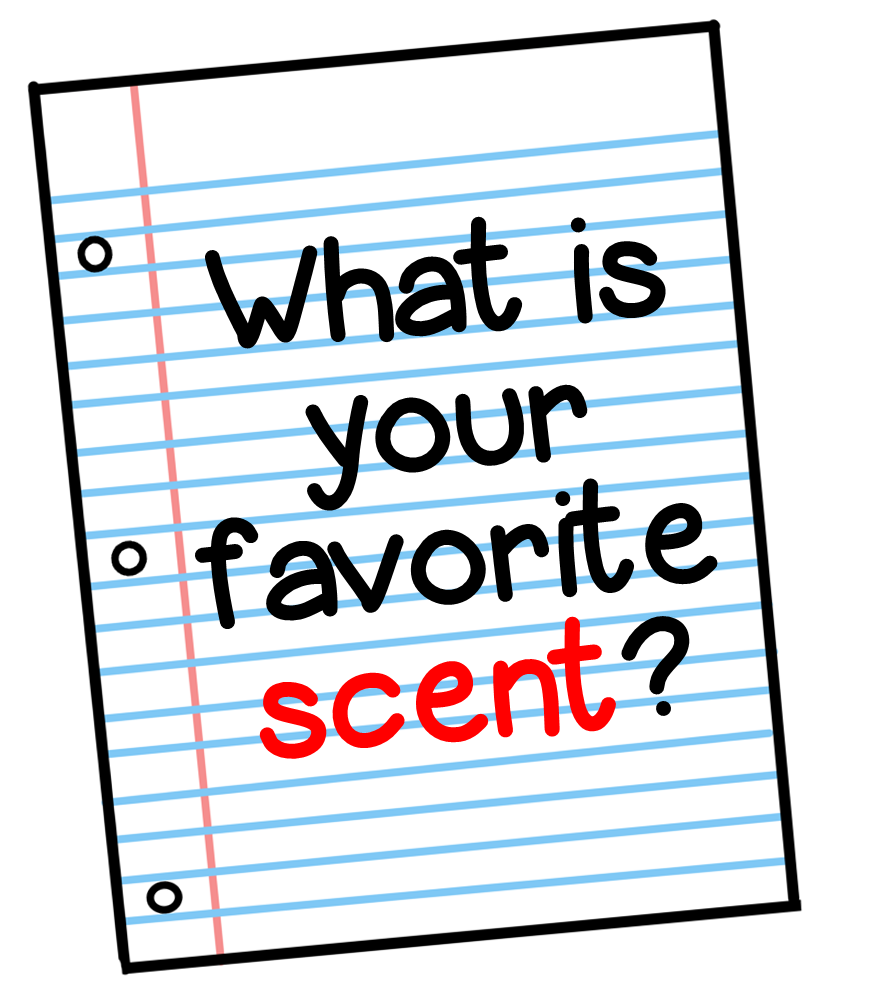 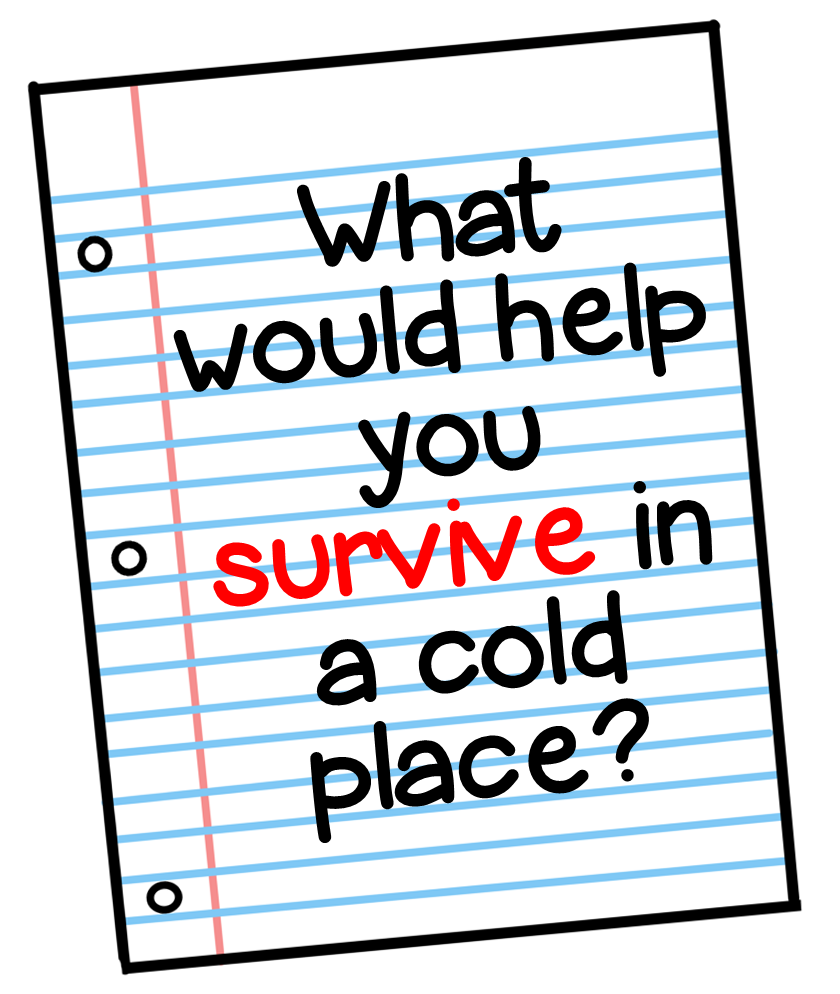 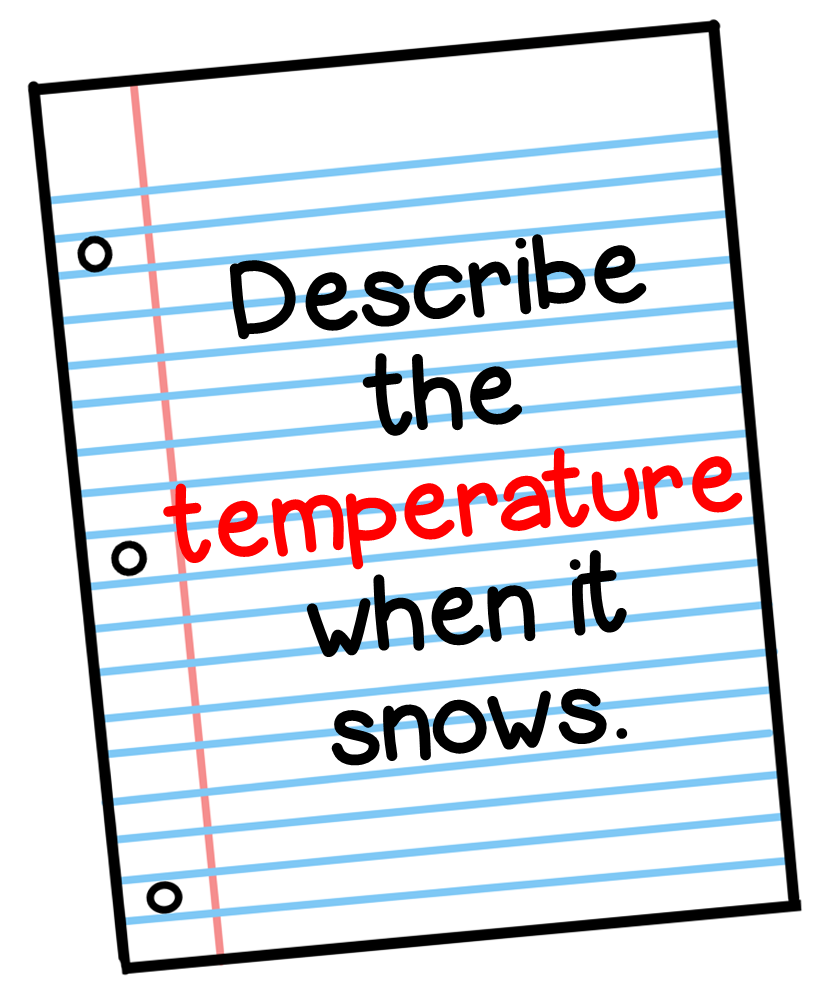 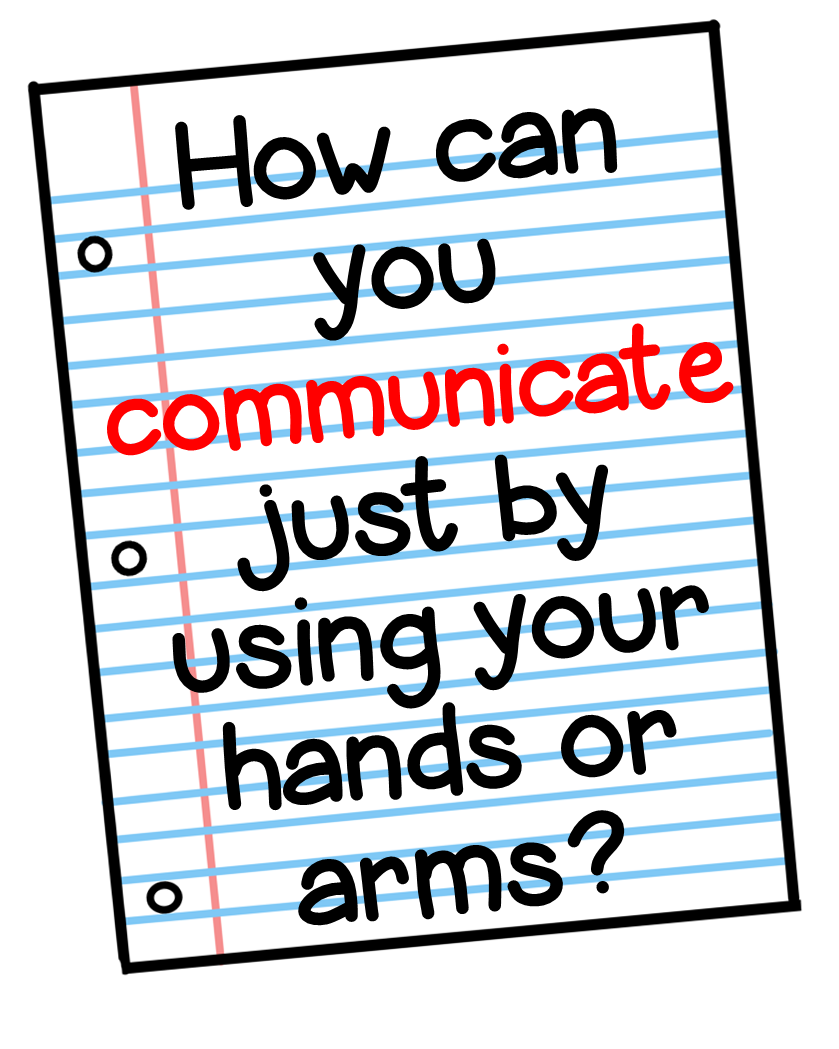 24-5f
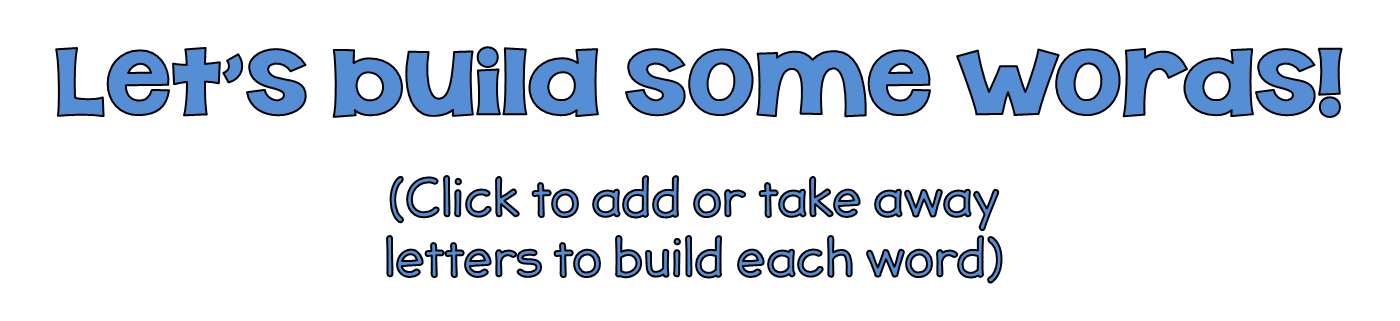 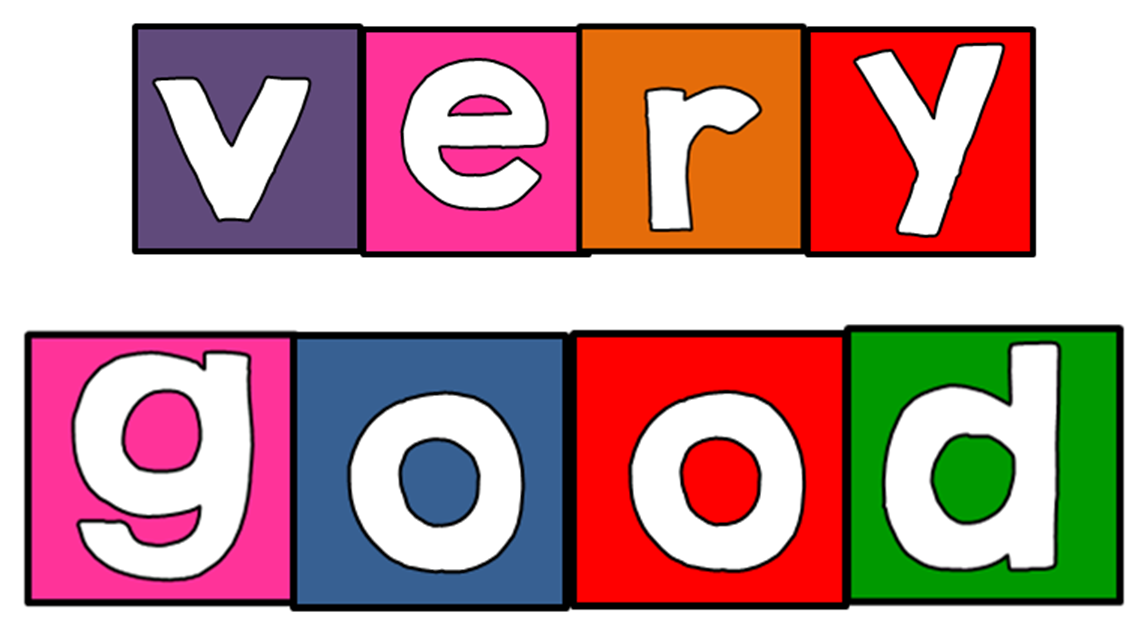 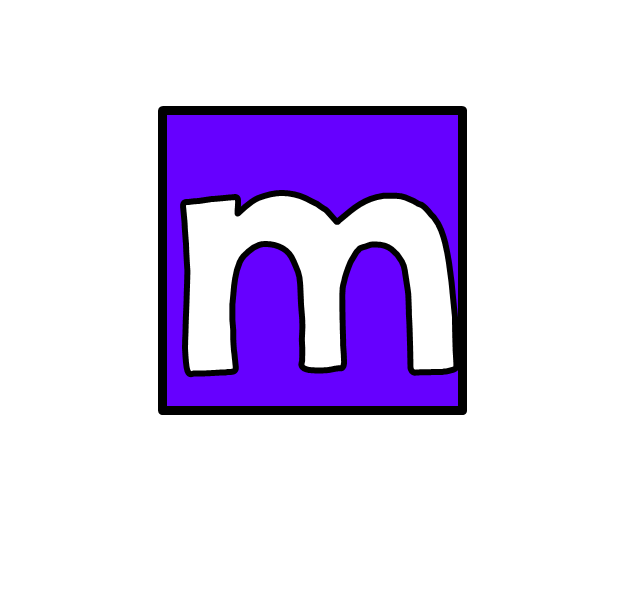 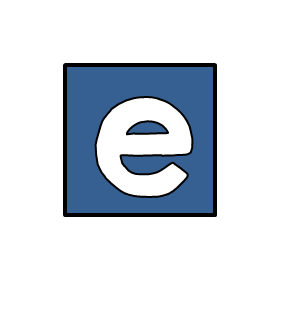 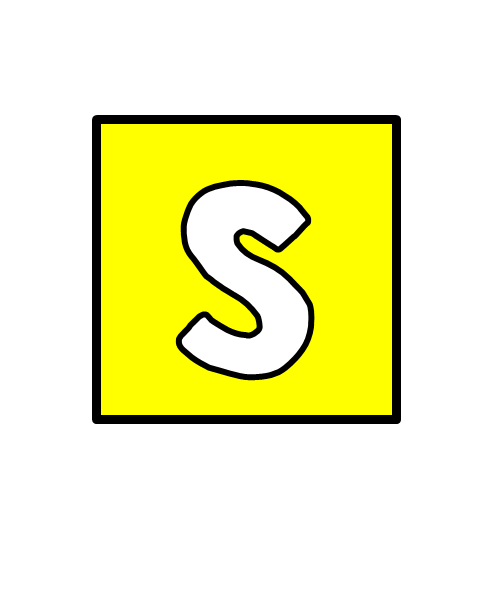 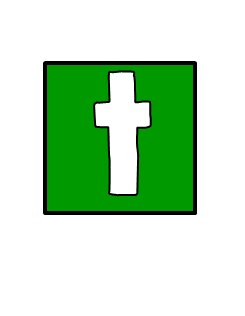 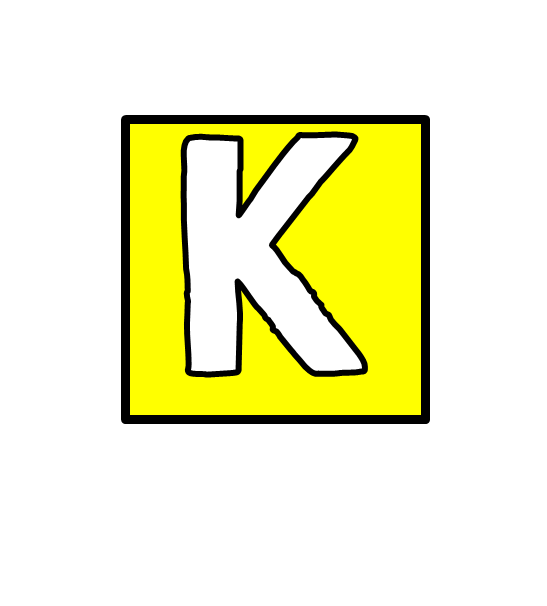 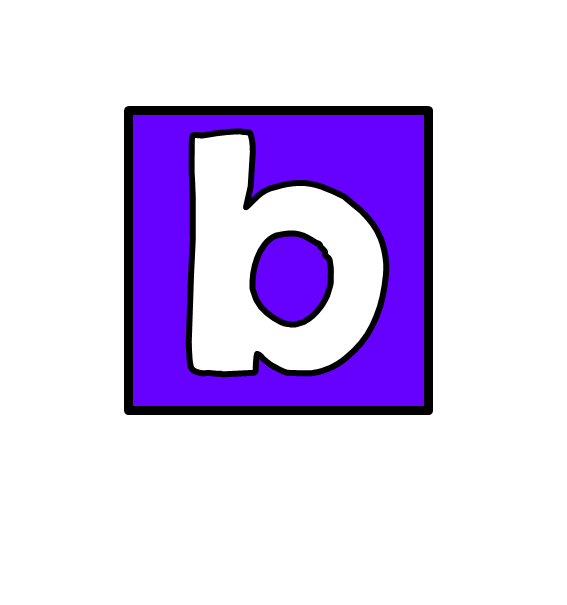 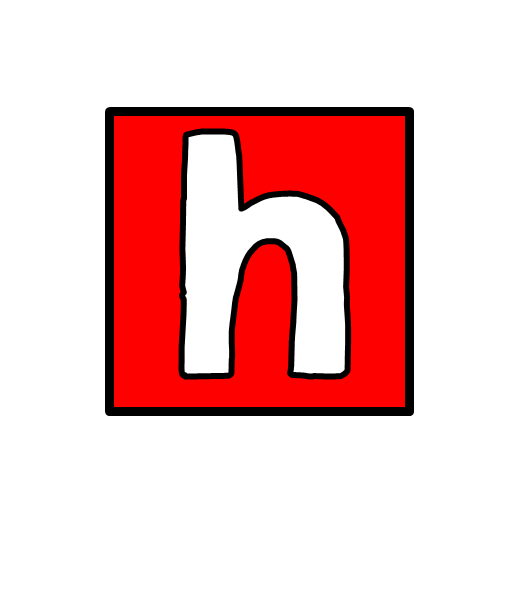 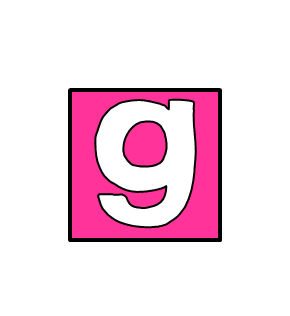 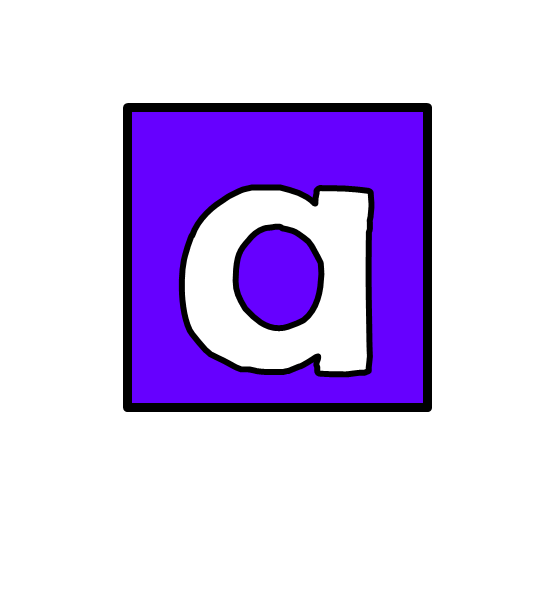 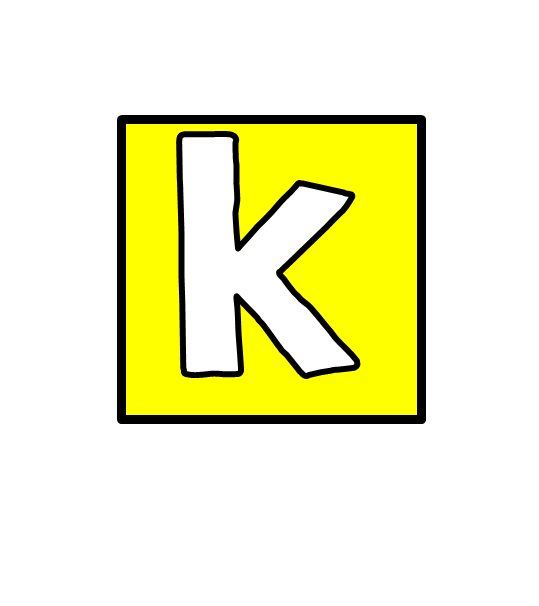 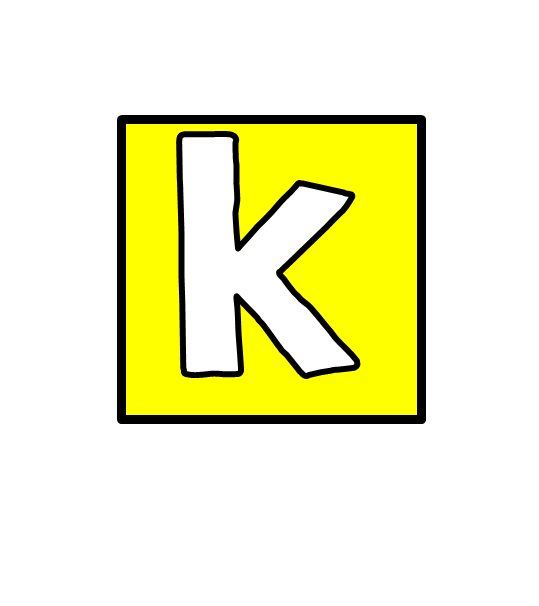 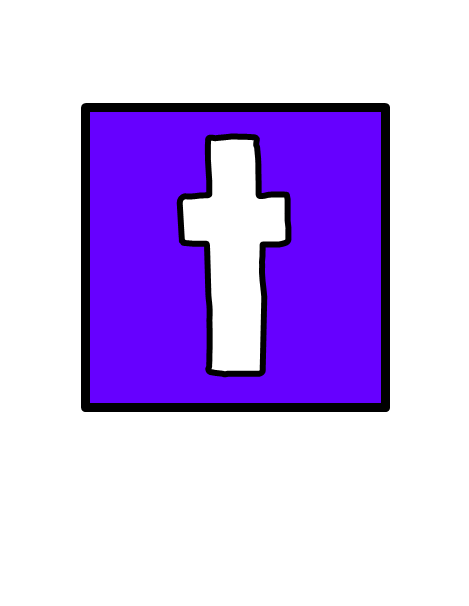 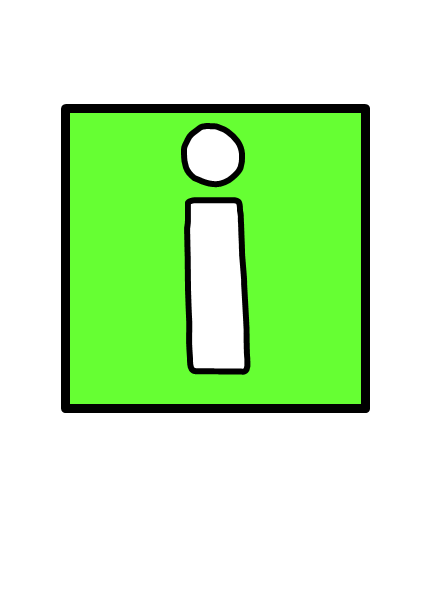 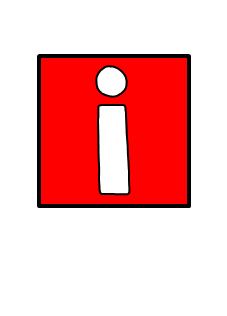 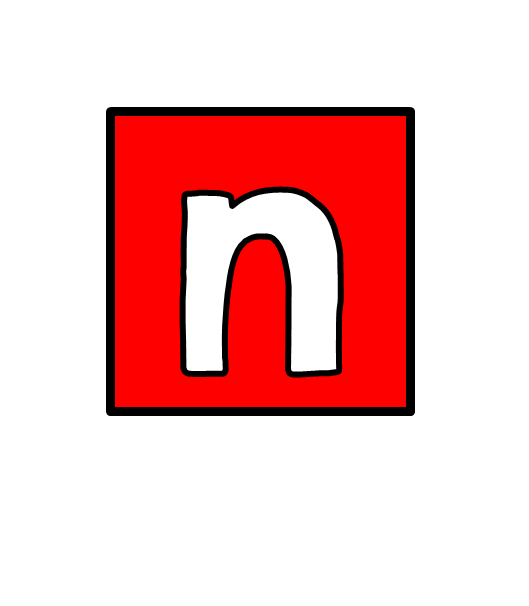 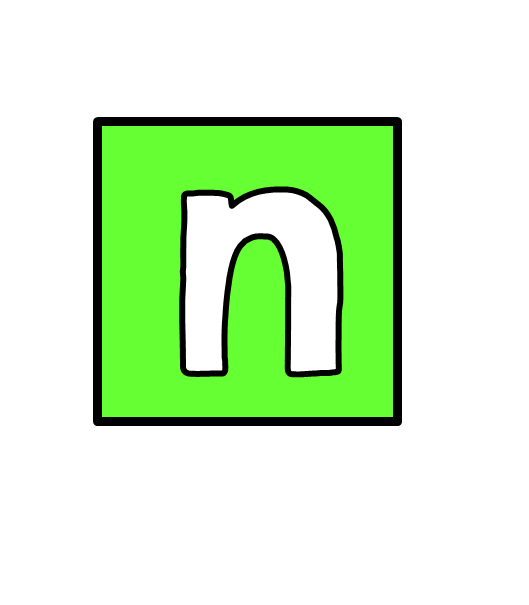 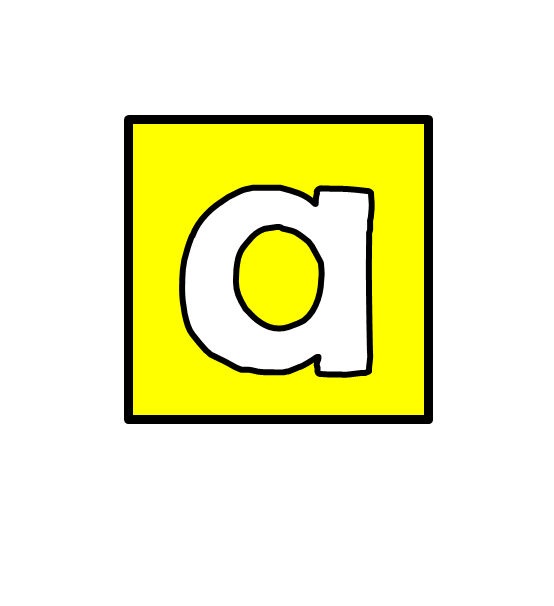 24-5g
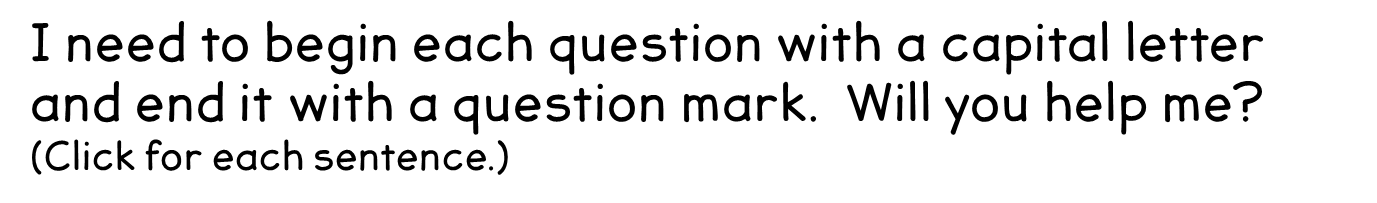 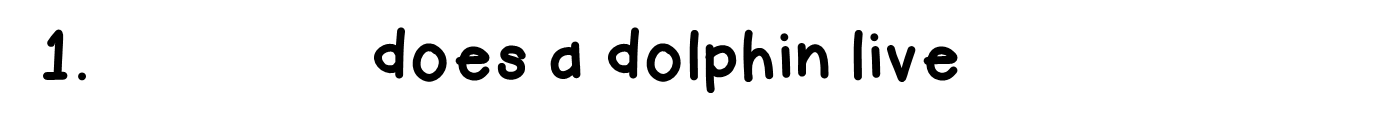 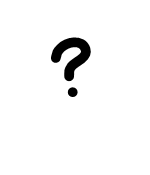 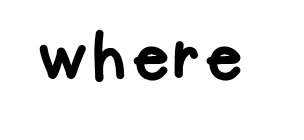 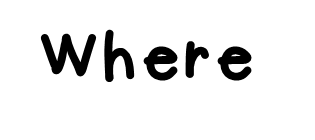 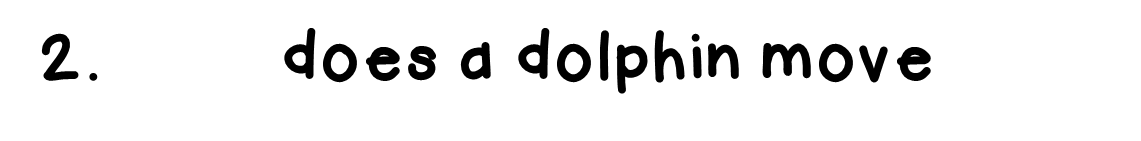 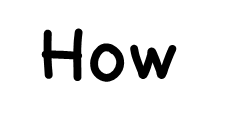 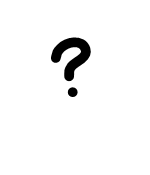 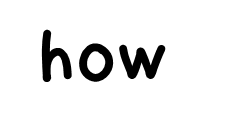 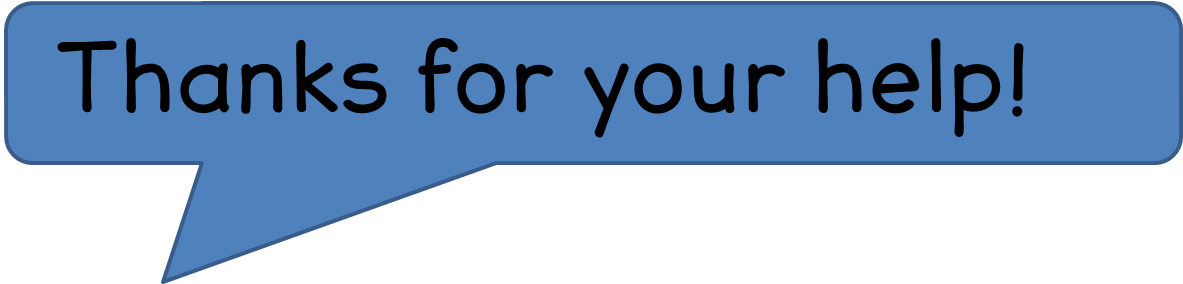 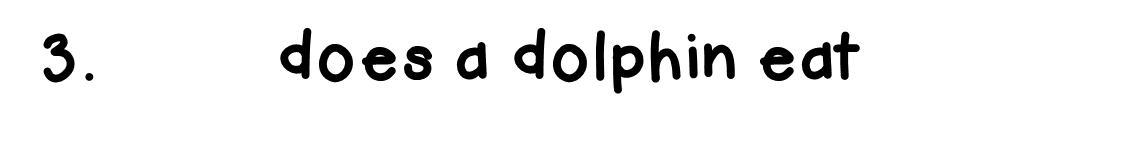 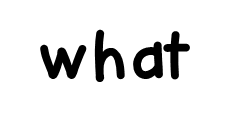 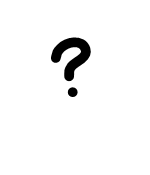 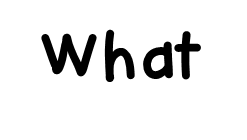 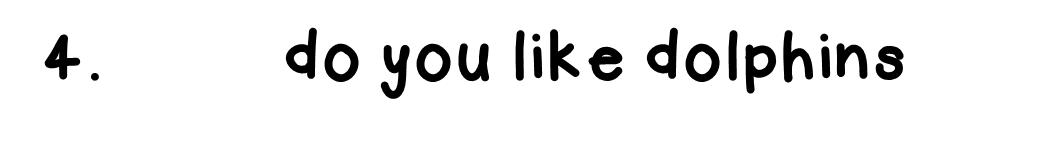 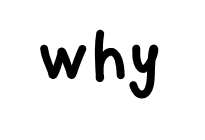 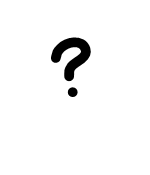 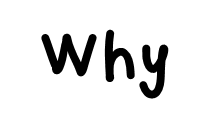